Financial Mathematics
Basics of piecewise constant random variables
1
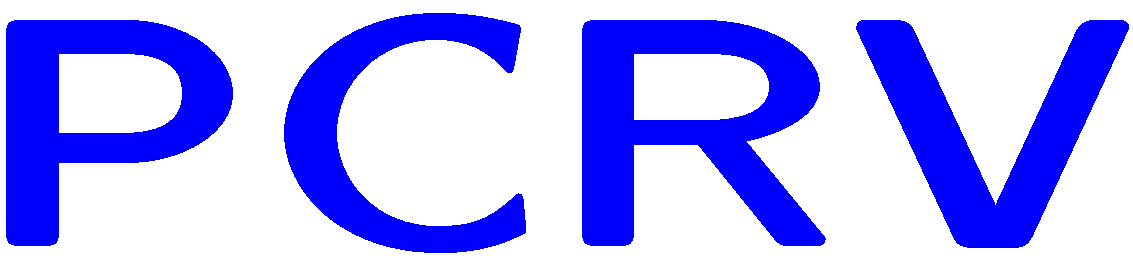 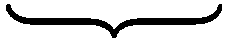 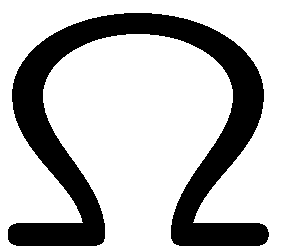 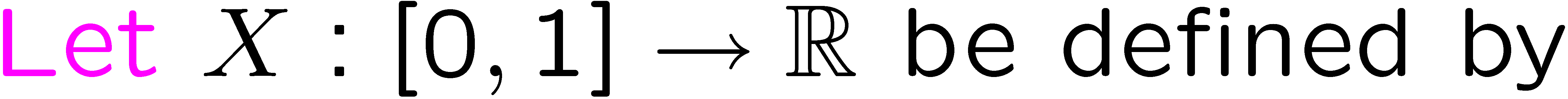 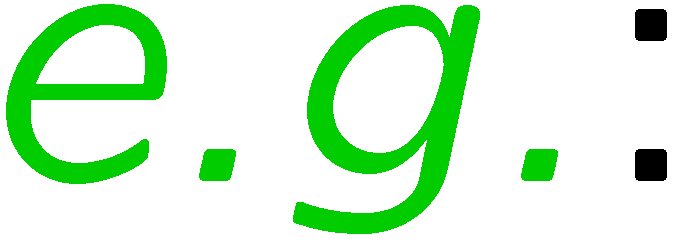 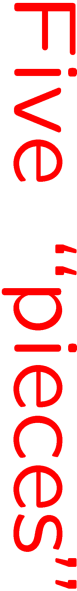 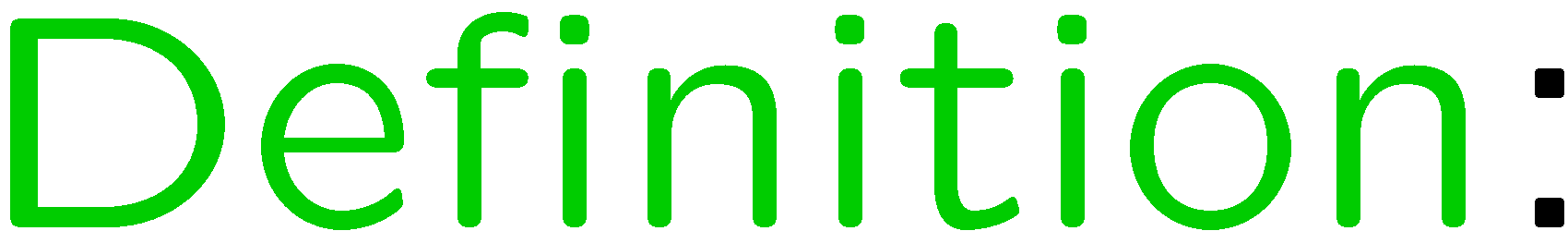 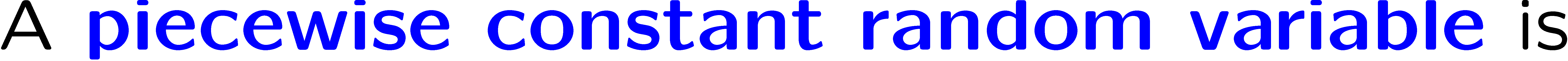 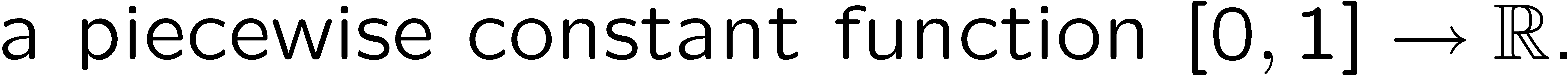 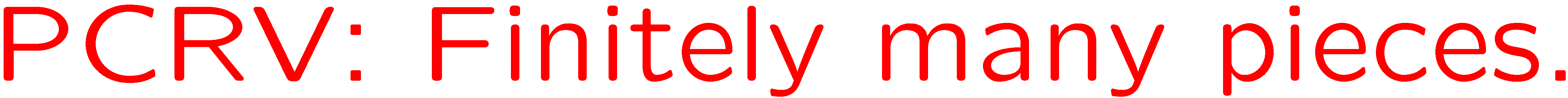 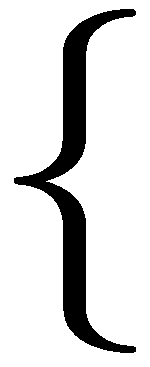 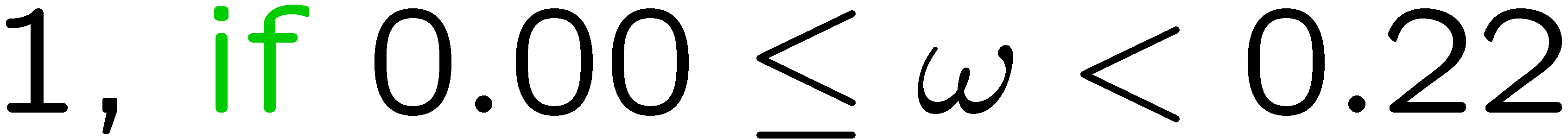 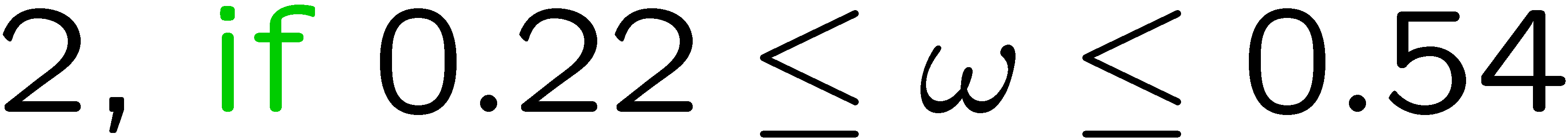 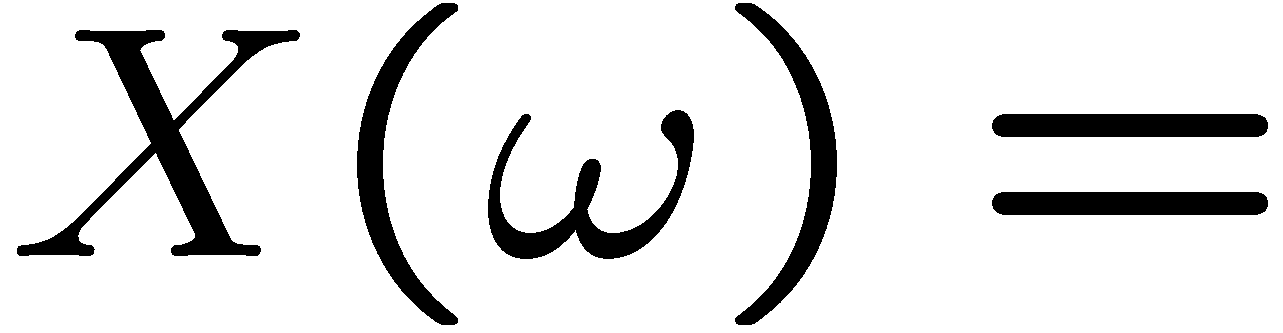 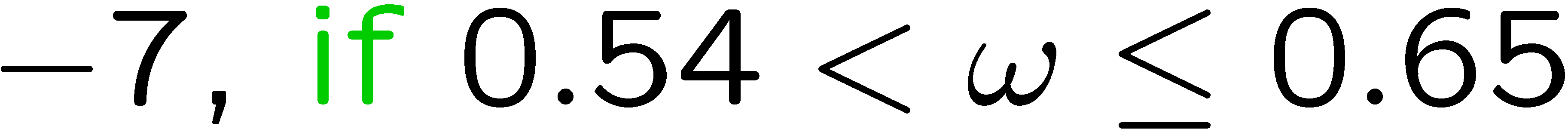 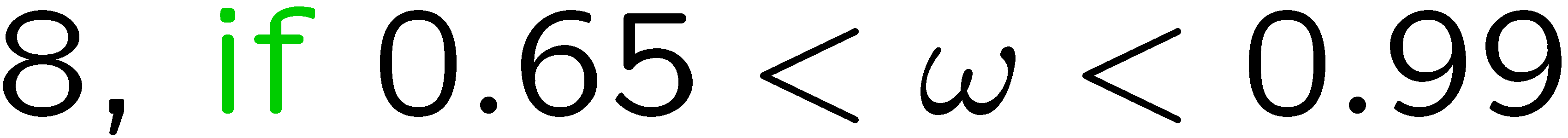 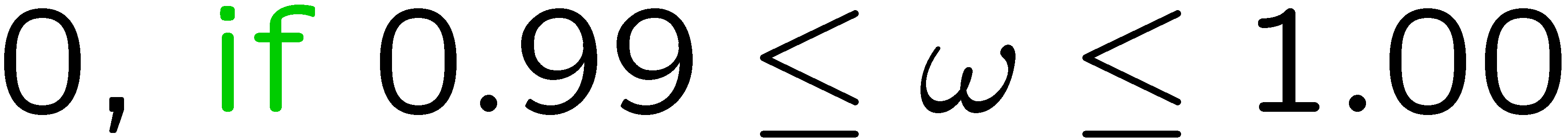 2
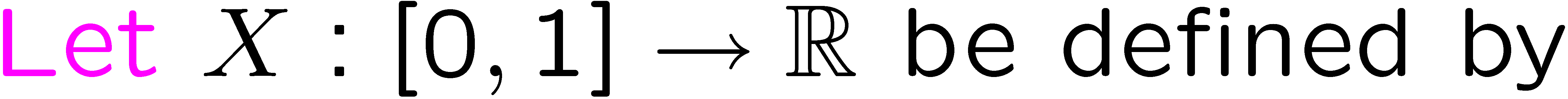 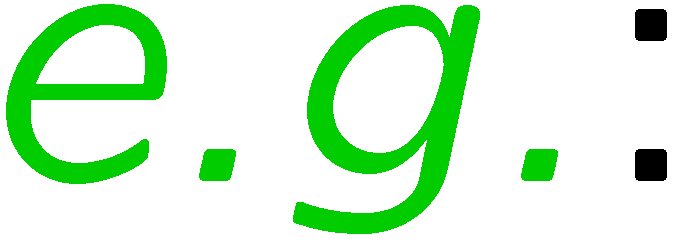 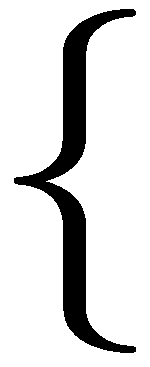 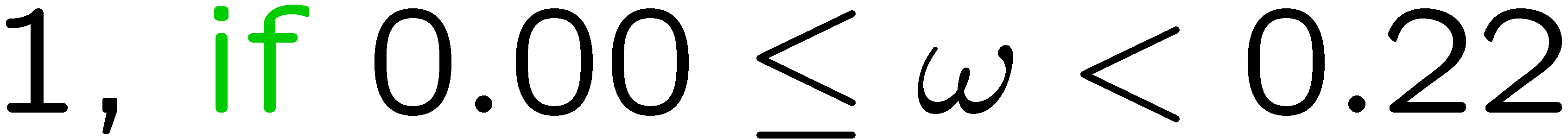 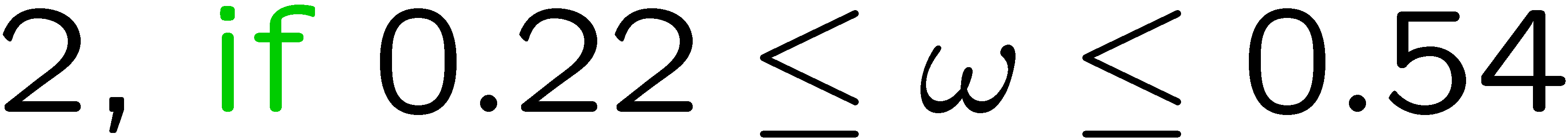 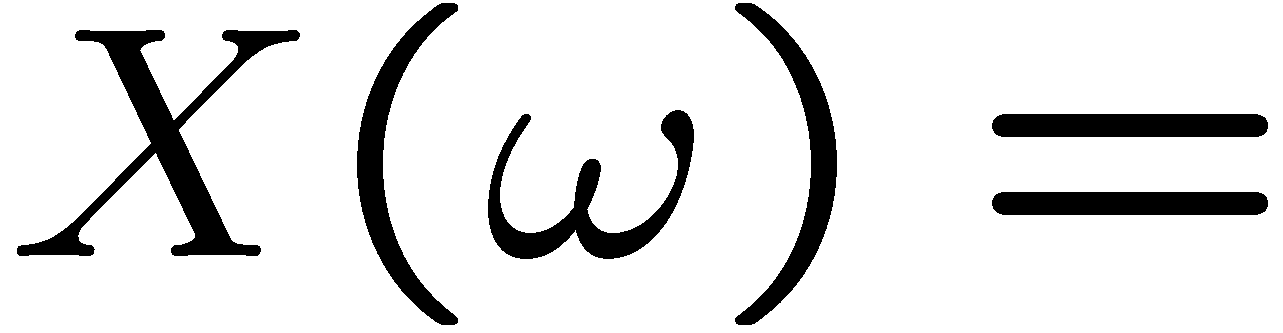 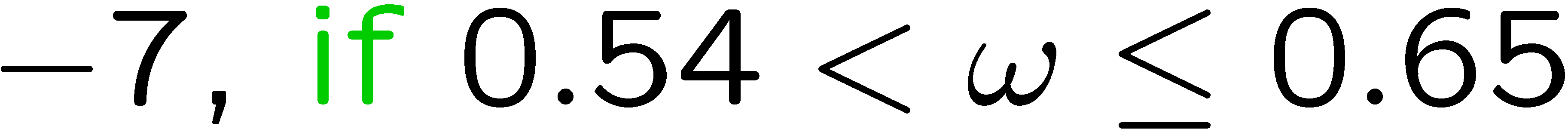 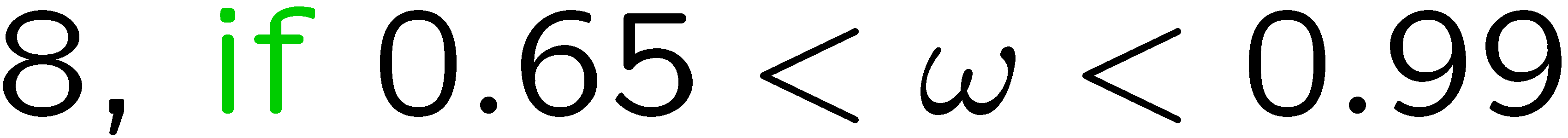 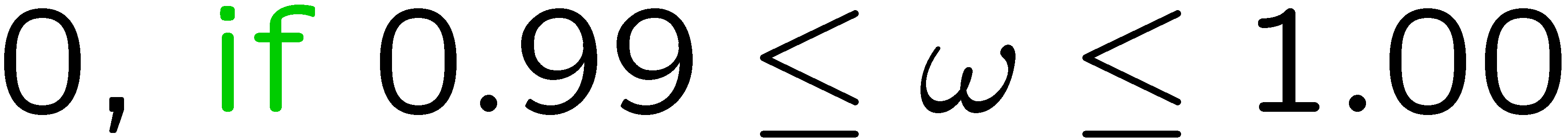 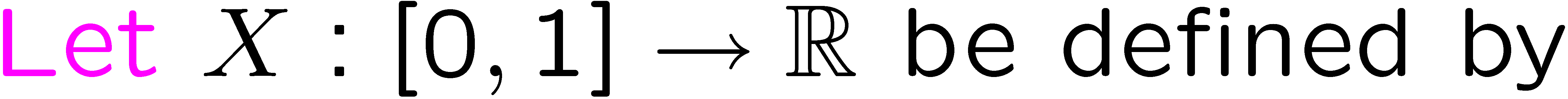 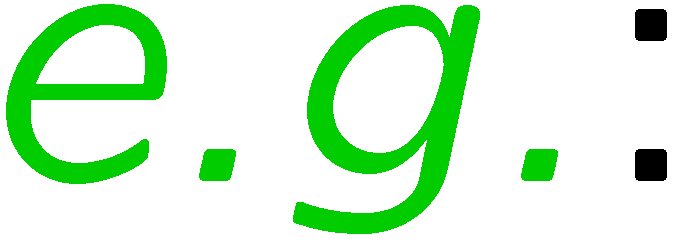 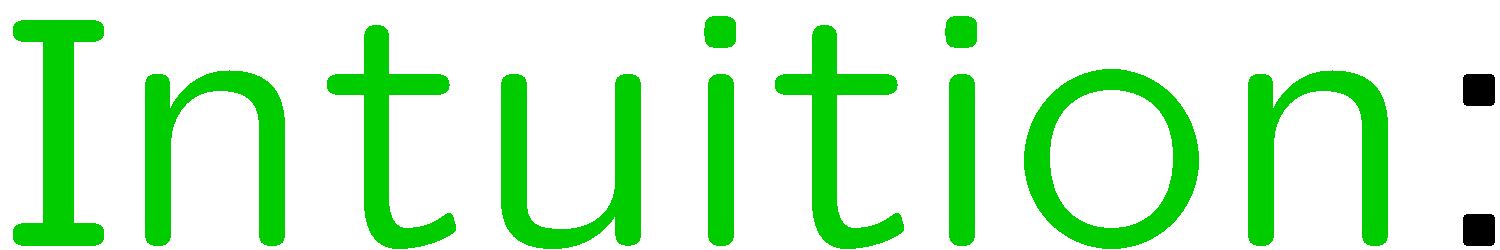 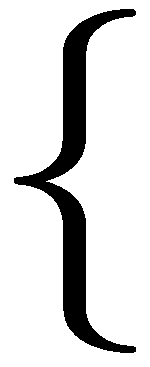 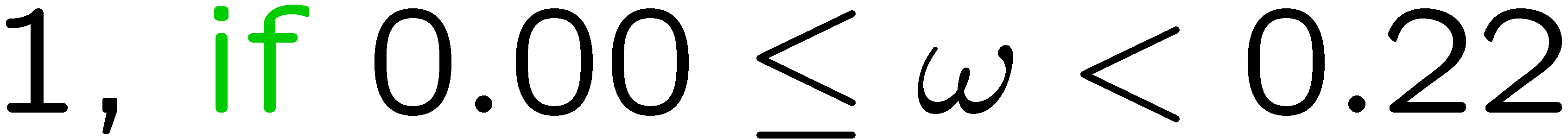 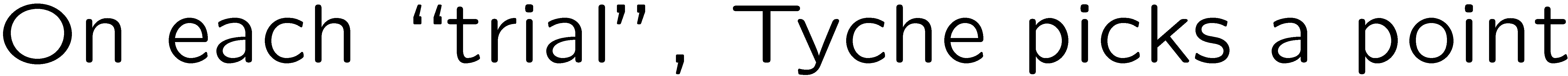 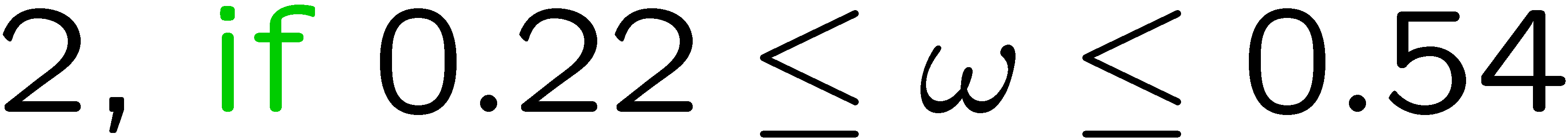 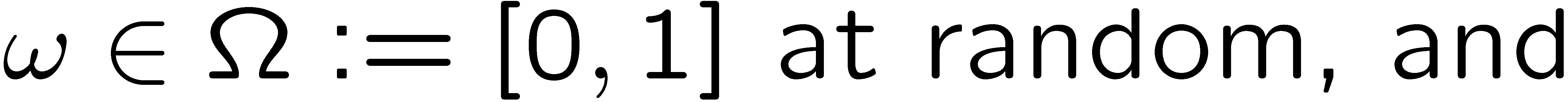 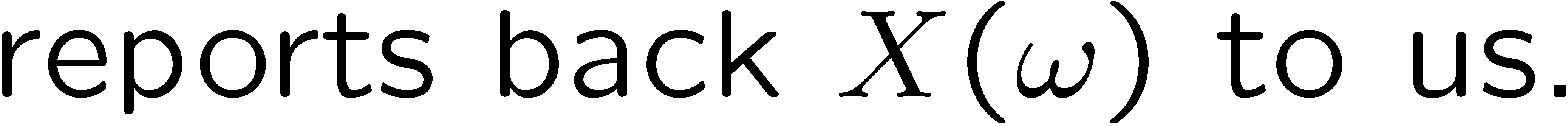 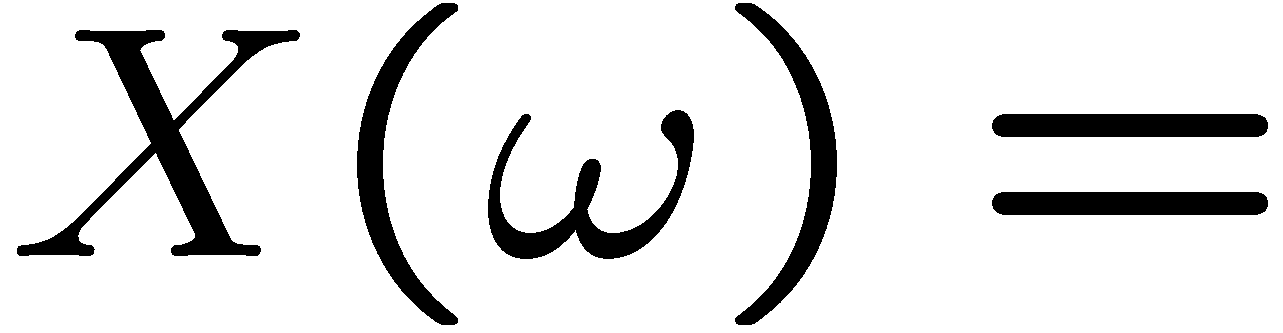 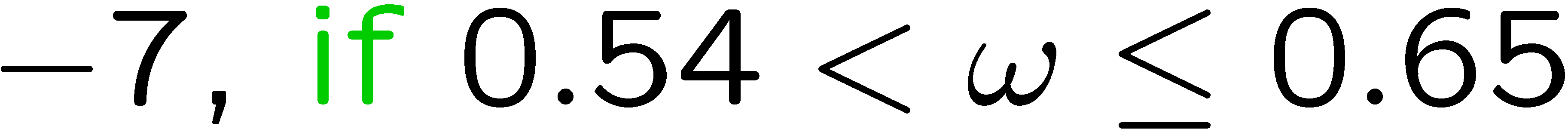 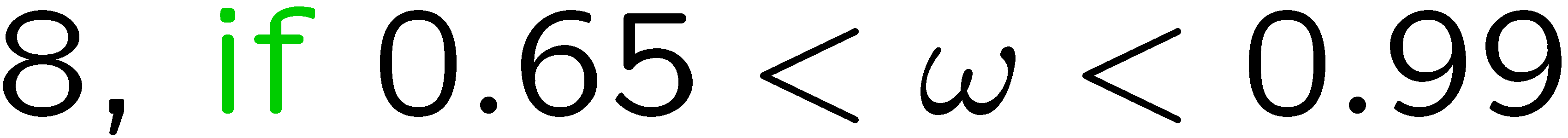 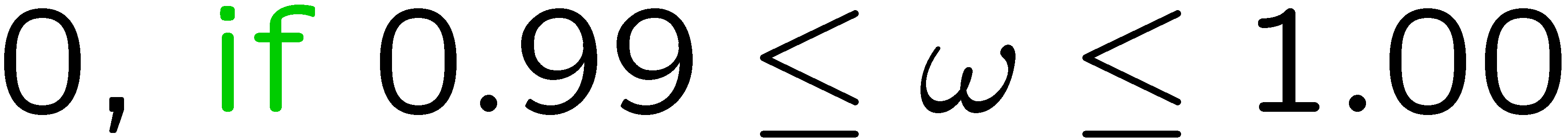 3
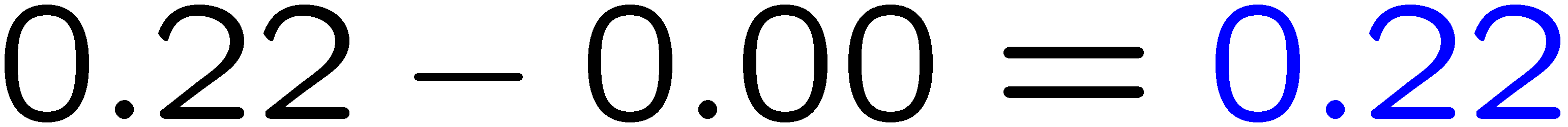 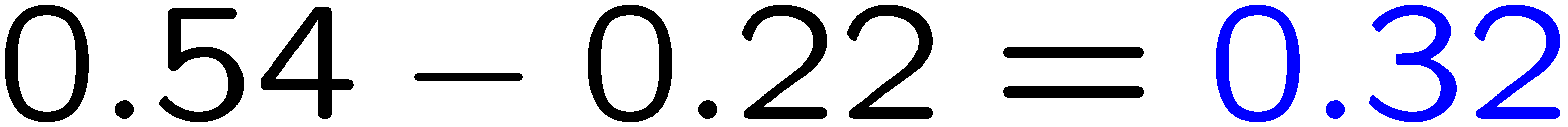 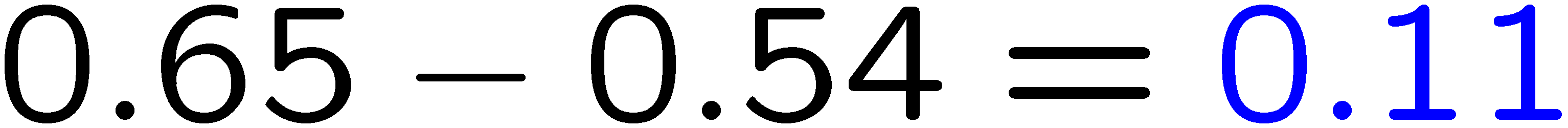 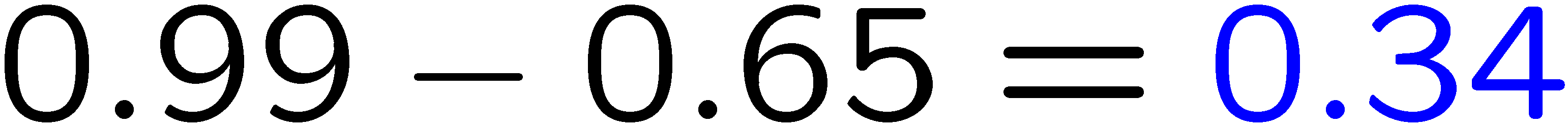 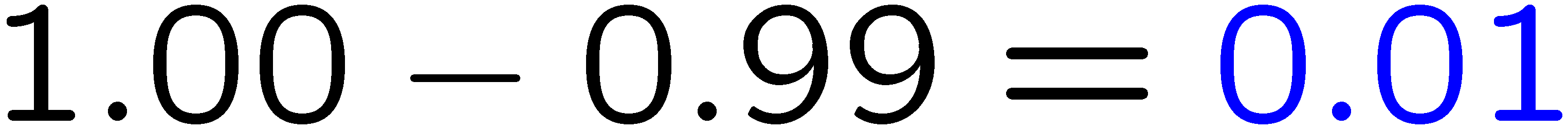 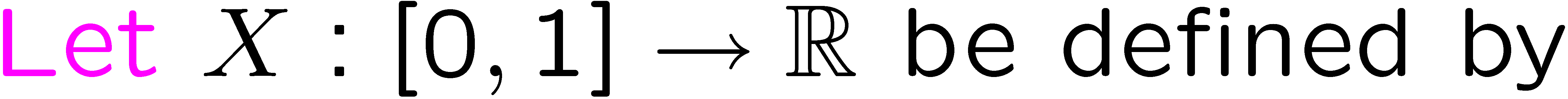 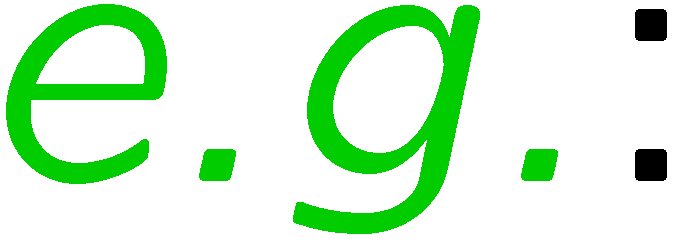 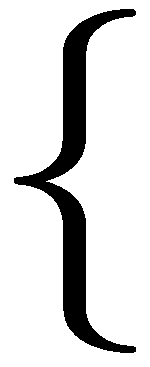 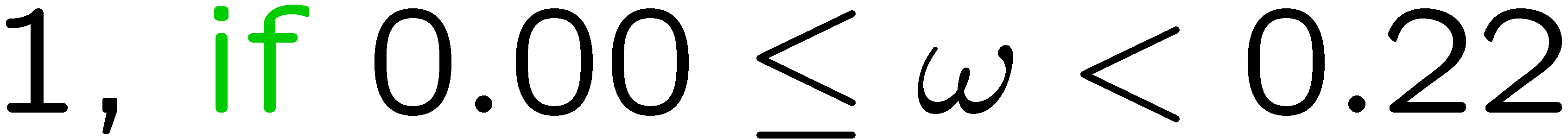 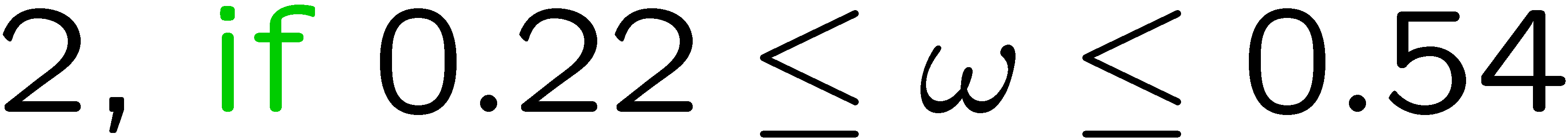 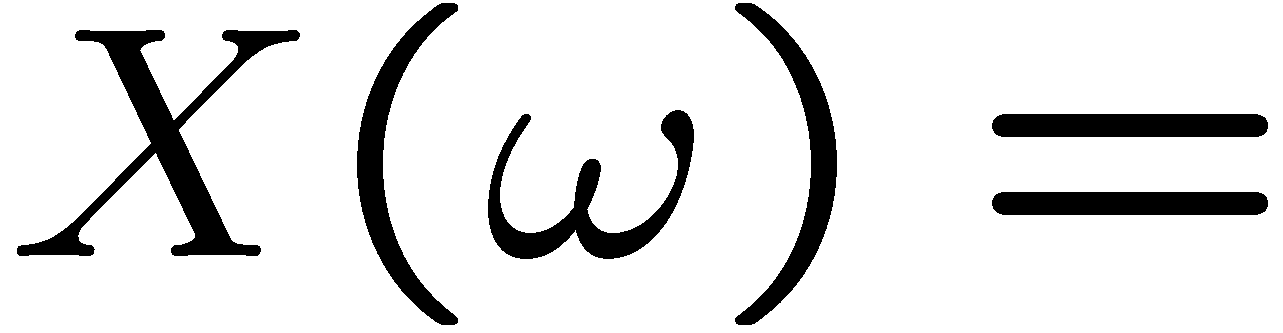 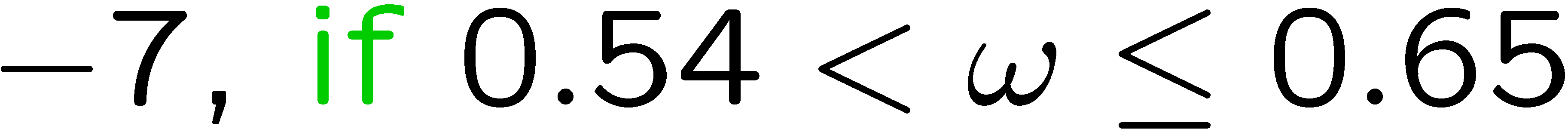 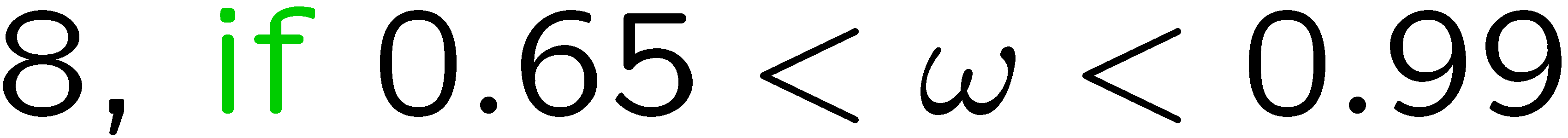 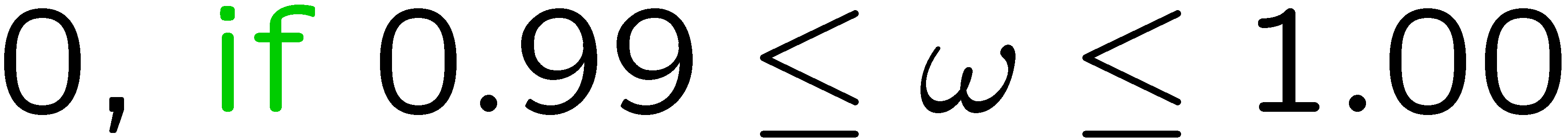 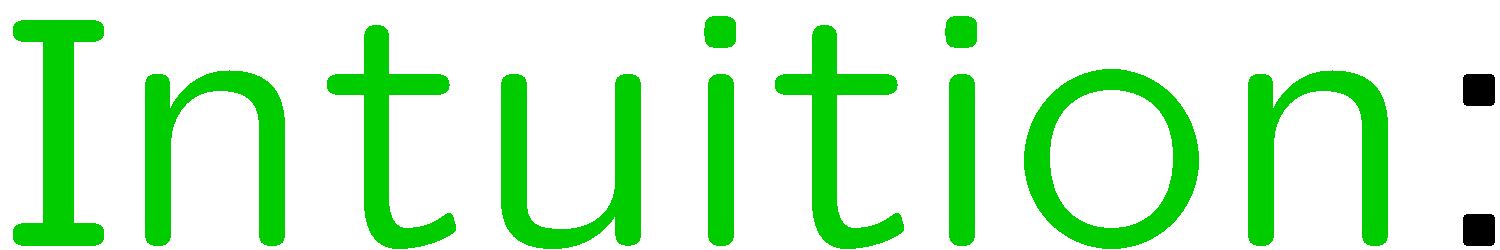 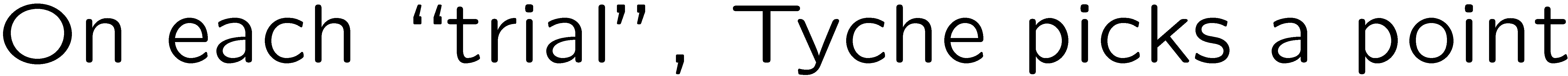 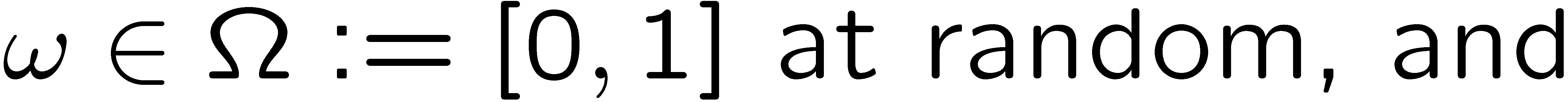 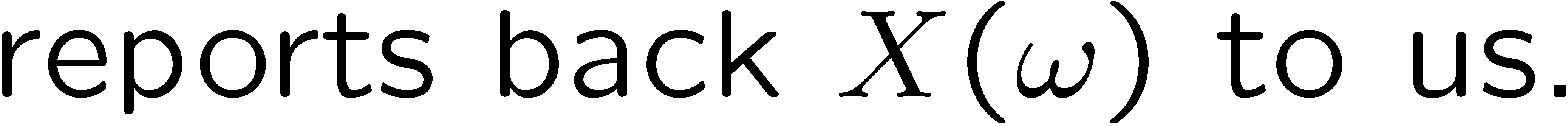 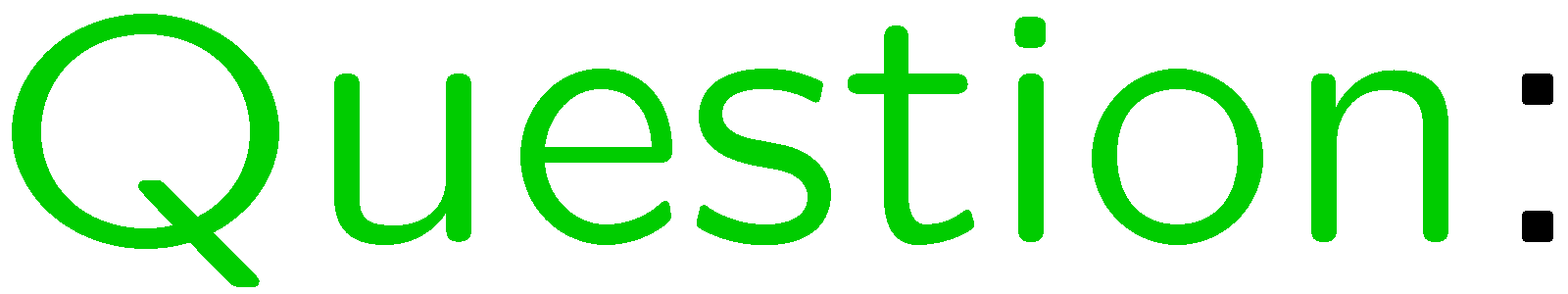 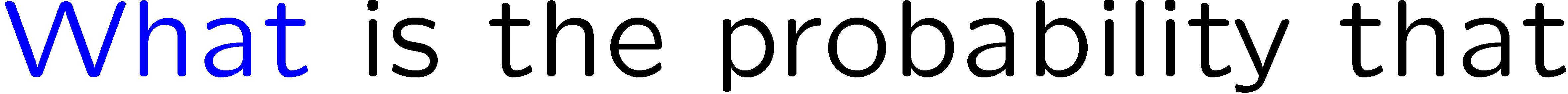 4
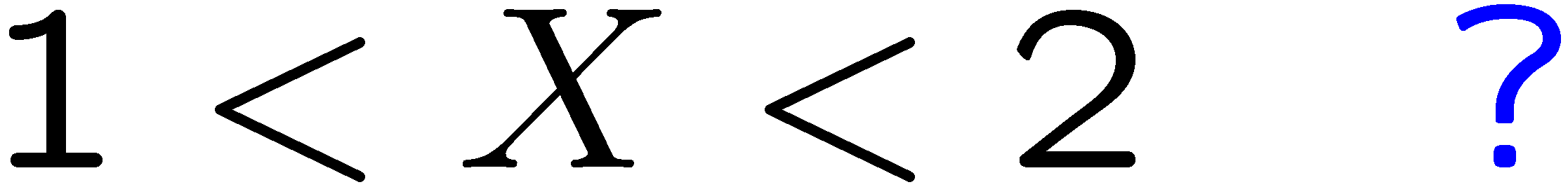 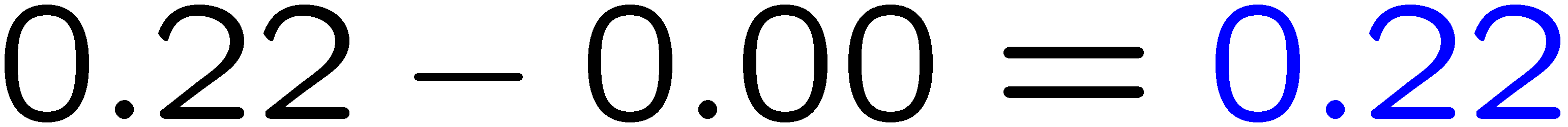 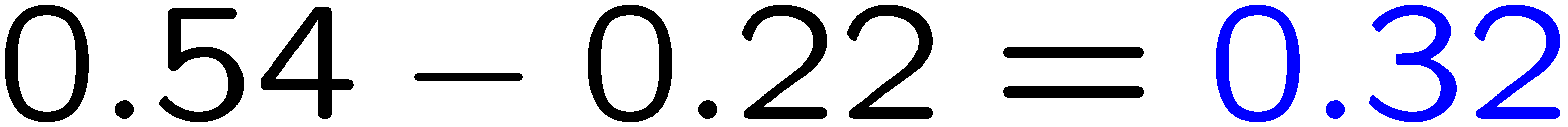 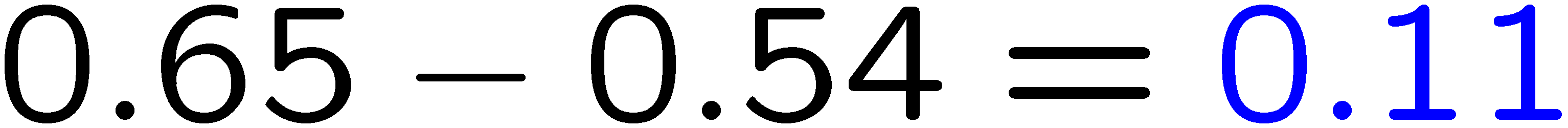 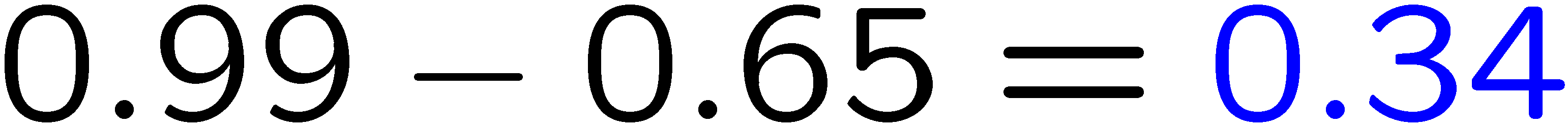 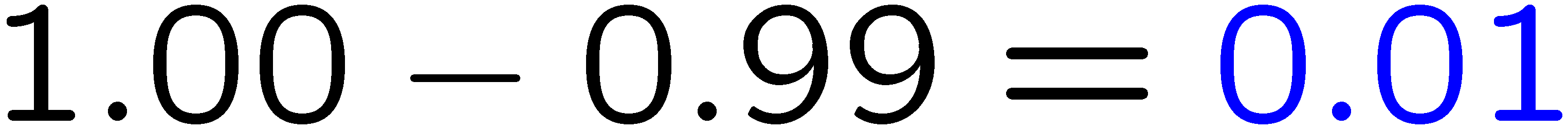 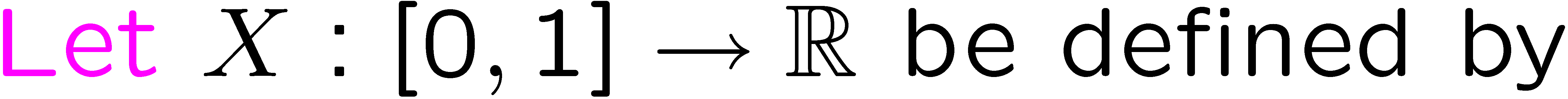 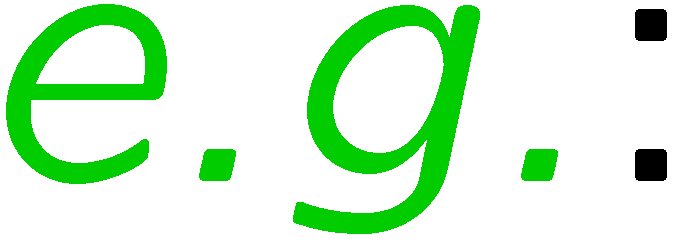 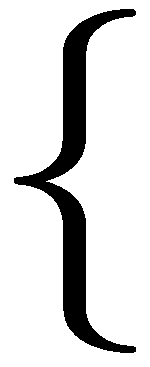 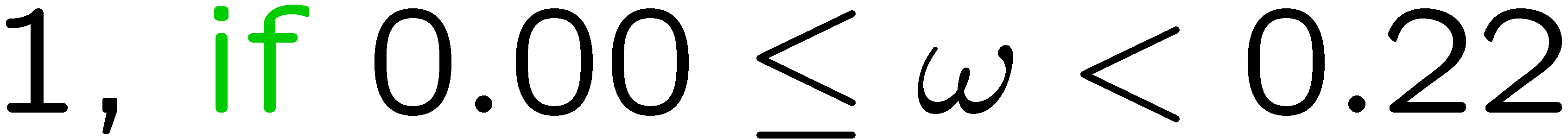 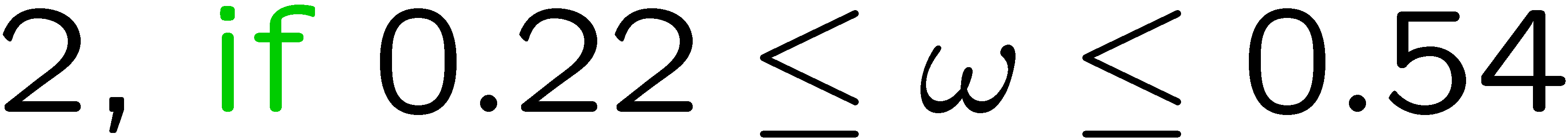 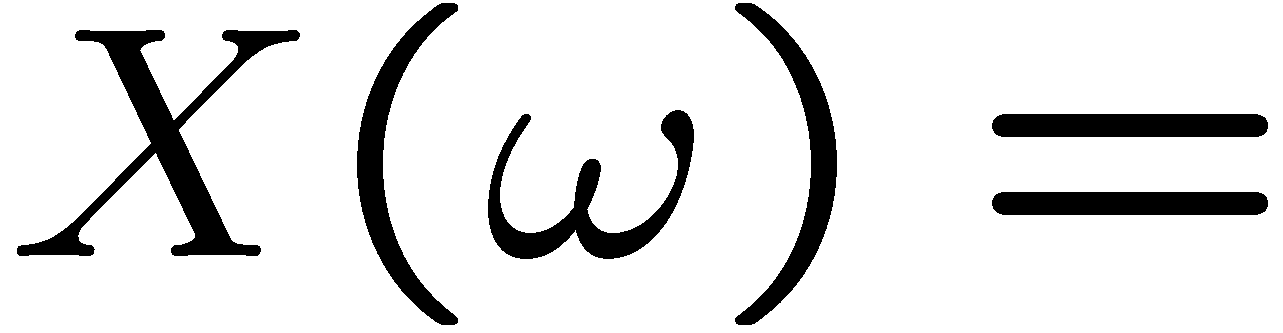 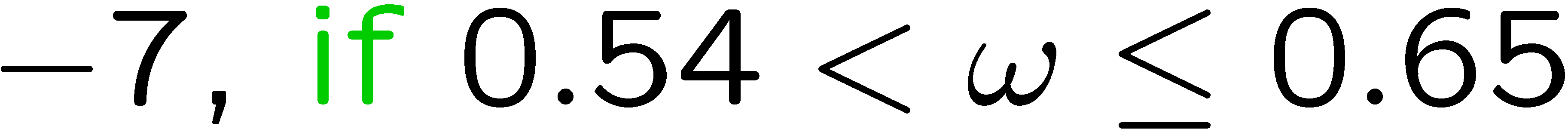 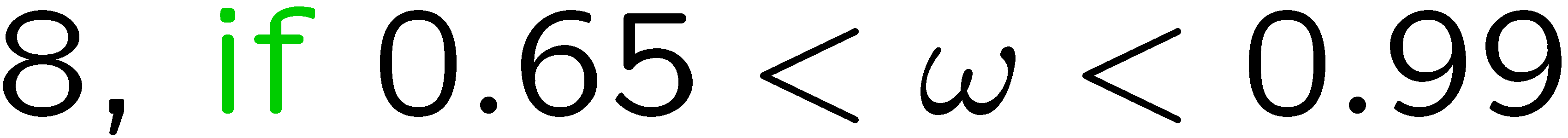 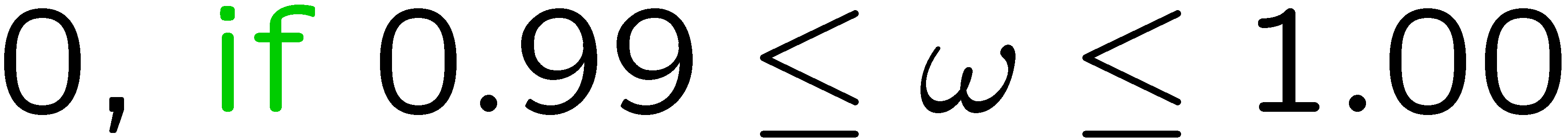 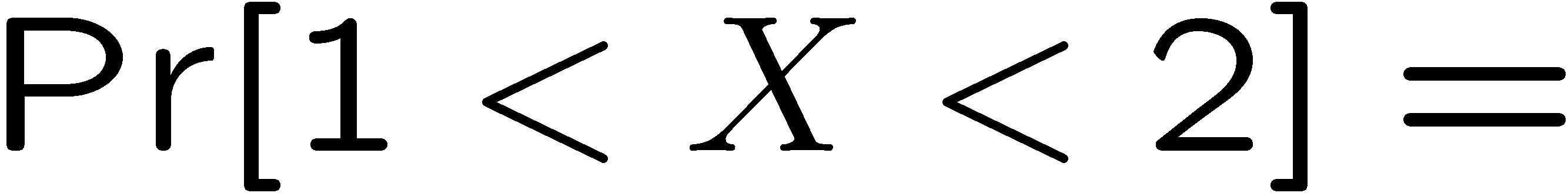 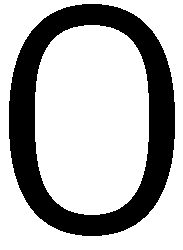 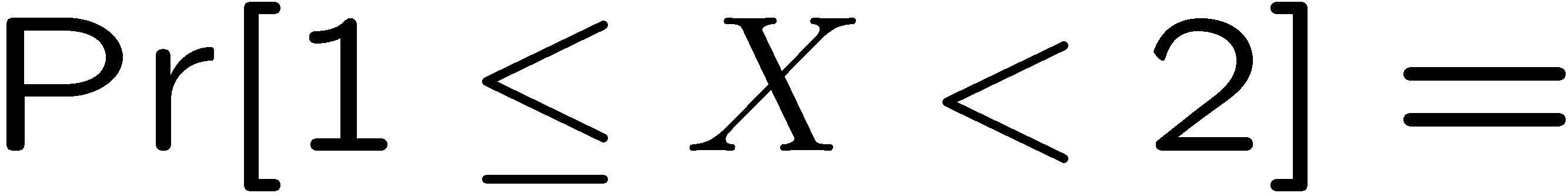 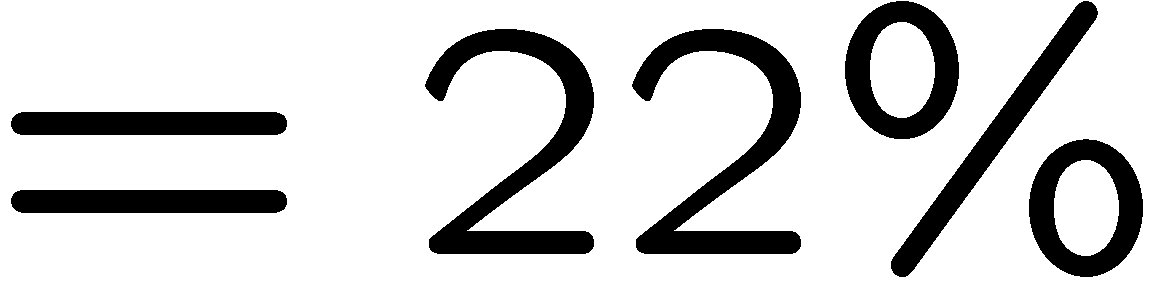 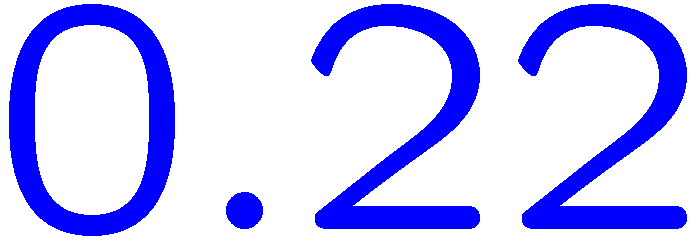 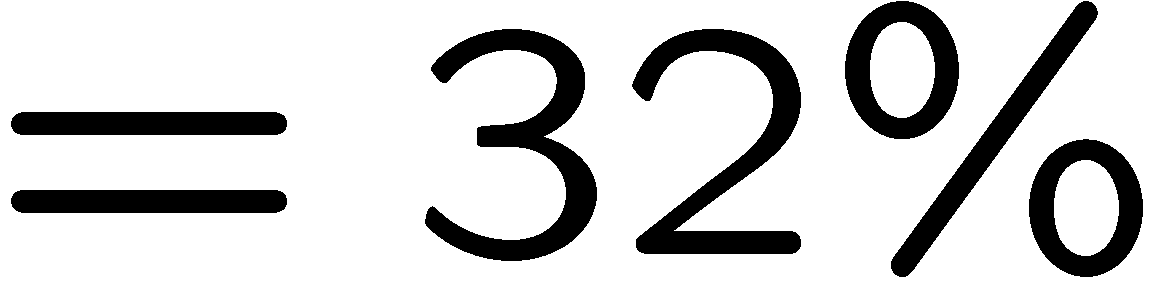 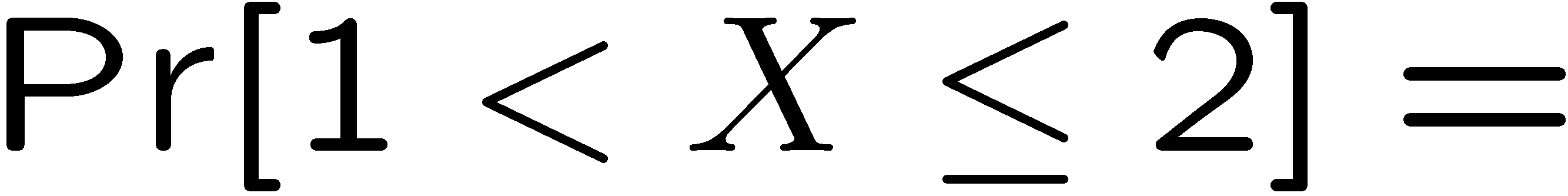 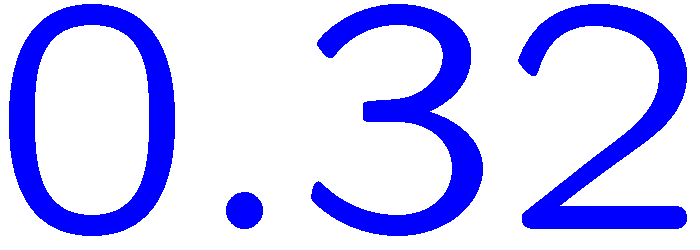 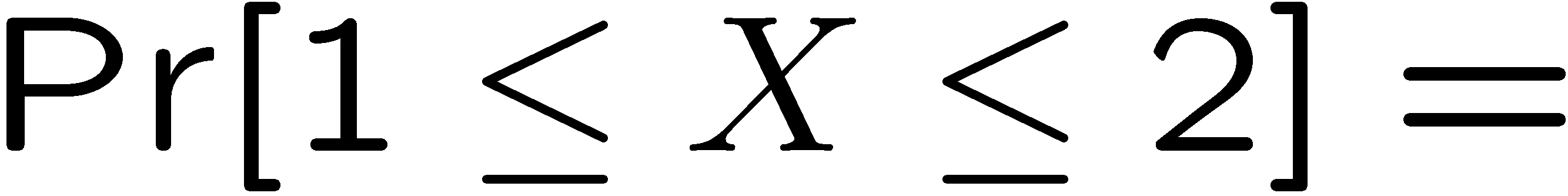 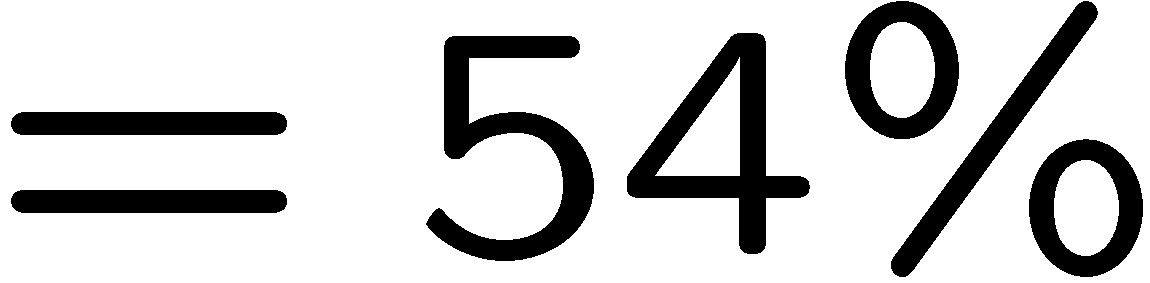 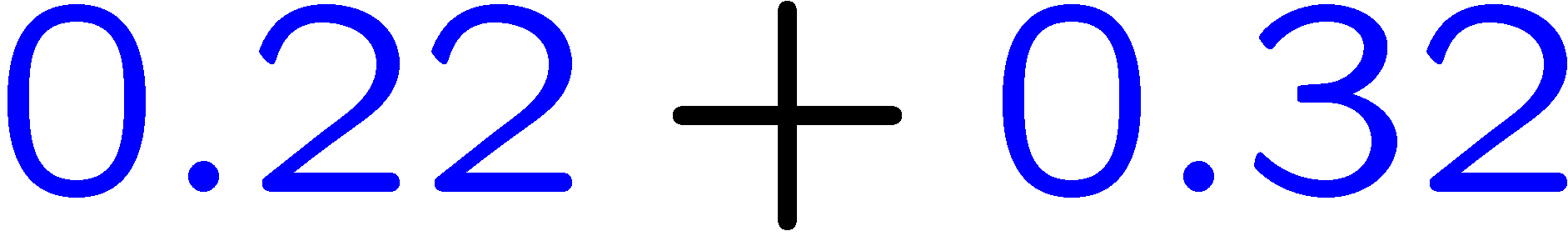 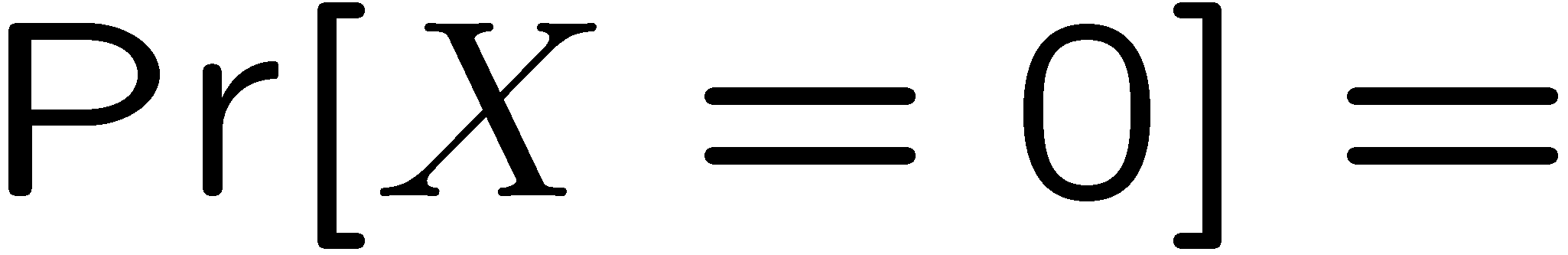 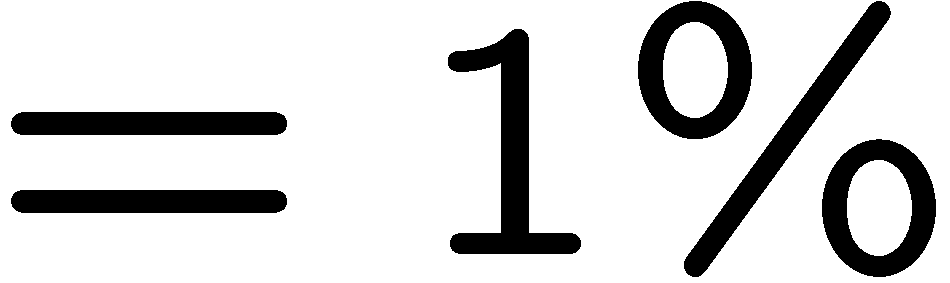 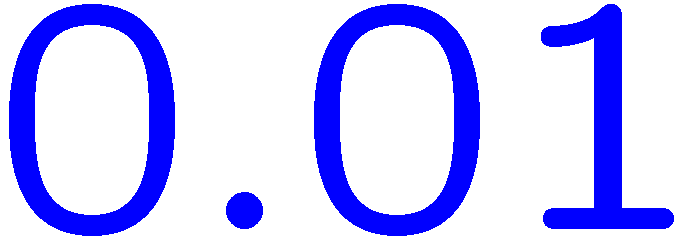 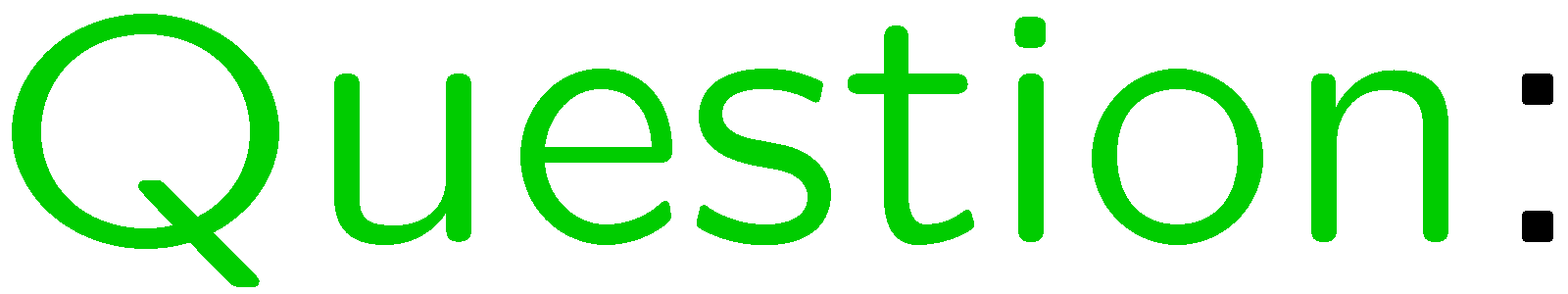 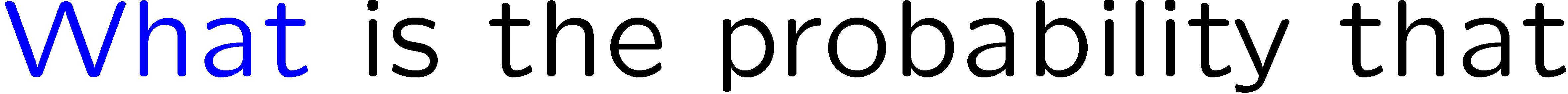 5
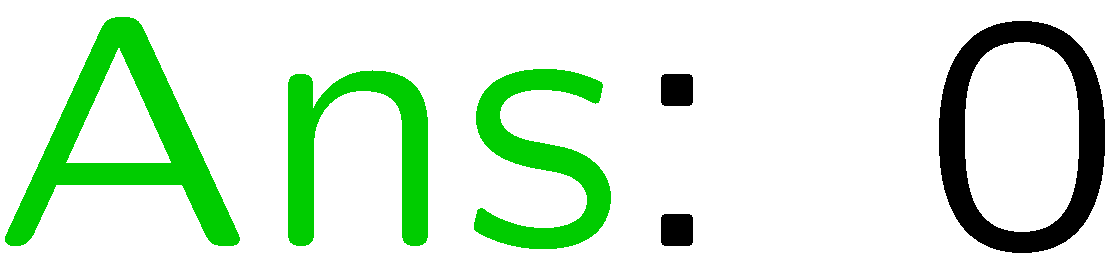 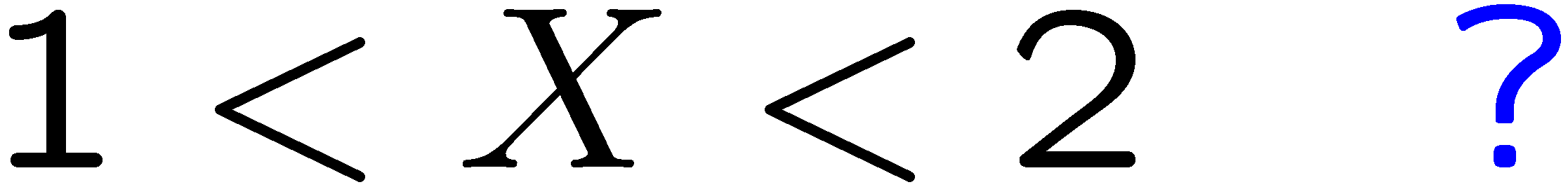 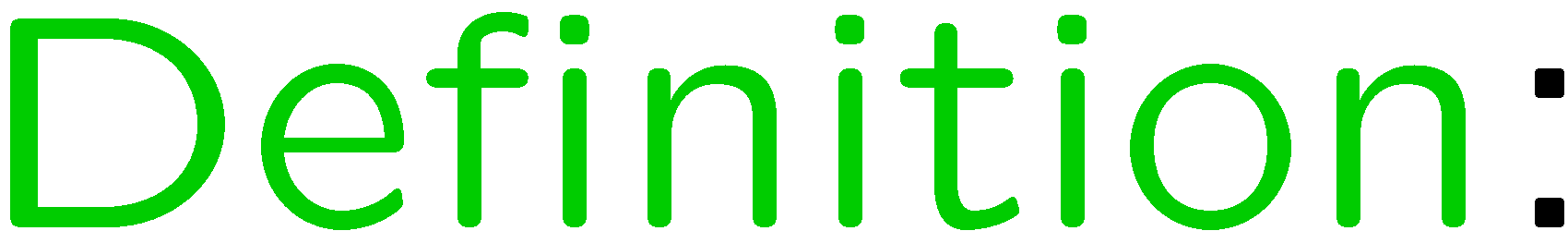 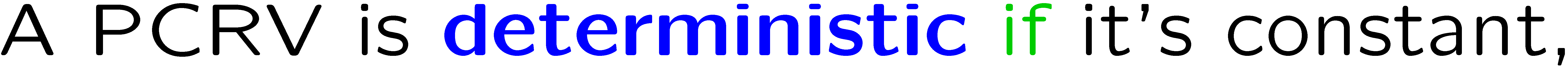 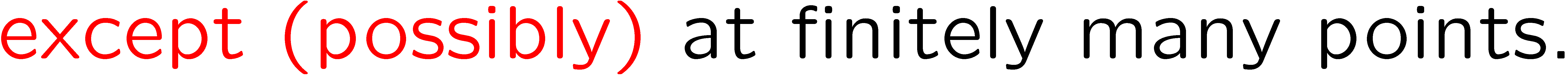 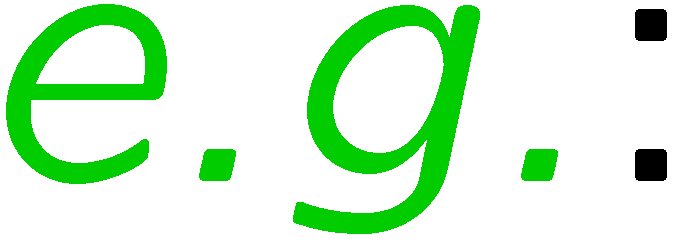 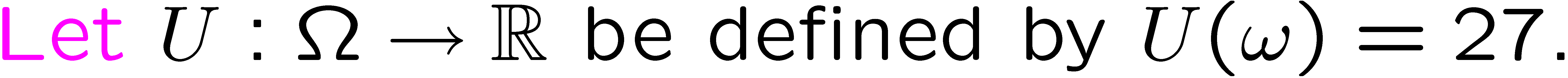 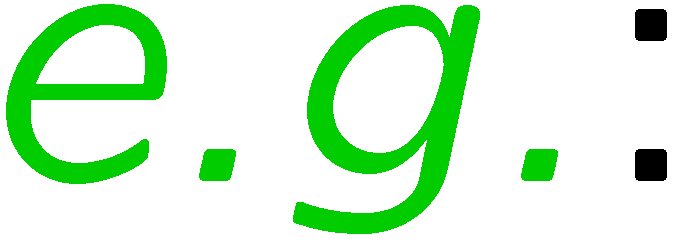 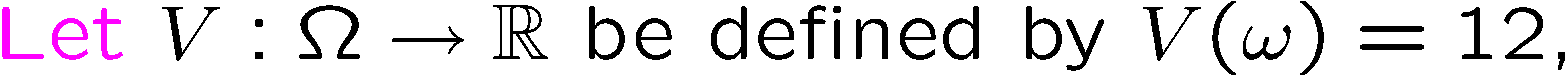 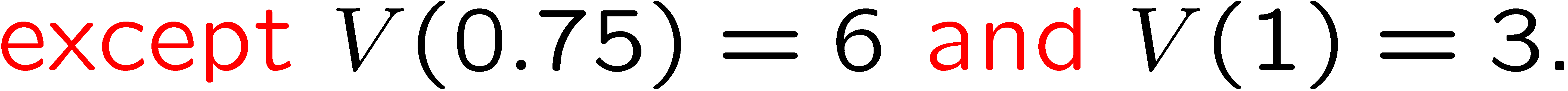 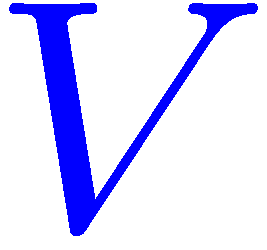 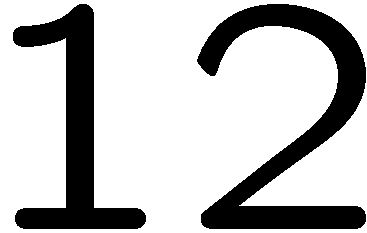 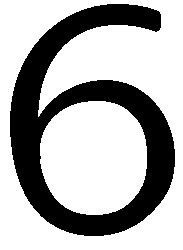 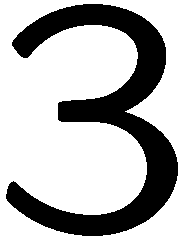 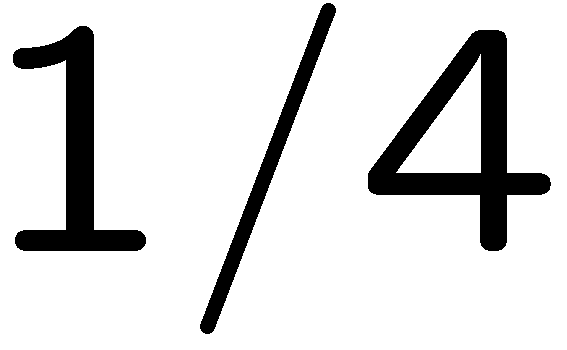 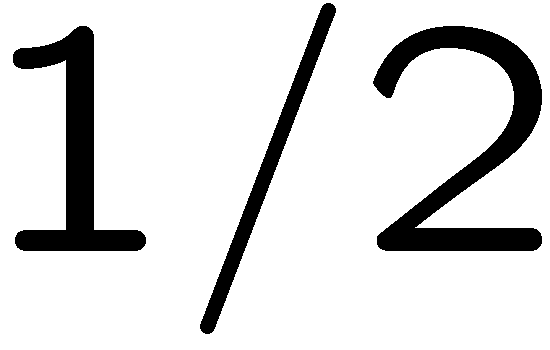 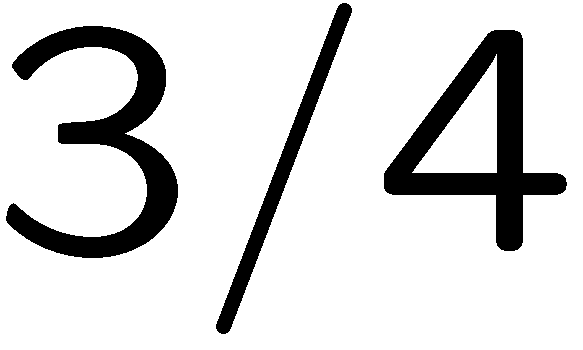 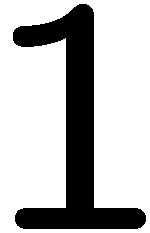 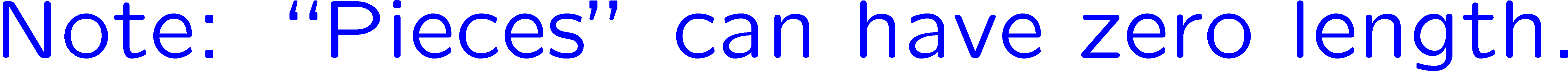 6
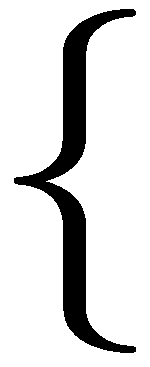 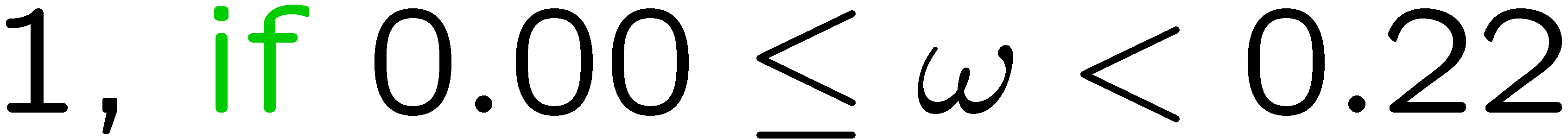 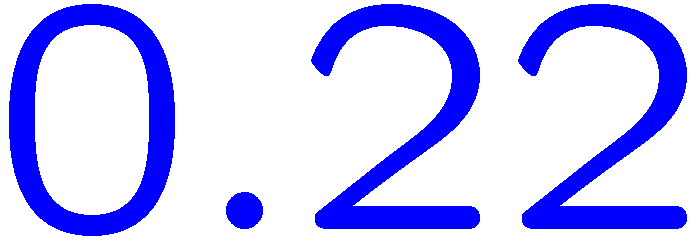 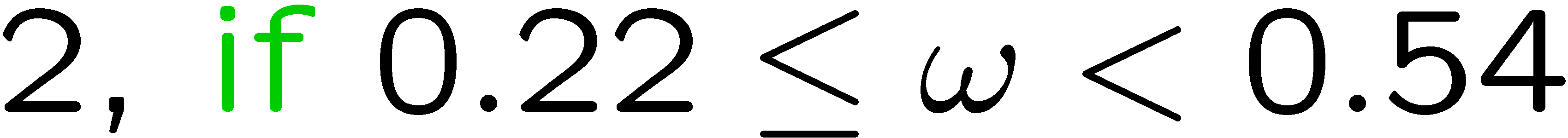 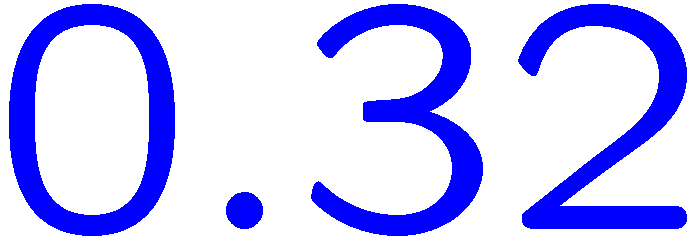 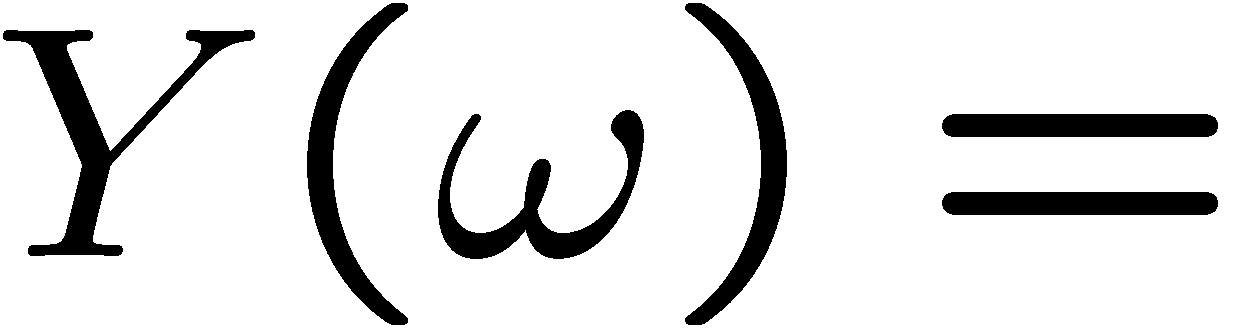 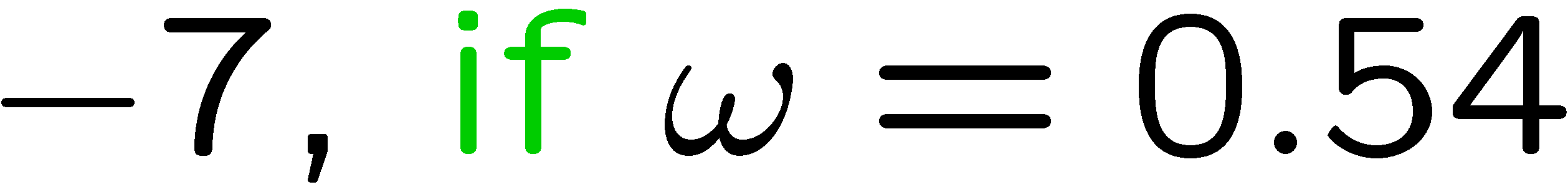 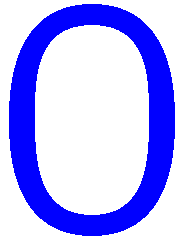 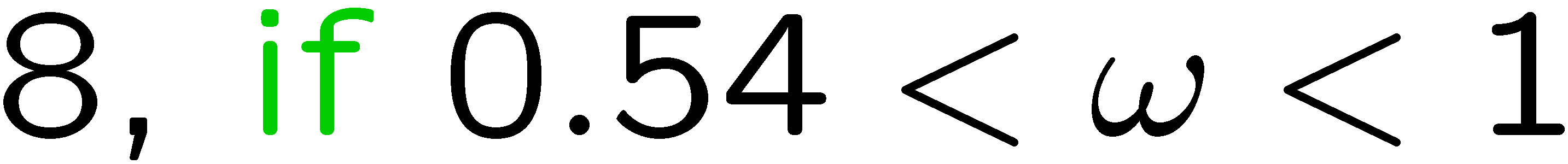 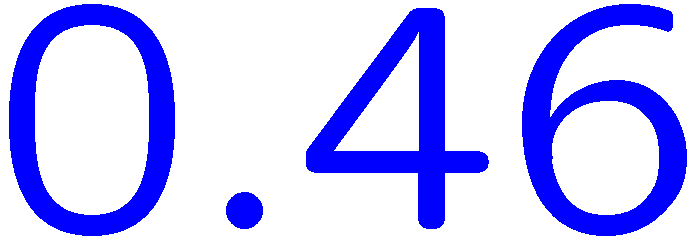 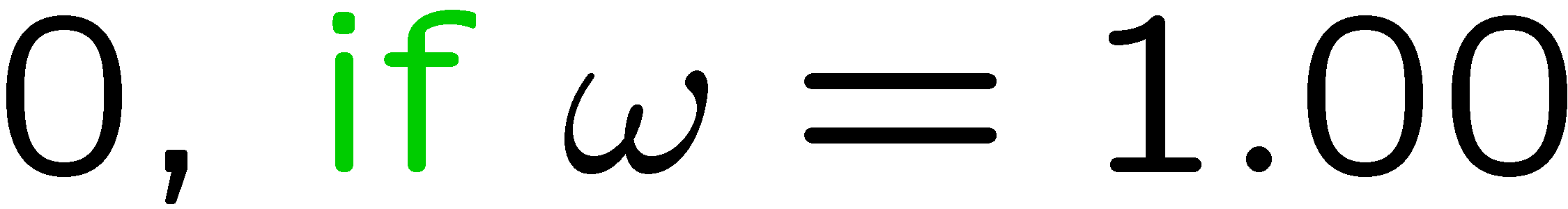 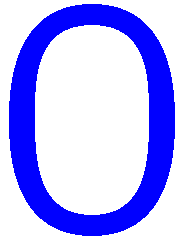 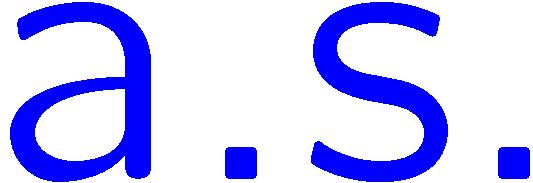 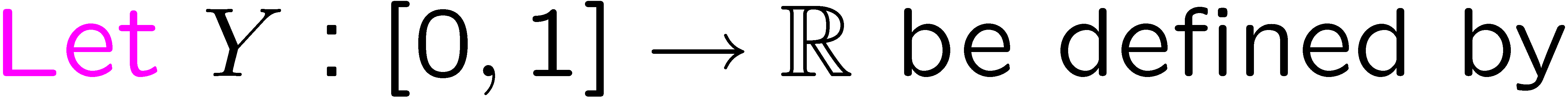 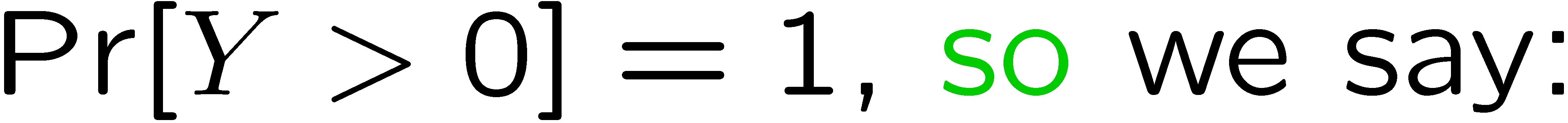 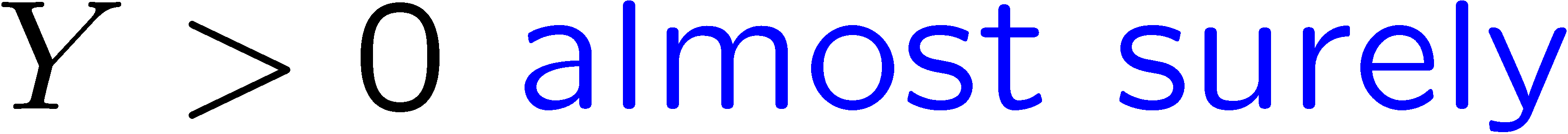 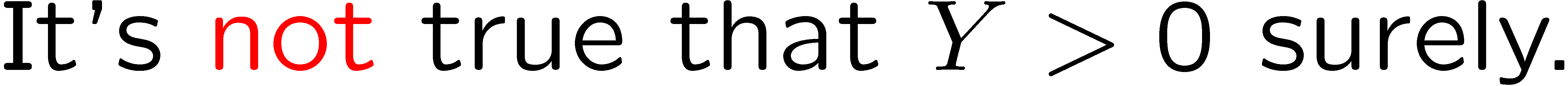 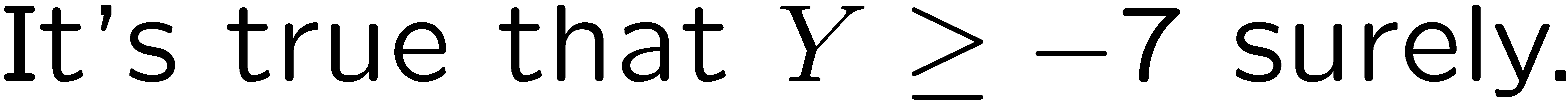 7
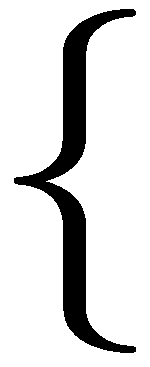 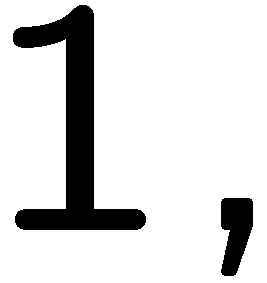 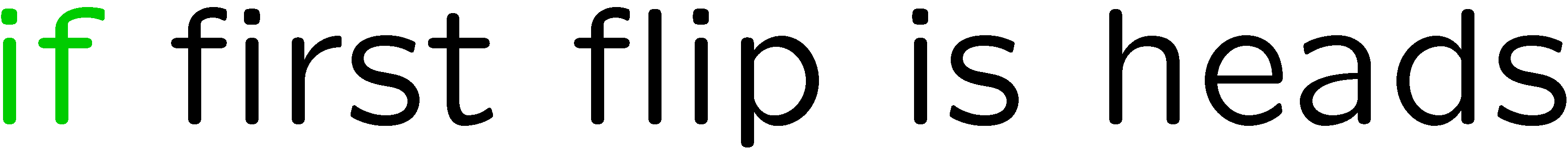 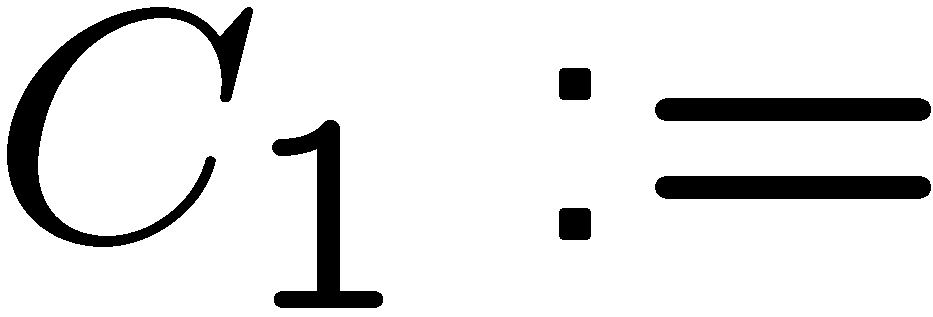 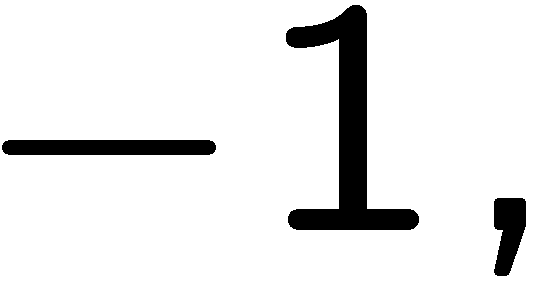 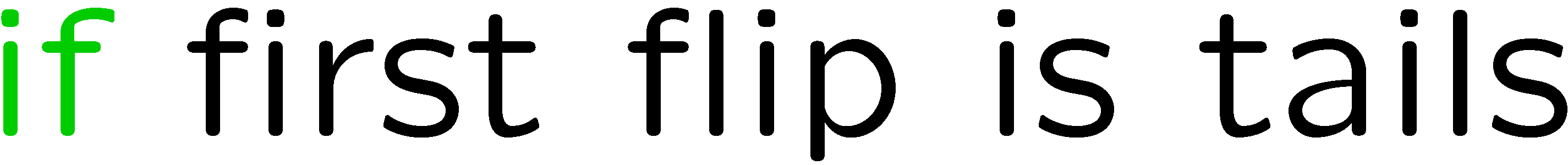 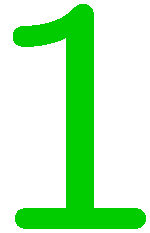 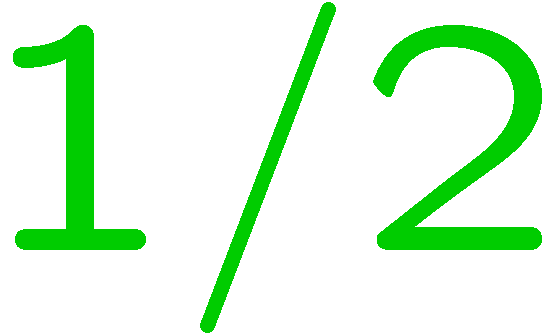 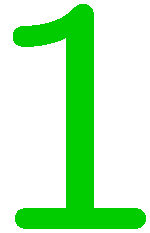 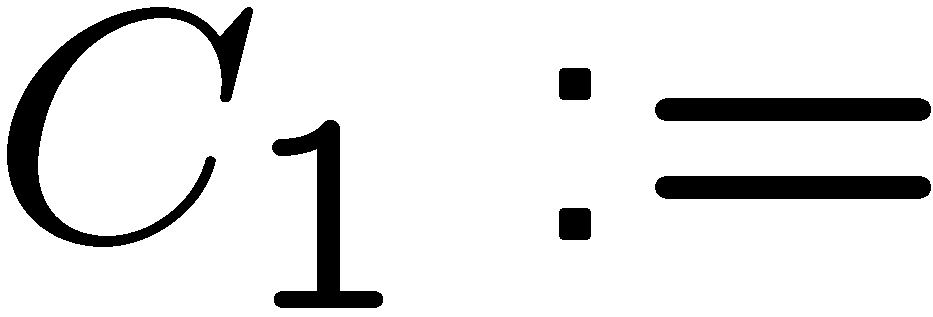 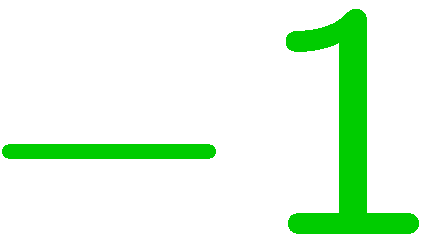 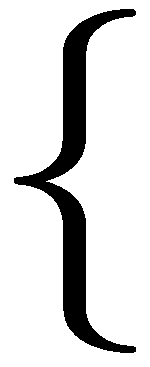 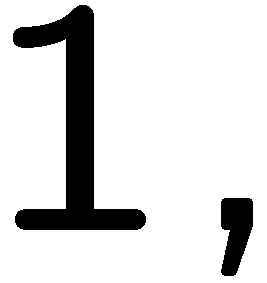 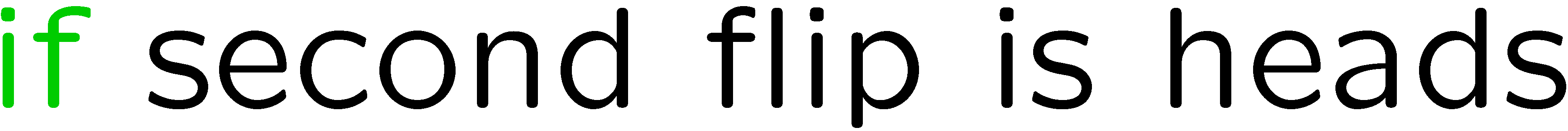 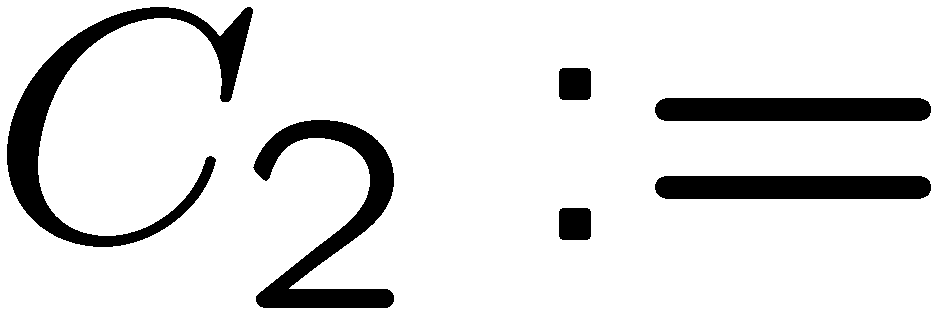 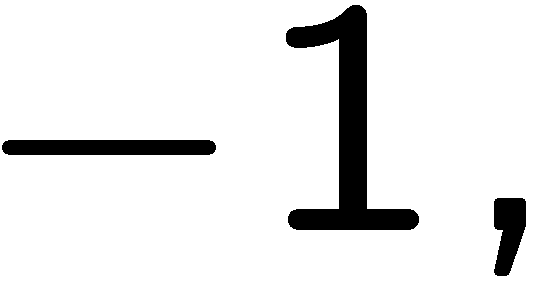 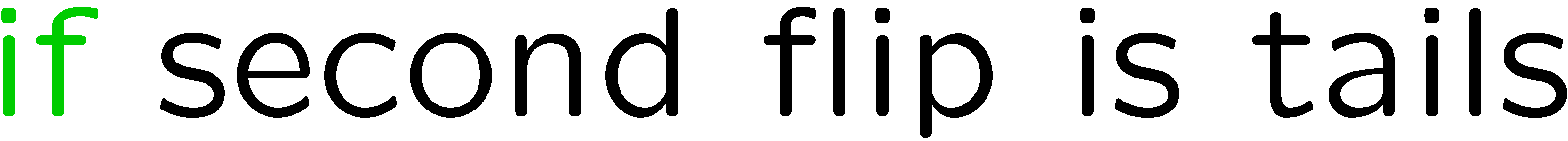 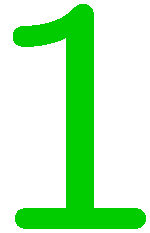 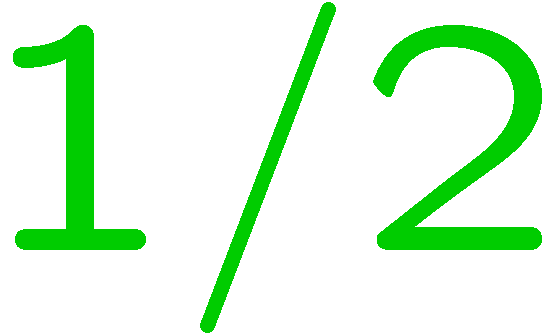 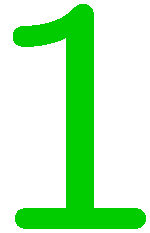 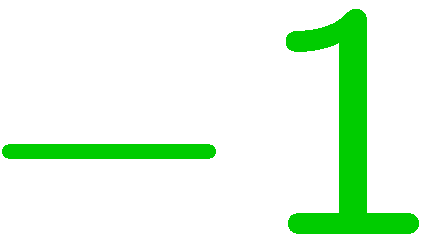 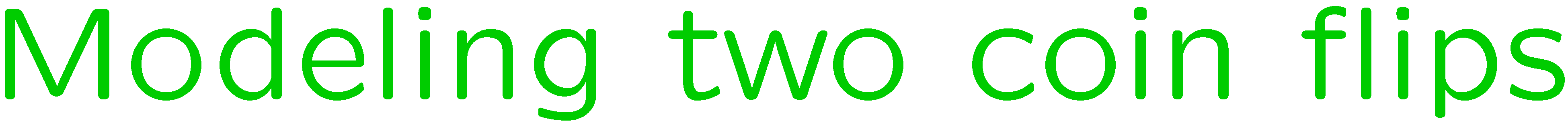 8
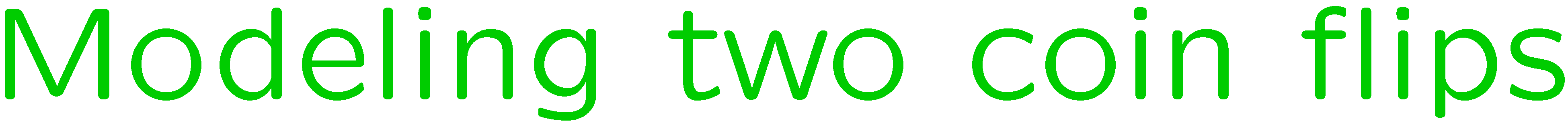 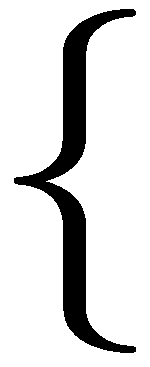 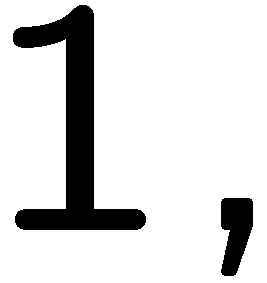 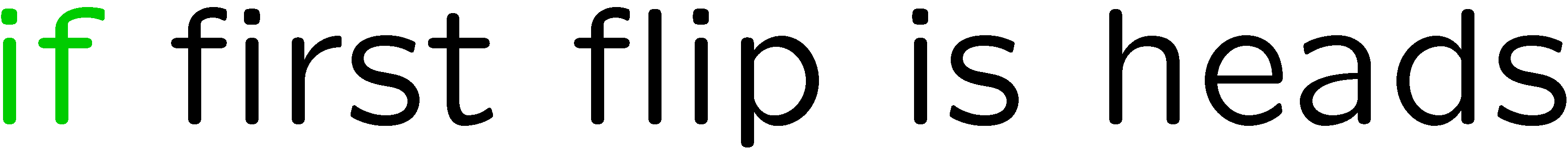 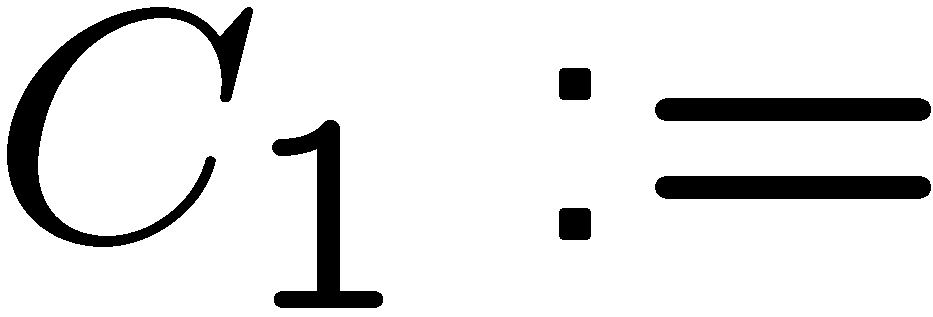 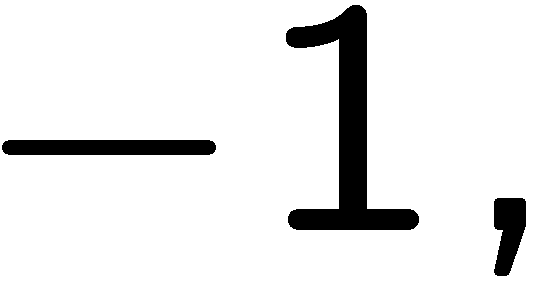 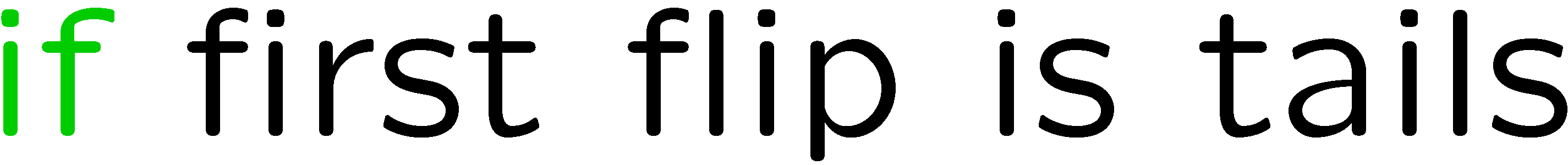 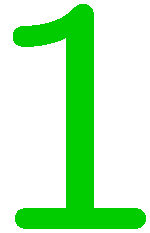 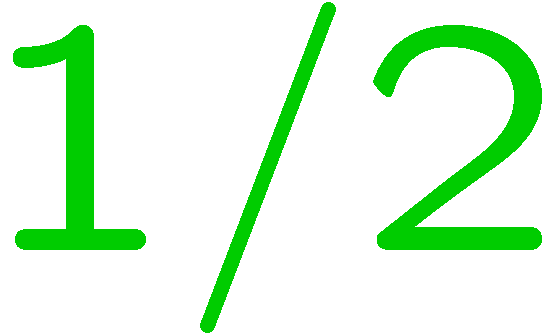 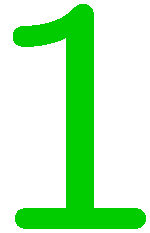 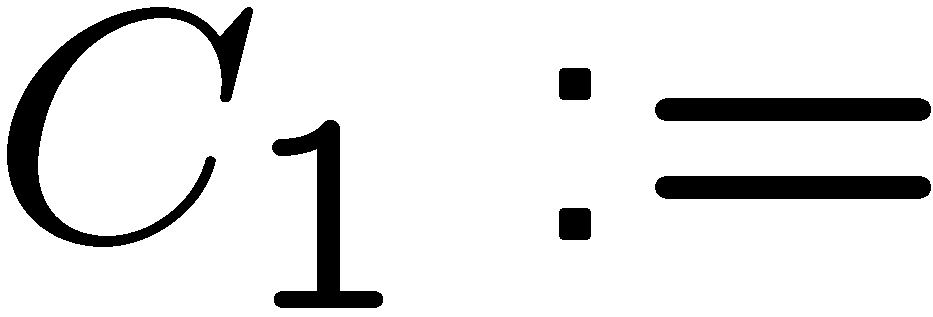 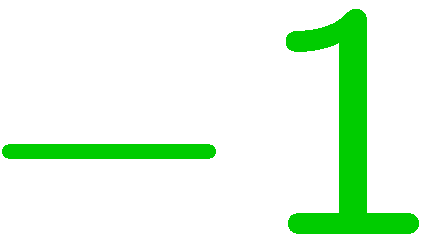 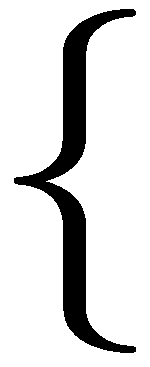 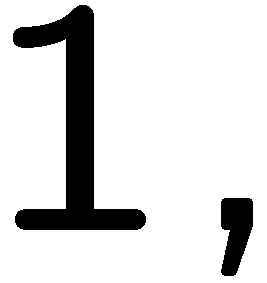 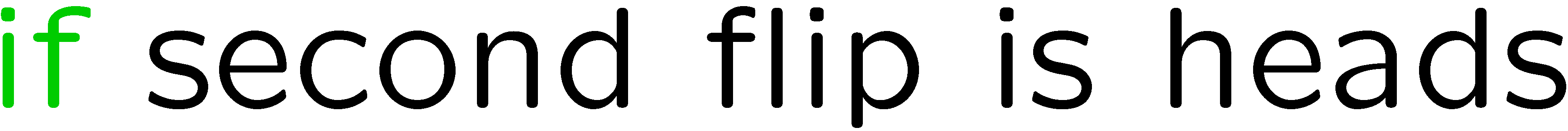 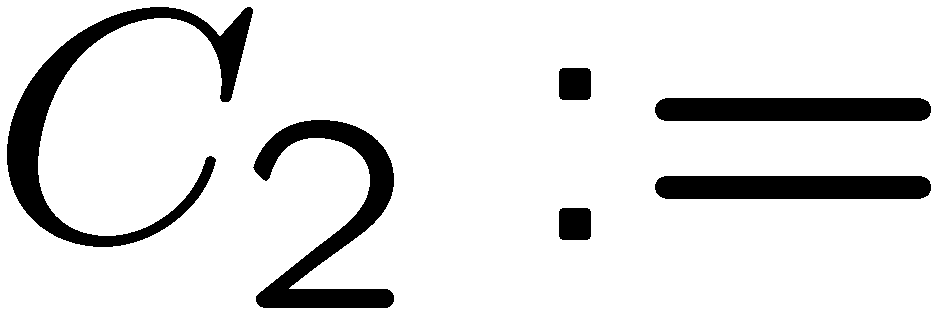 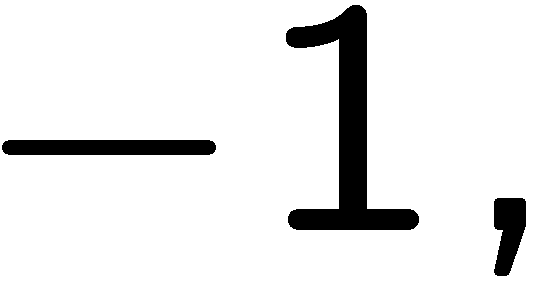 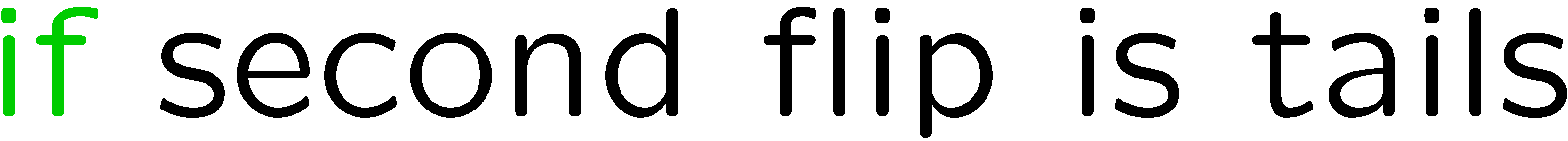 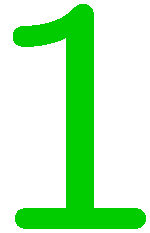 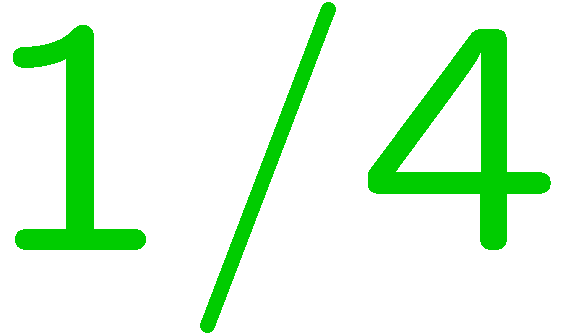 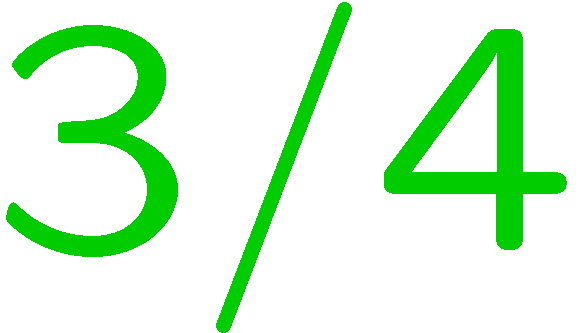 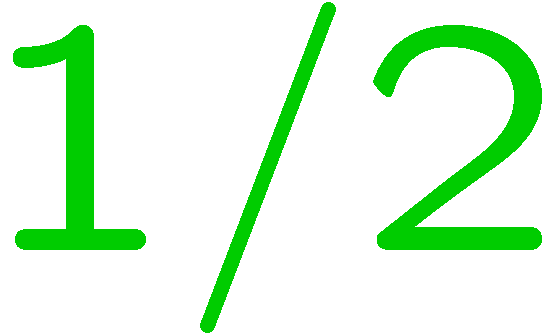 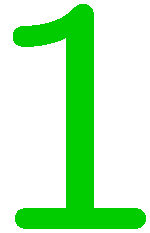 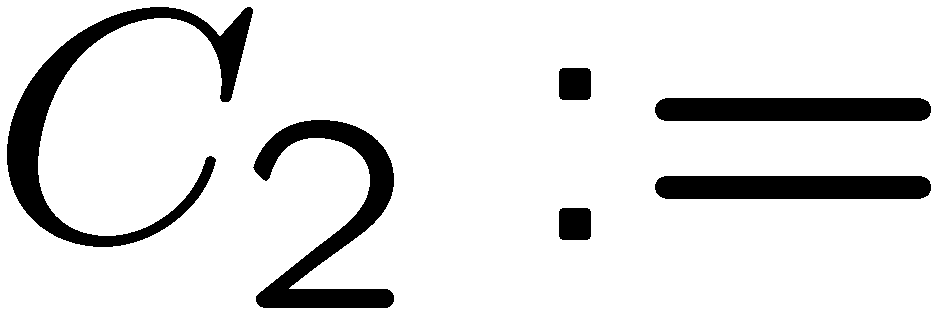 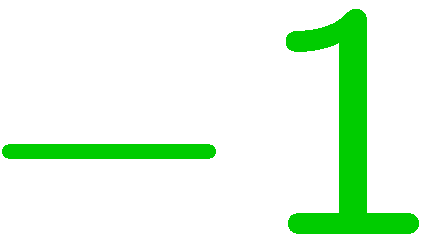 9
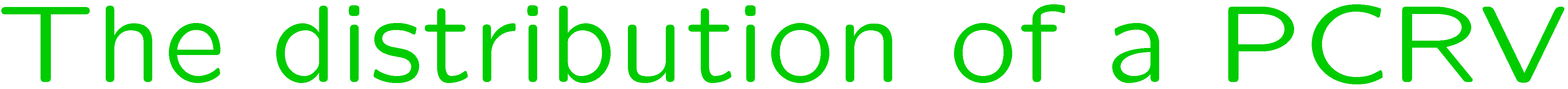 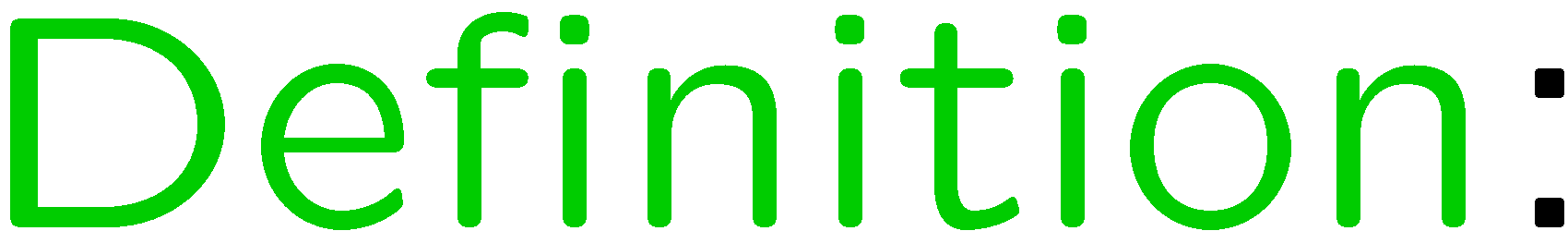 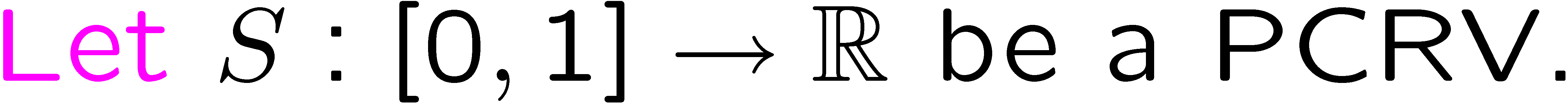 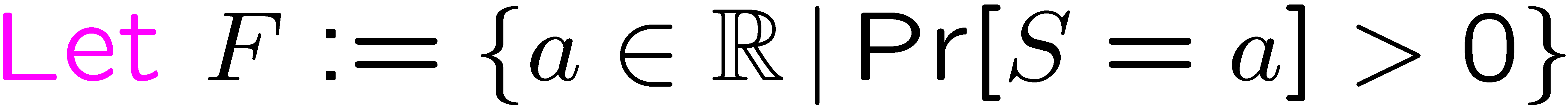 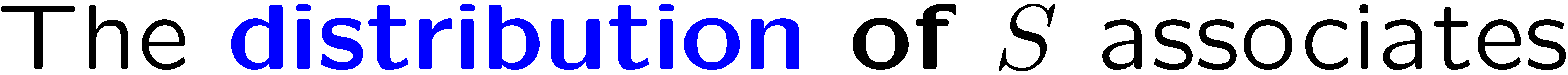 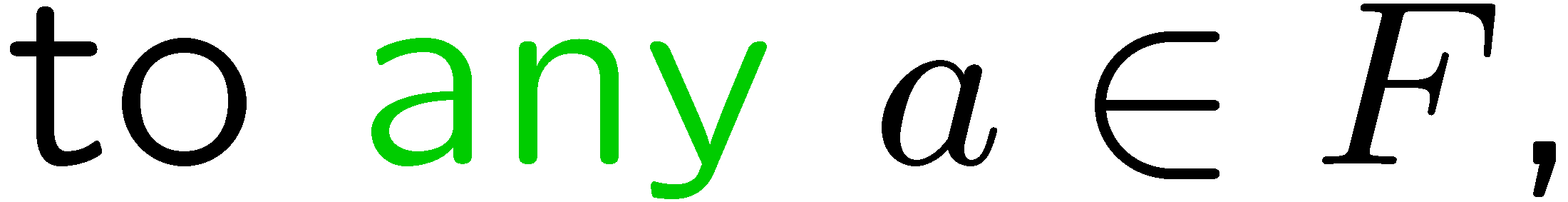 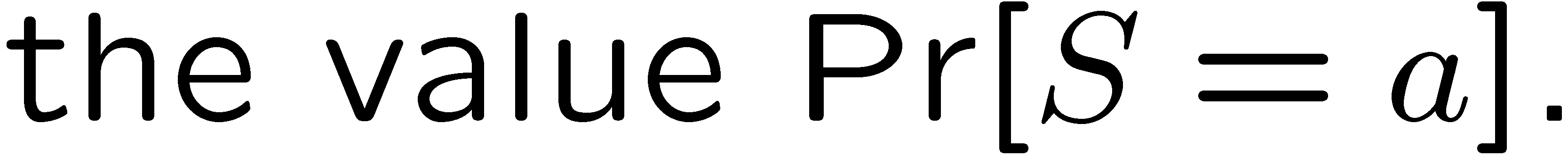 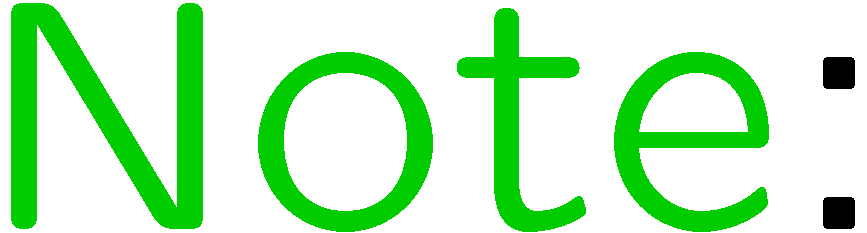 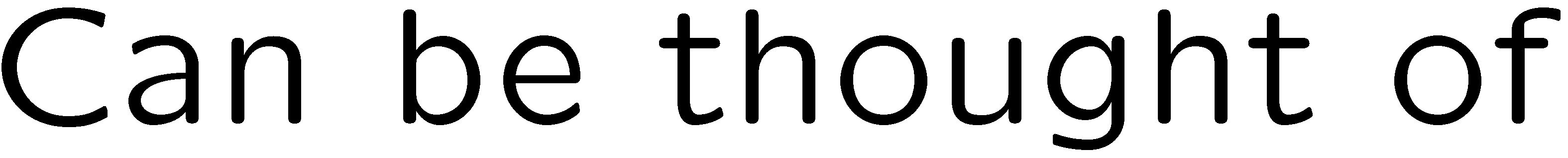 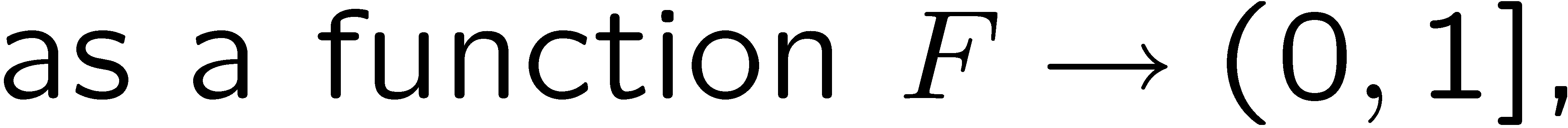 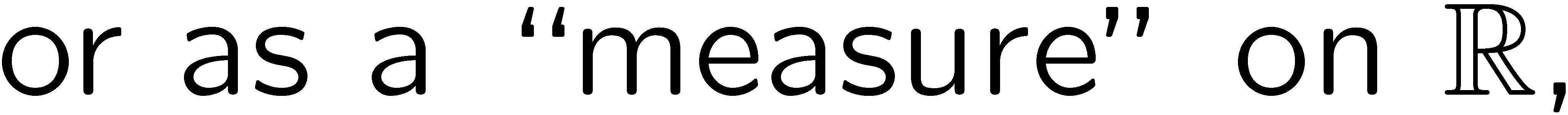 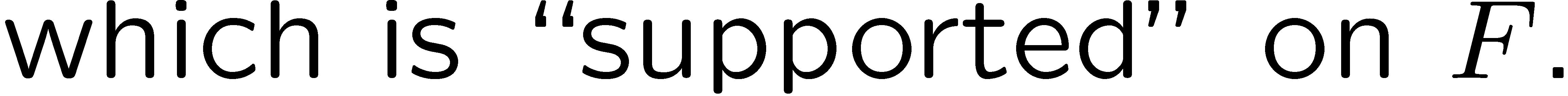 10
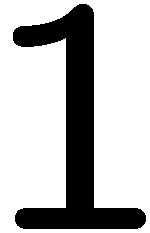 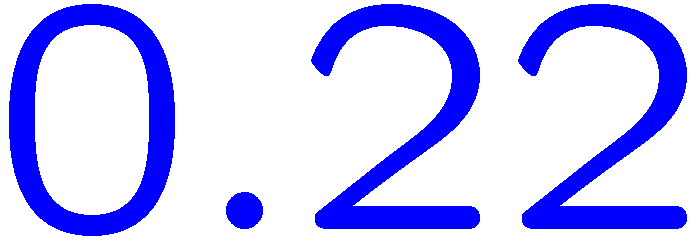 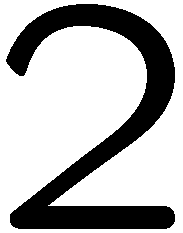 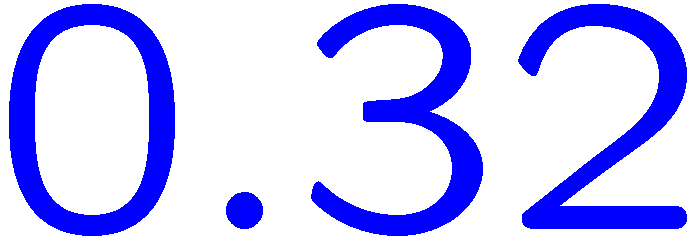 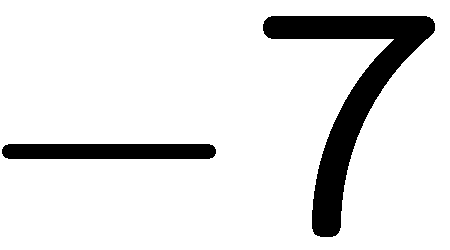 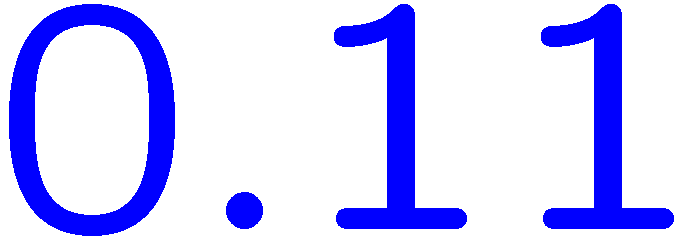 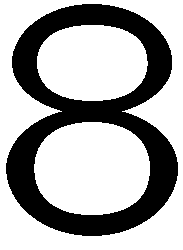 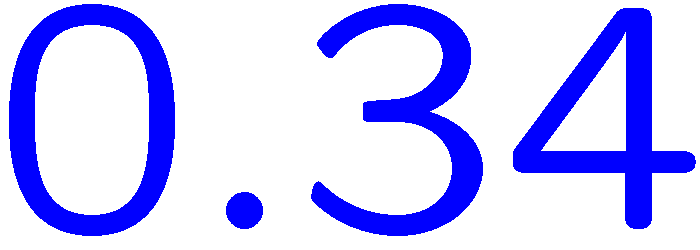 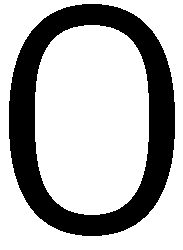 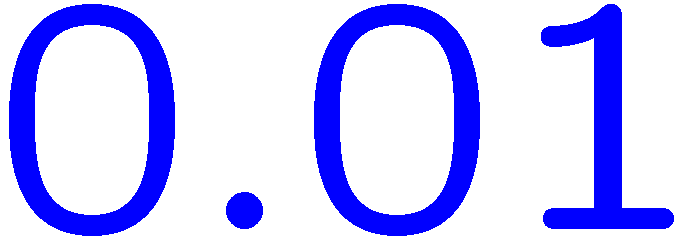 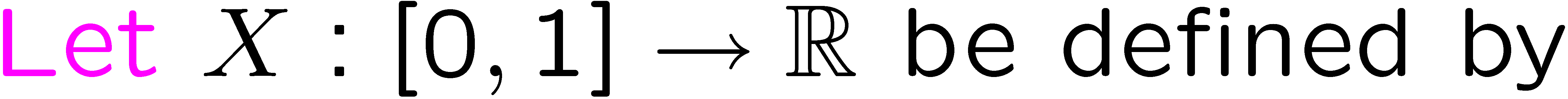 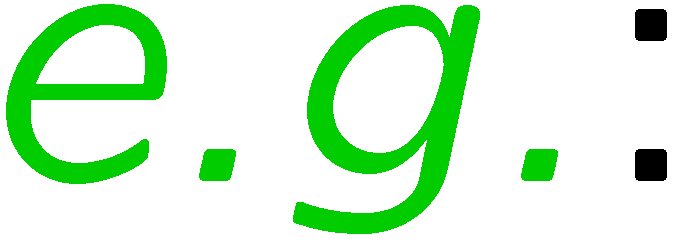 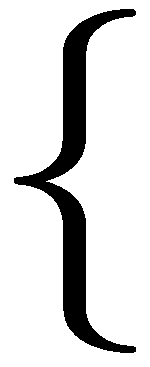 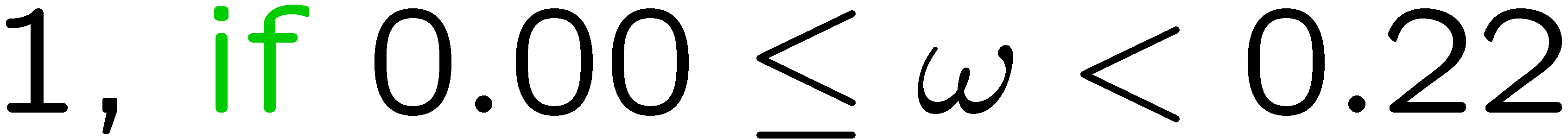 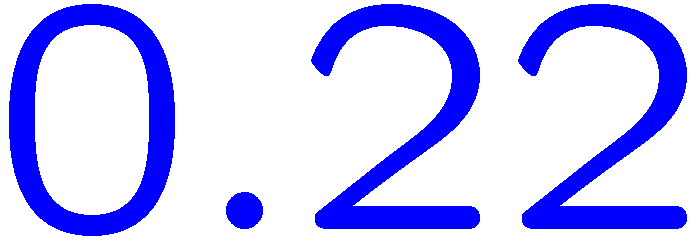 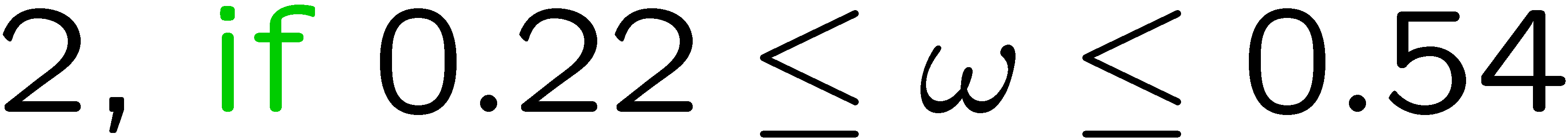 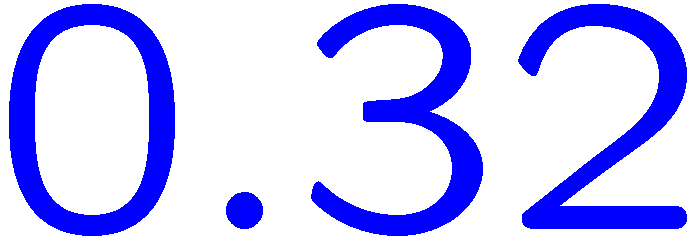 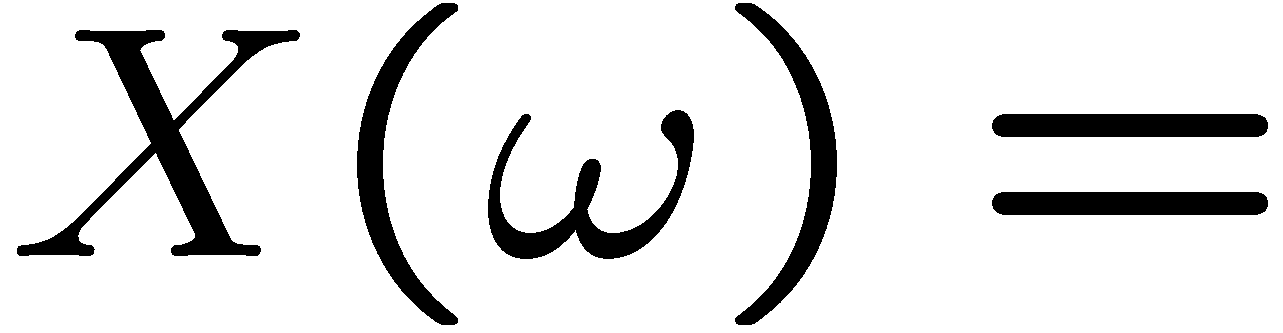 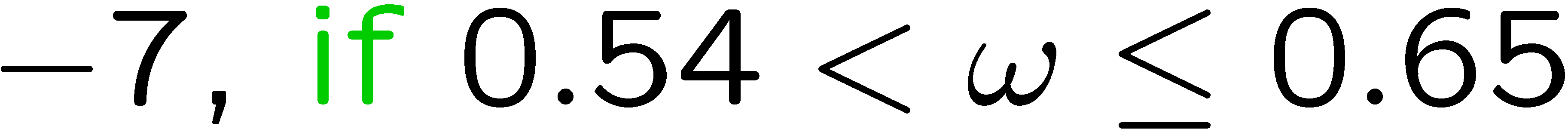 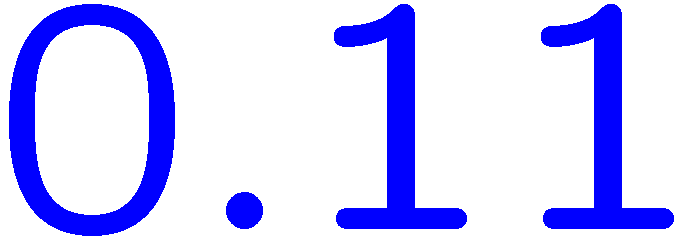 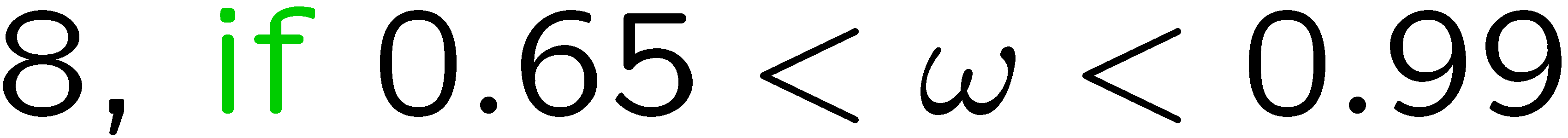 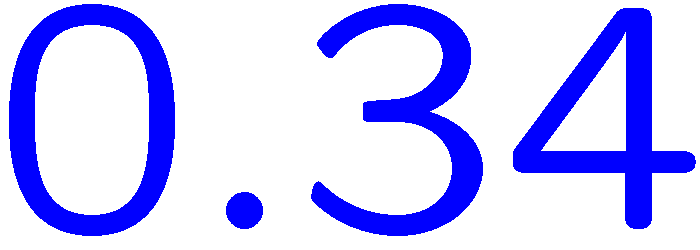 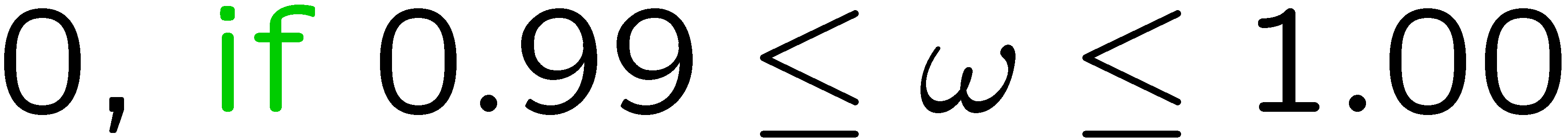 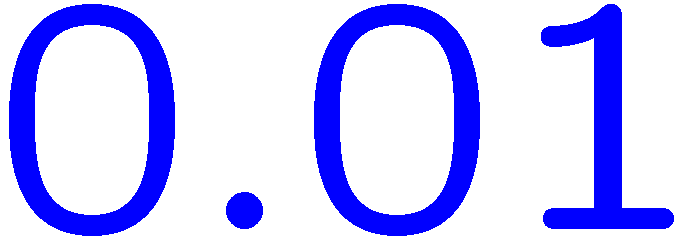 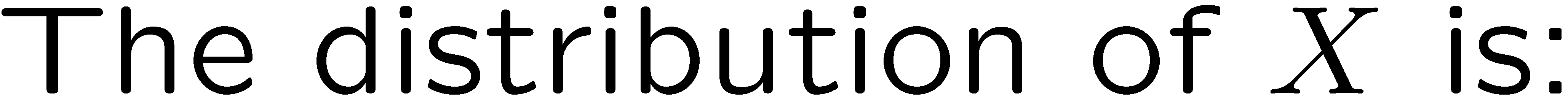 11
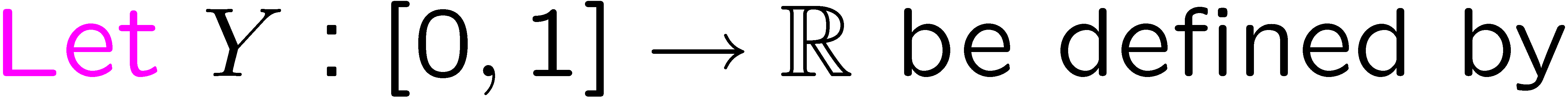 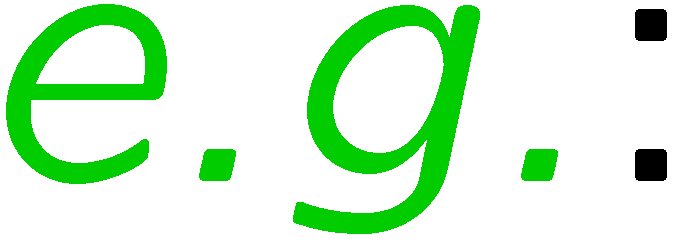 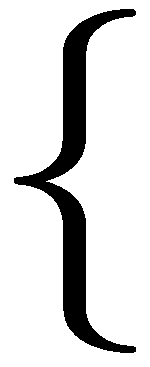 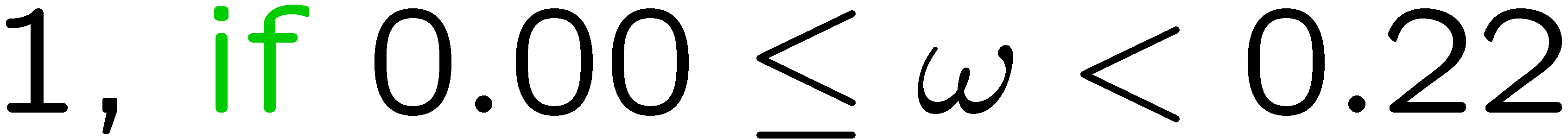 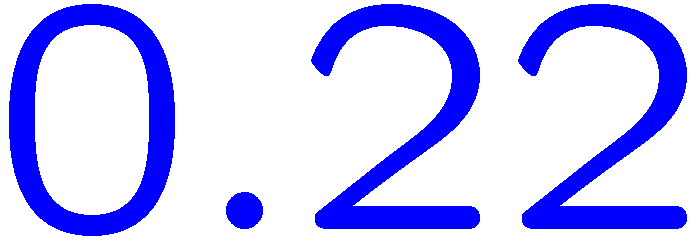 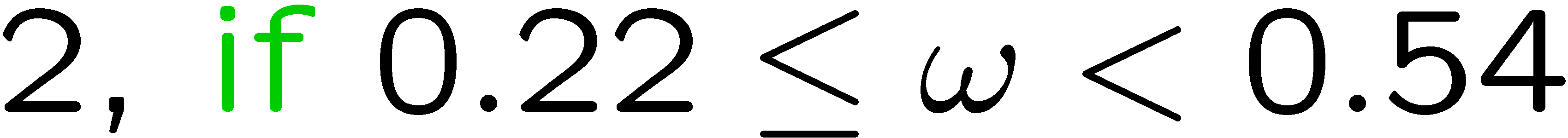 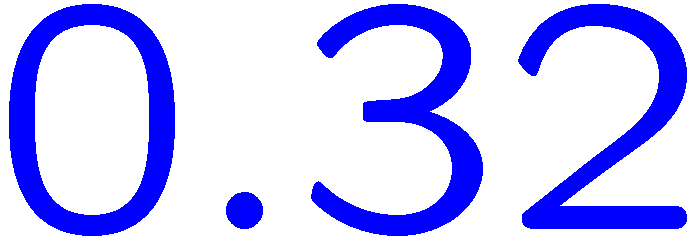 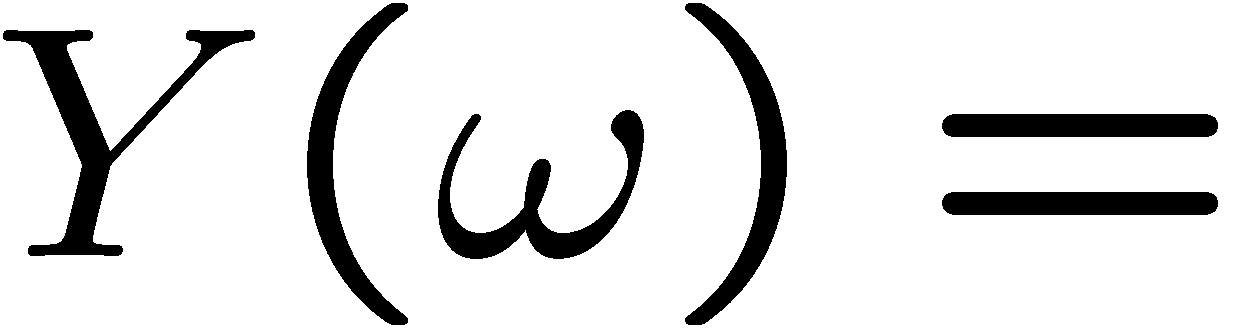 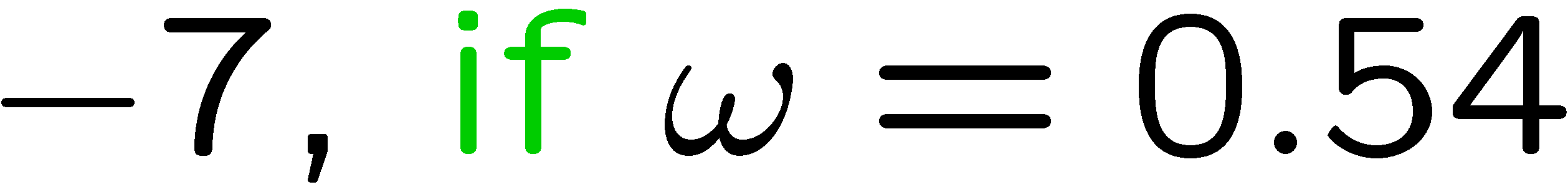 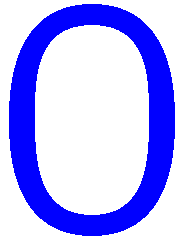 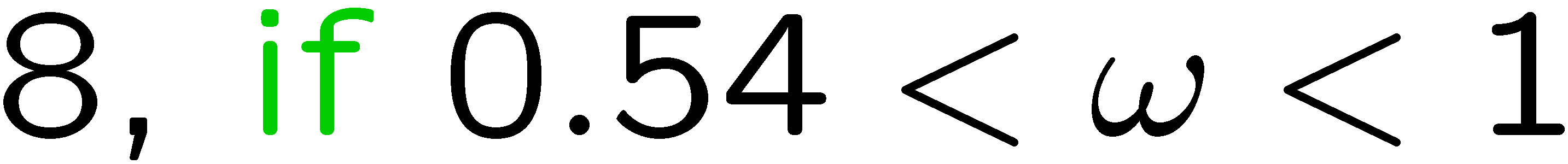 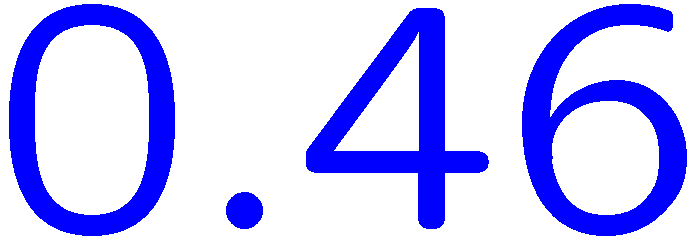 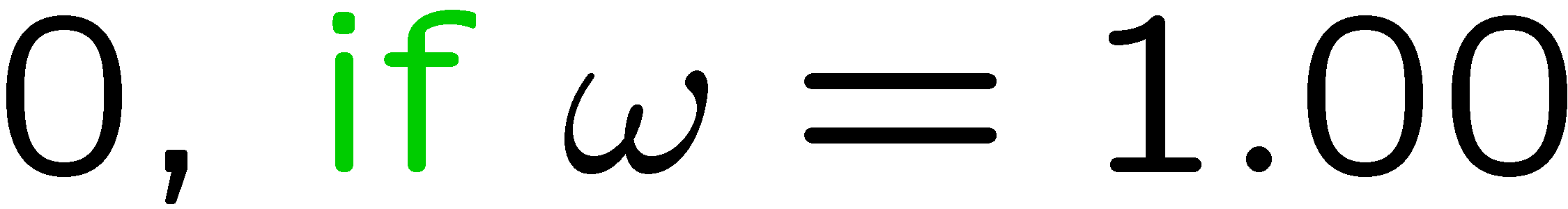 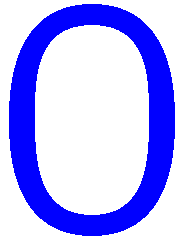 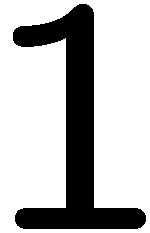 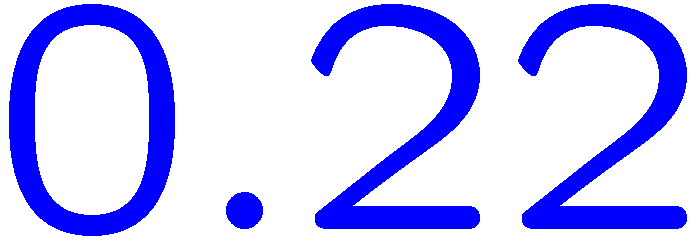 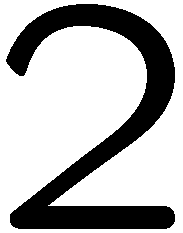 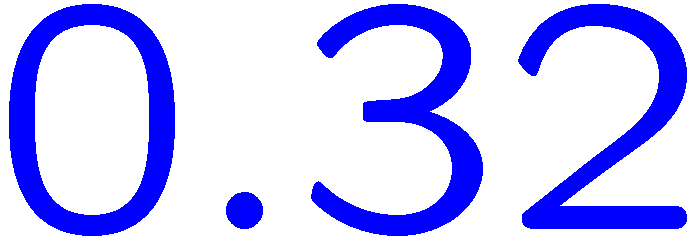 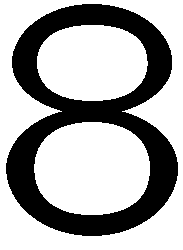 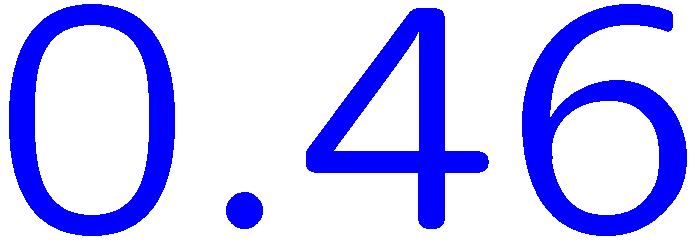 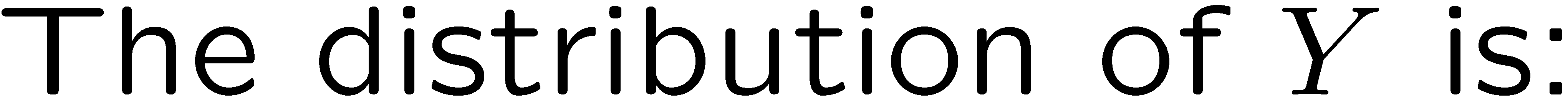 12
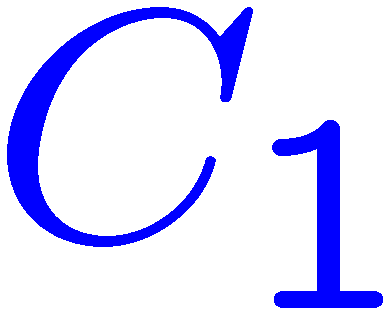 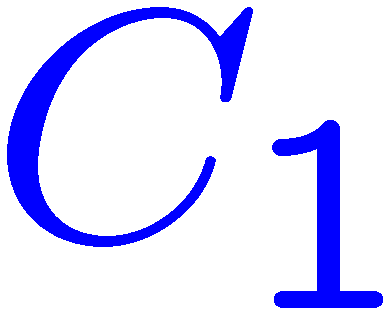 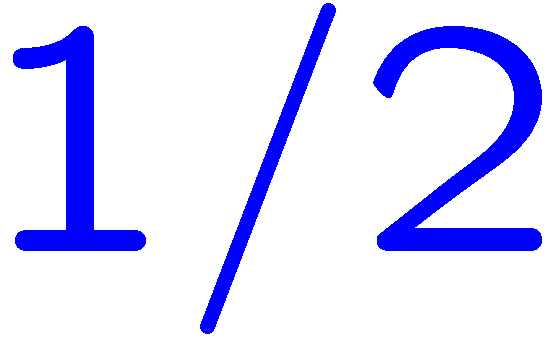 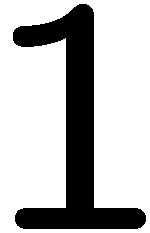 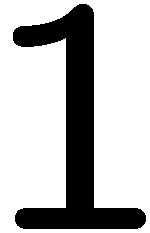 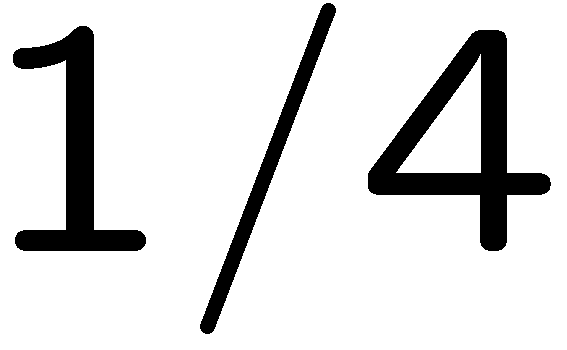 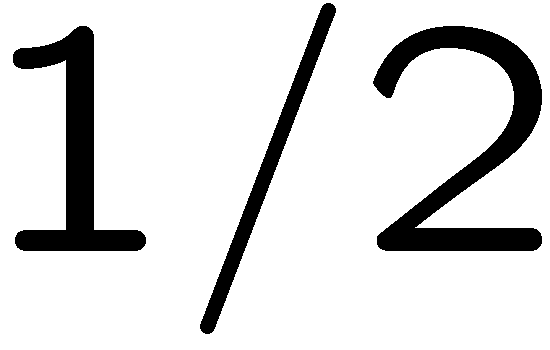 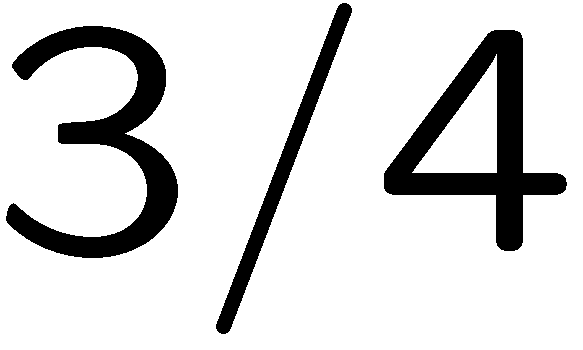 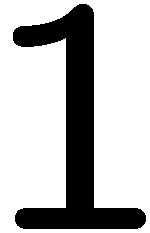 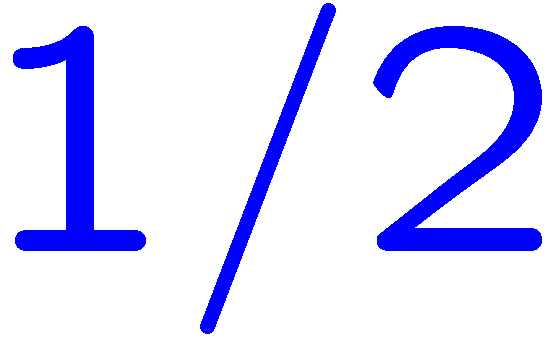 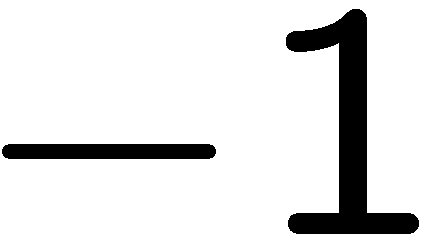 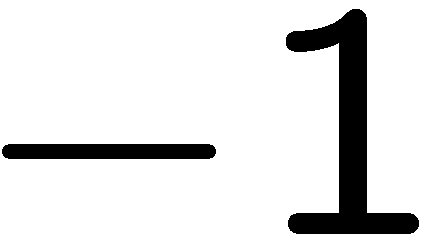 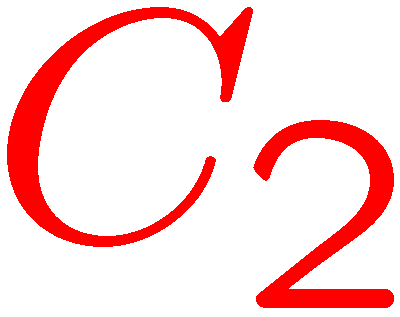 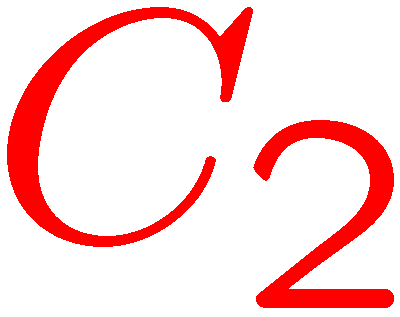 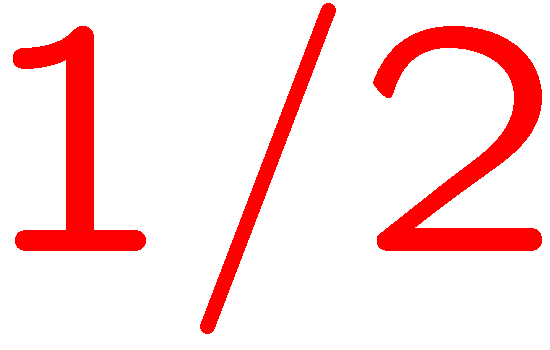 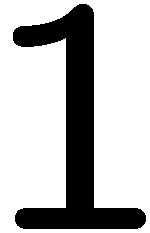 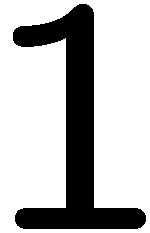 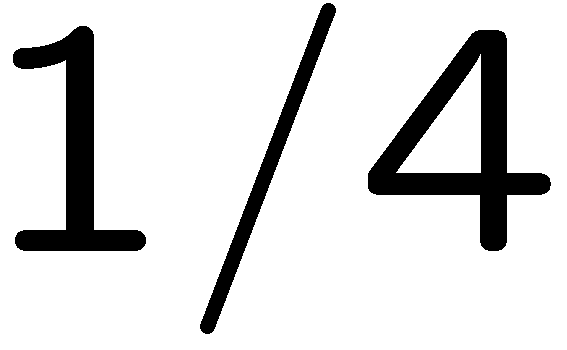 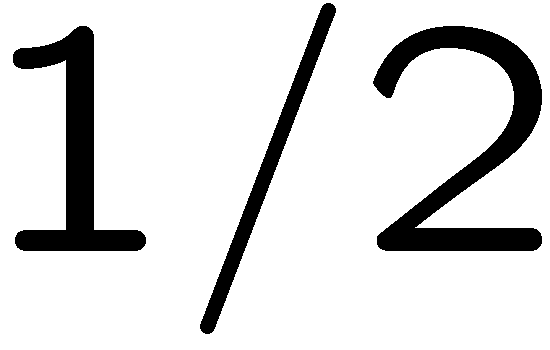 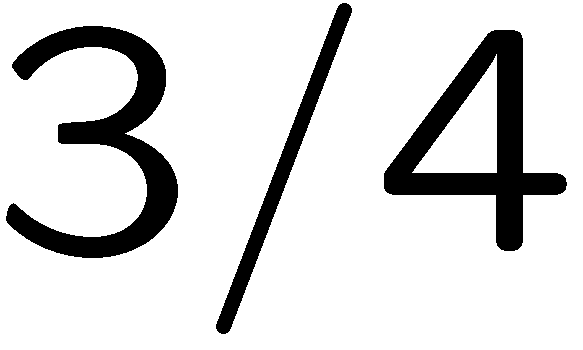 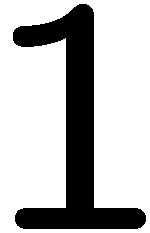 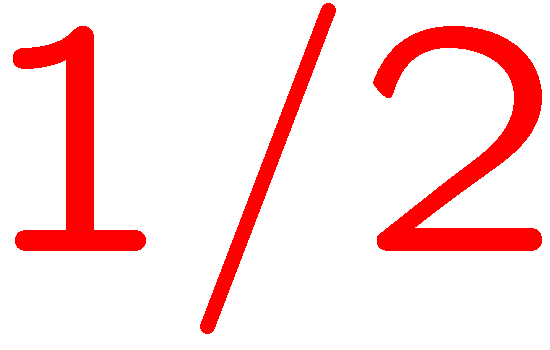 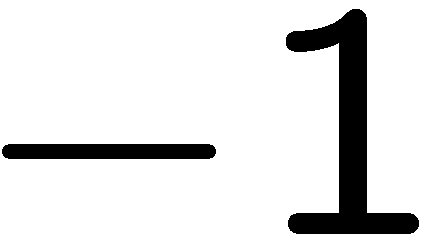 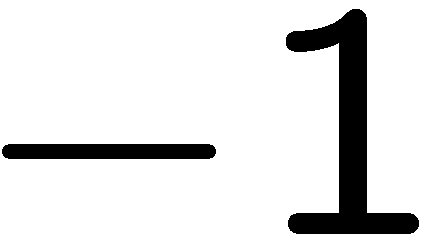 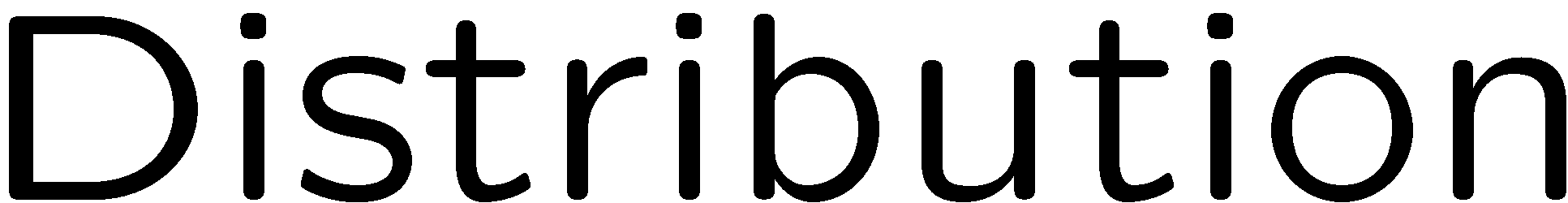 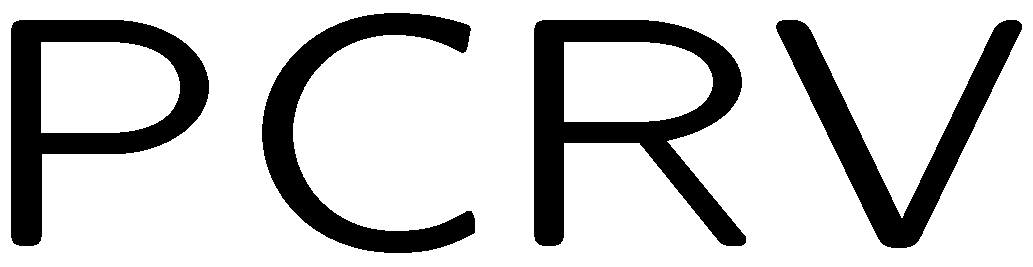 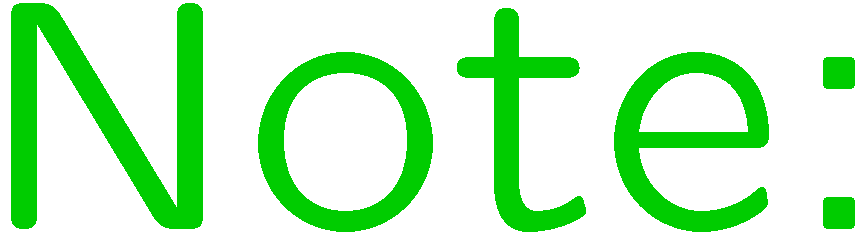 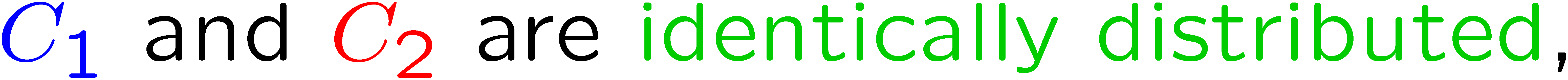 13
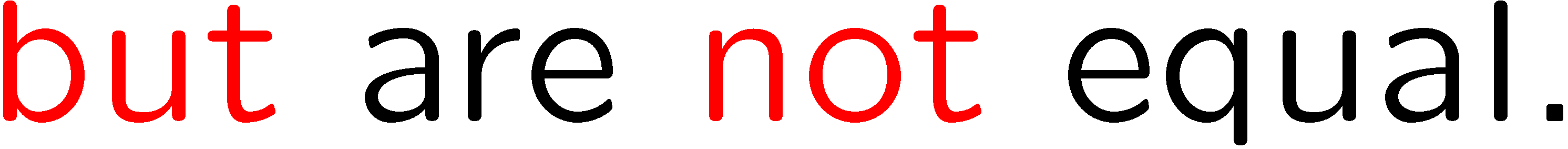 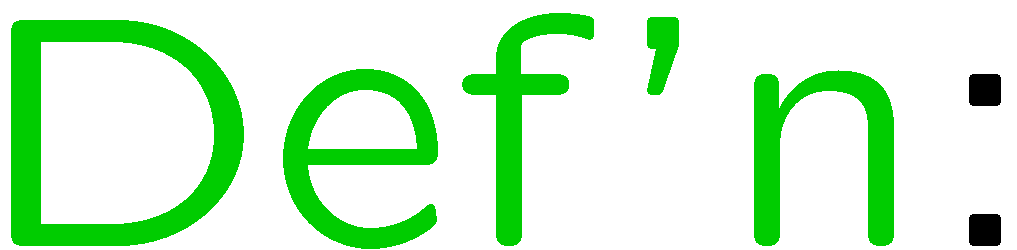 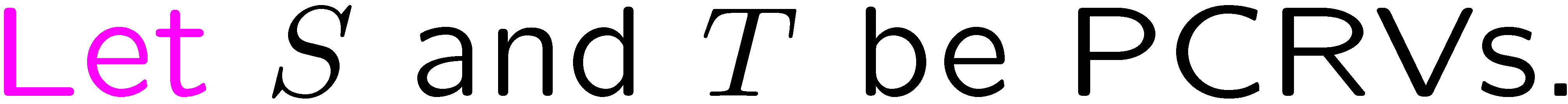 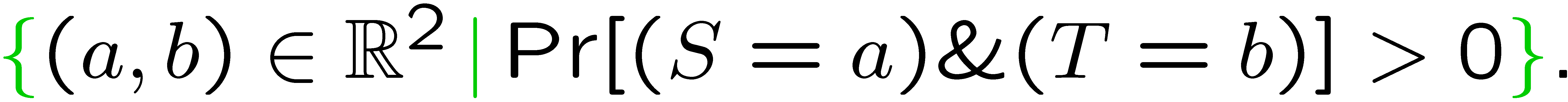 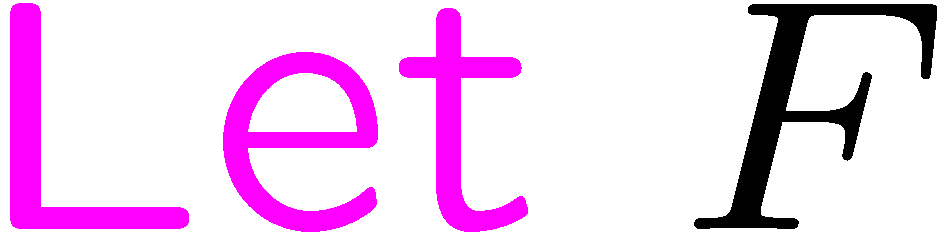 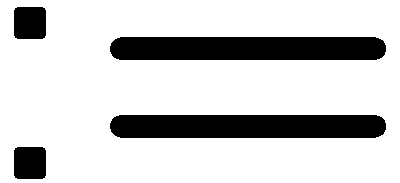 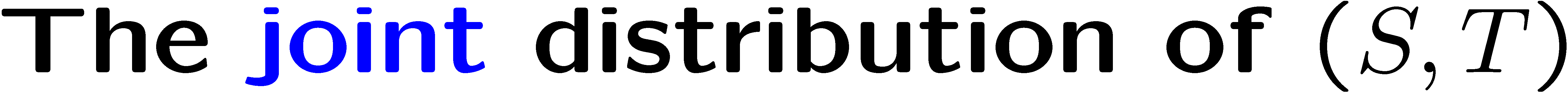 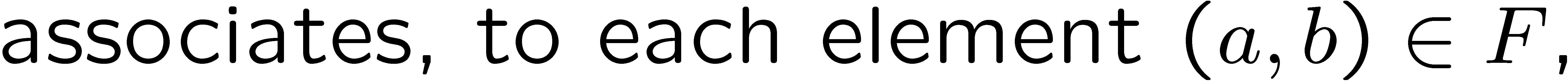 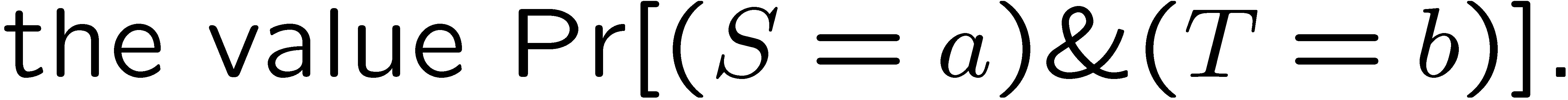 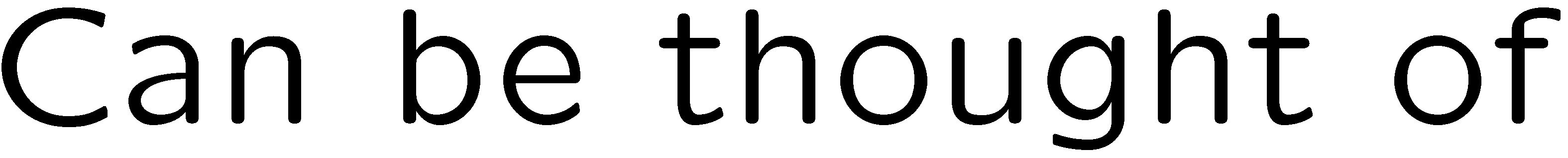 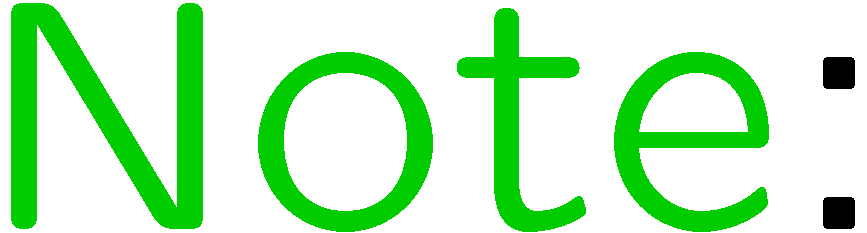 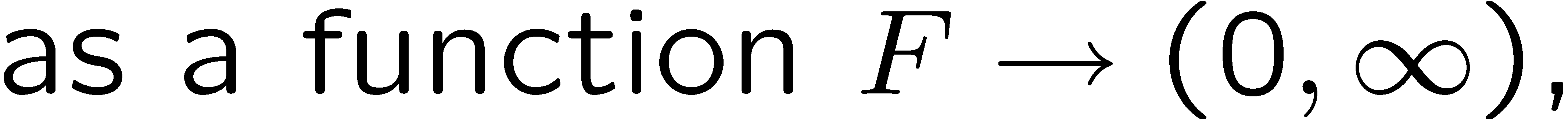 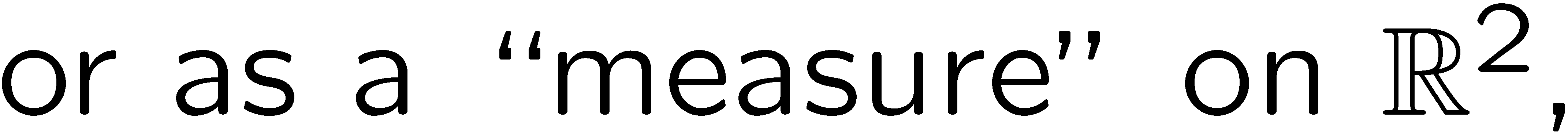 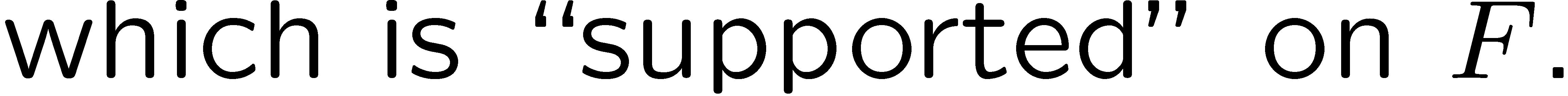 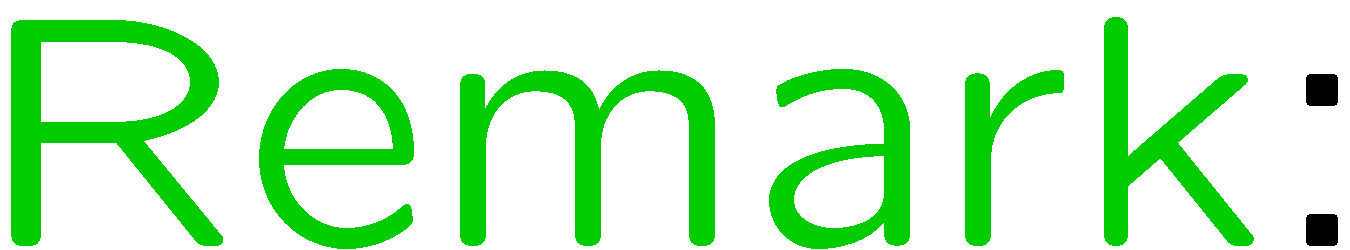 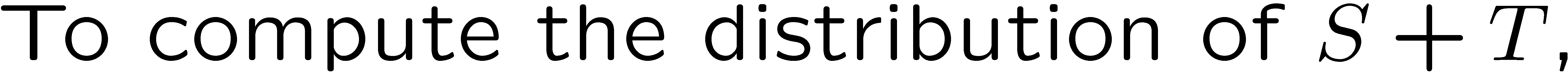 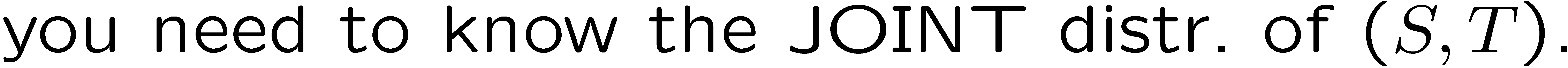 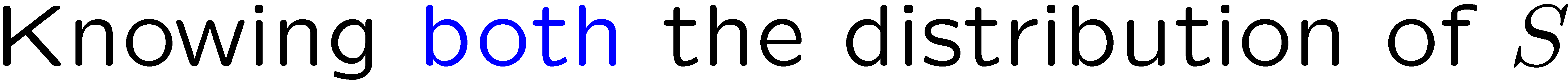 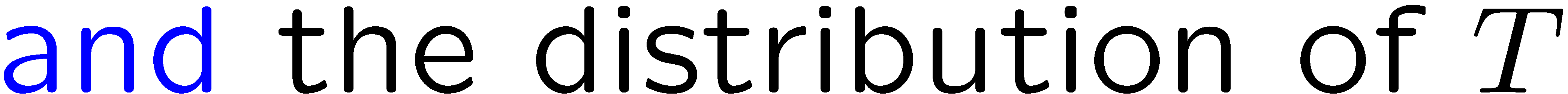 14
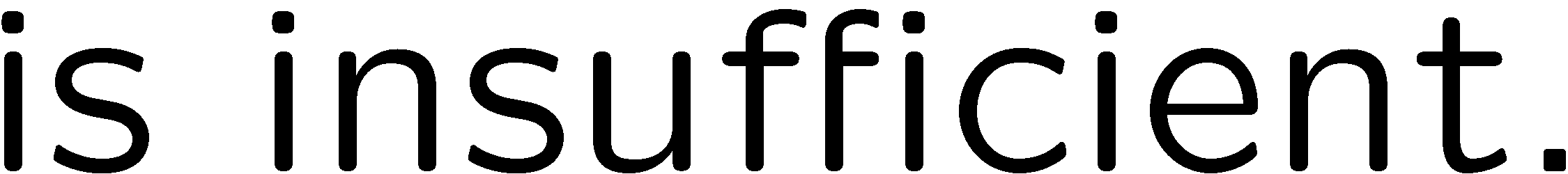 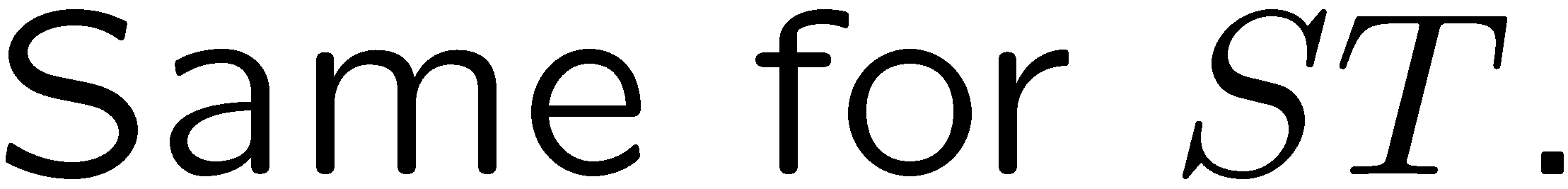 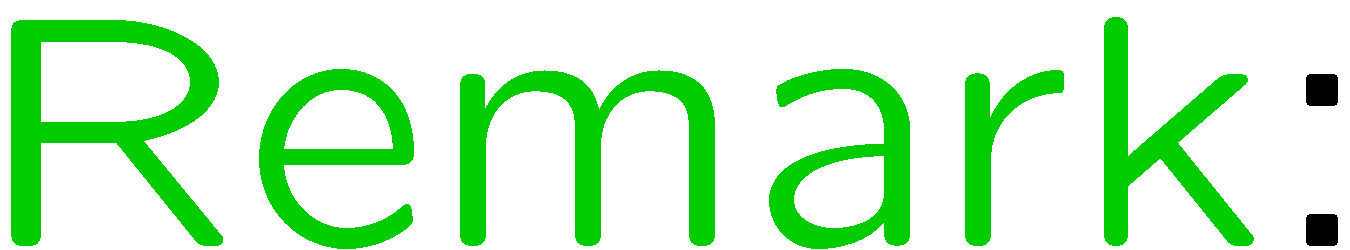 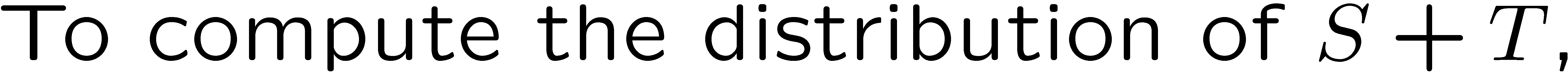 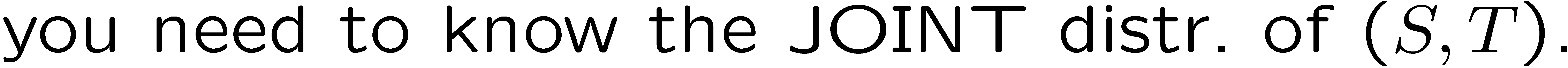 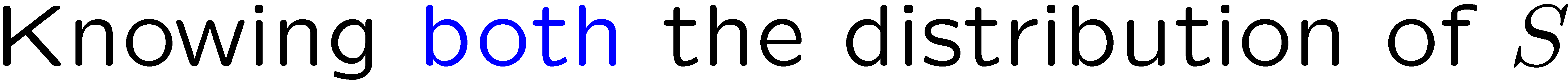 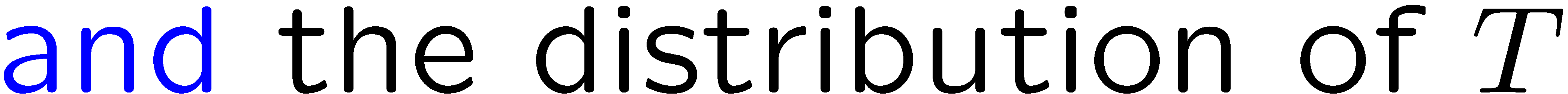 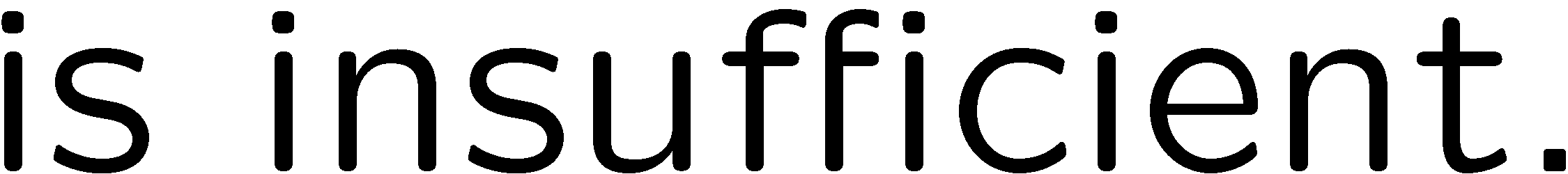 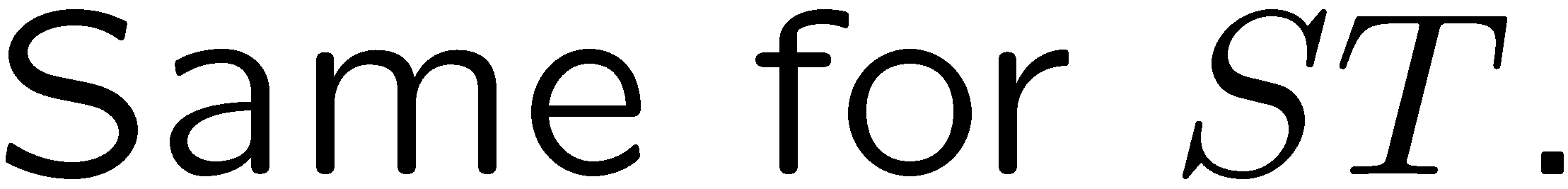 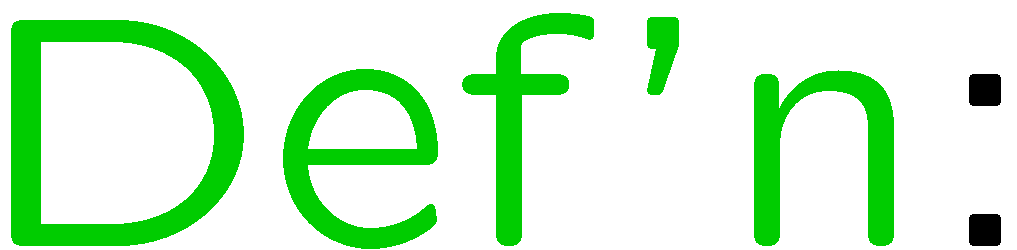 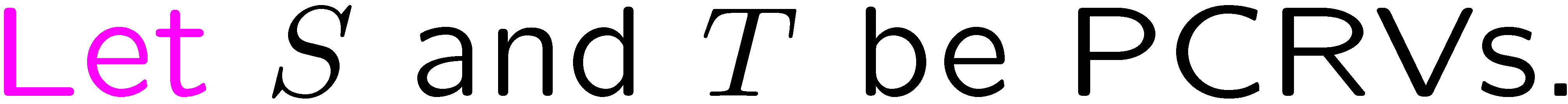 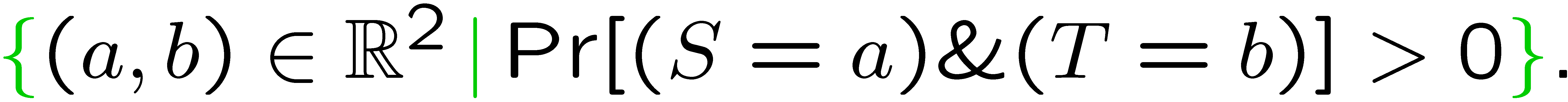 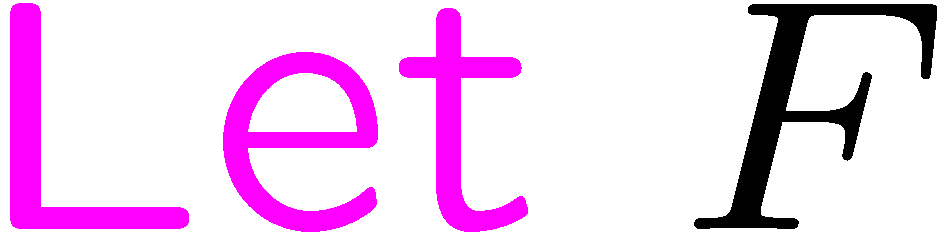 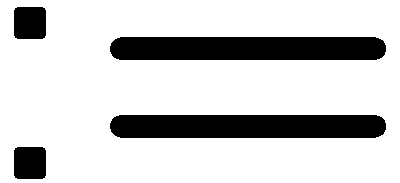 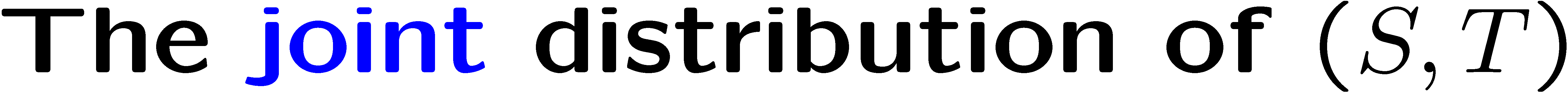 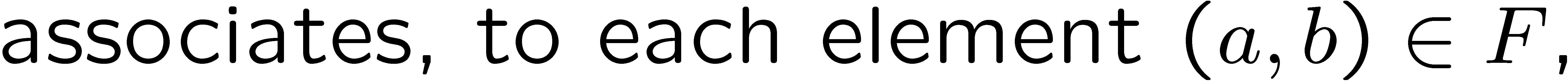 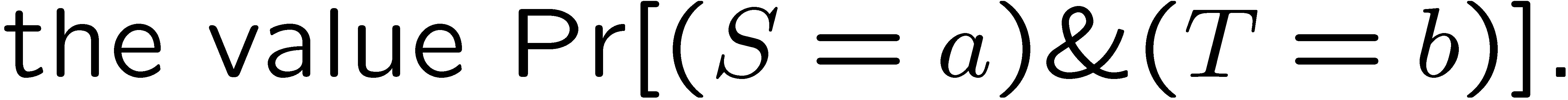 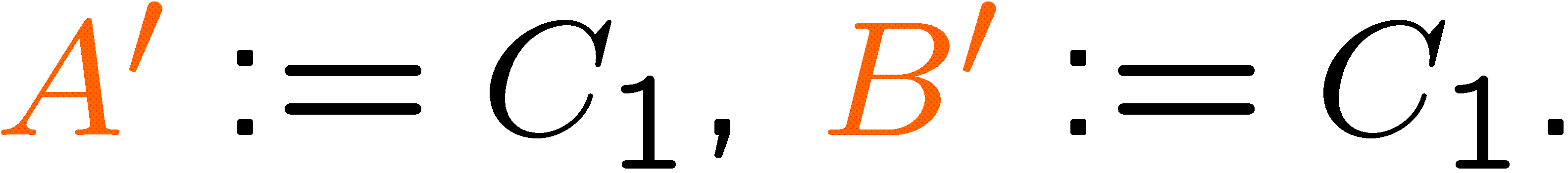 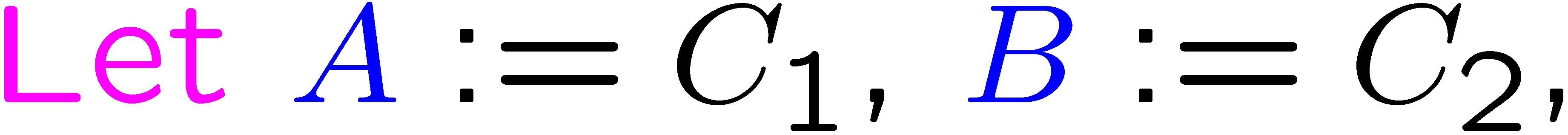 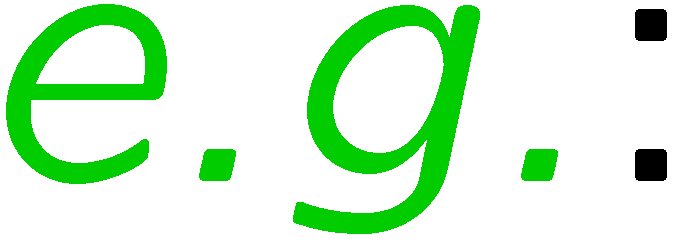 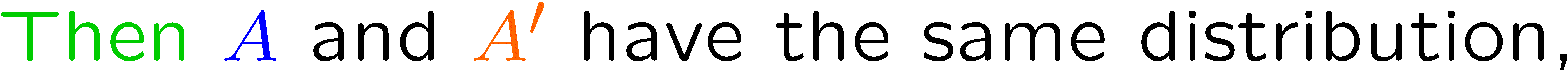 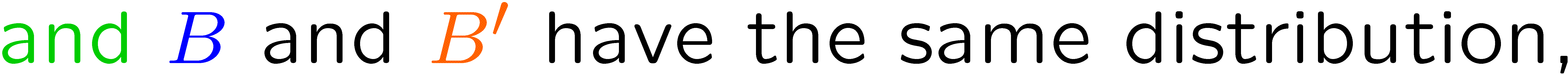 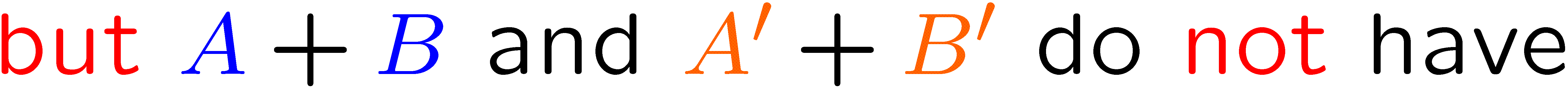 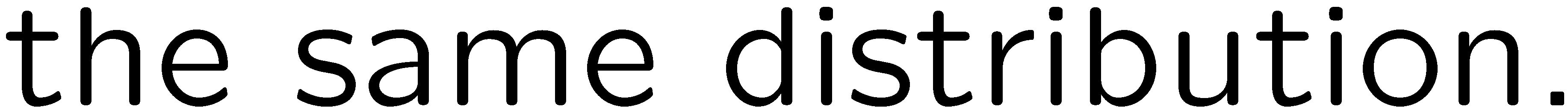 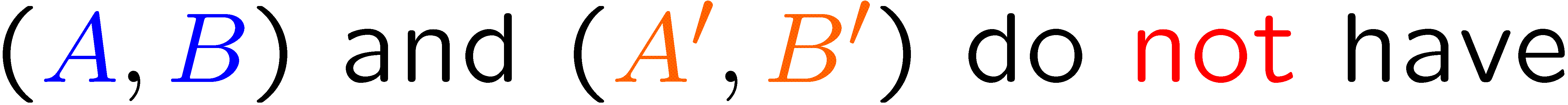 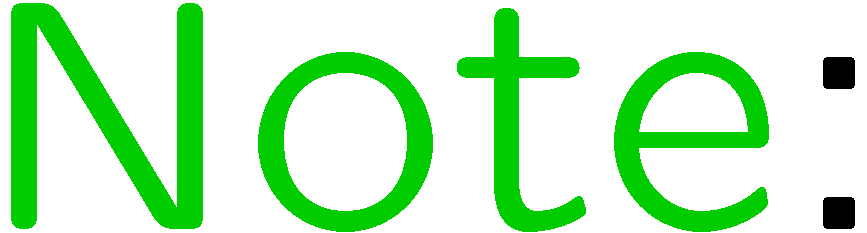 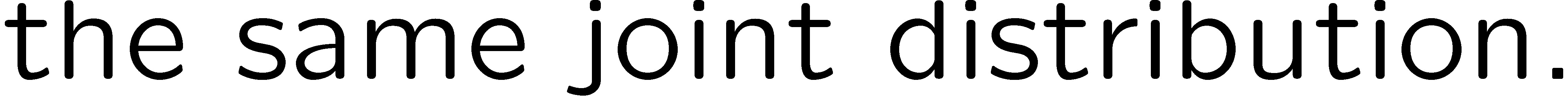 15
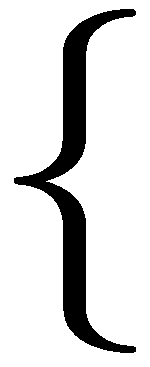 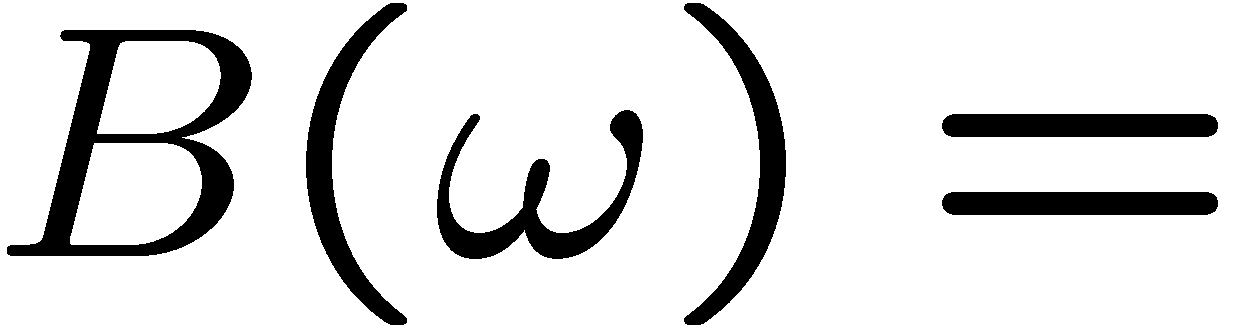 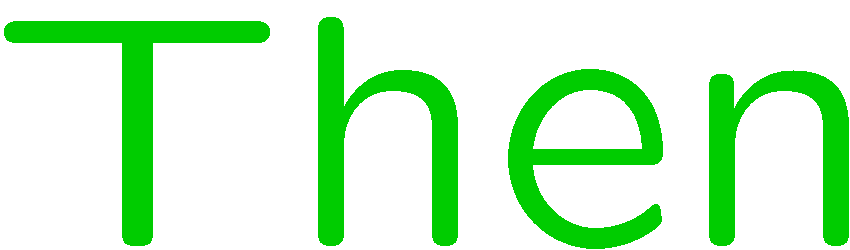 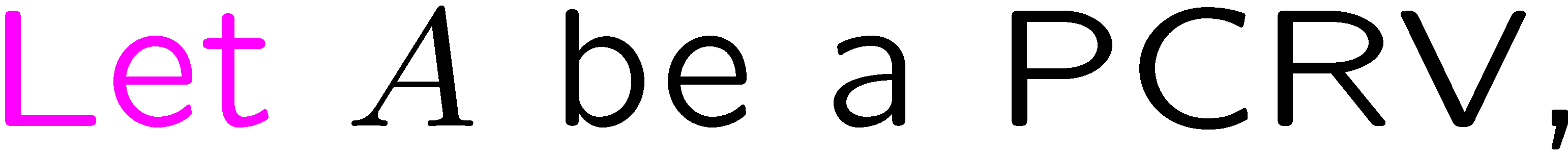 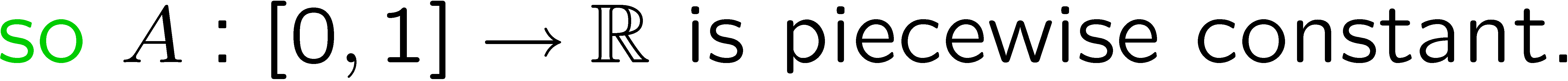 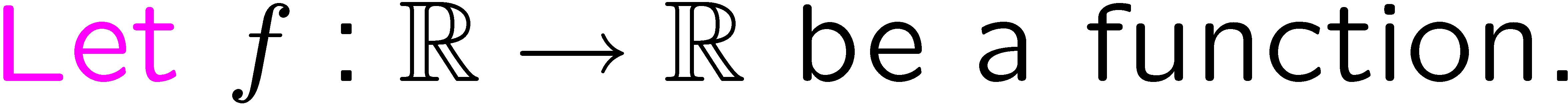 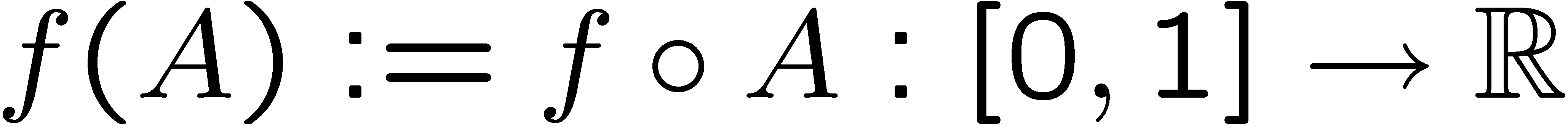 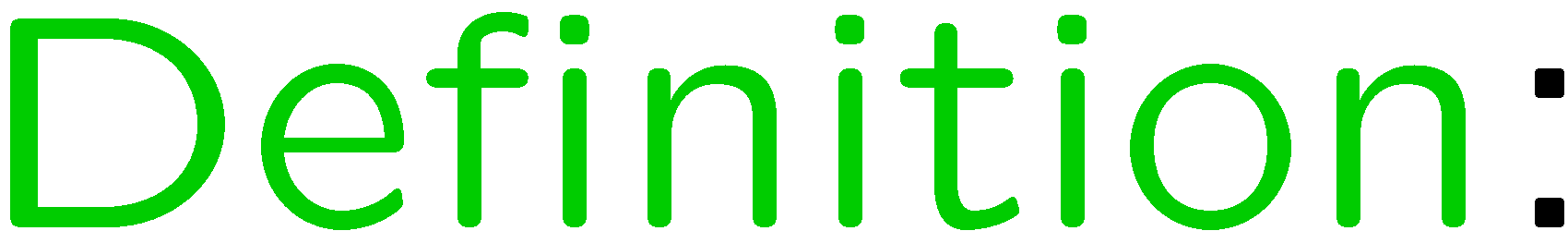 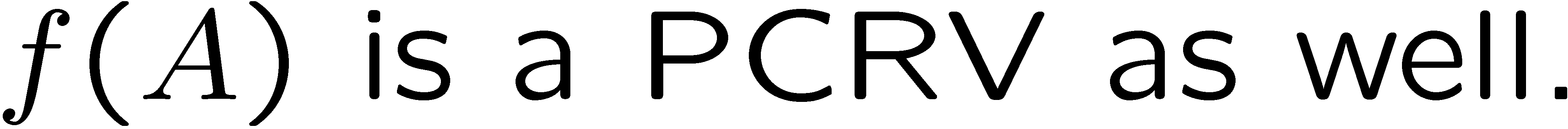 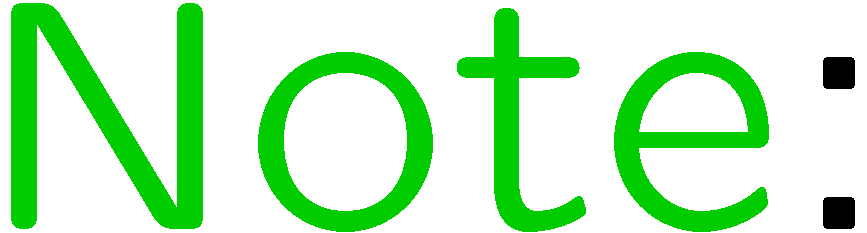 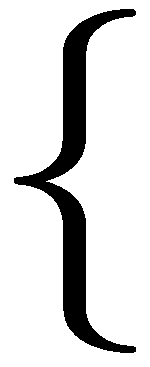 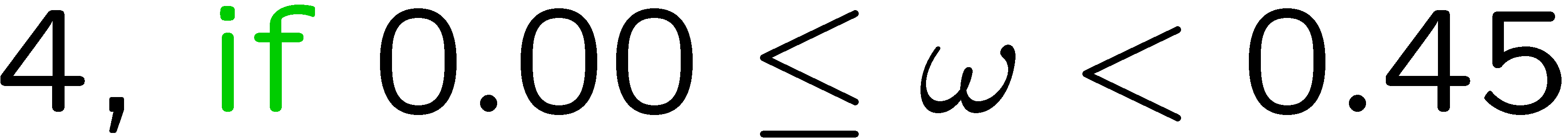 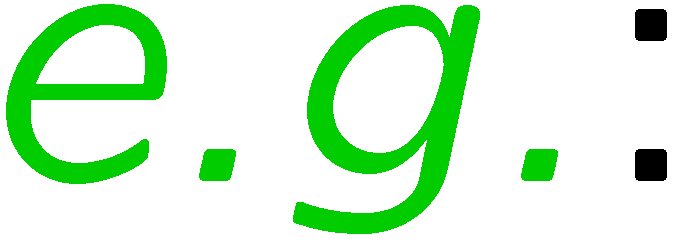 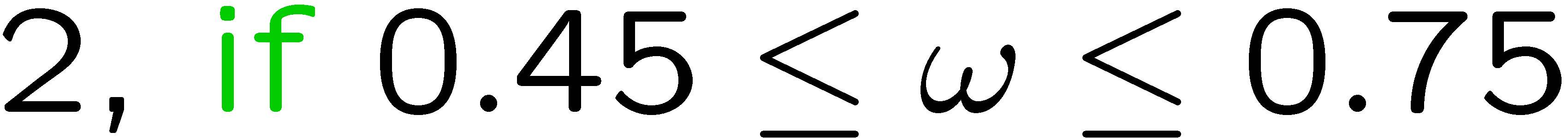 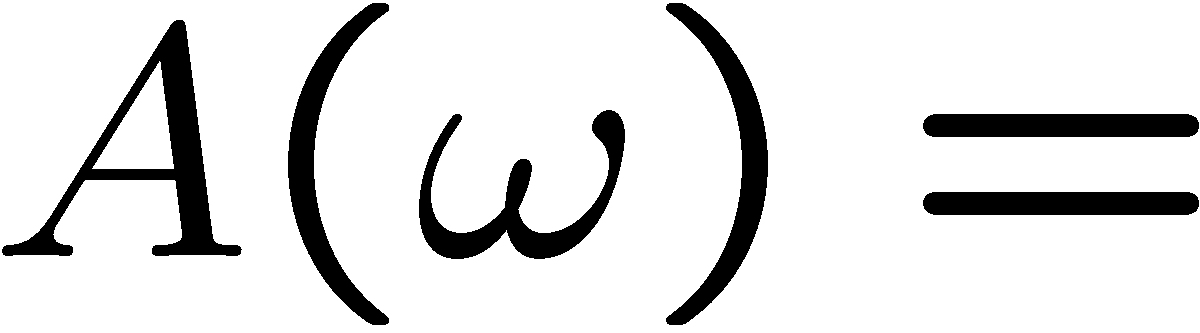 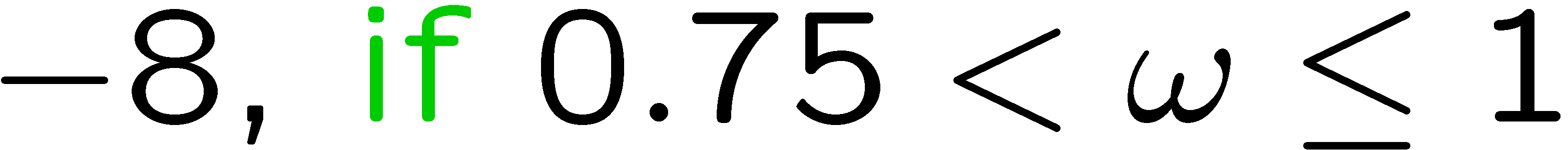 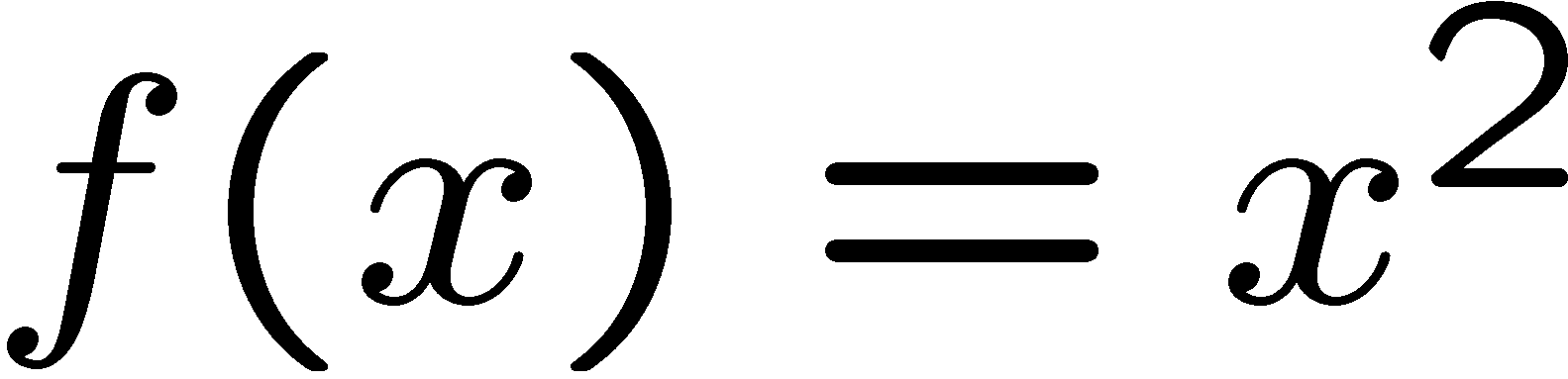 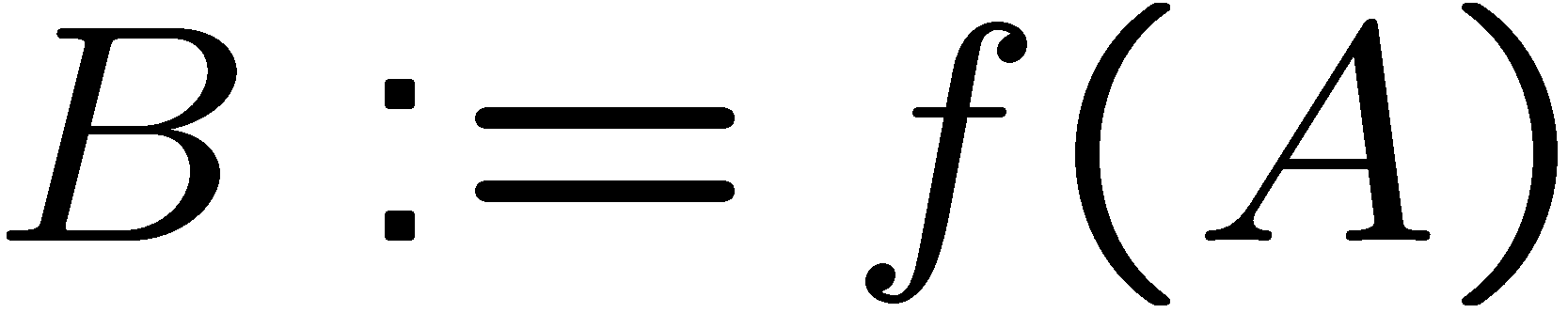 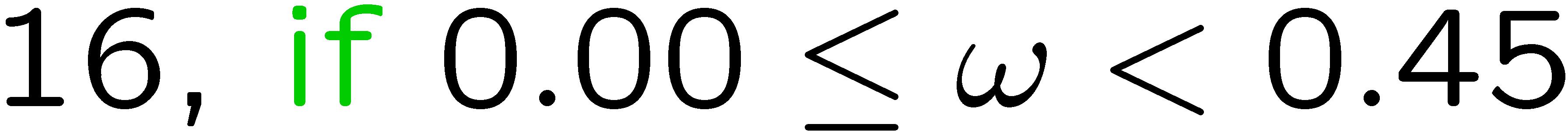 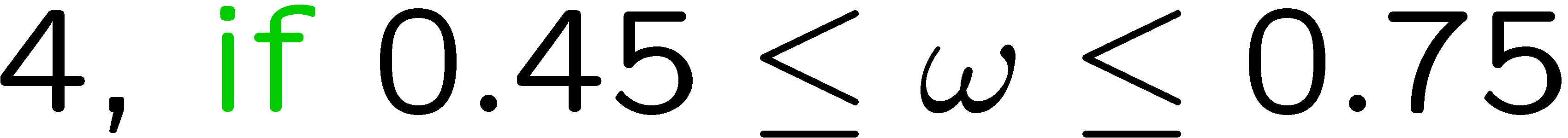 16
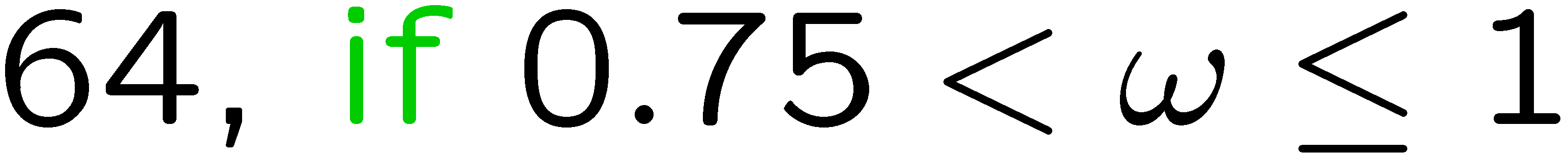 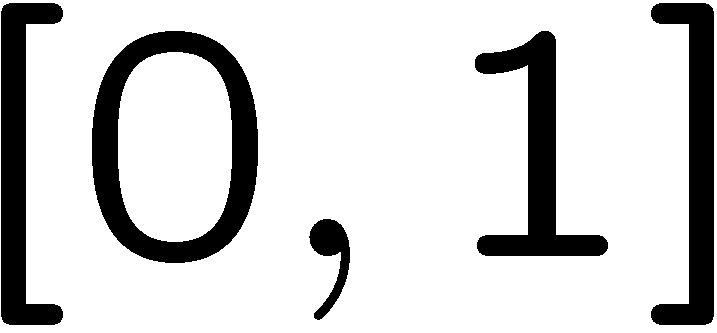 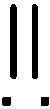 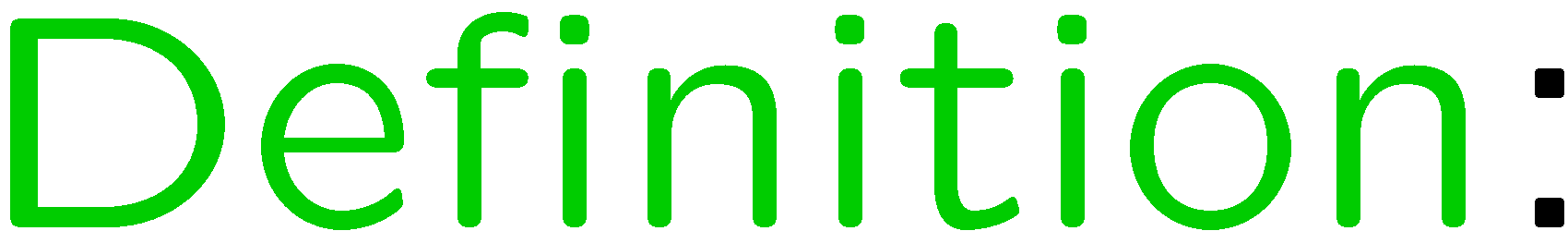 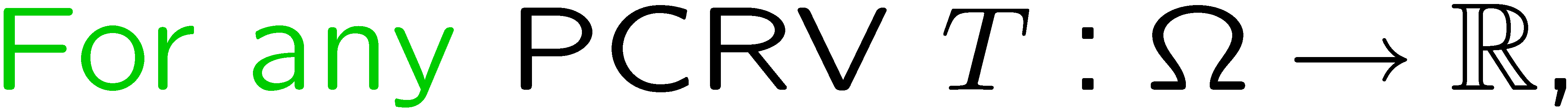 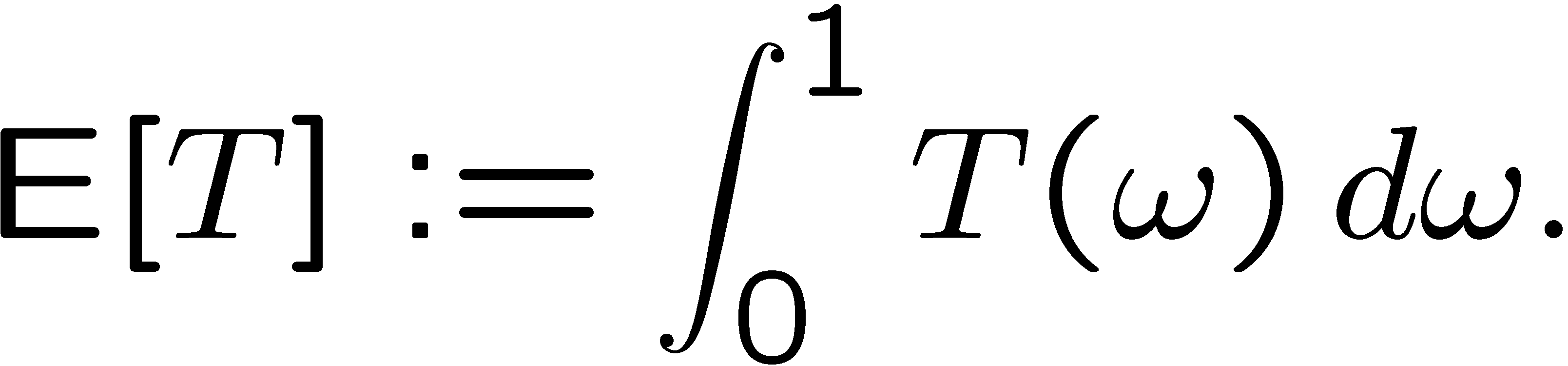 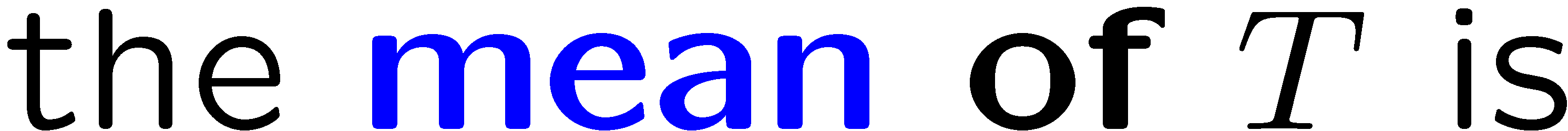 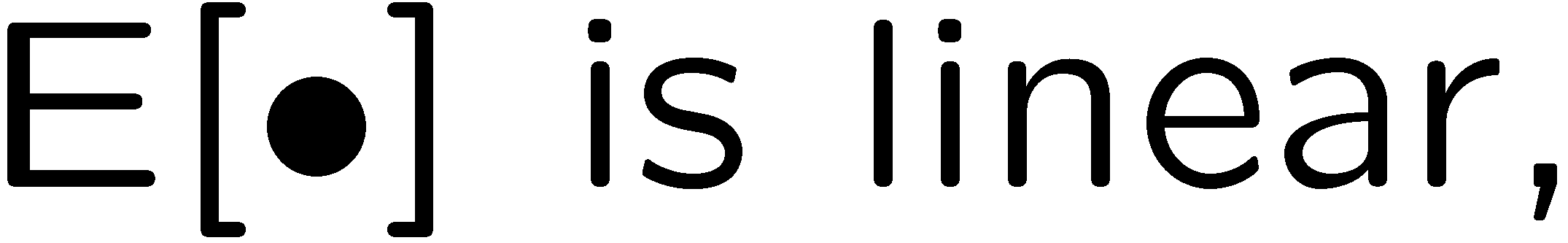 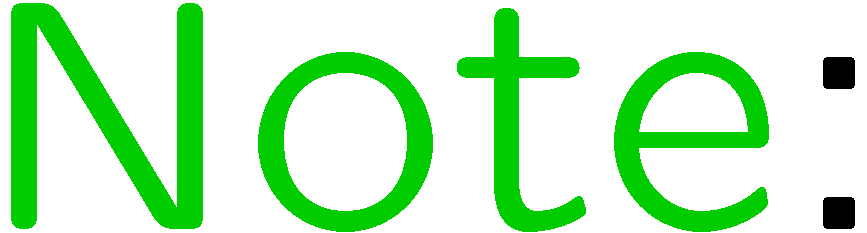 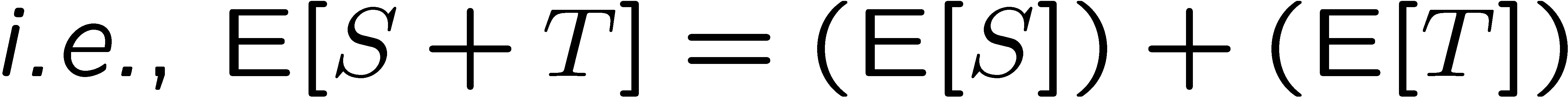 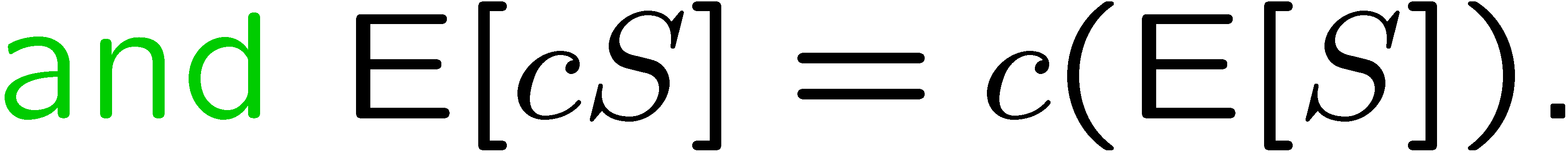 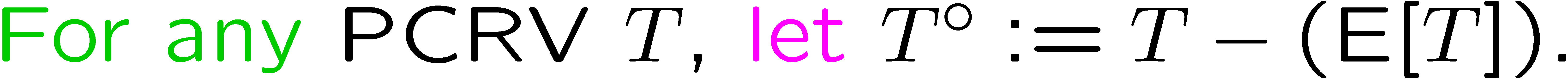 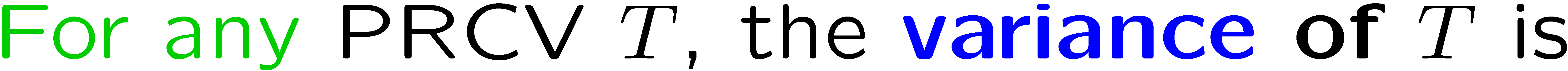 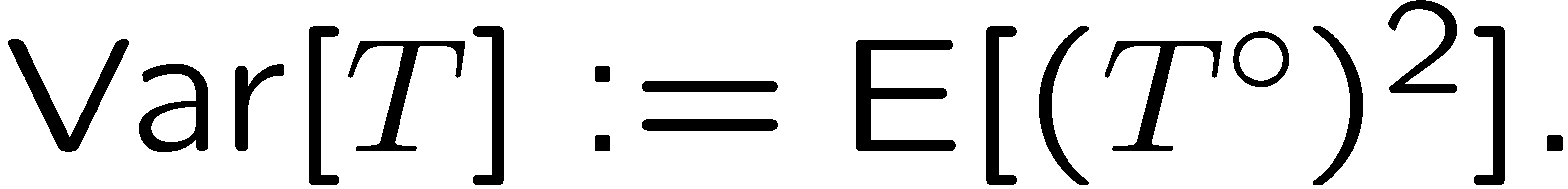 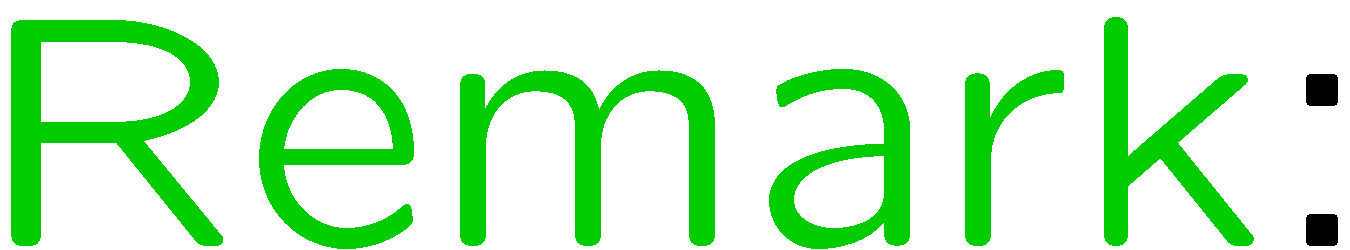 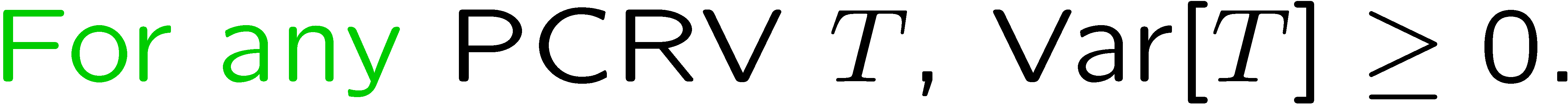 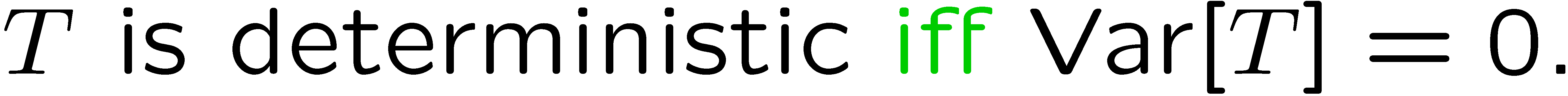 17
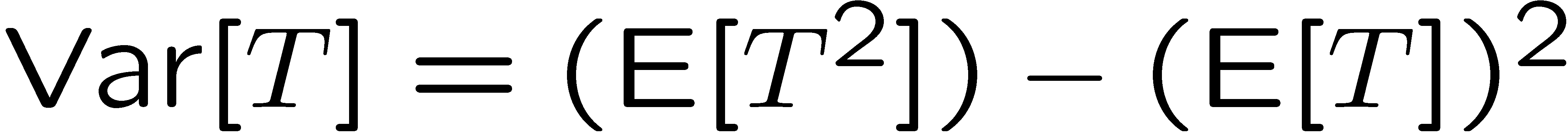 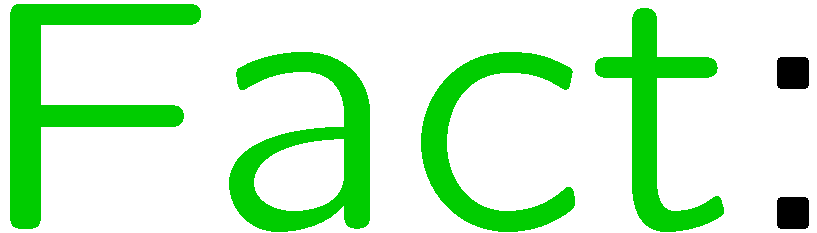 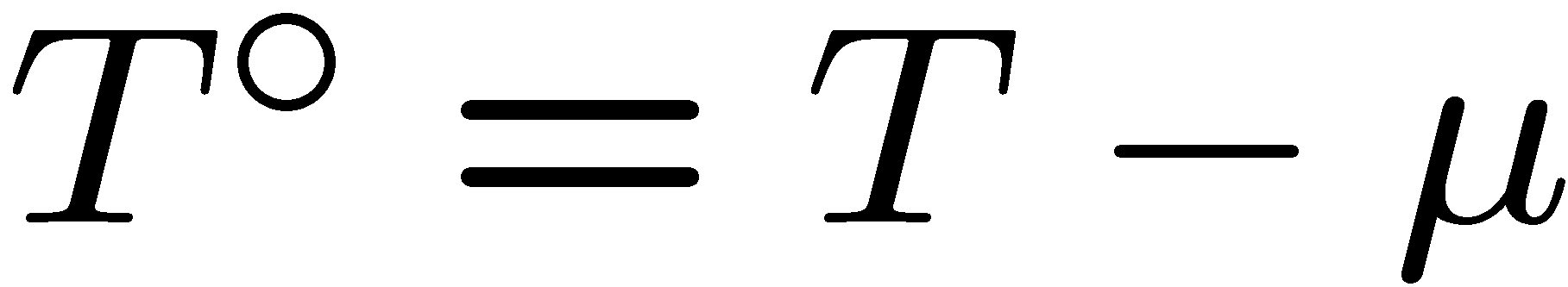 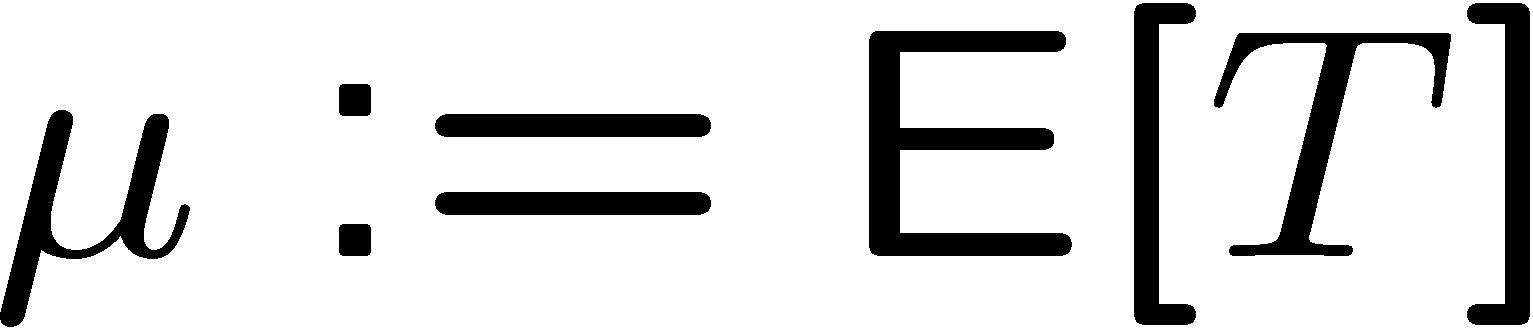 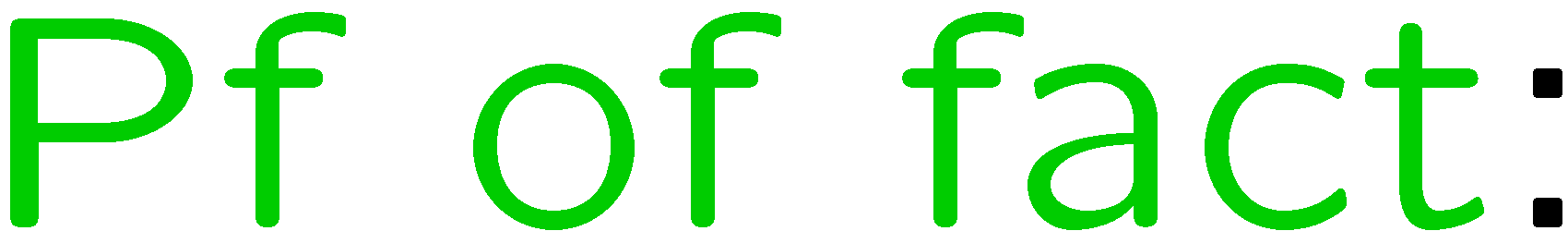 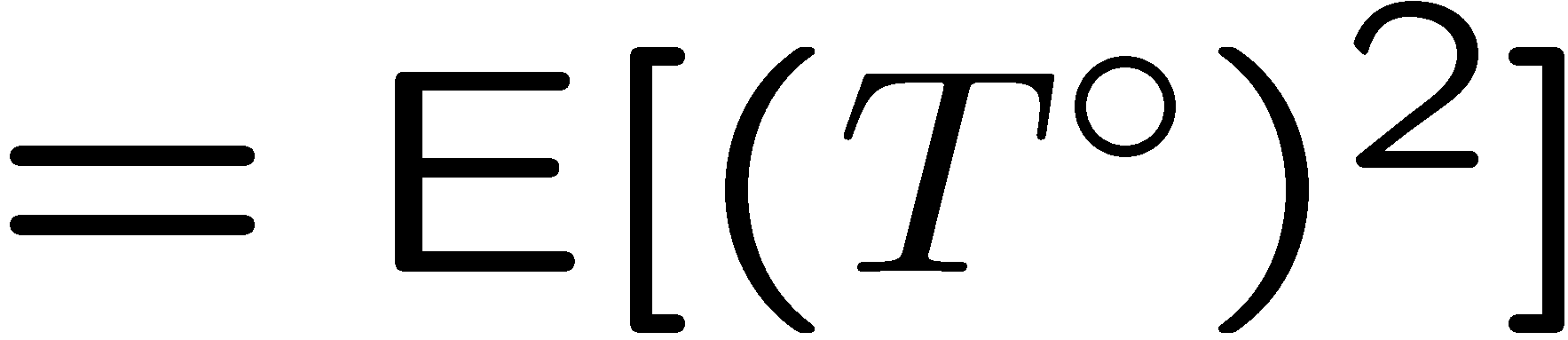 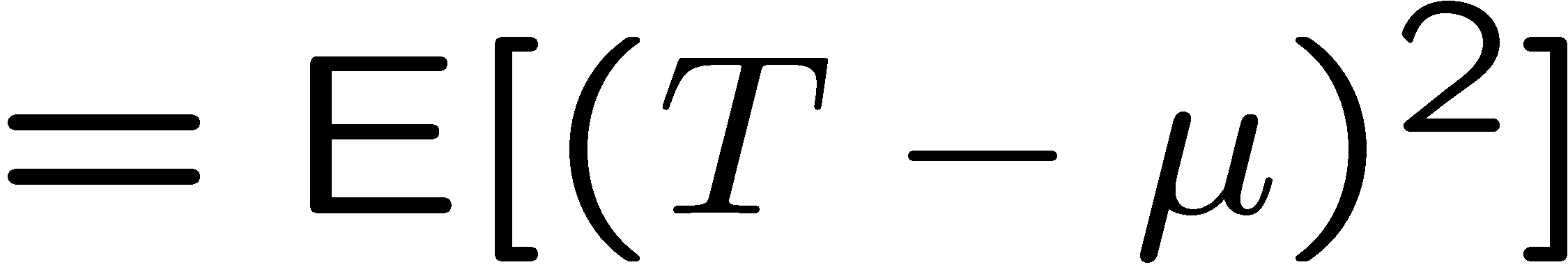 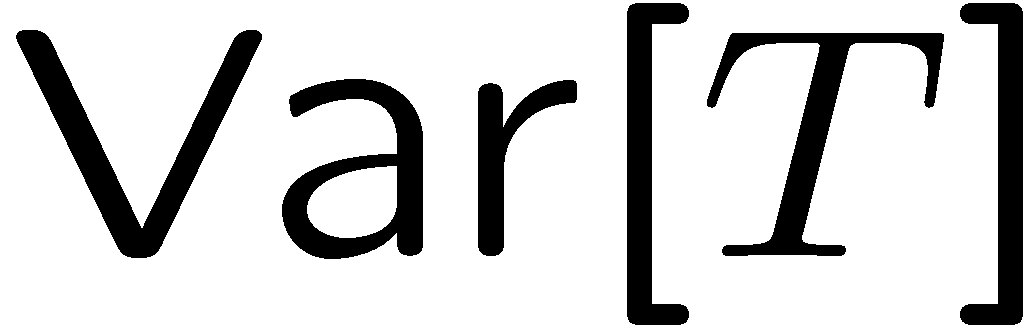 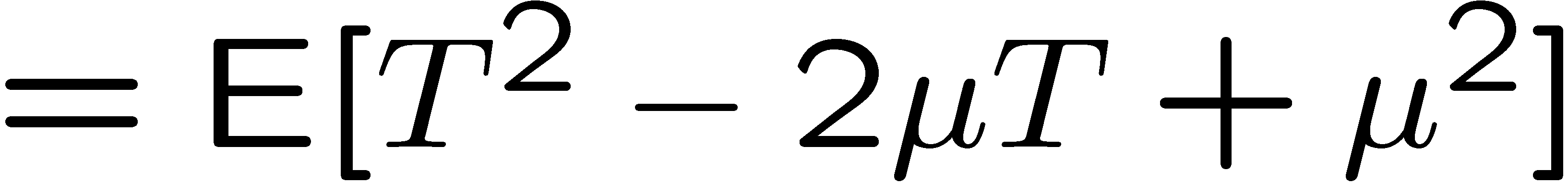 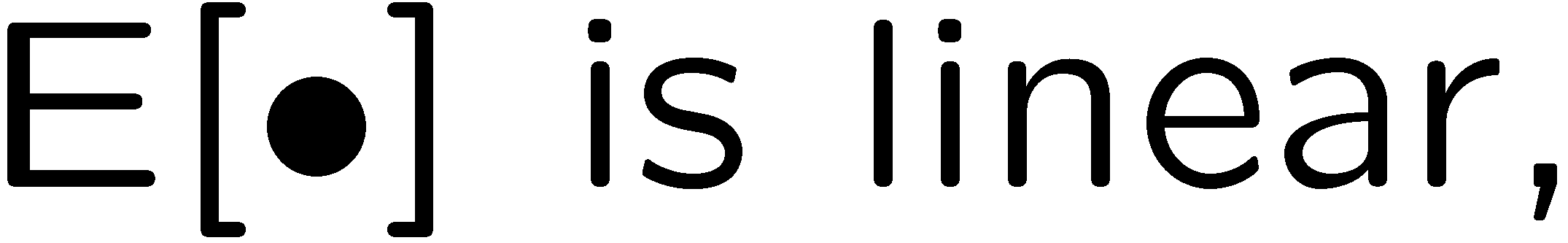 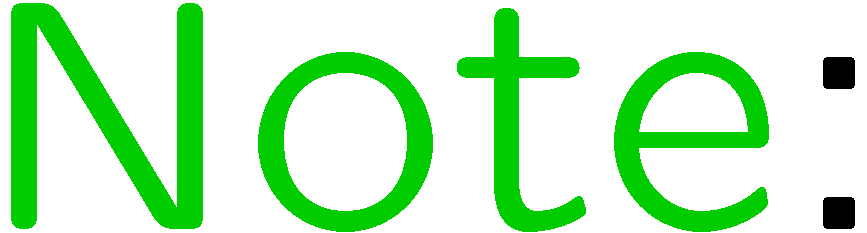 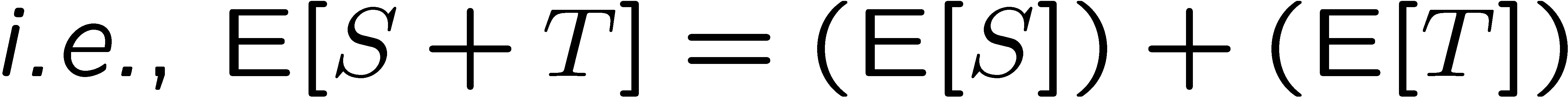 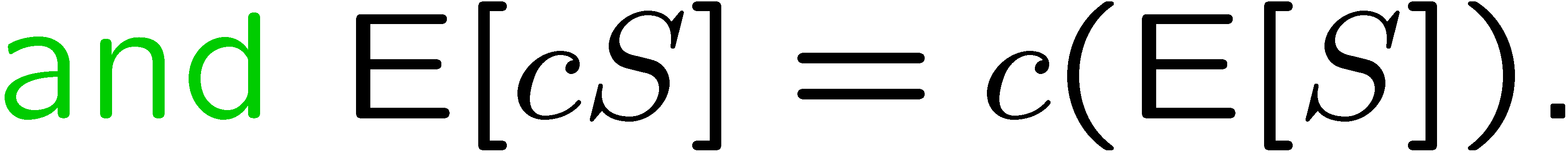 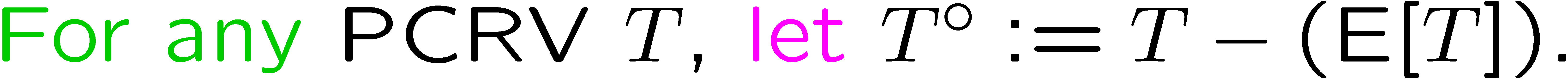 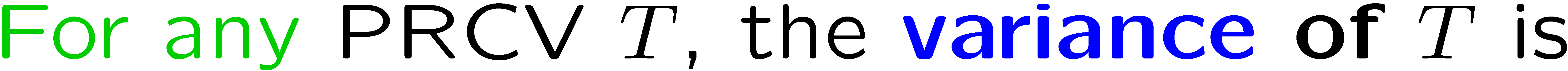 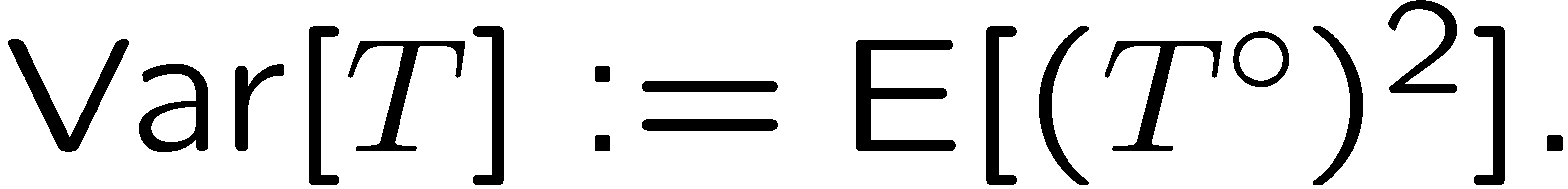 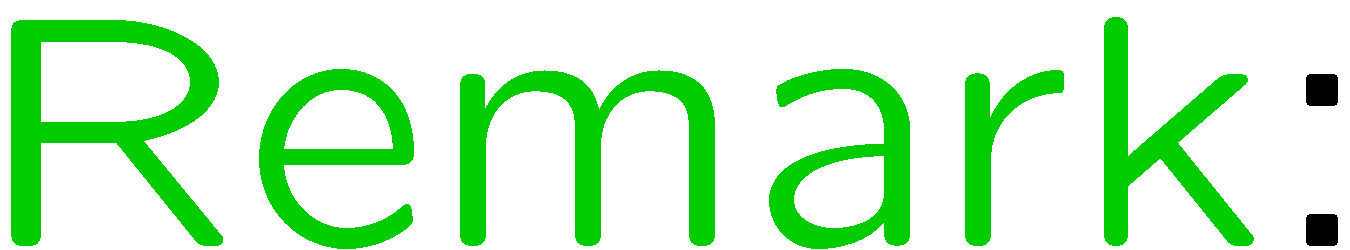 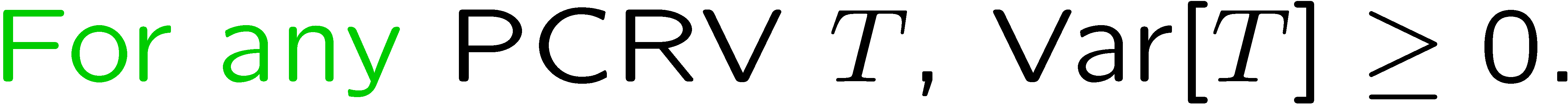 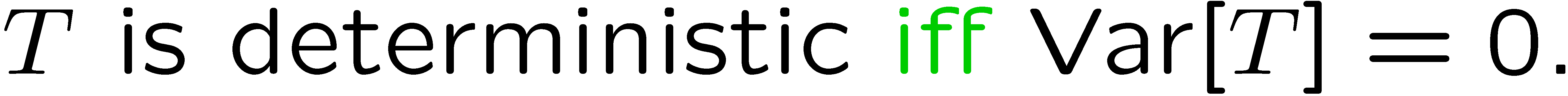 18
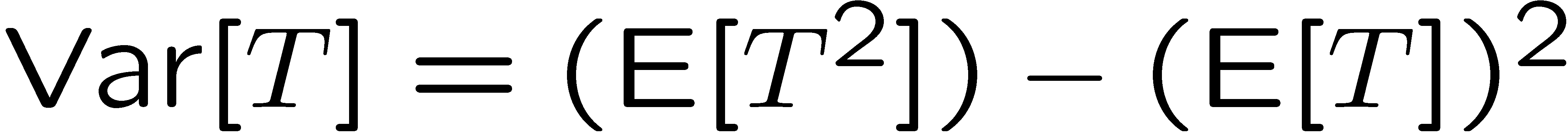 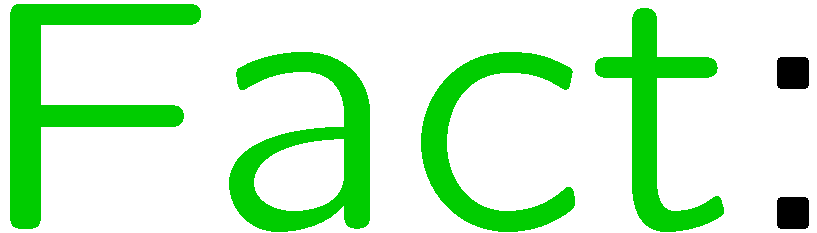 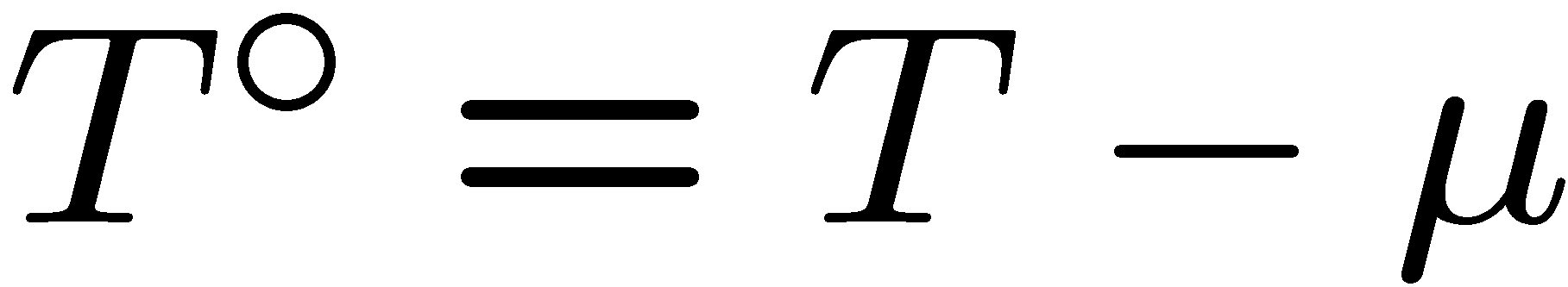 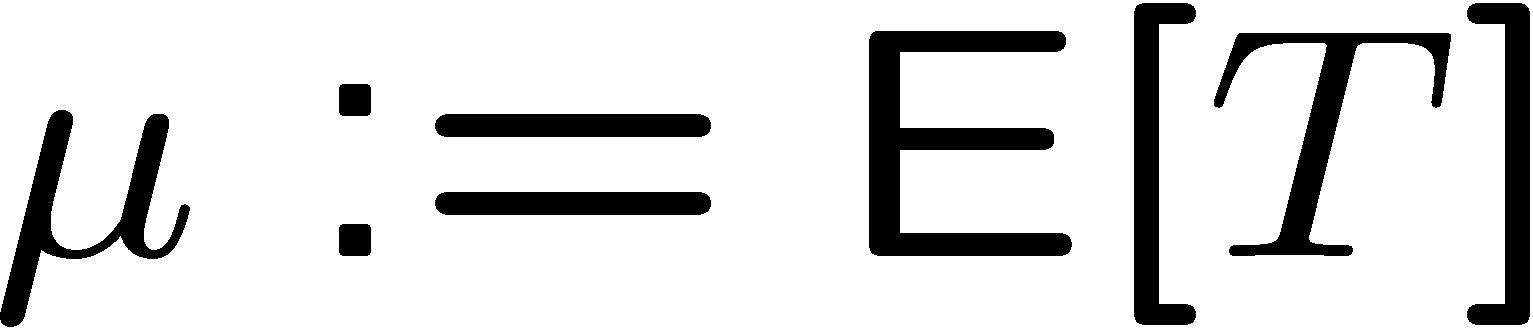 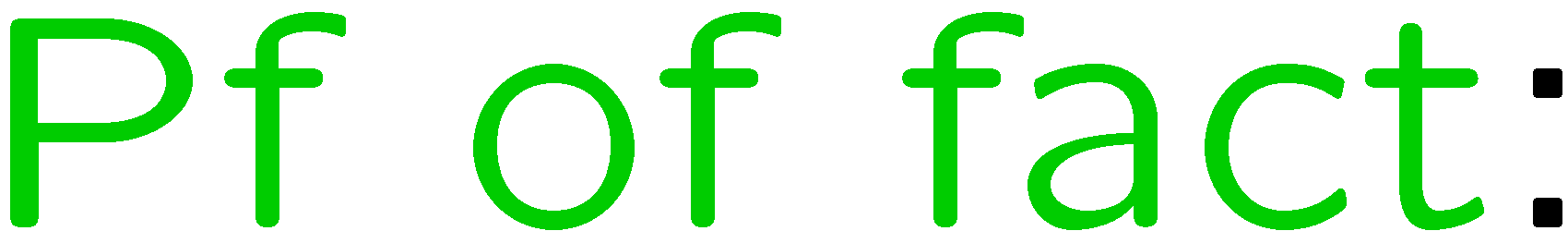 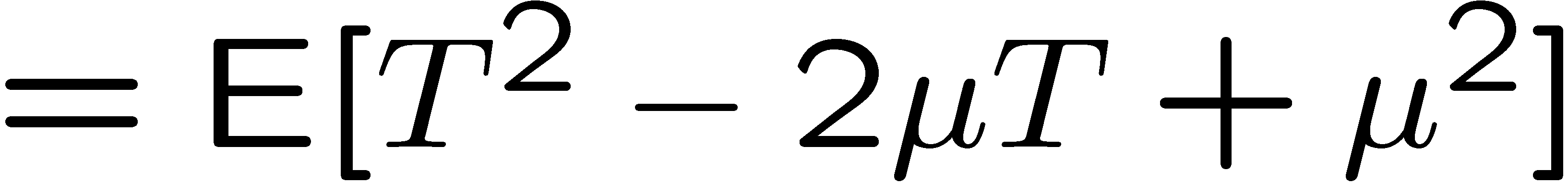 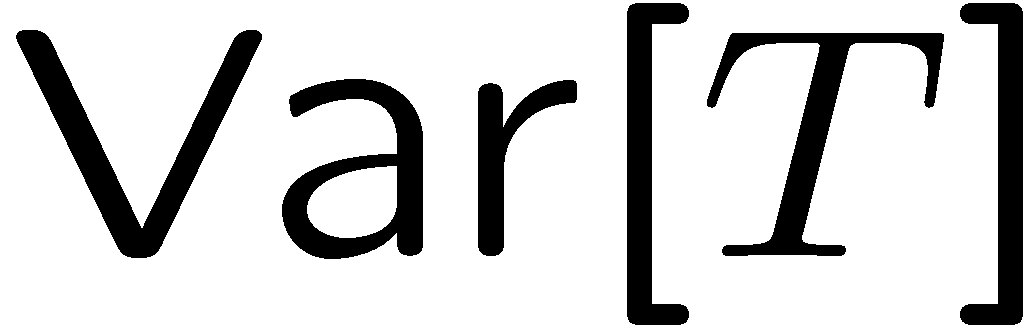 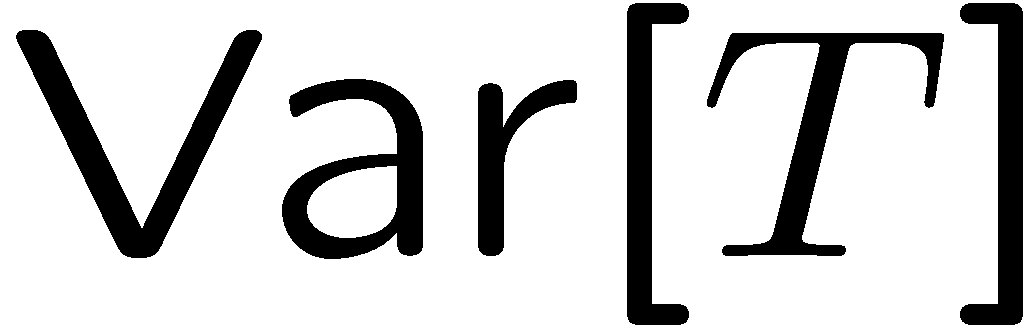 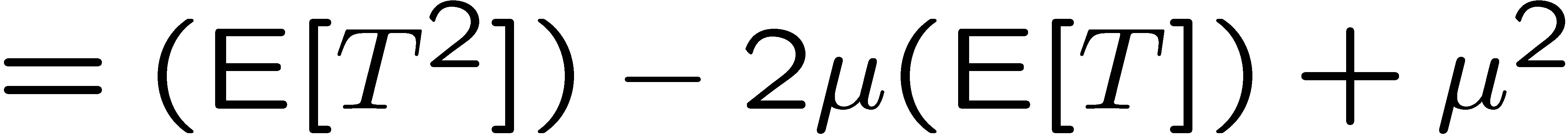 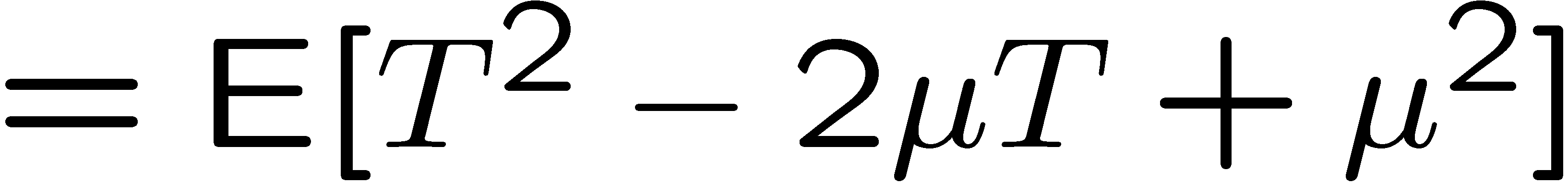 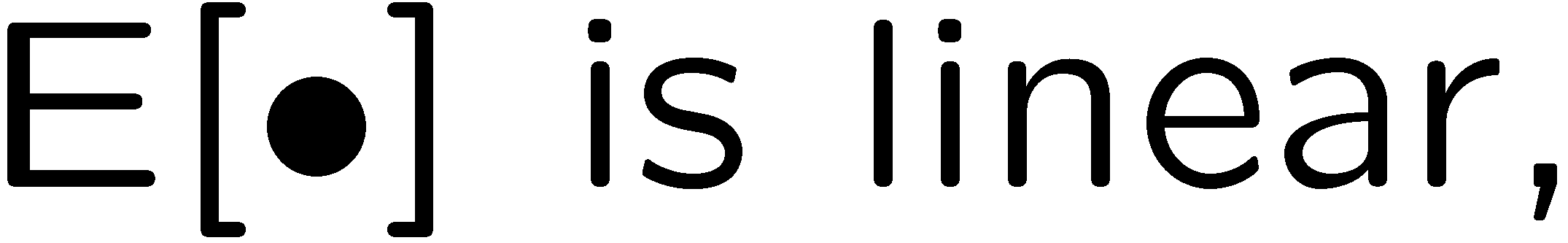 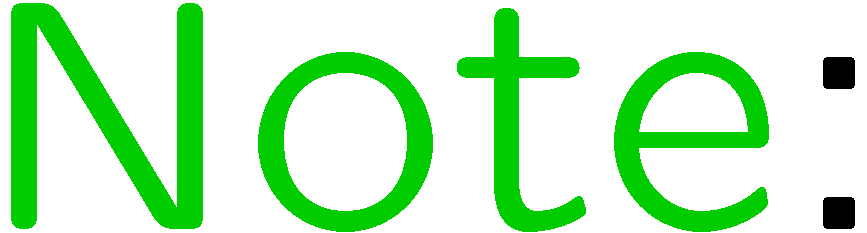 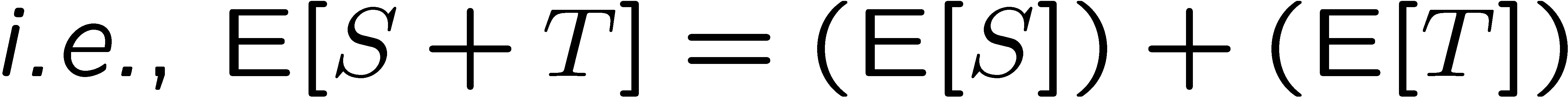 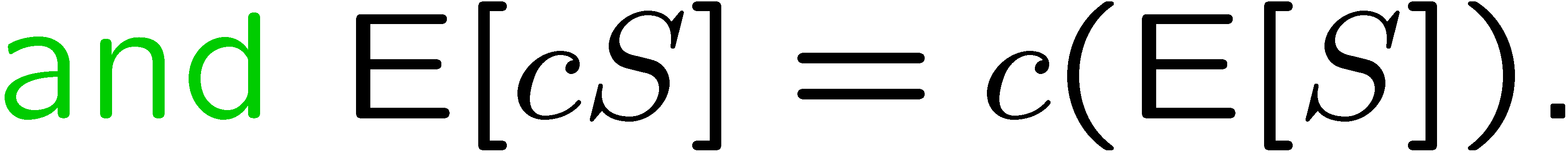 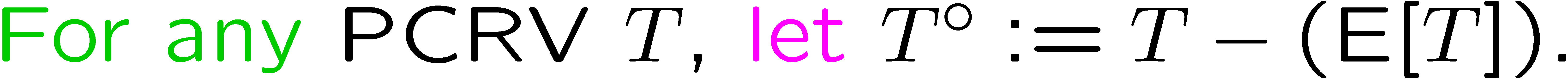 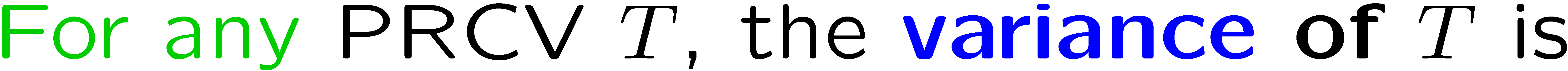 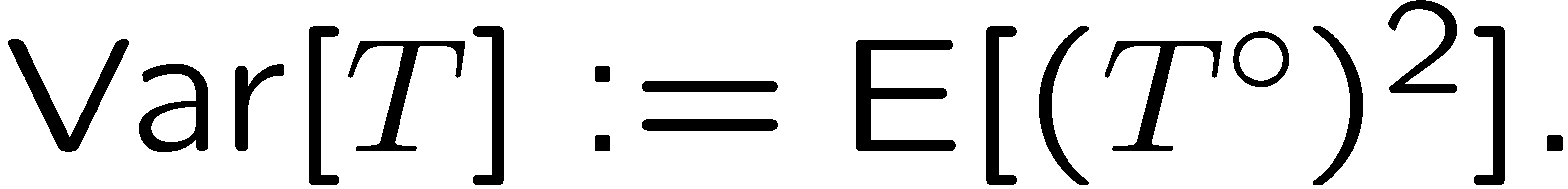 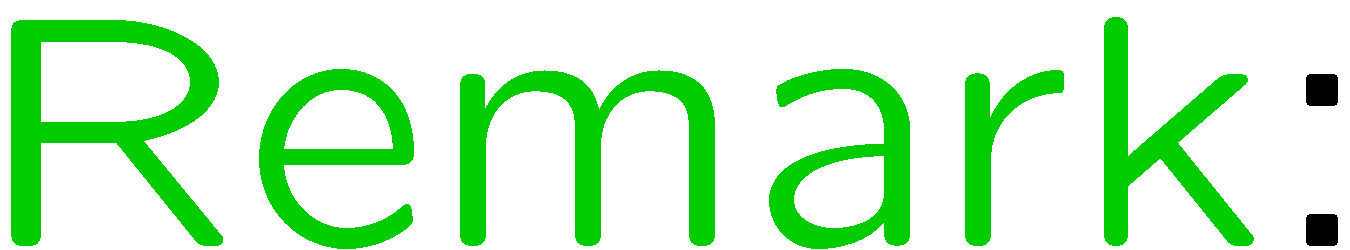 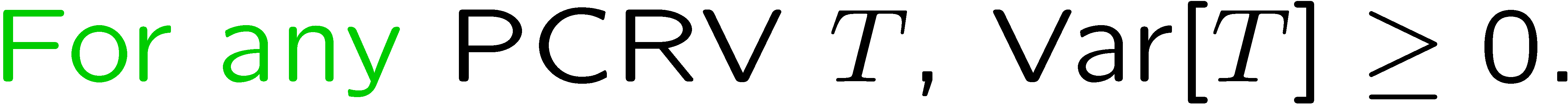 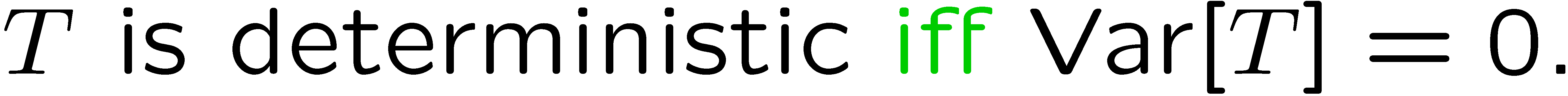 19
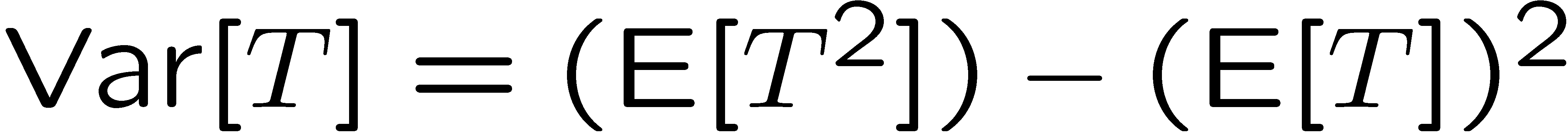 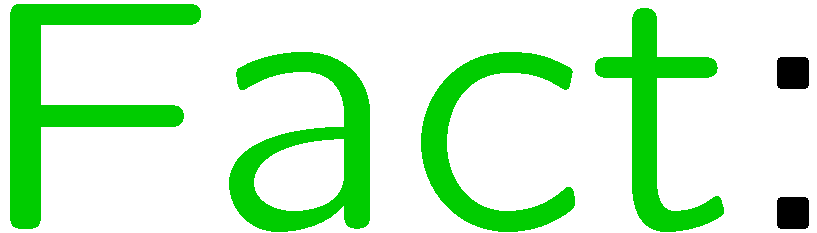 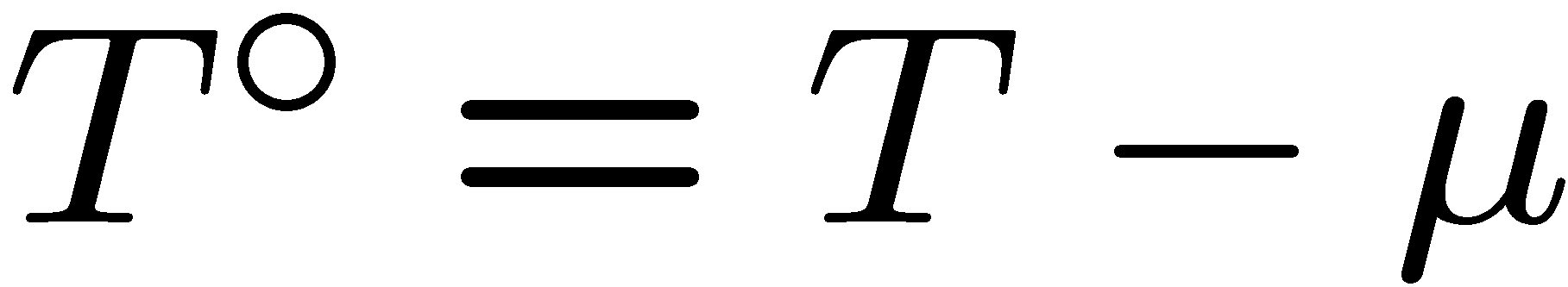 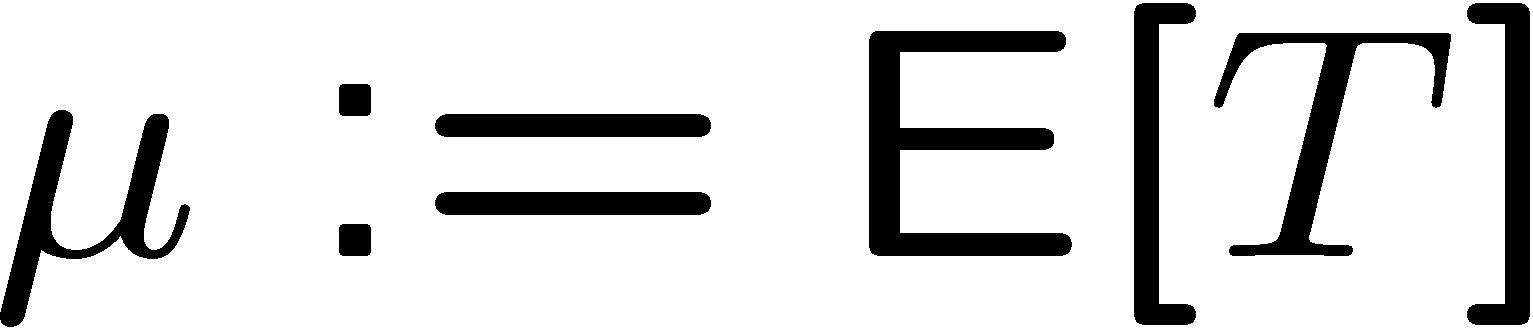 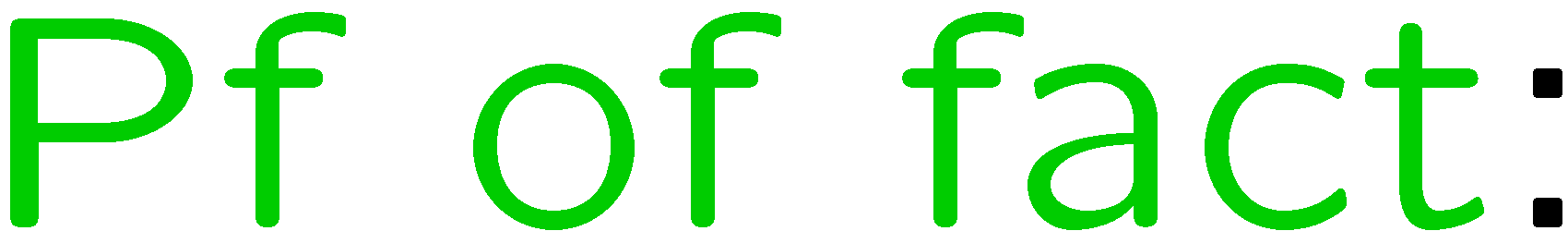 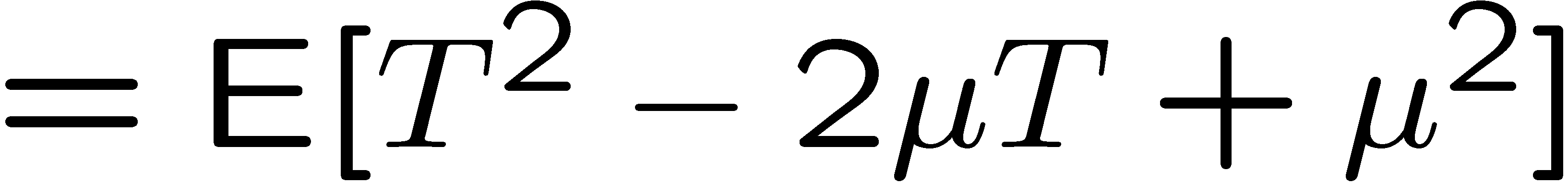 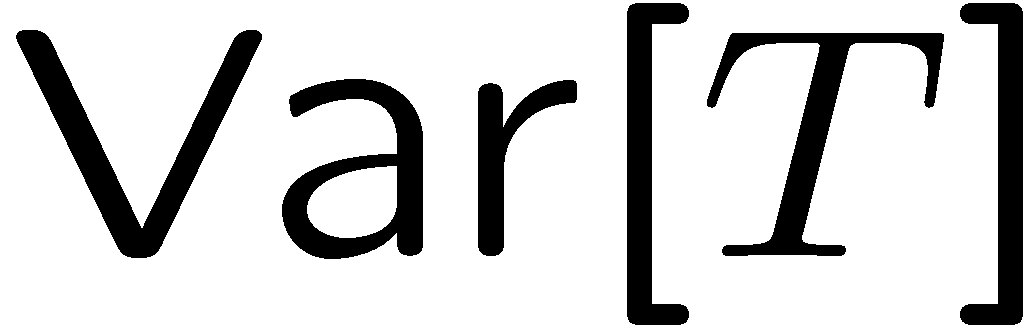 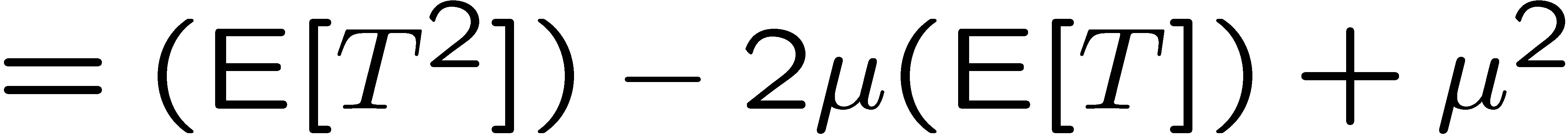 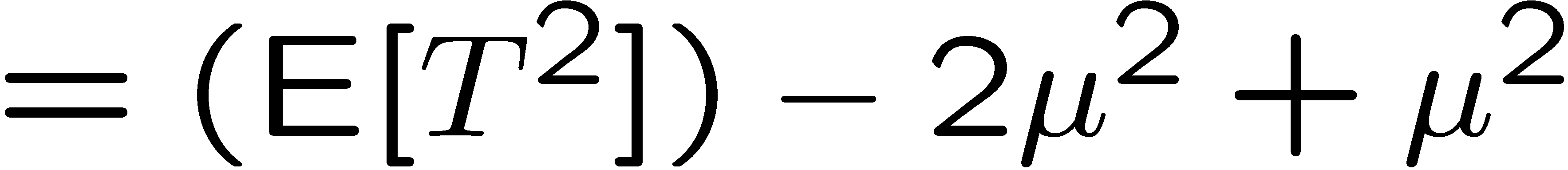 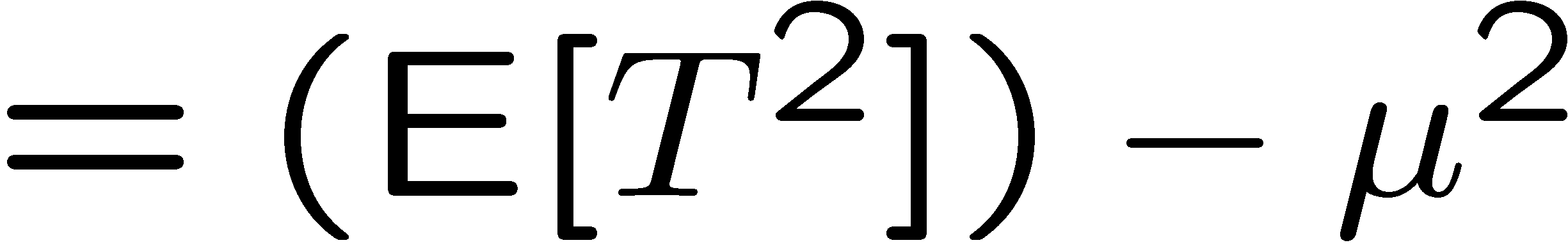 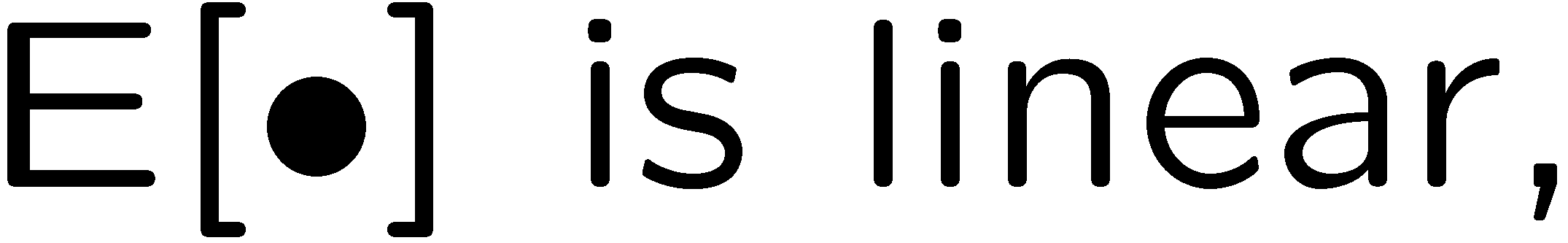 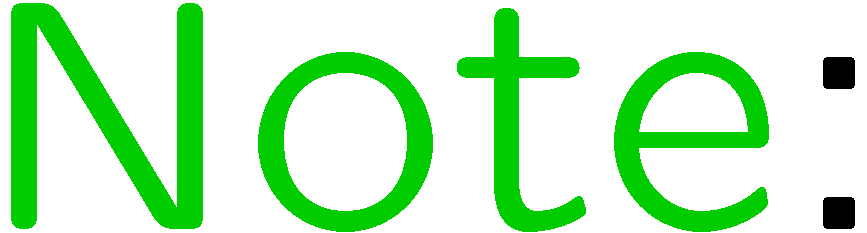 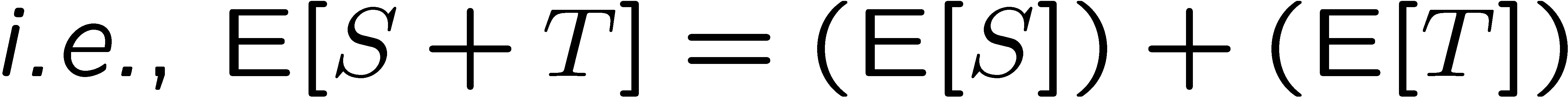 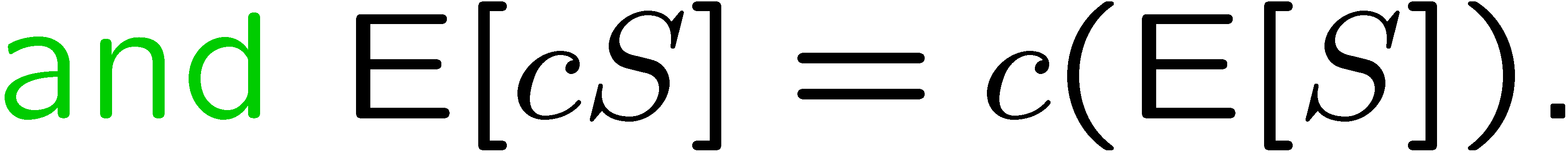 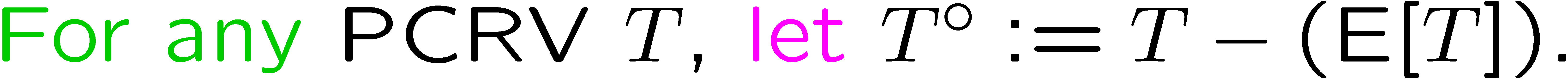 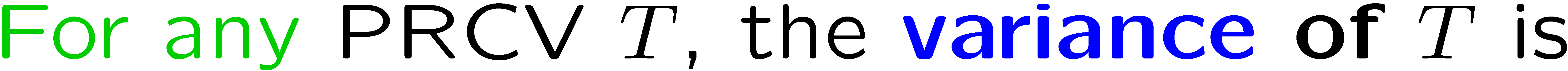 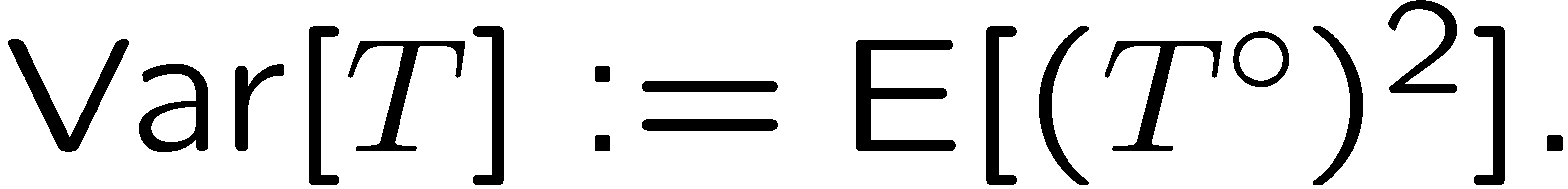 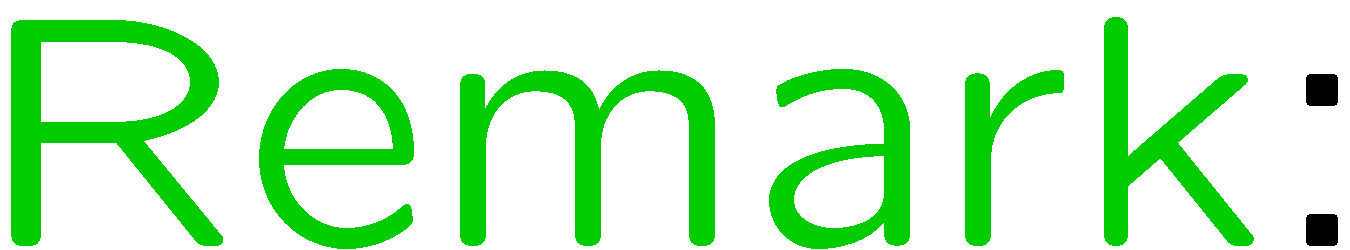 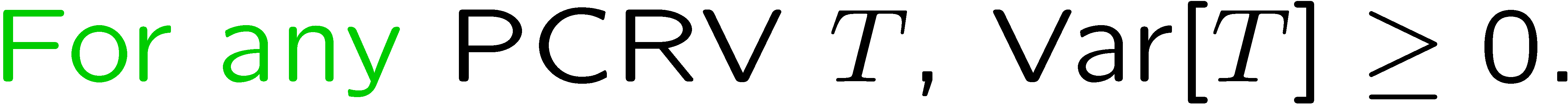 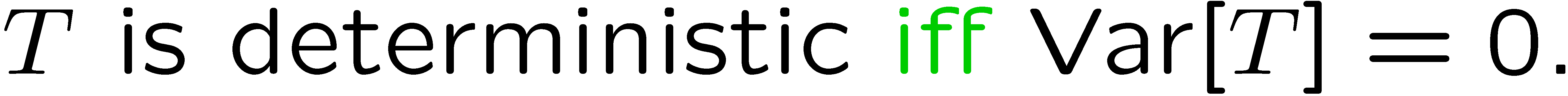 20
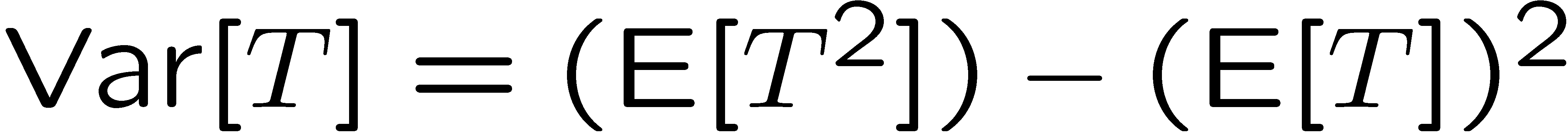 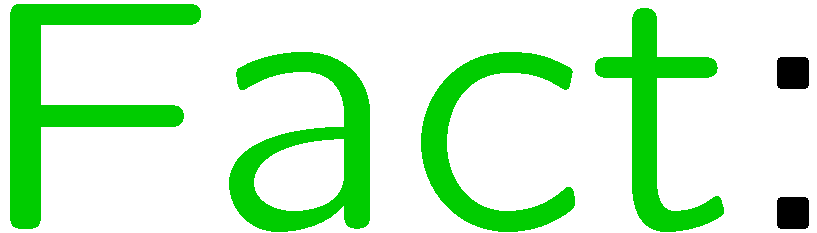 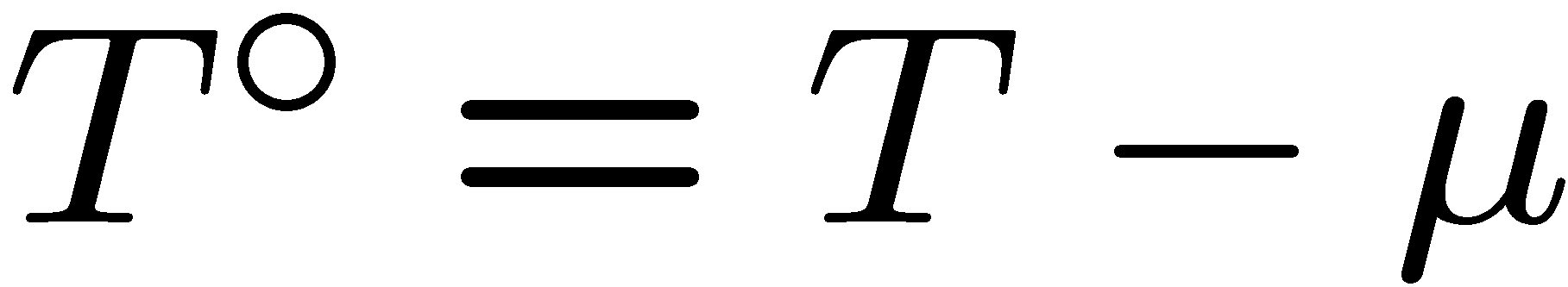 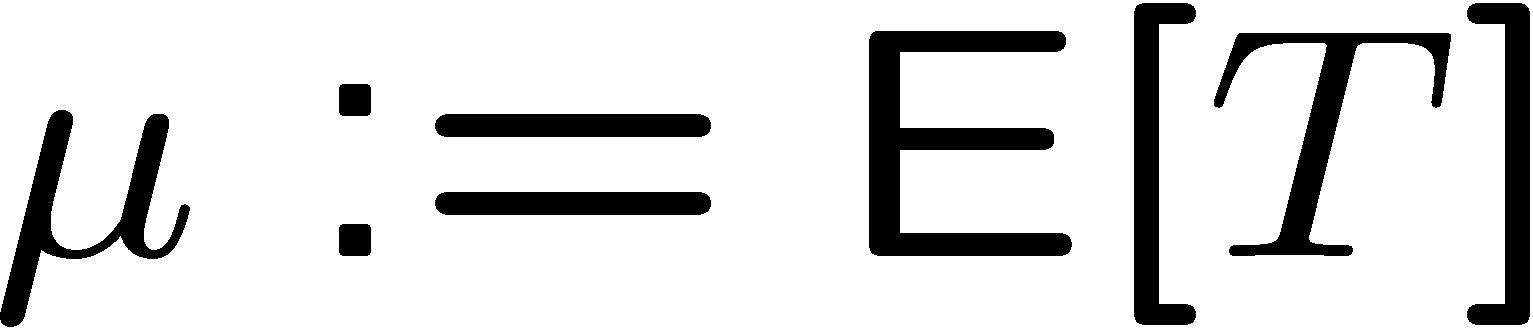 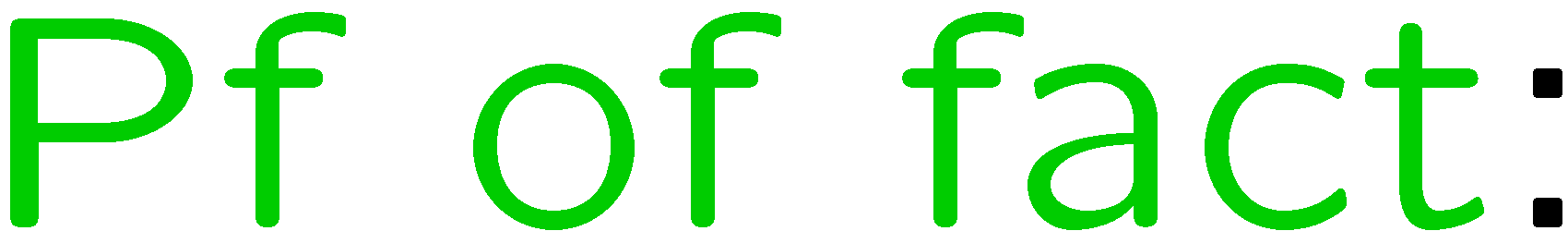 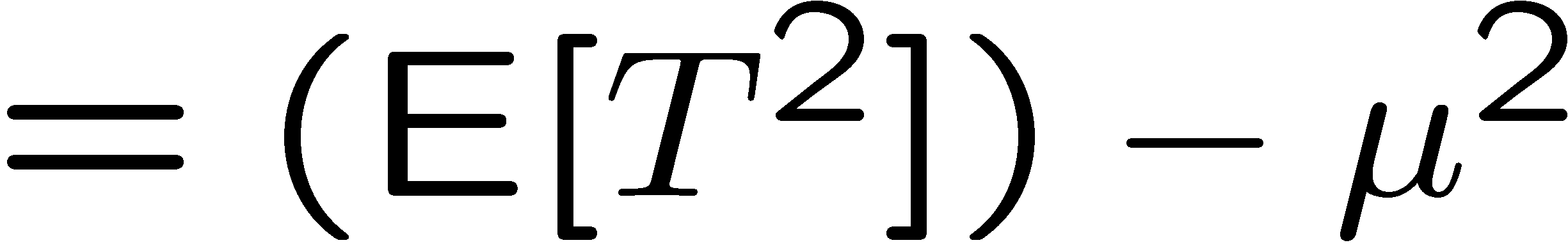 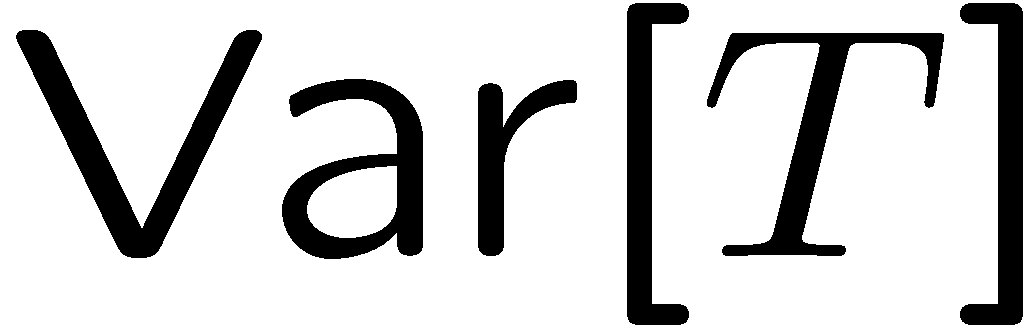 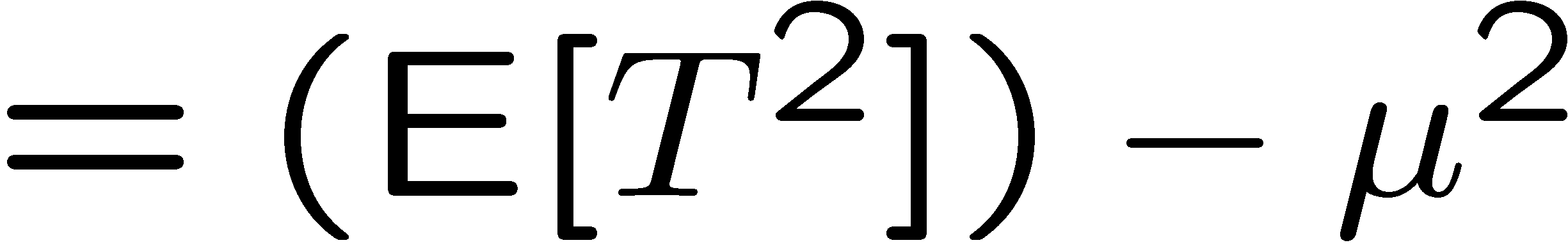 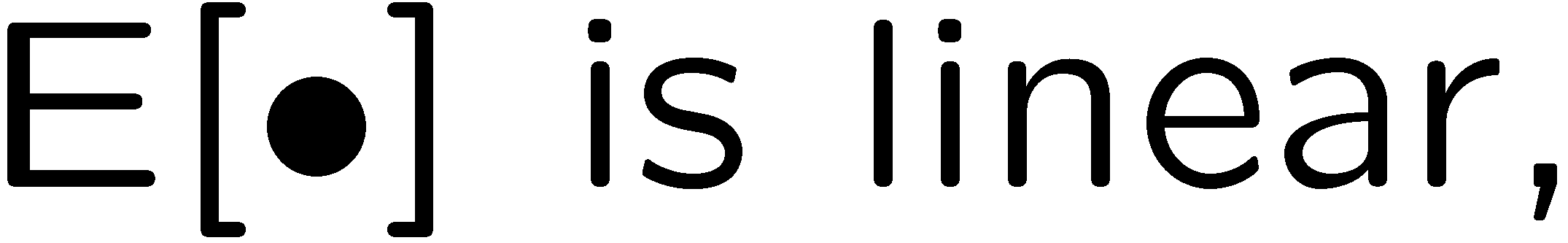 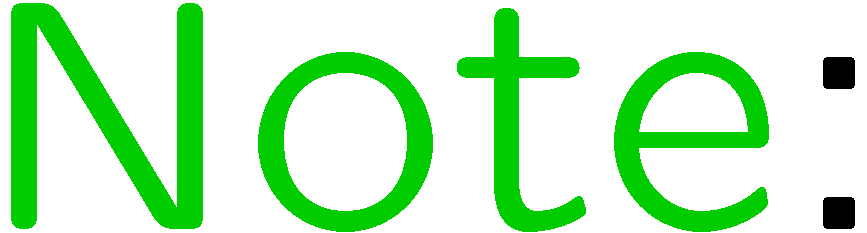 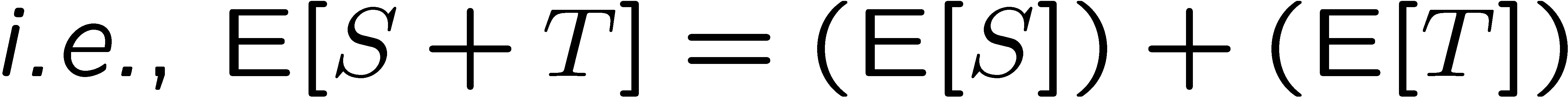 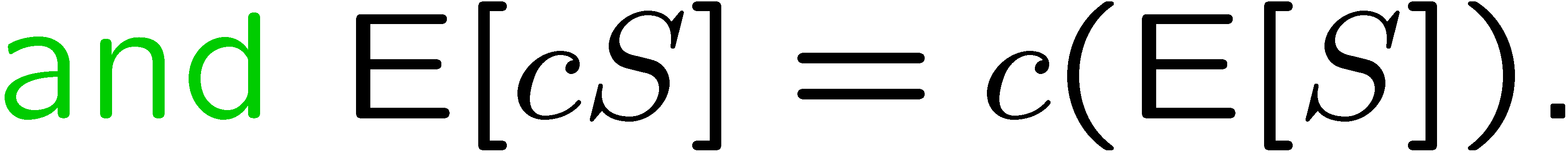 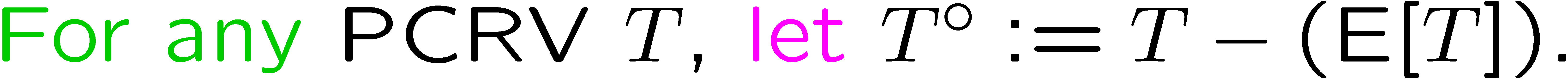 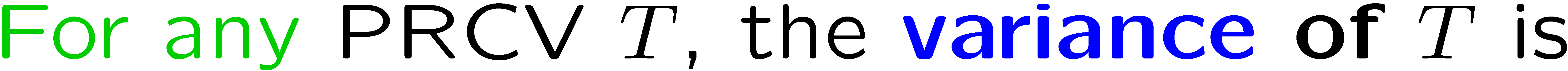 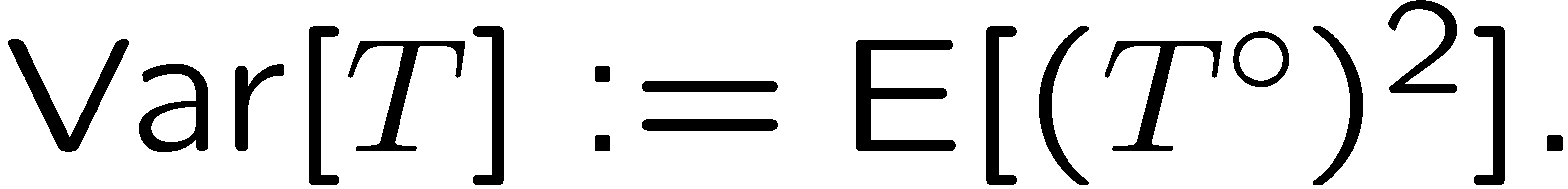 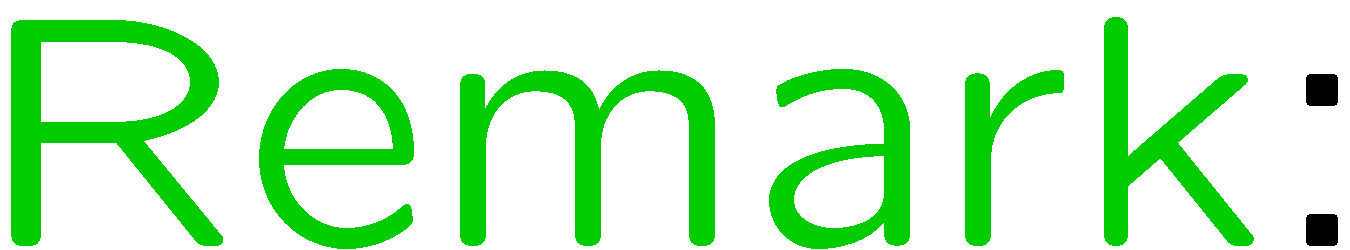 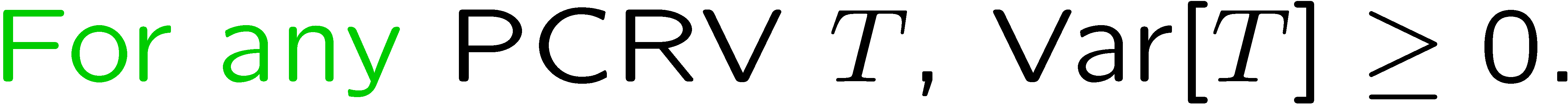 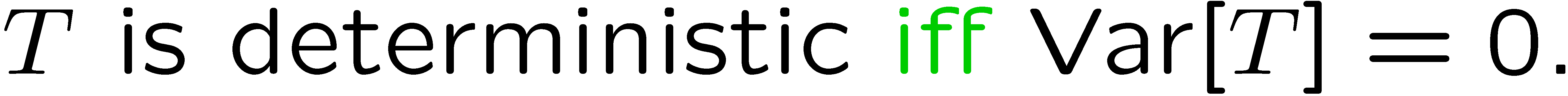 21
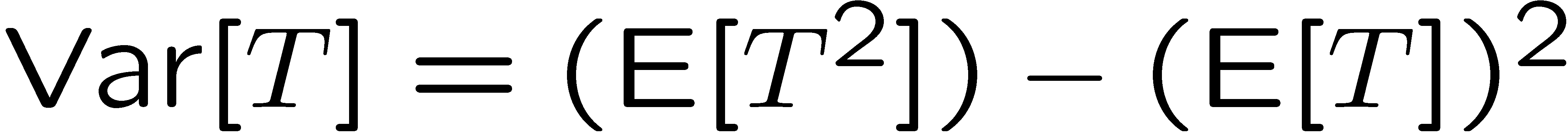 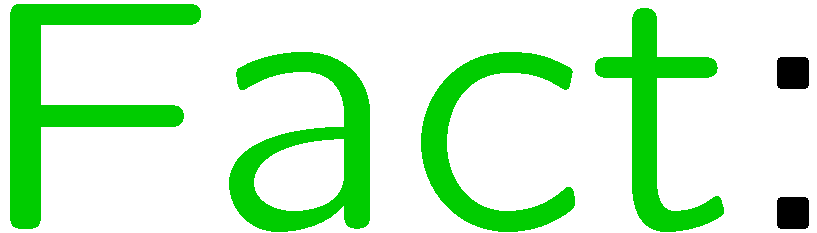 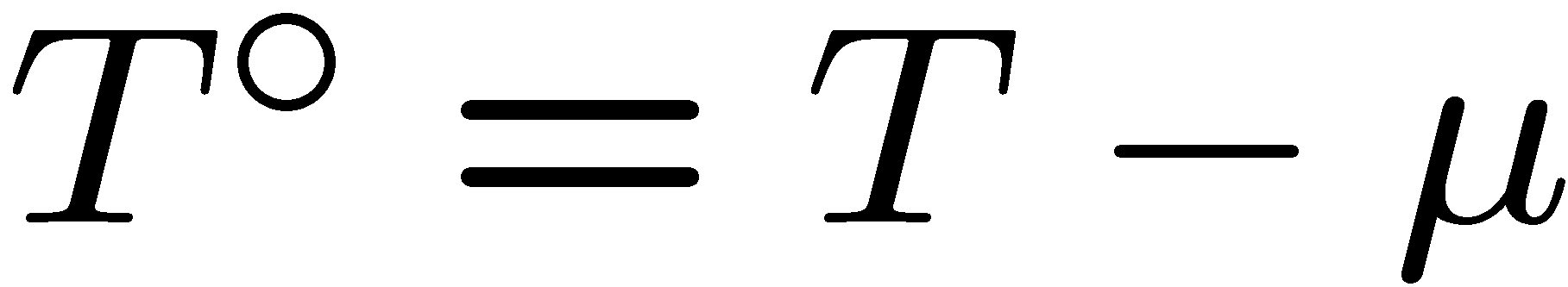 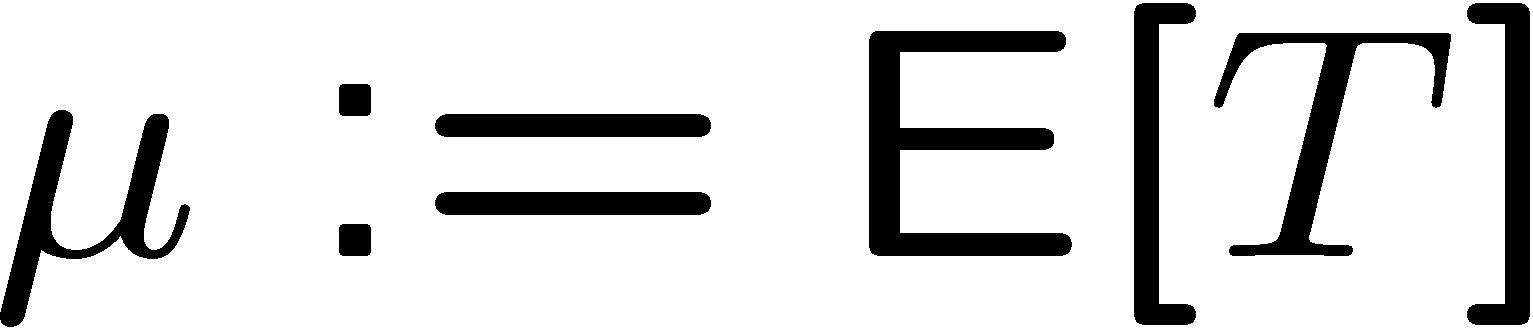 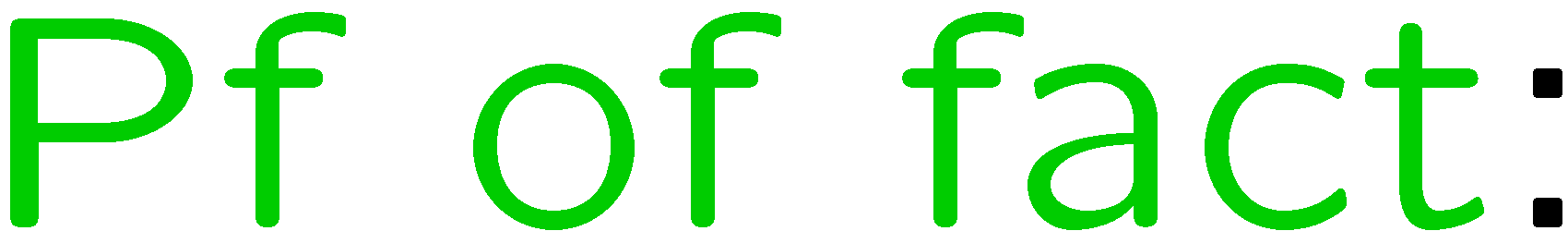 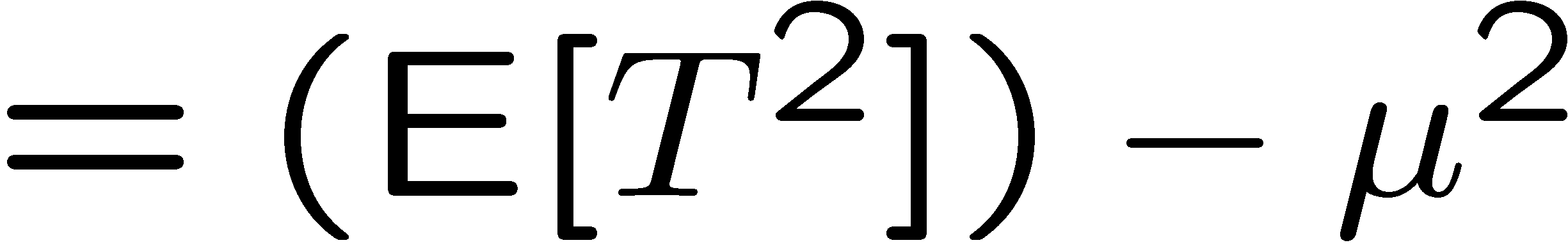 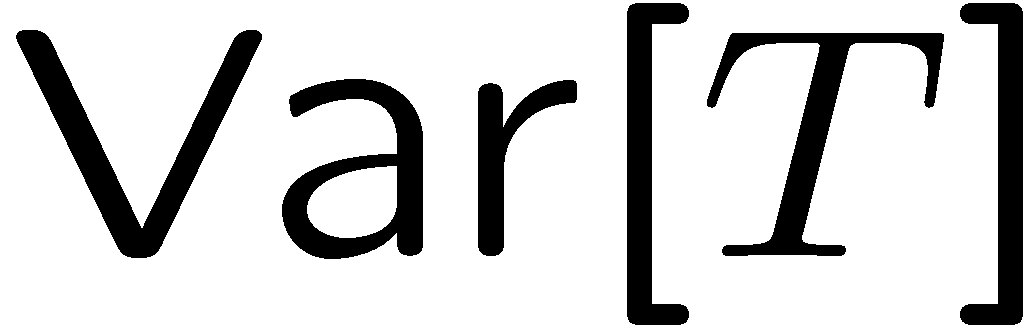 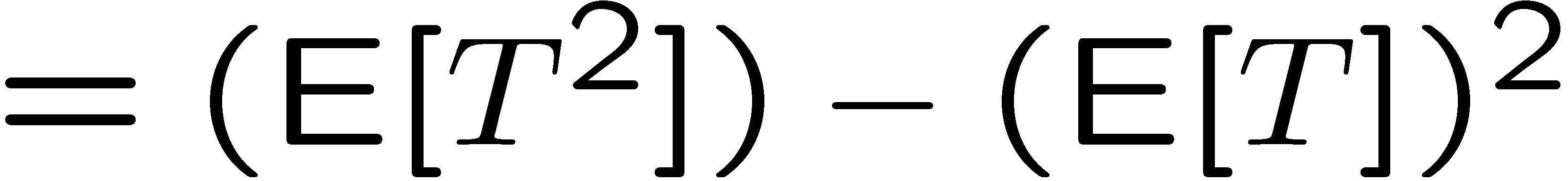 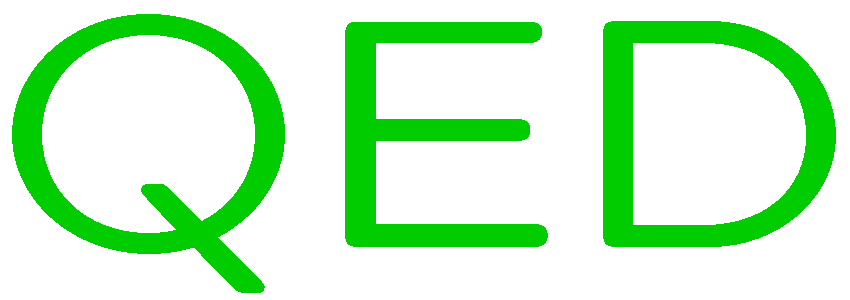 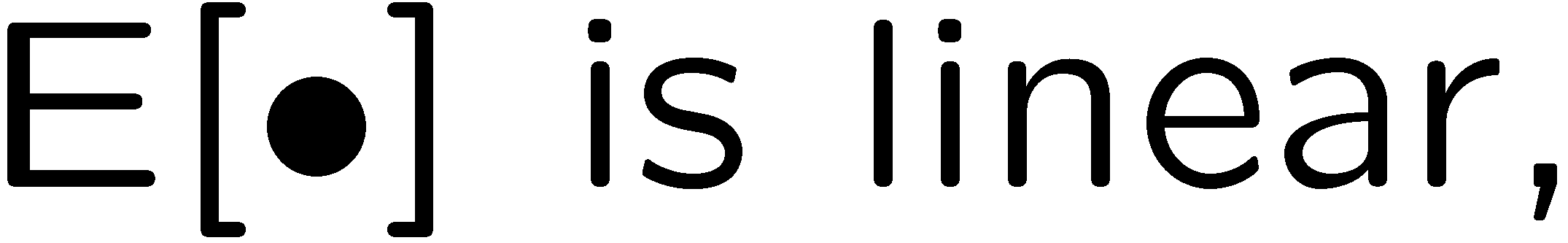 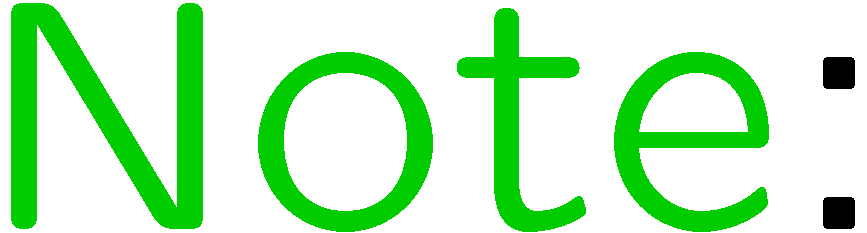 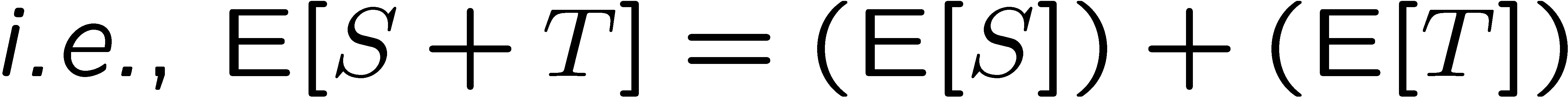 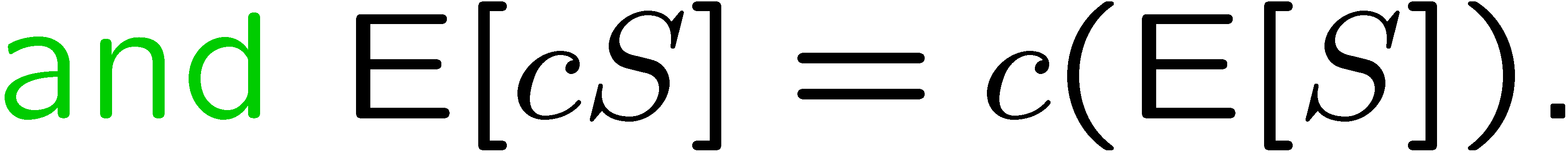 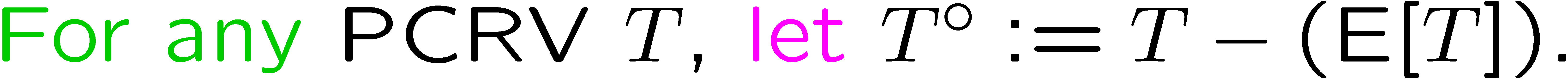 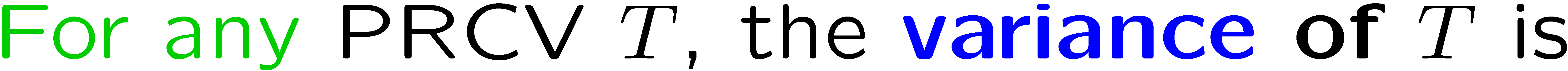 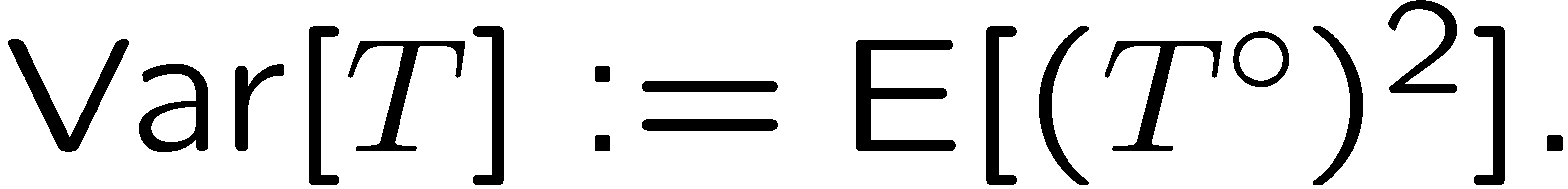 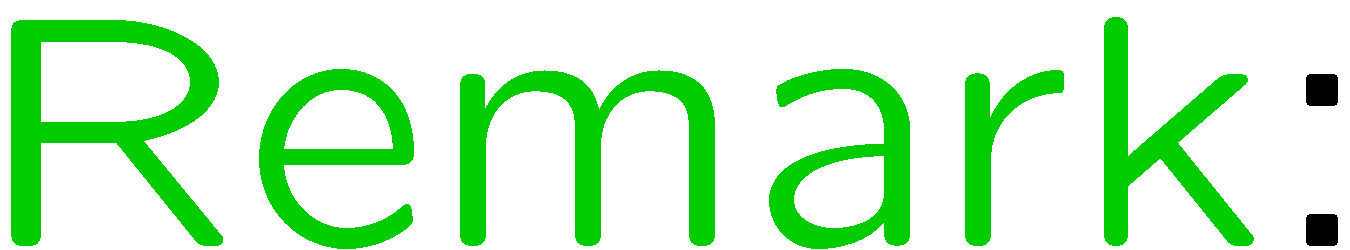 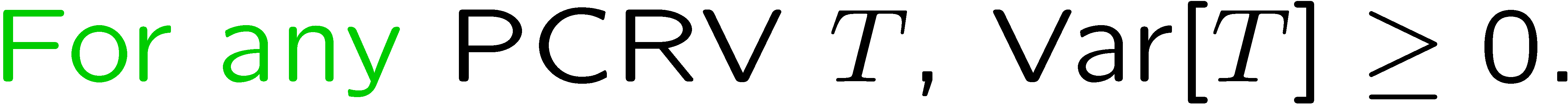 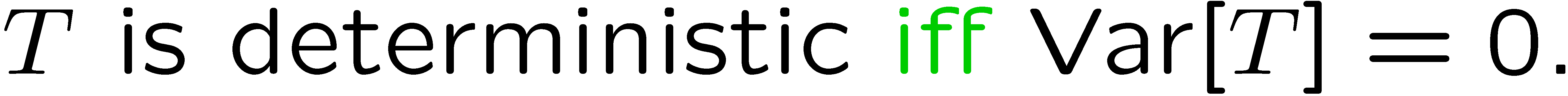 22
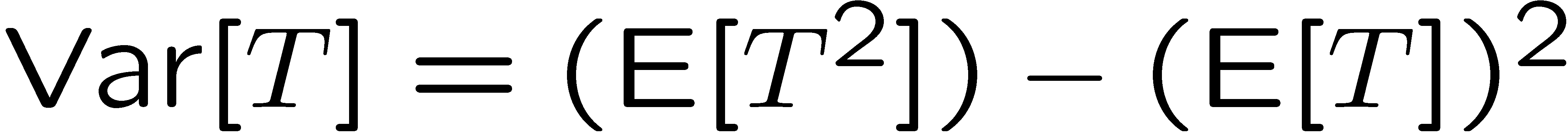 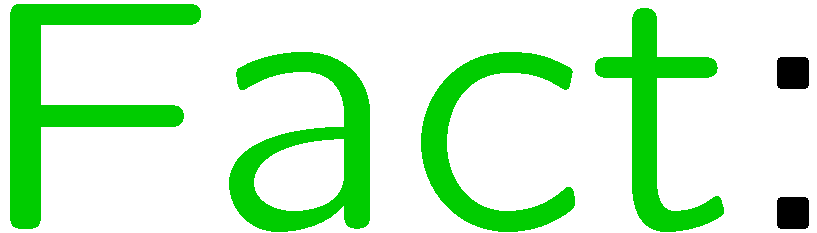 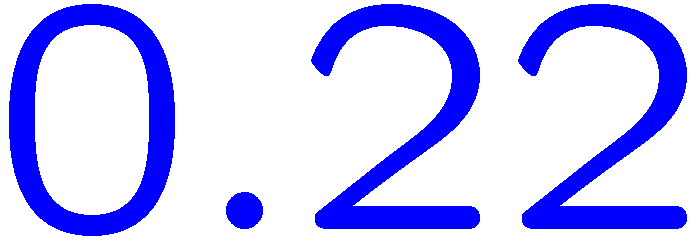 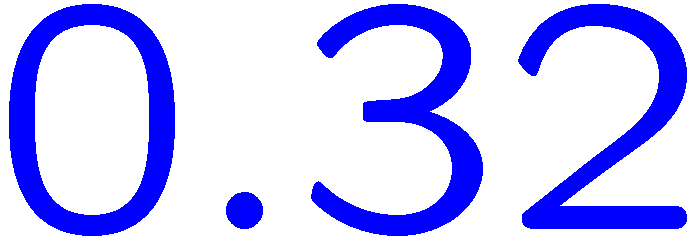 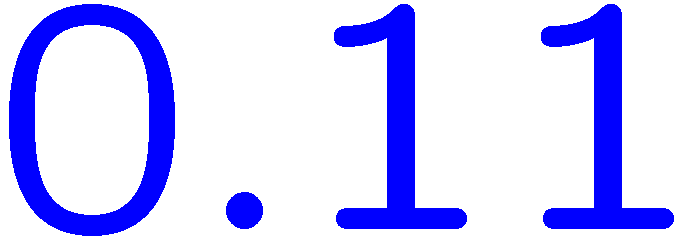 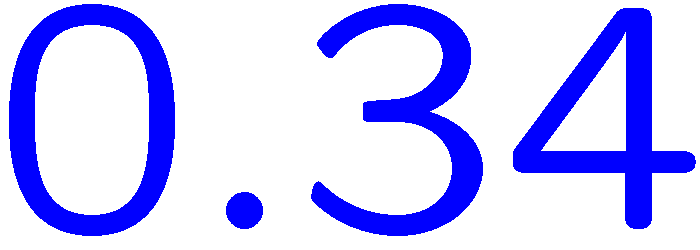 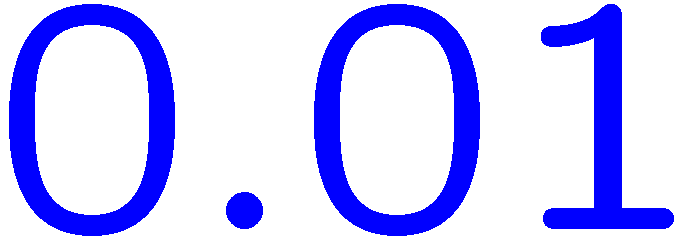 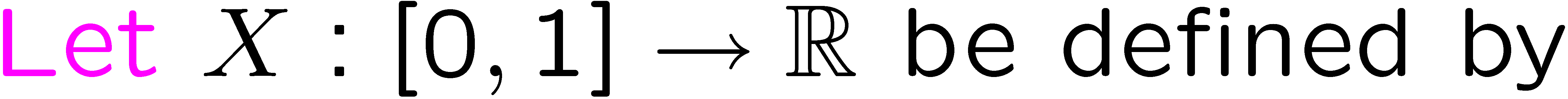 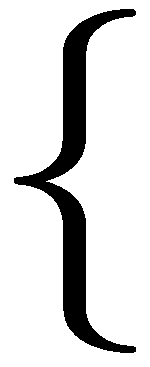 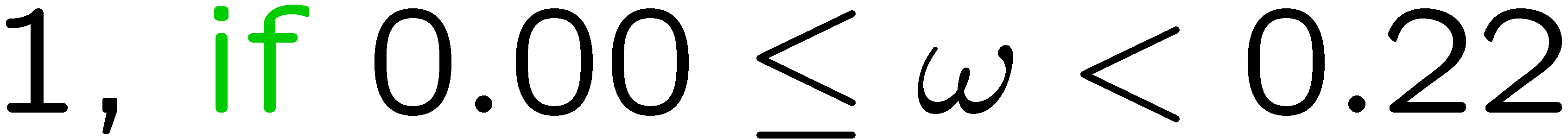 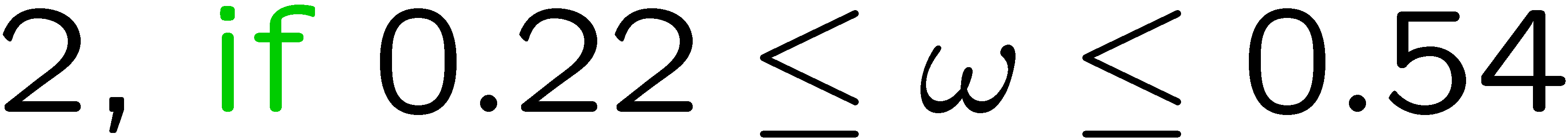 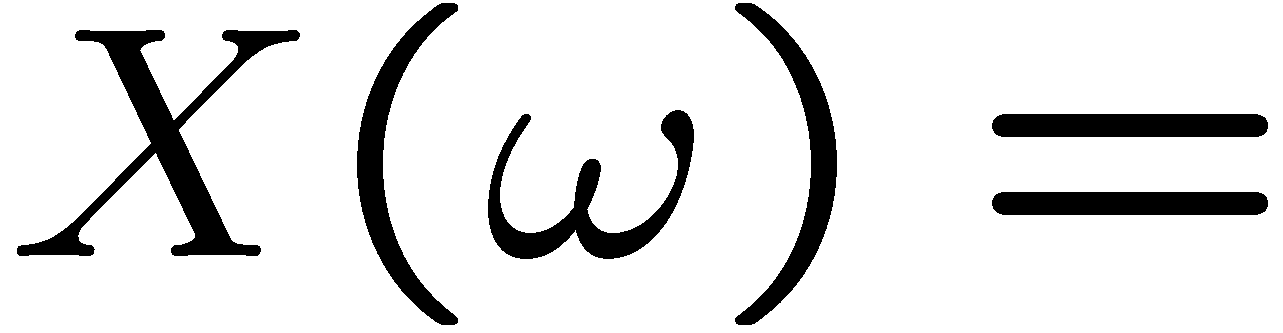 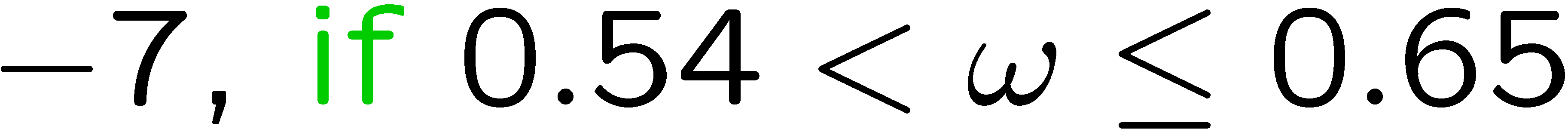 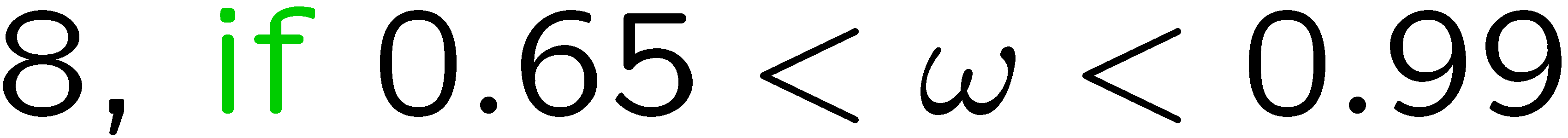 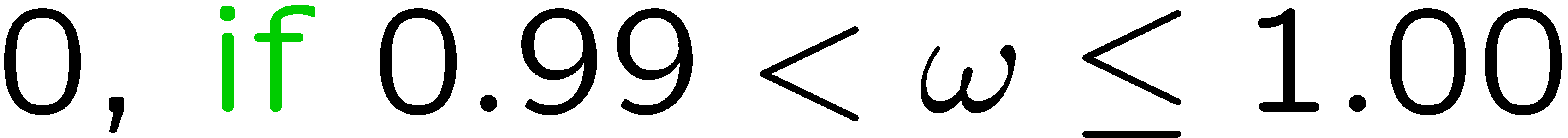 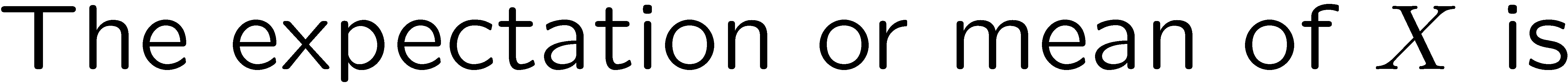 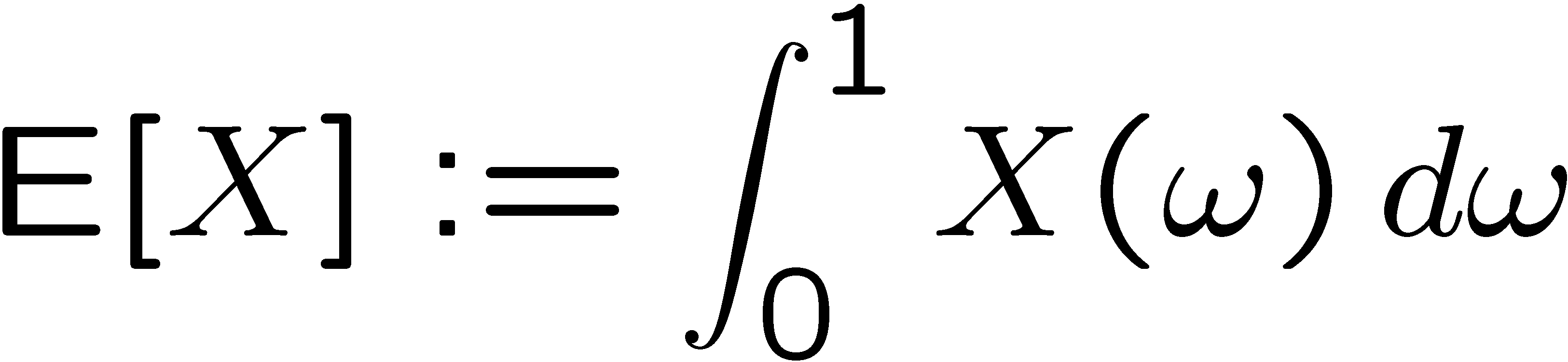 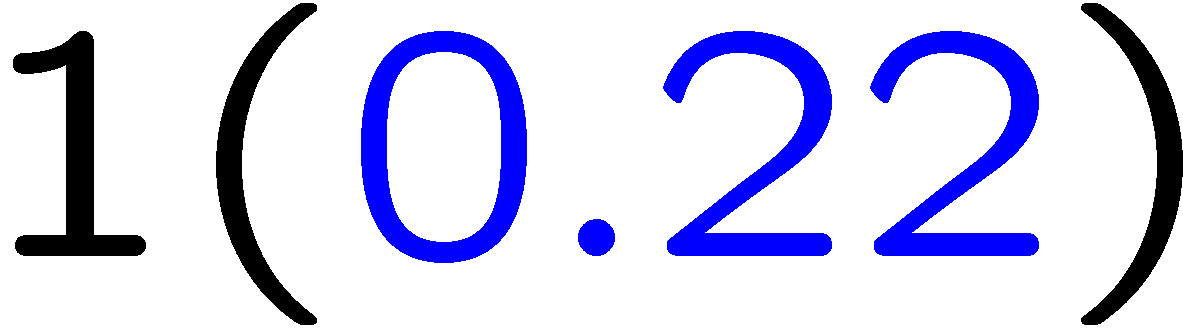 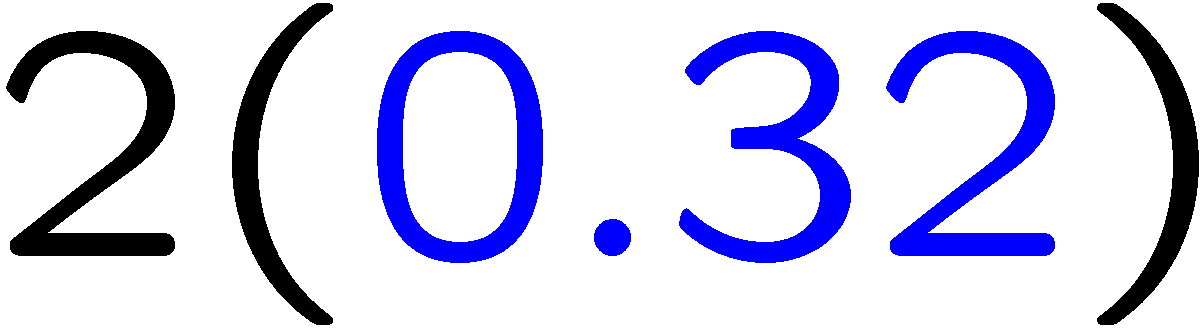 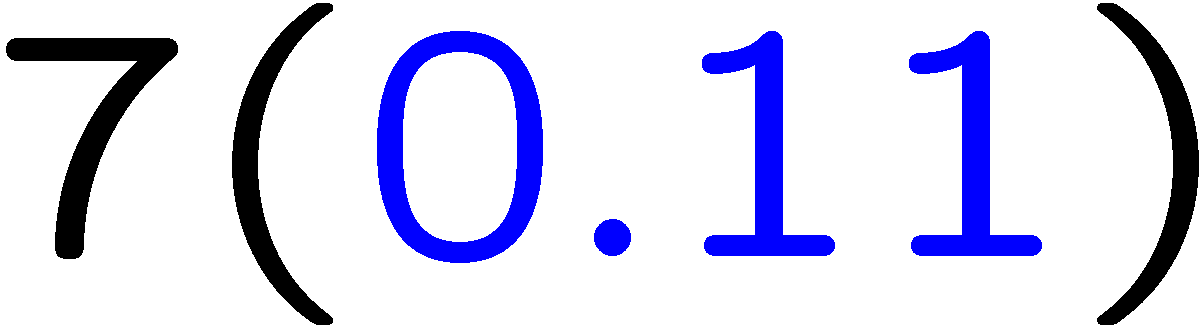 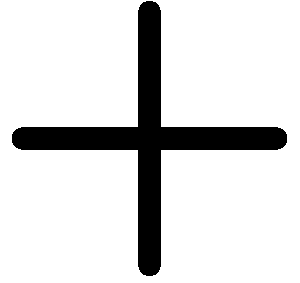 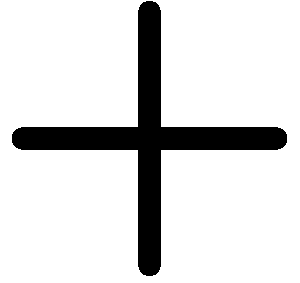 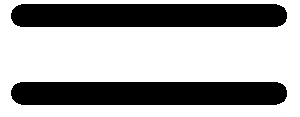 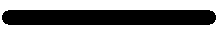 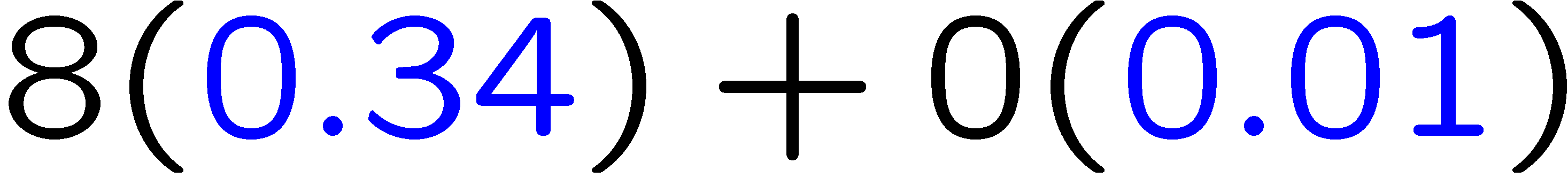 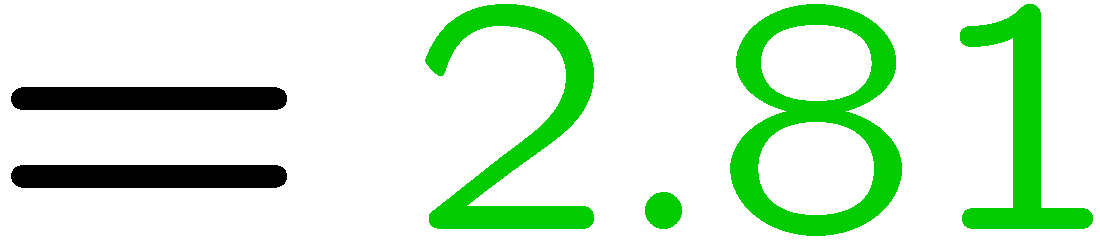 23
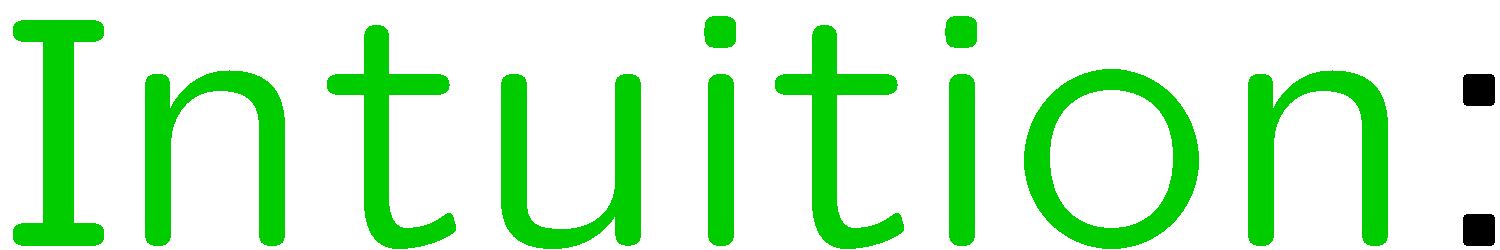 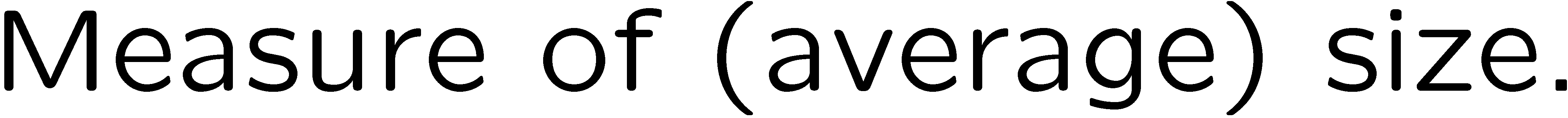 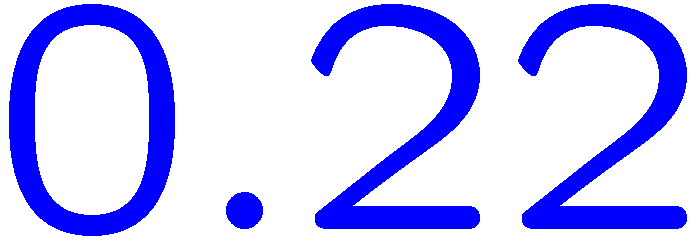 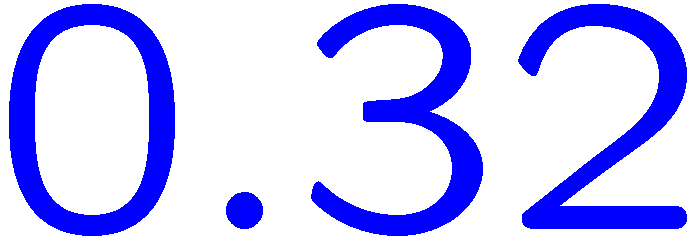 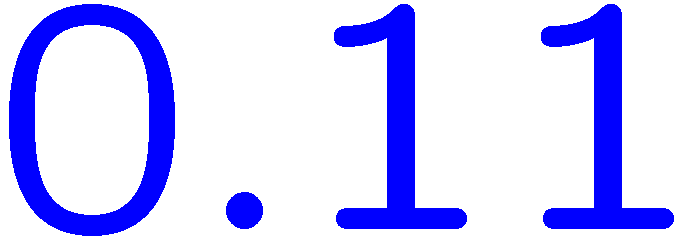 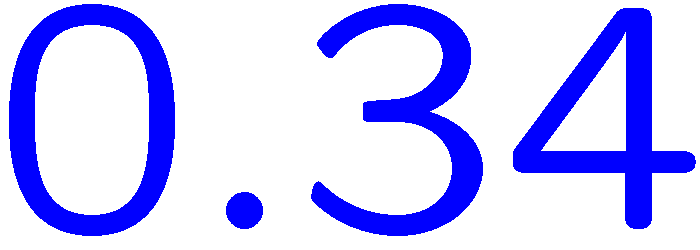 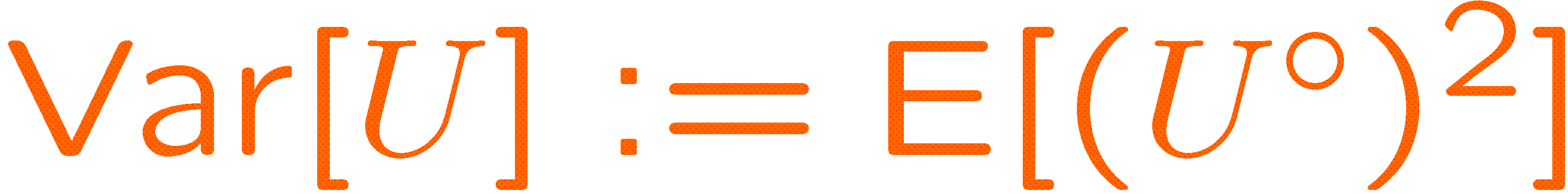 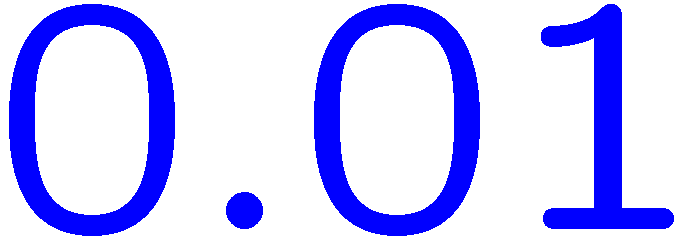 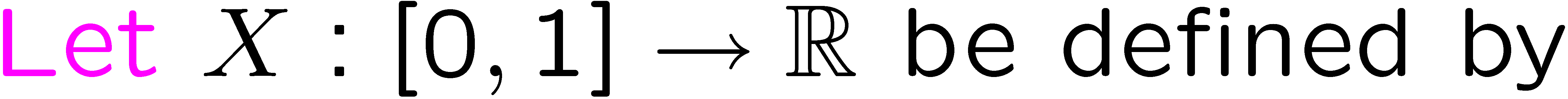 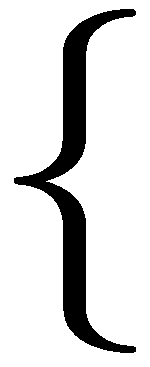 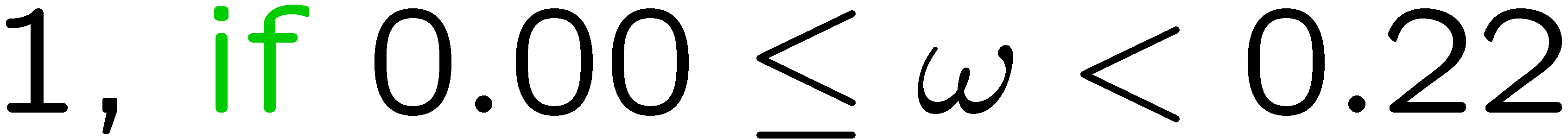 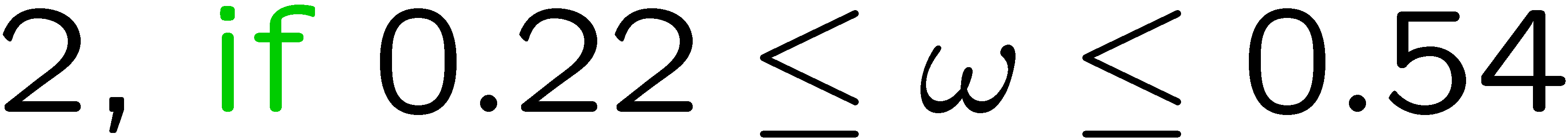 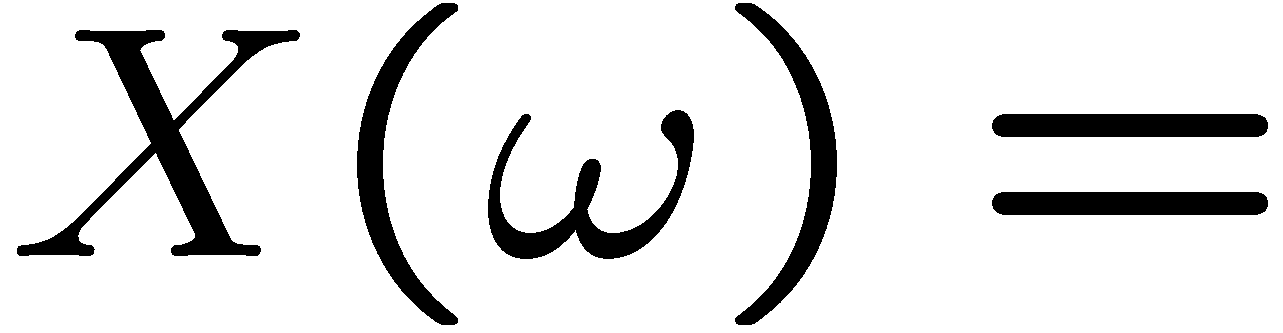 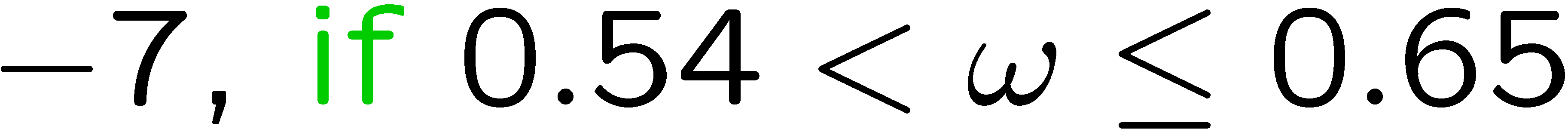 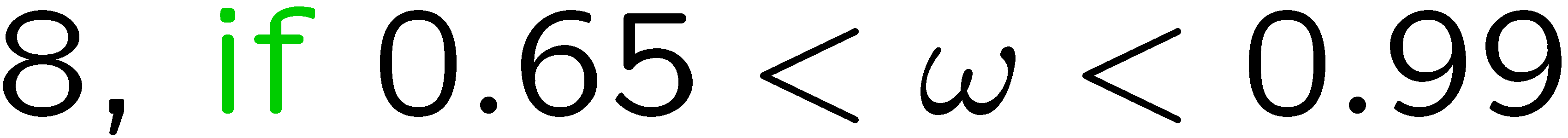 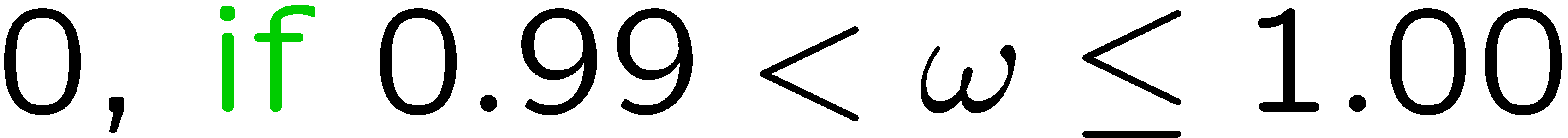 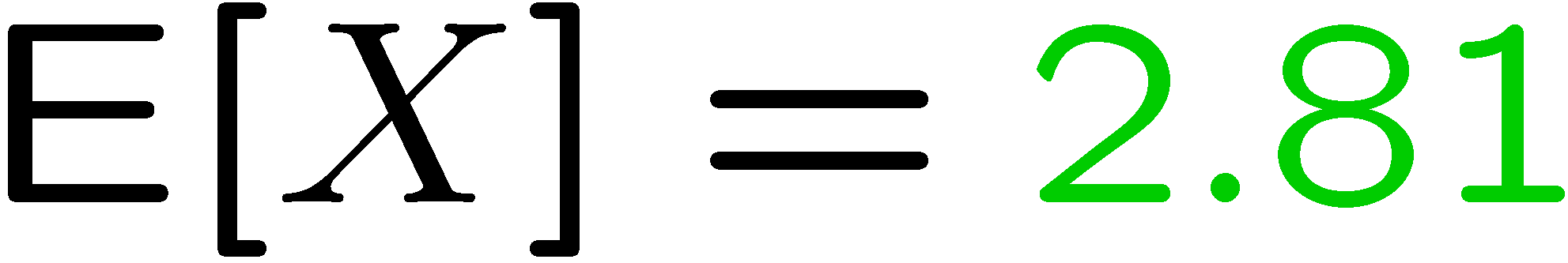 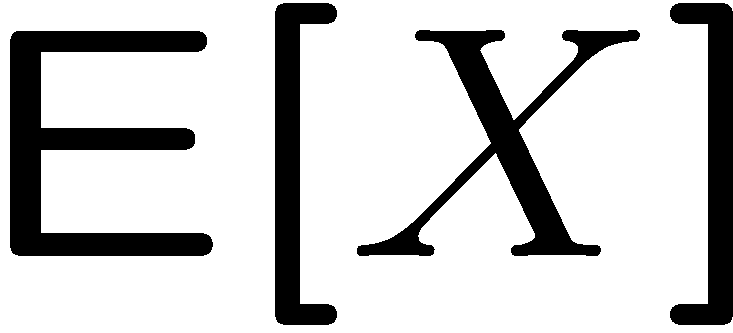 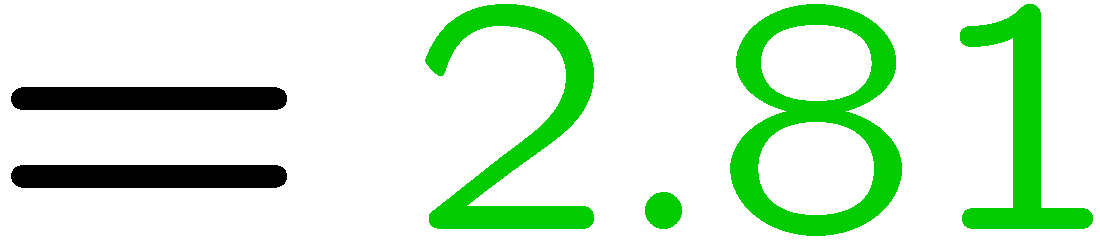 24
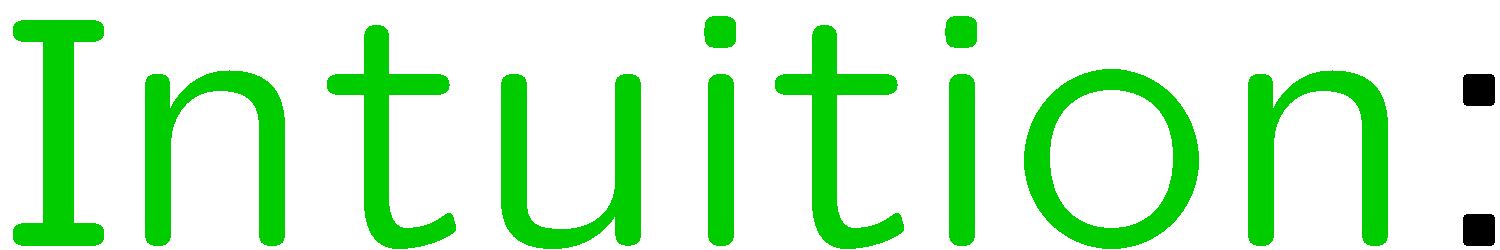 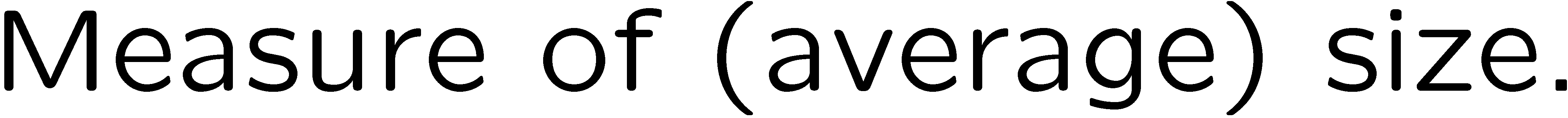 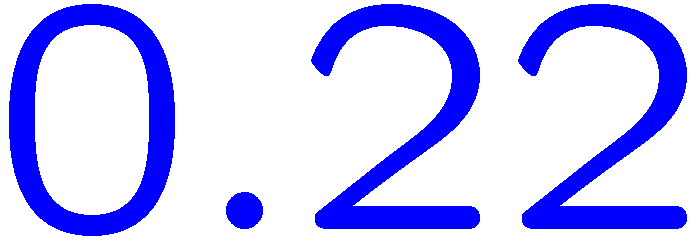 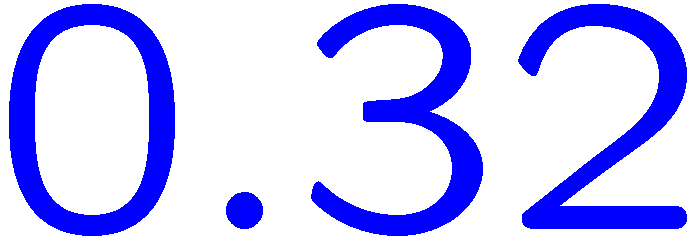 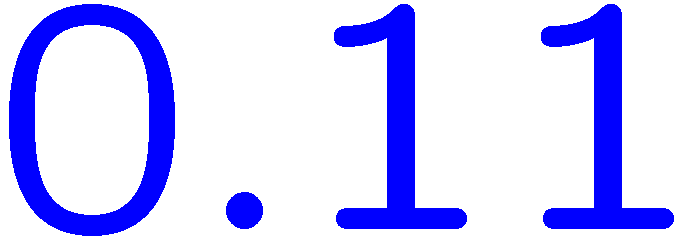 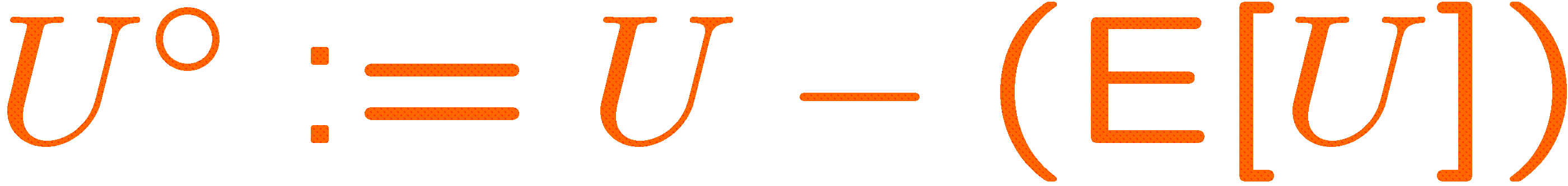 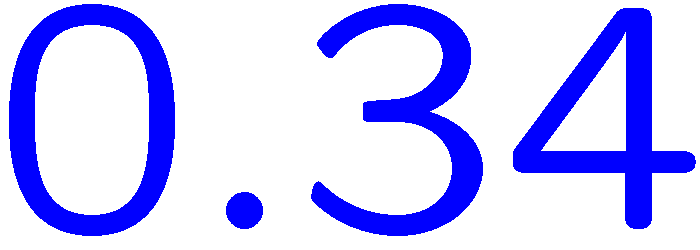 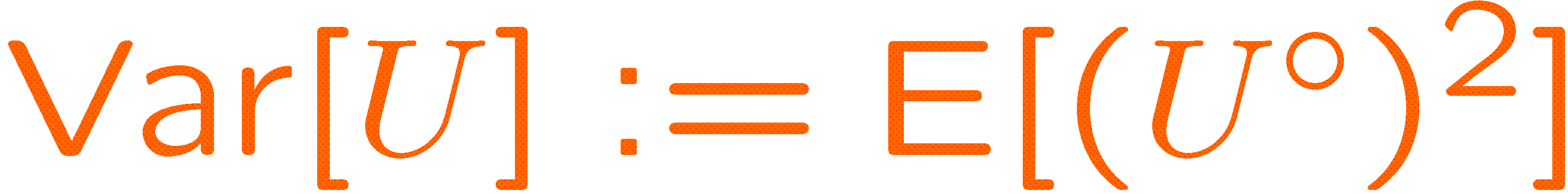 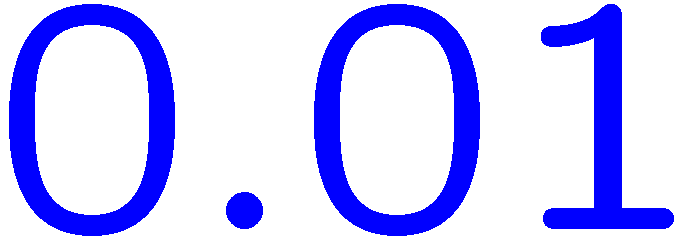 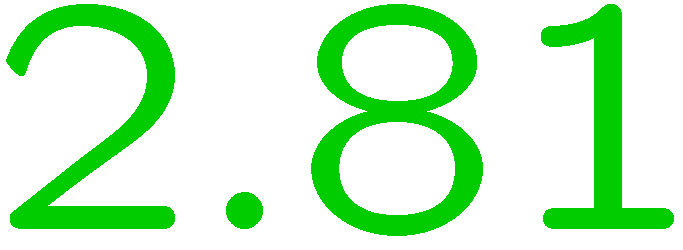 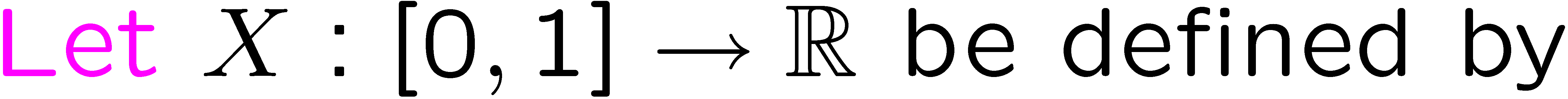 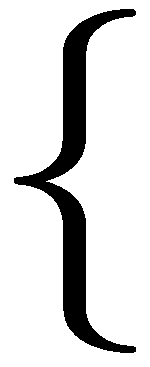 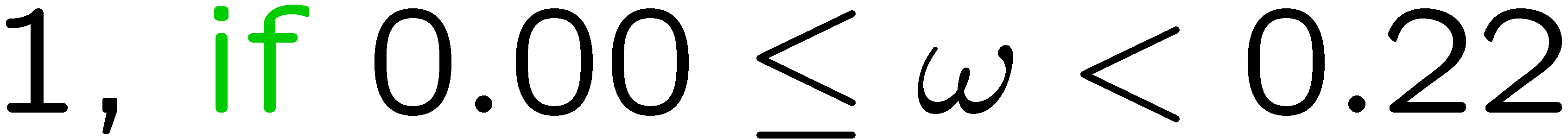 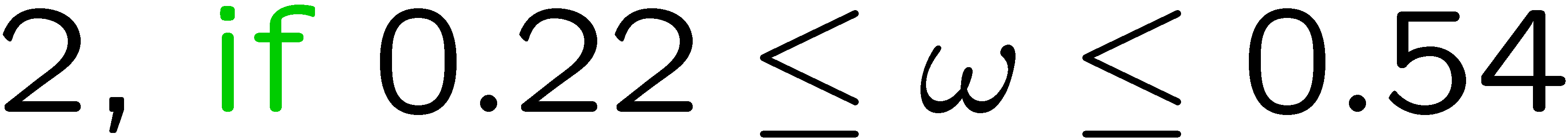 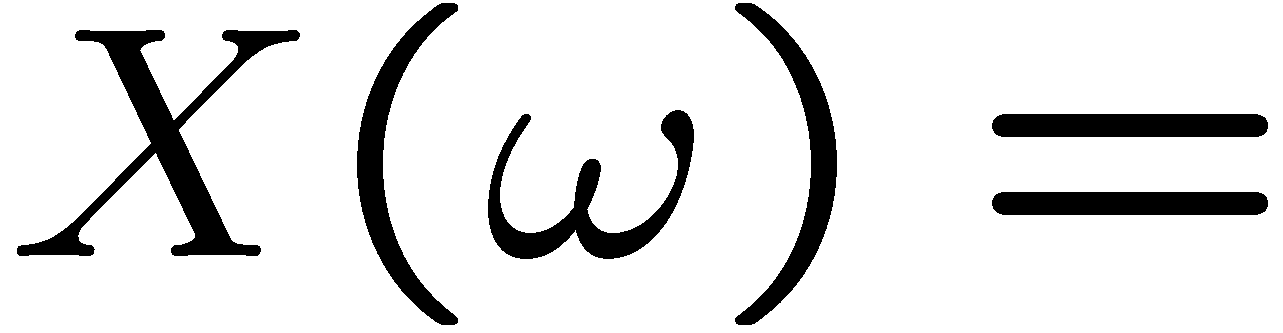 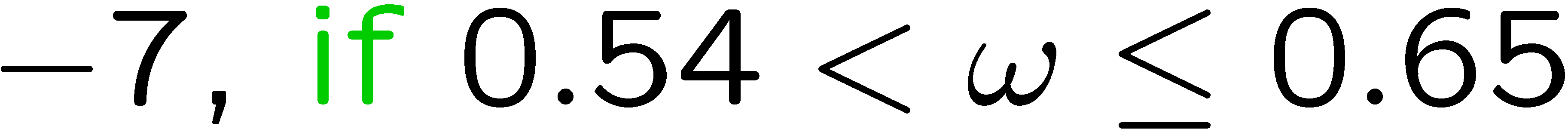 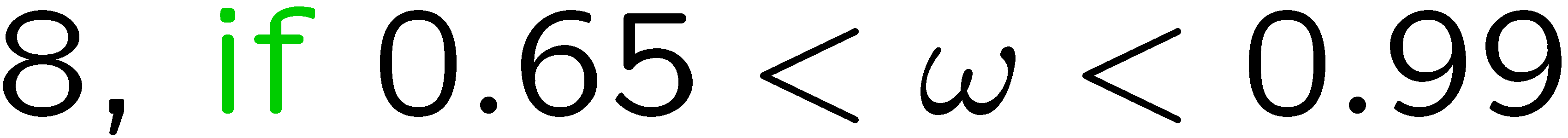 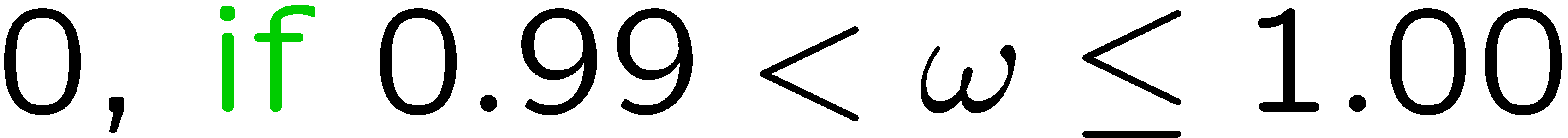 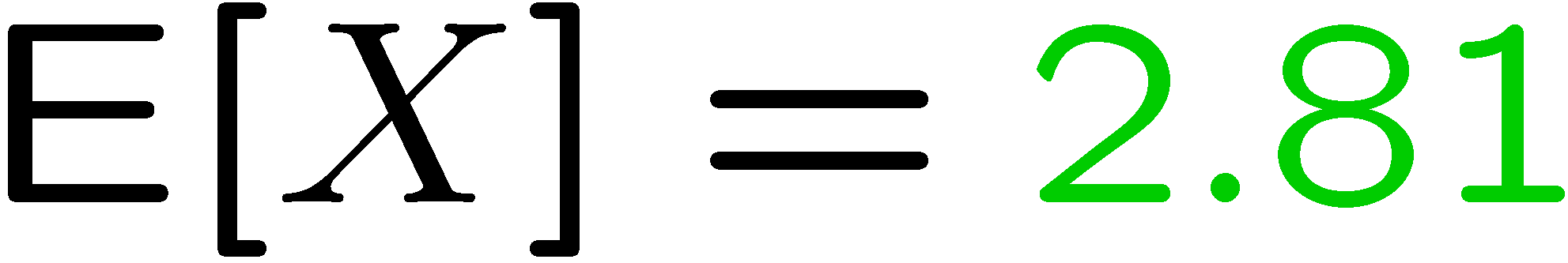 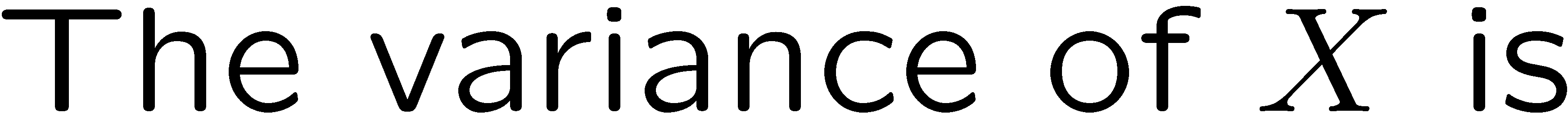 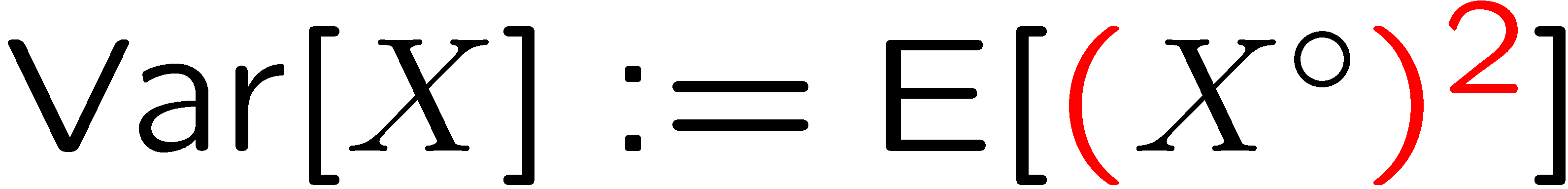 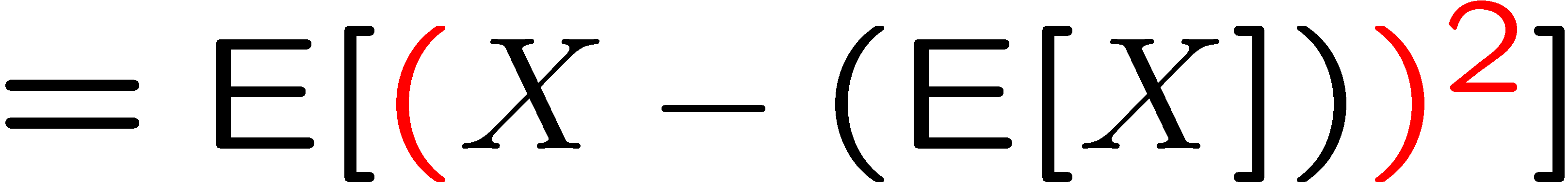 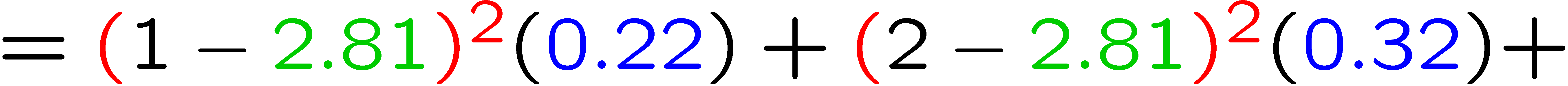 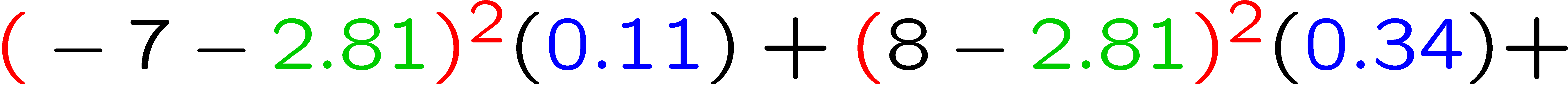 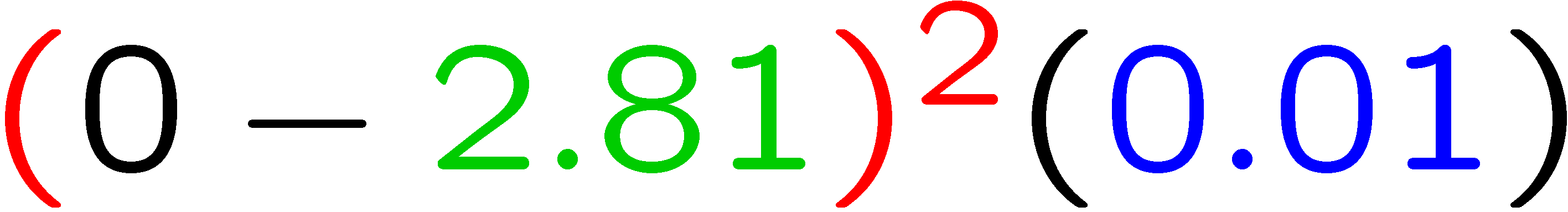 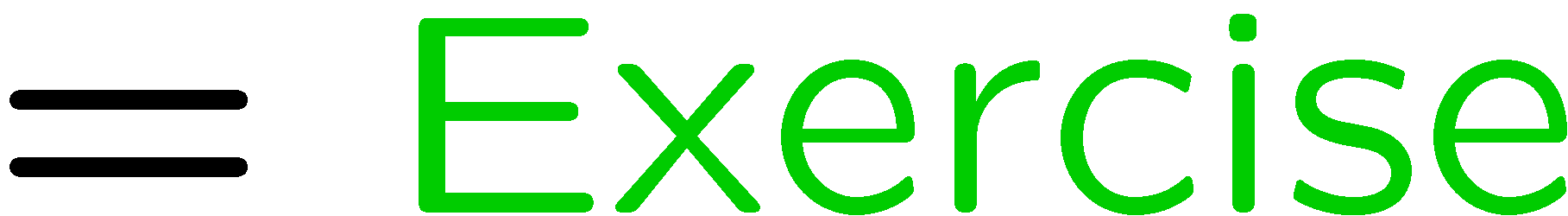 25
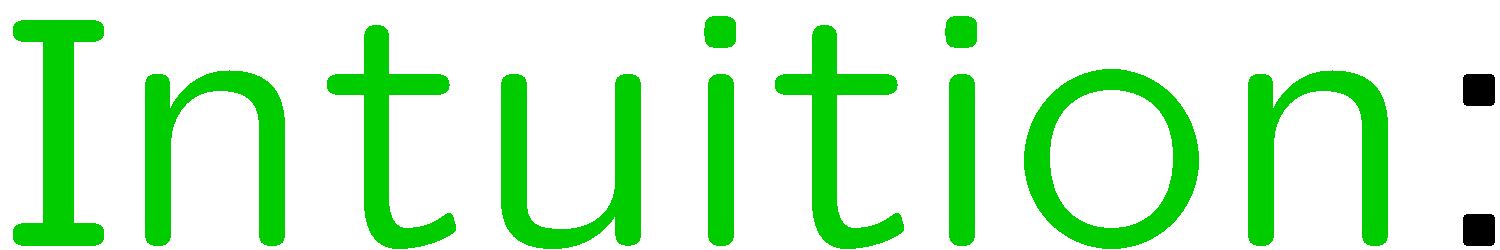 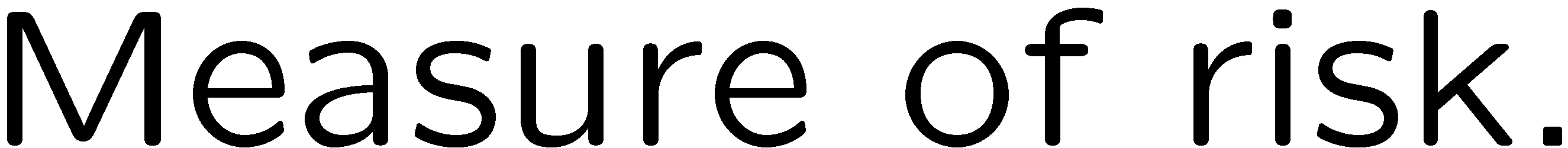 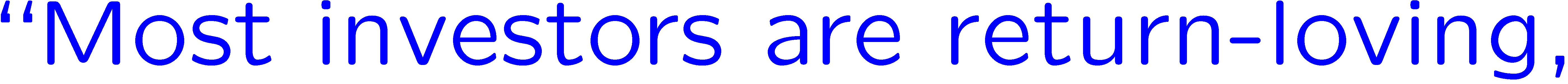 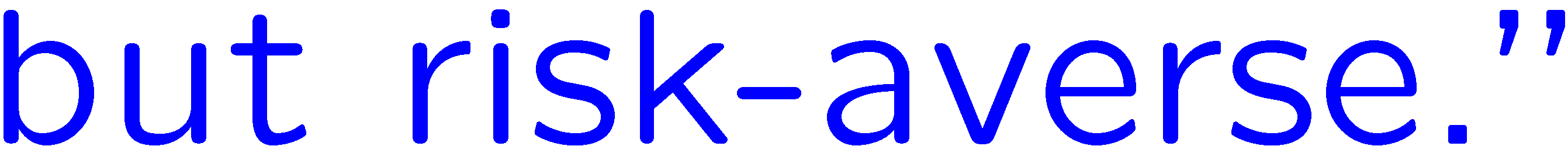 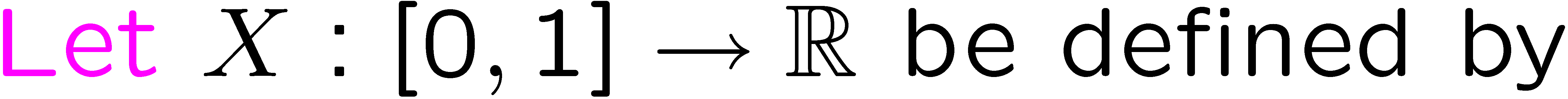 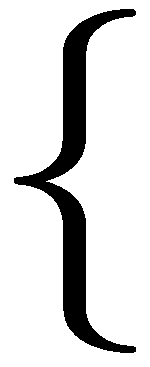 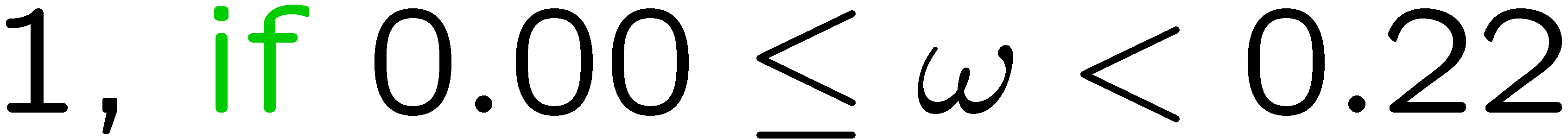 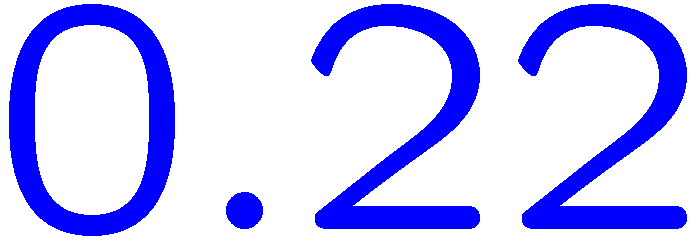 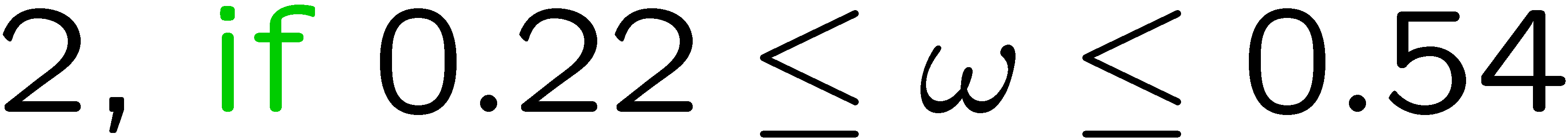 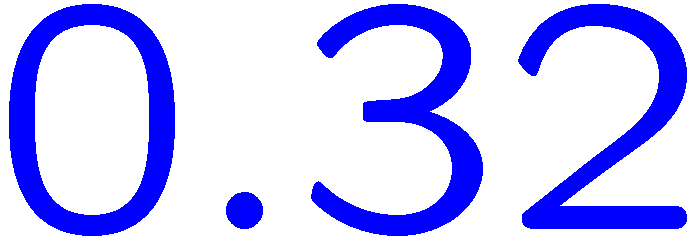 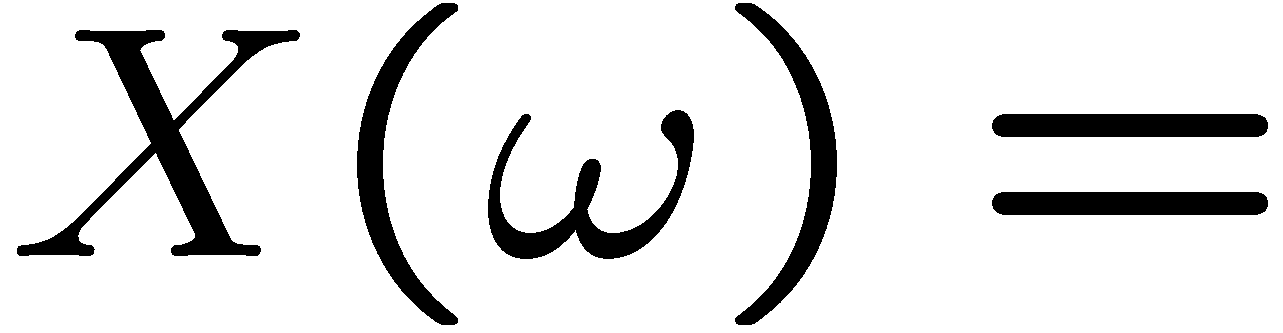 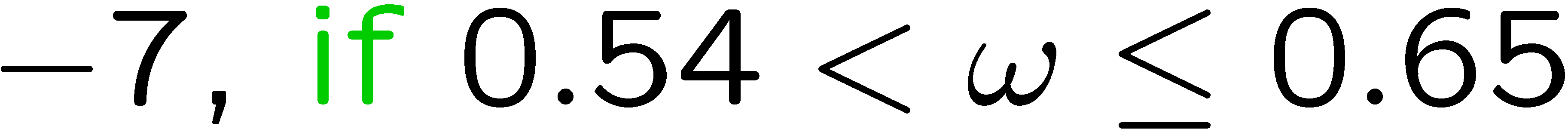 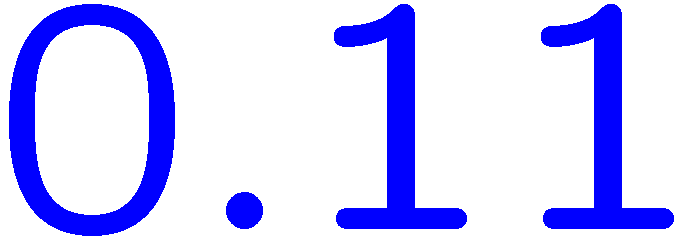 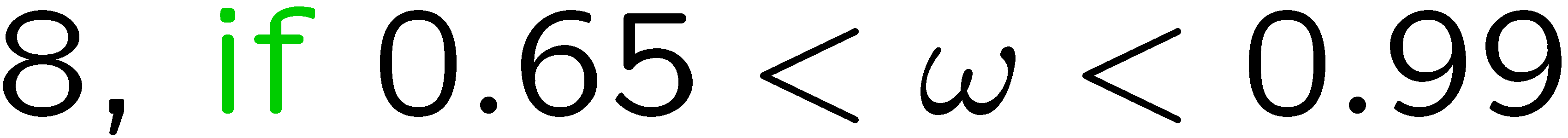 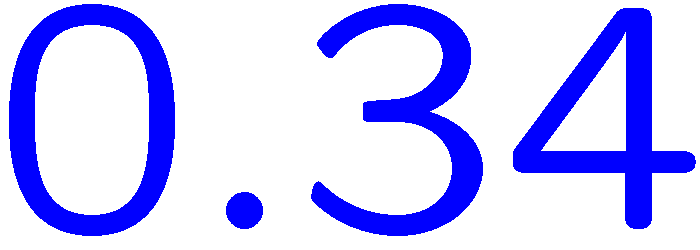 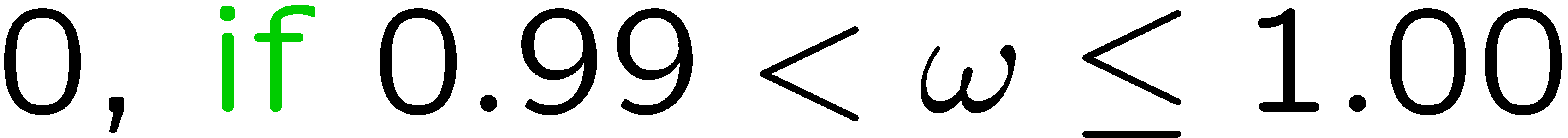 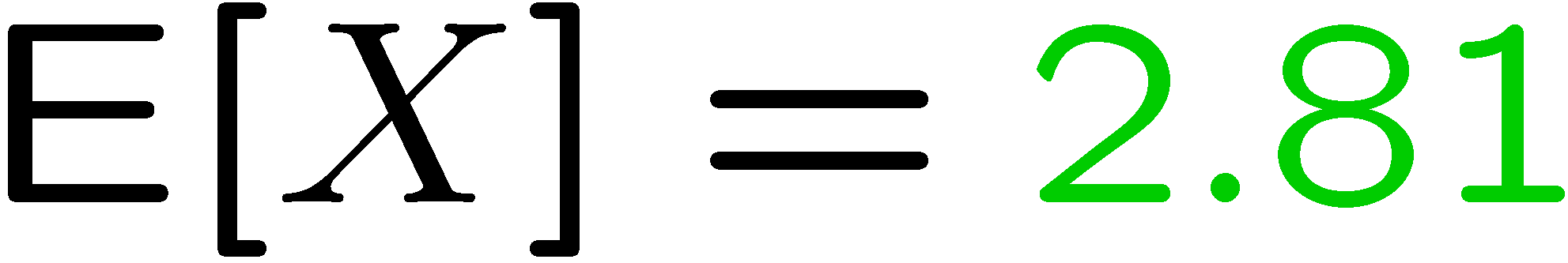 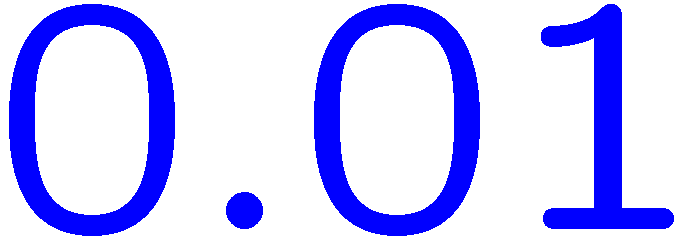 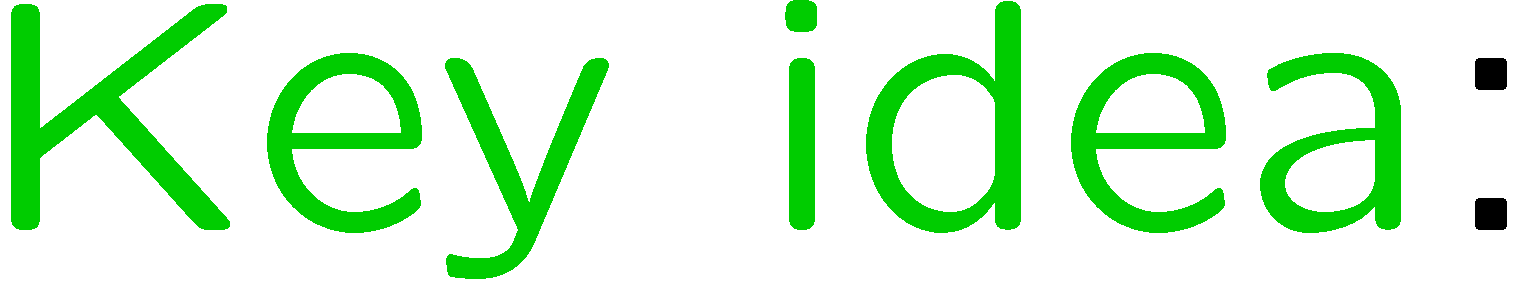 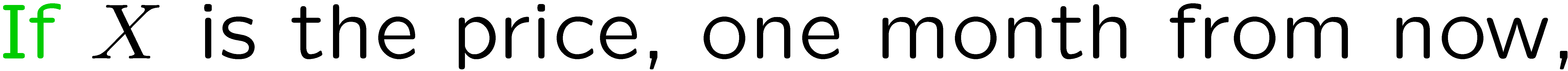 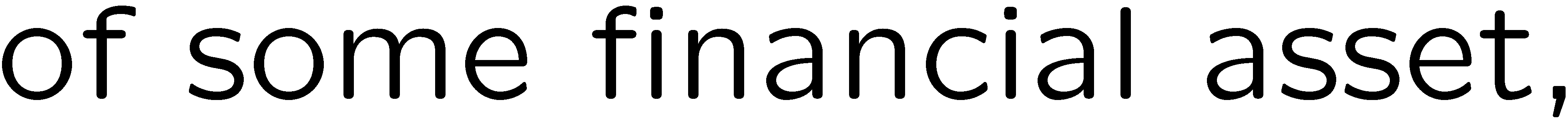 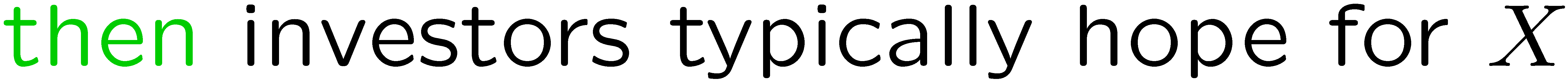 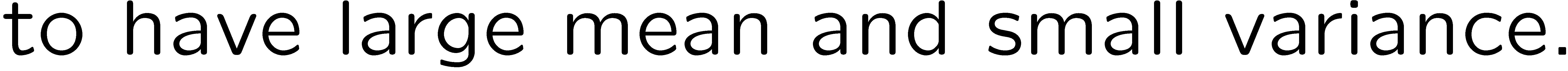 26
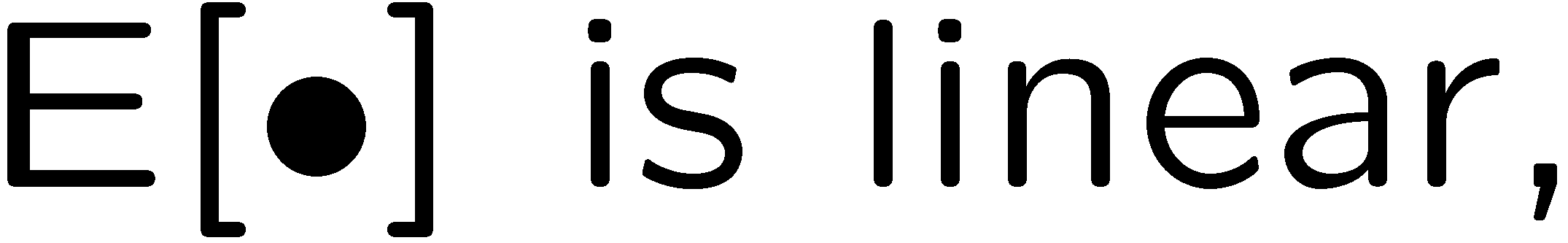 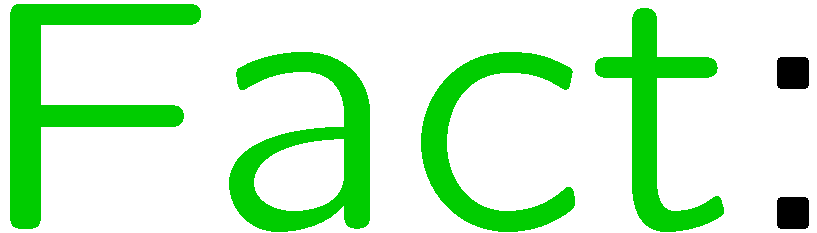 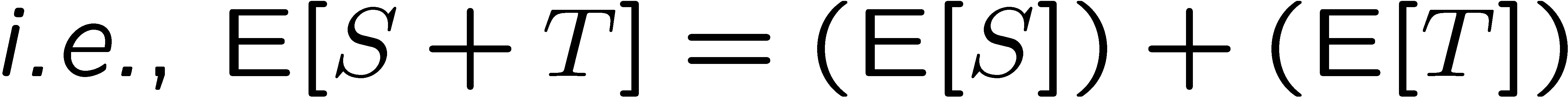 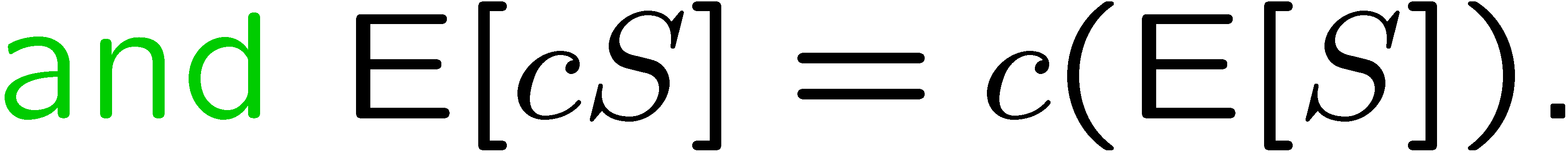 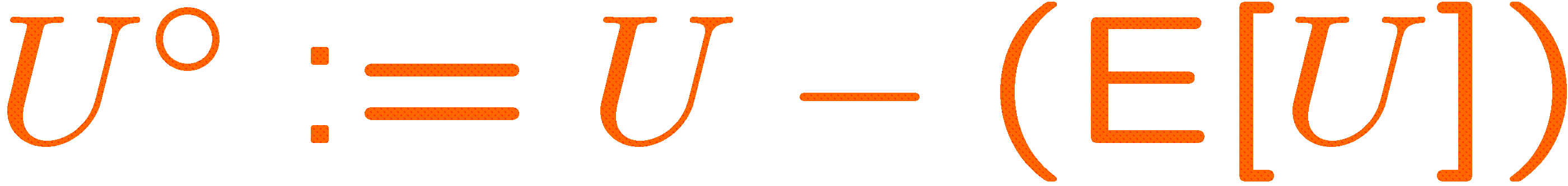 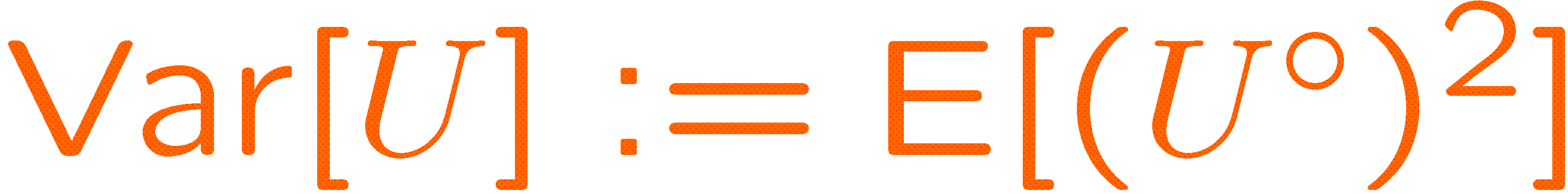 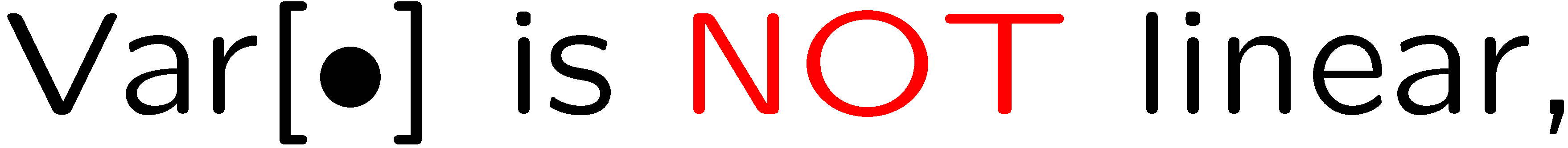 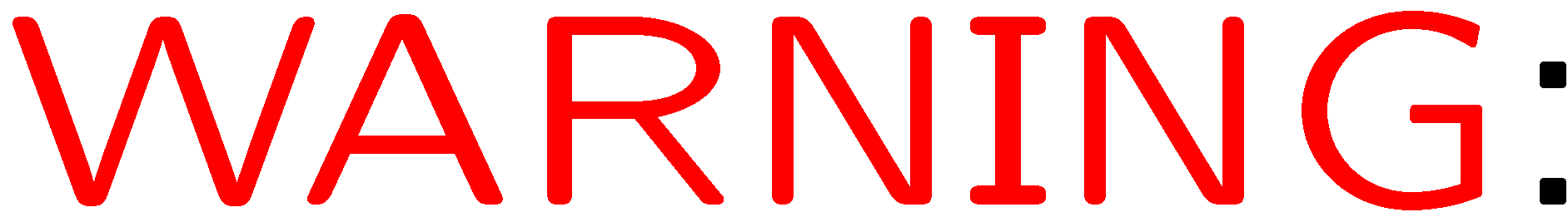 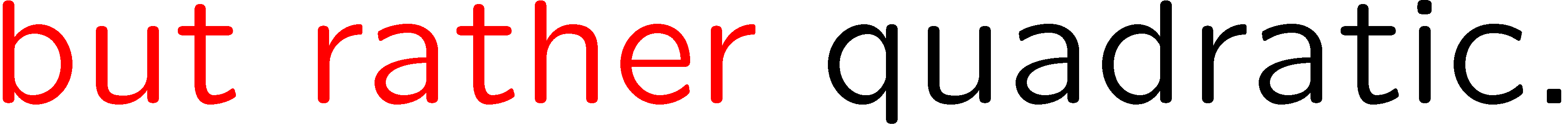 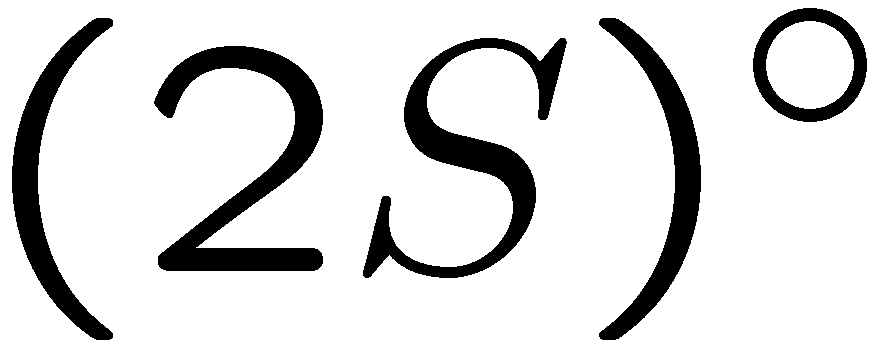 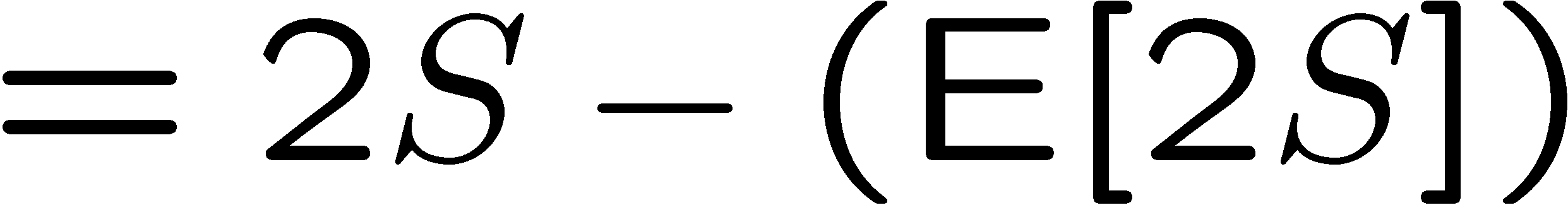 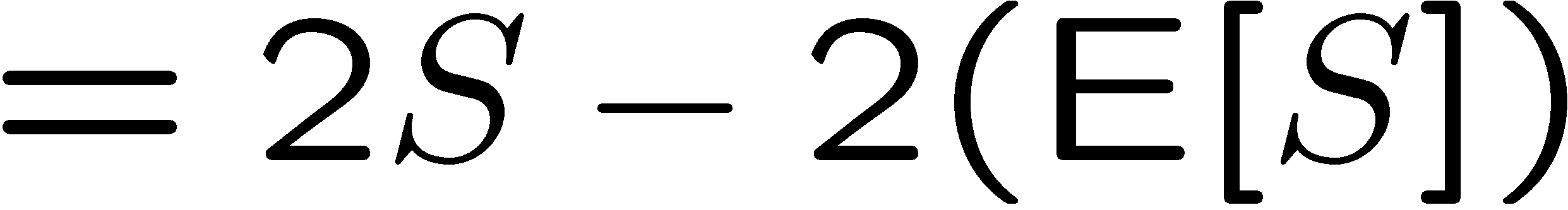 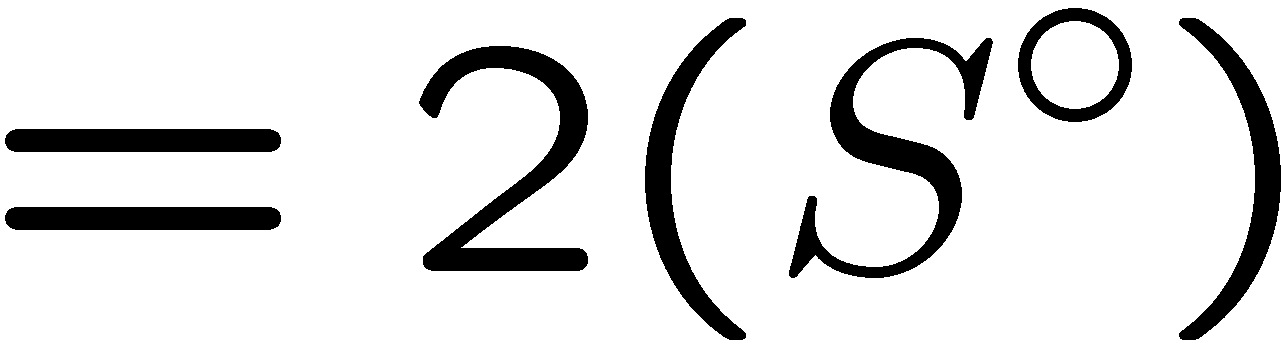 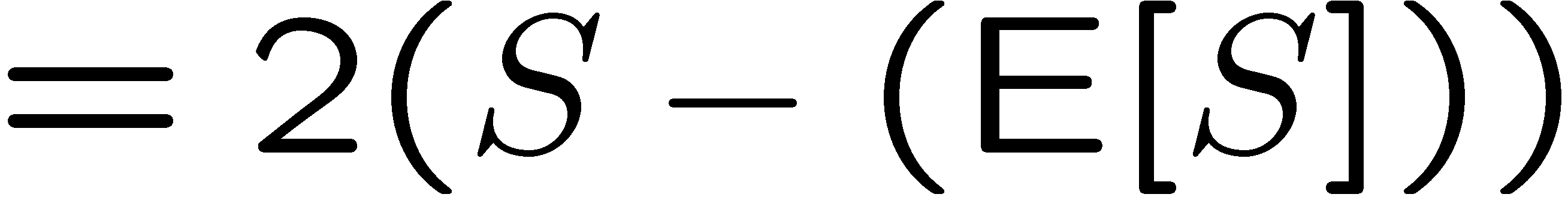 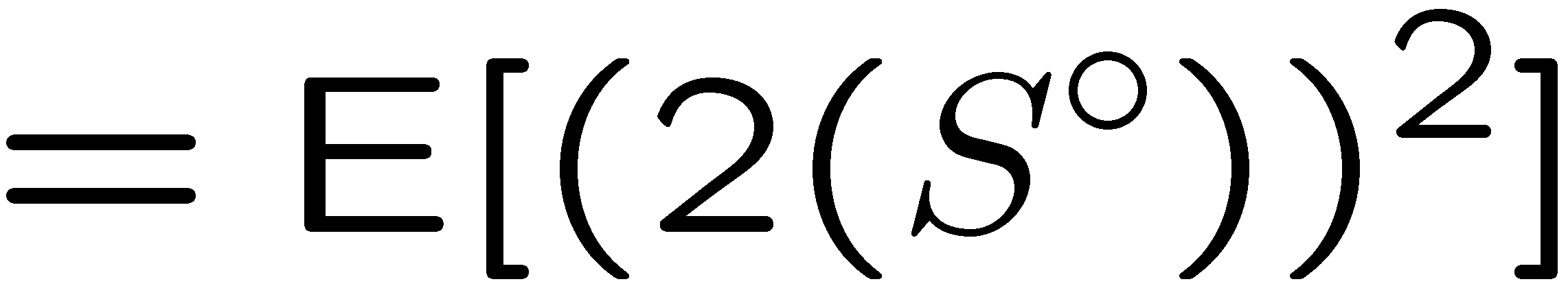 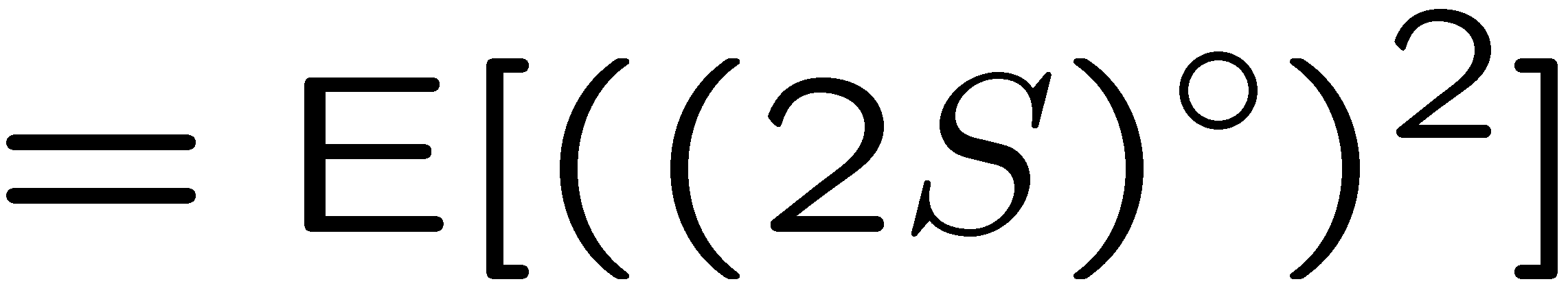 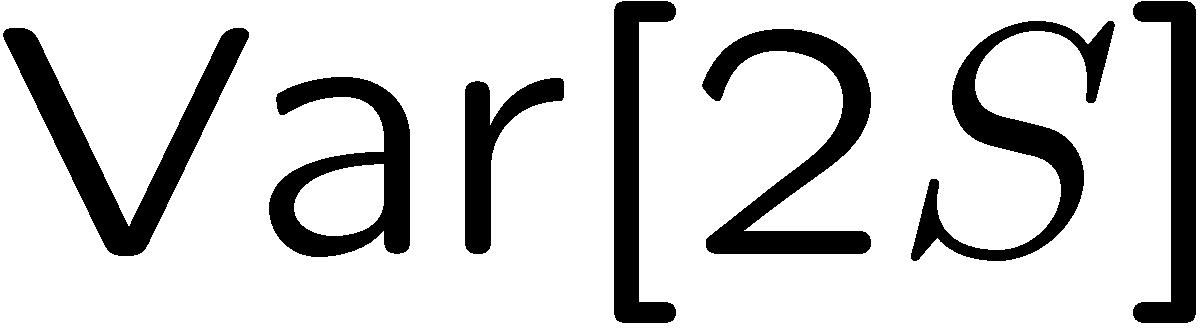 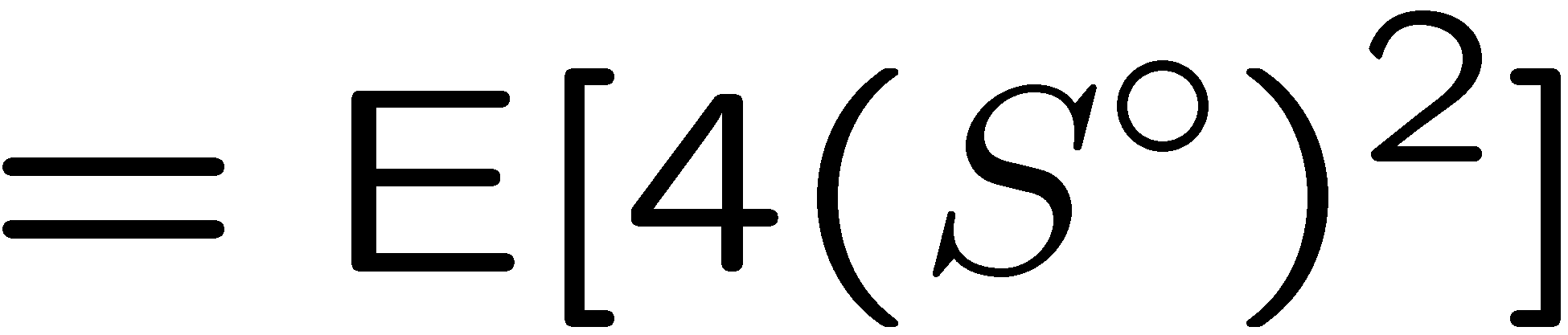 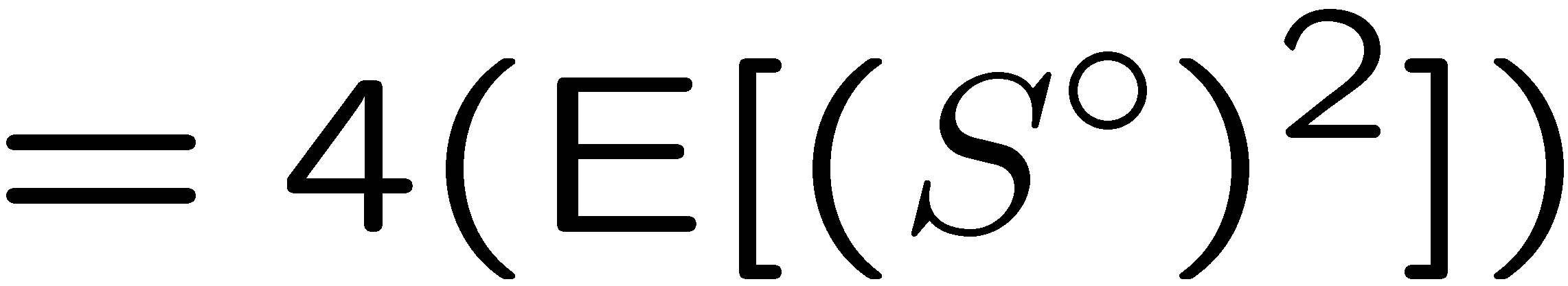 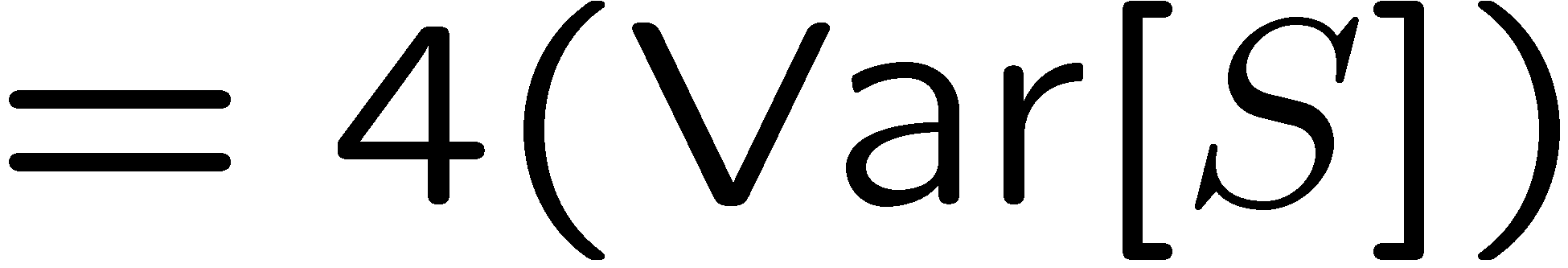 27
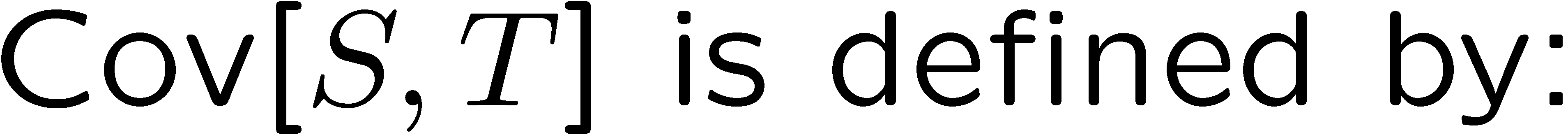 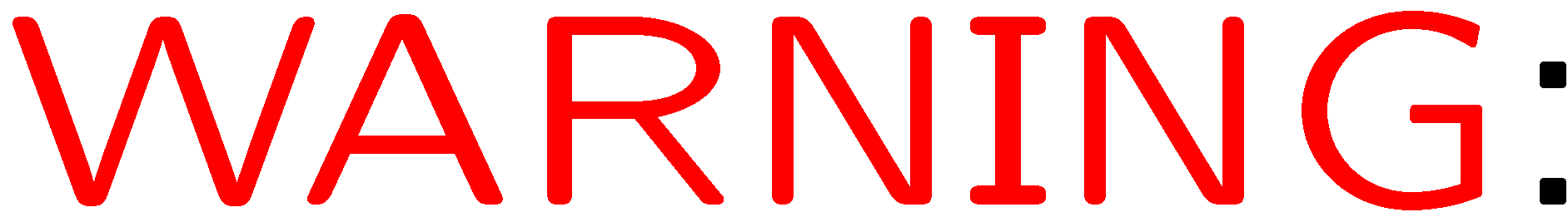 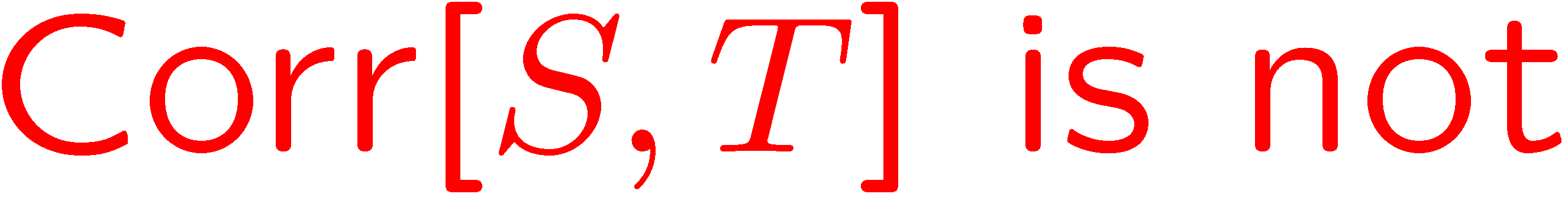 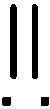 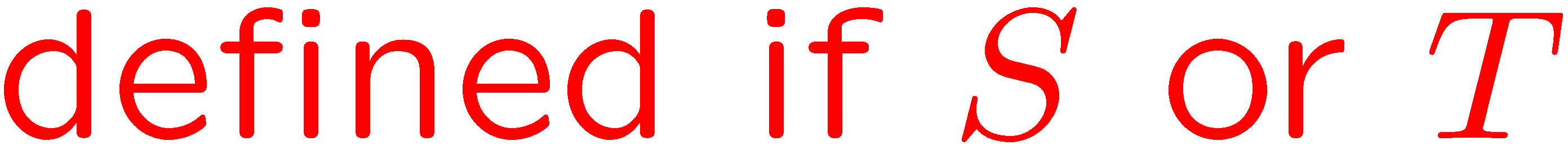 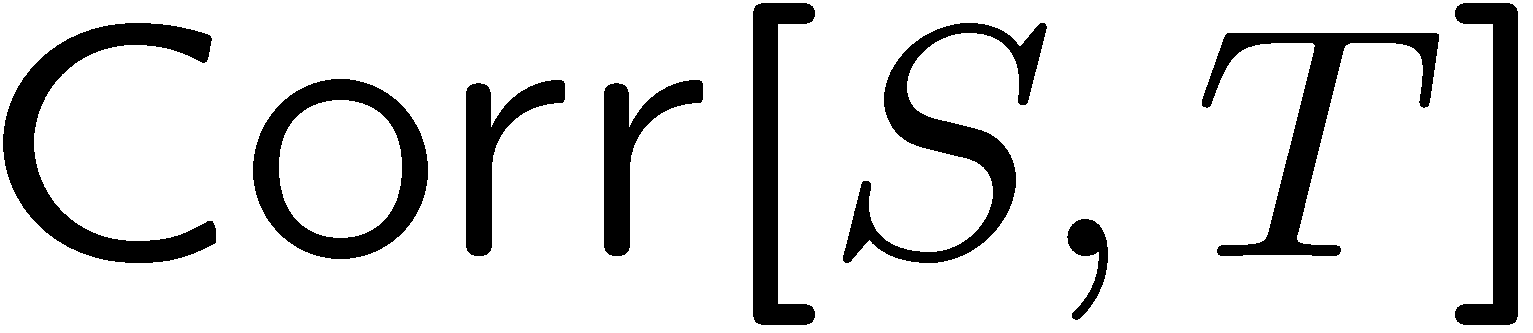 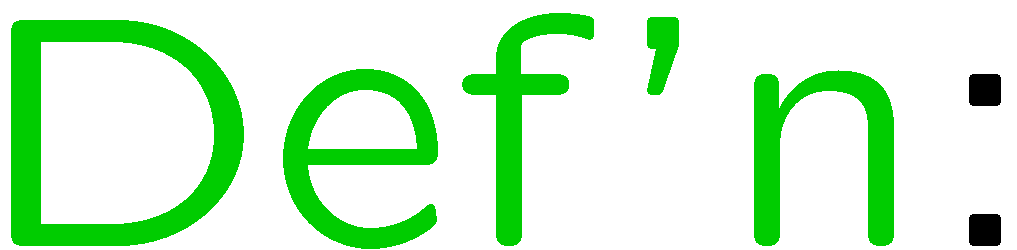 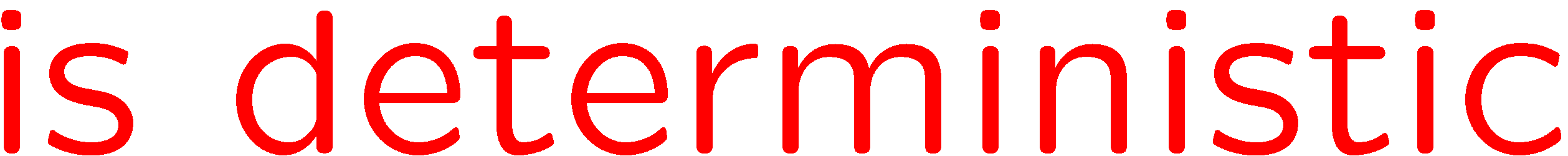 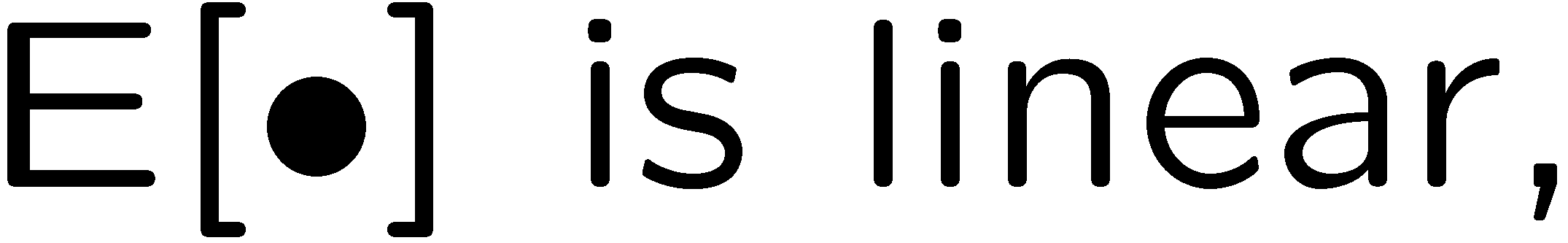 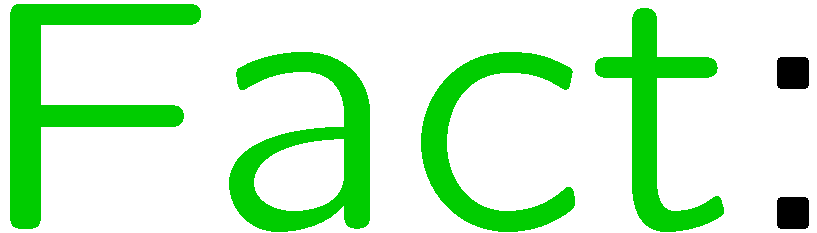 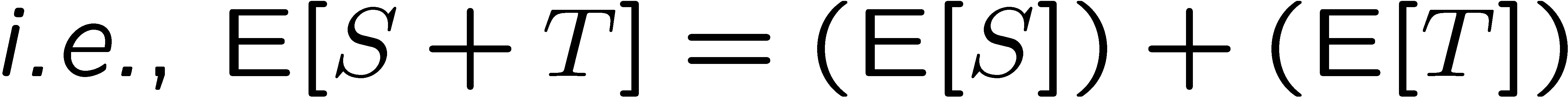 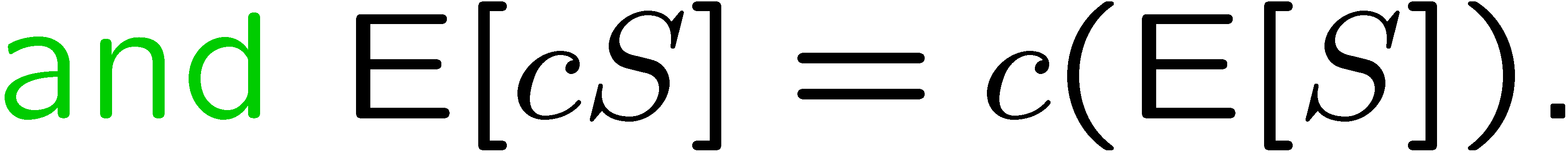 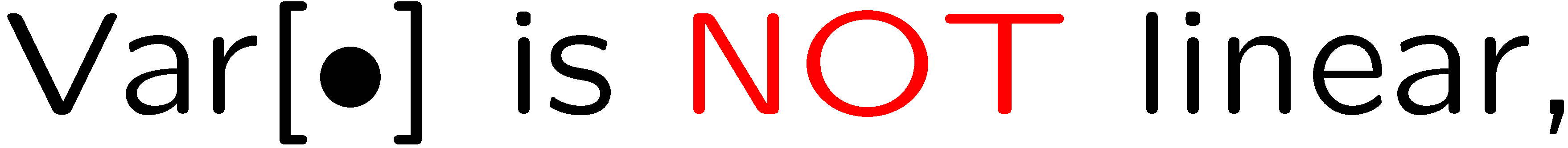 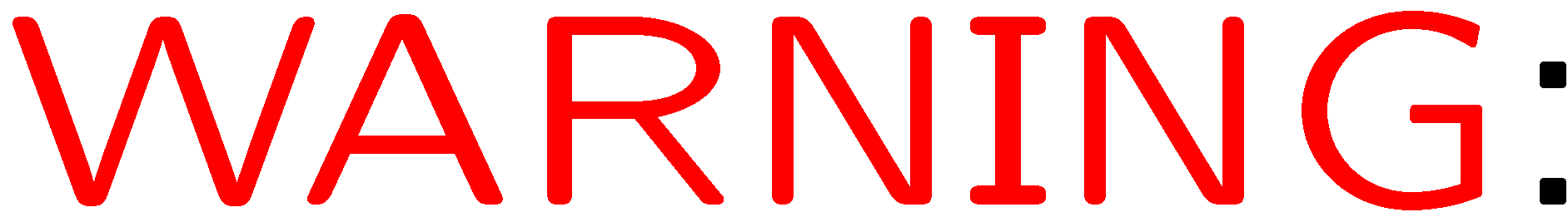 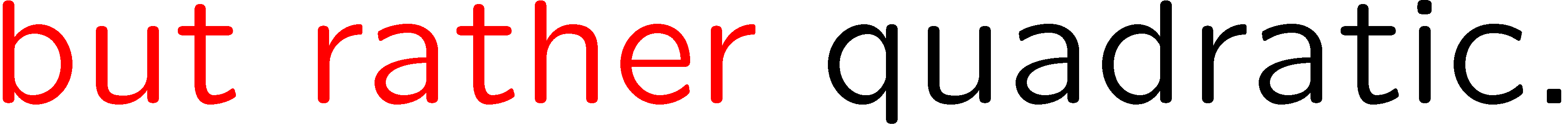 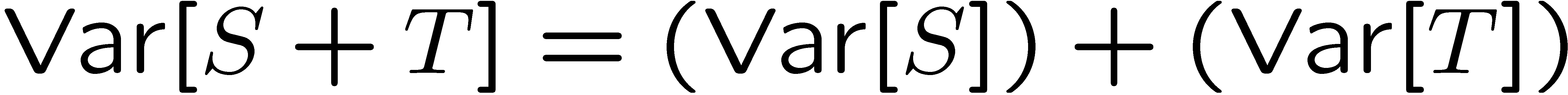 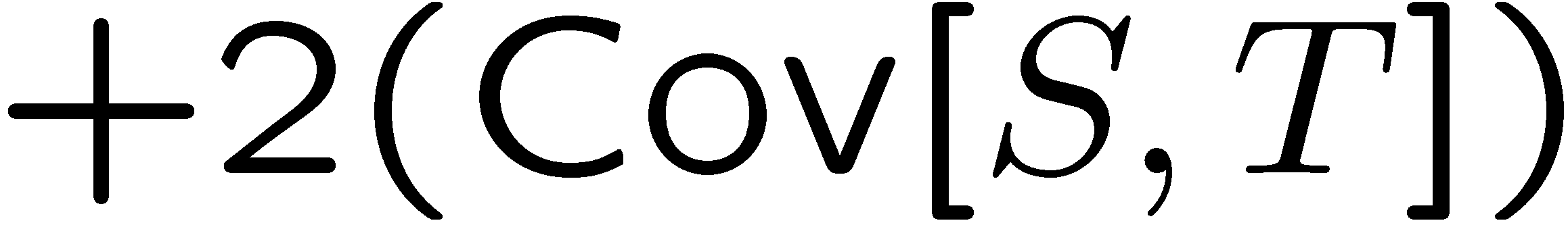 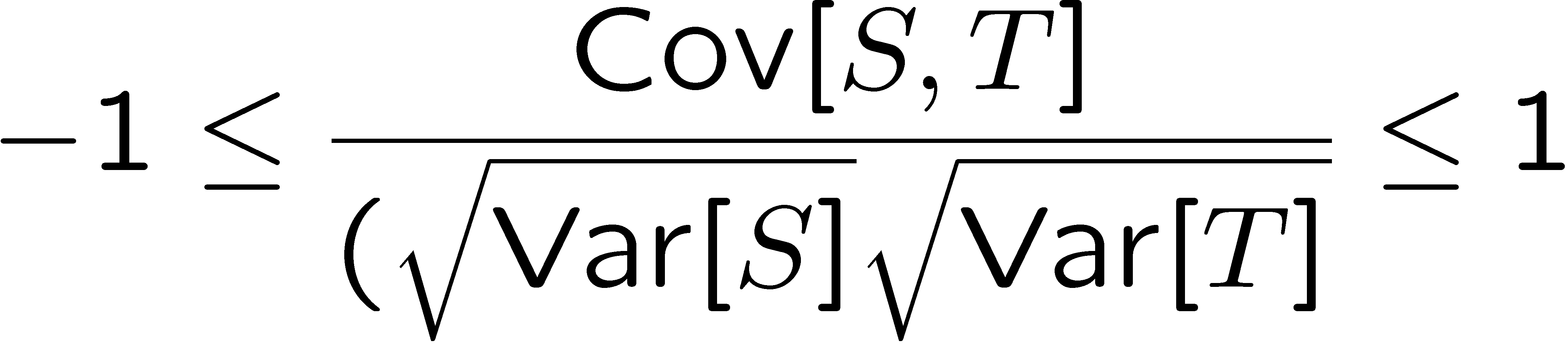 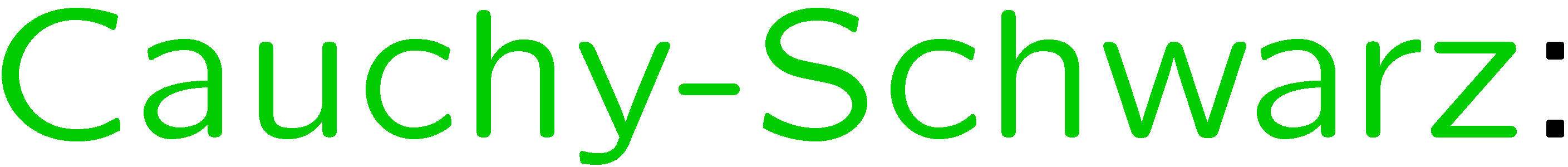 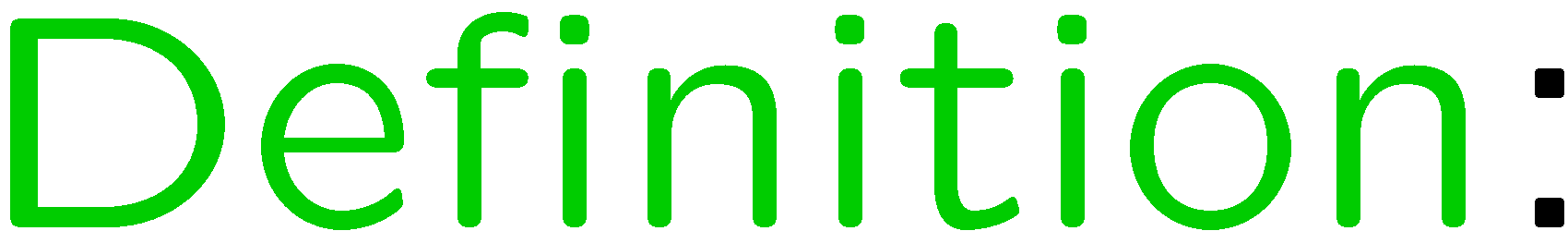 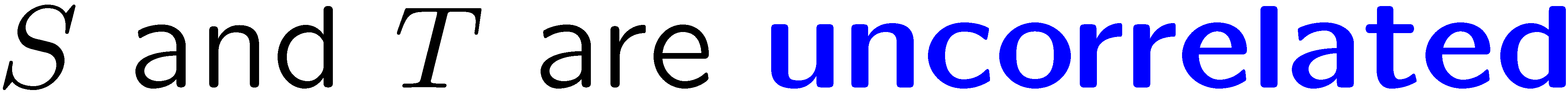 28
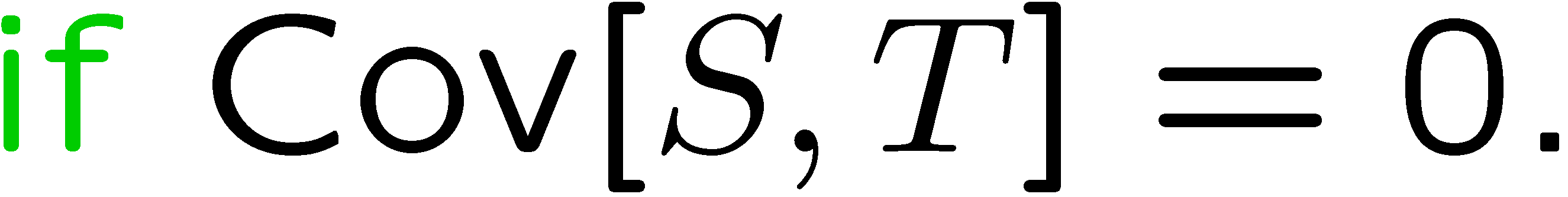 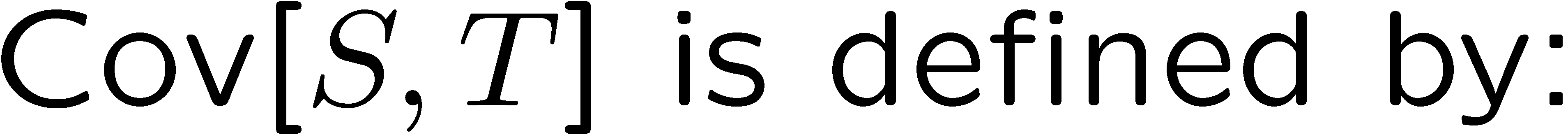 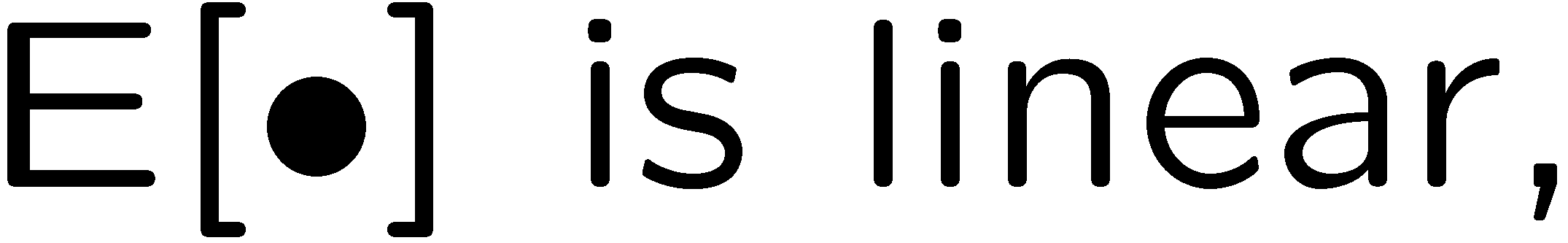 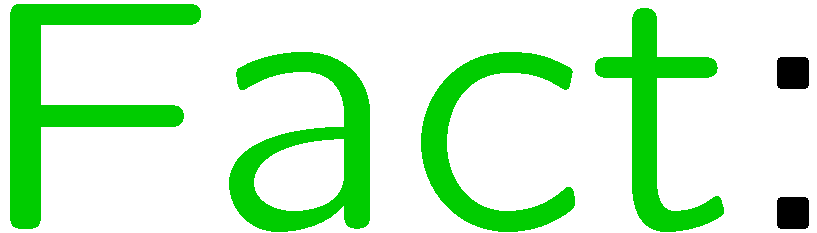 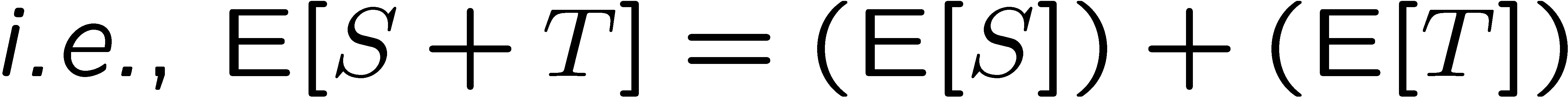 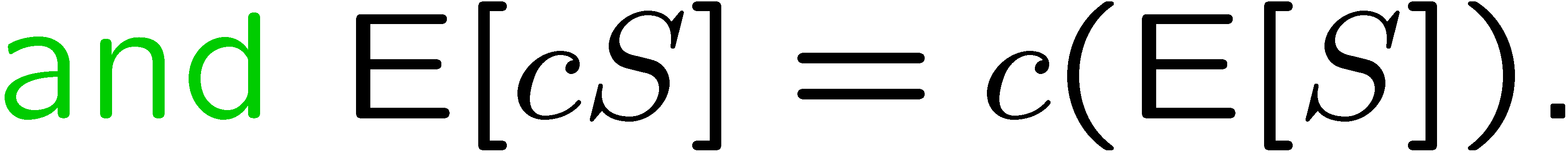 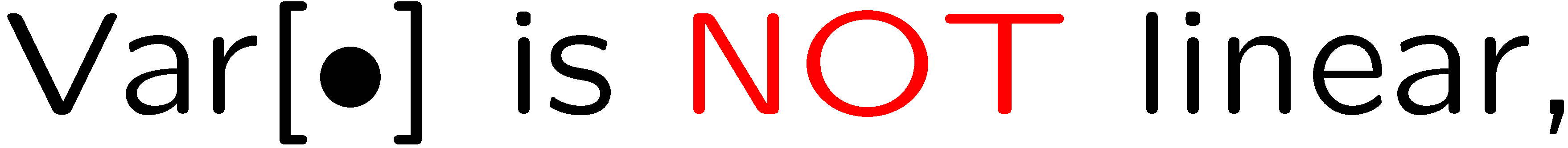 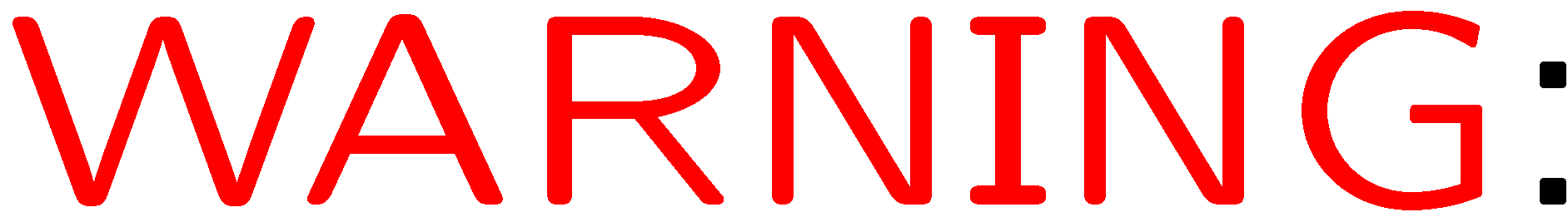 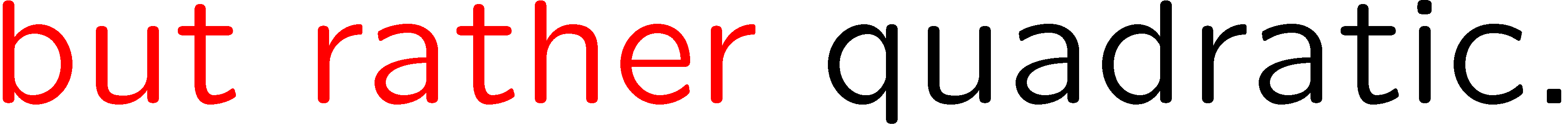 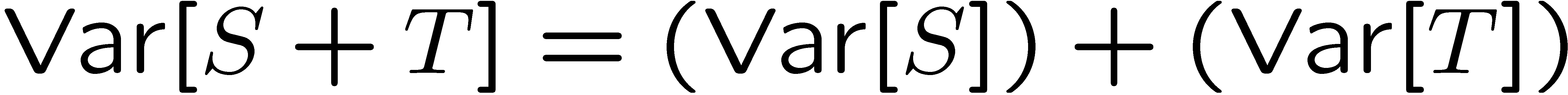 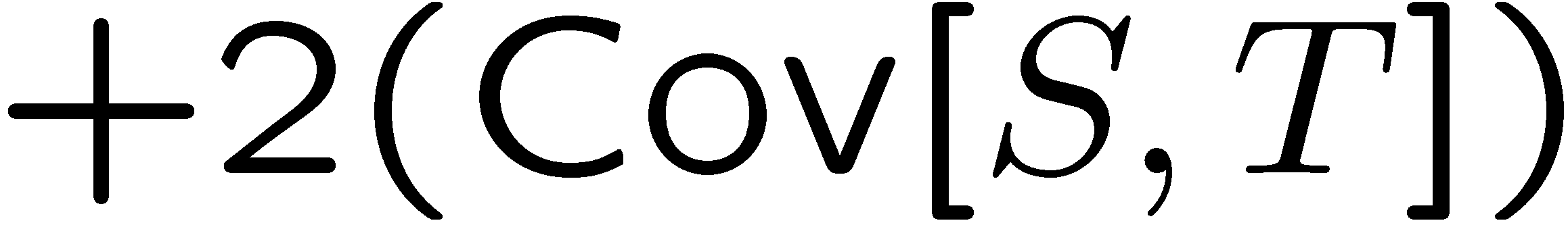 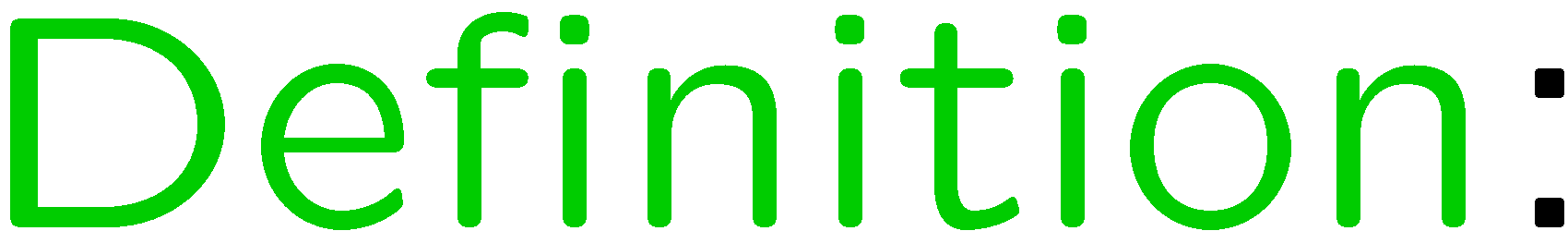 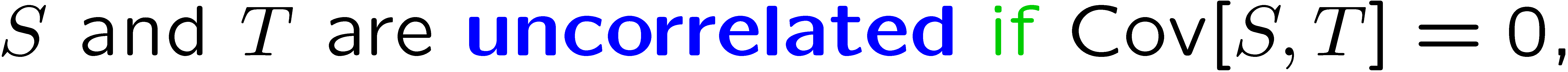 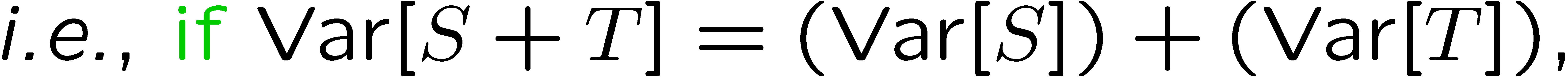 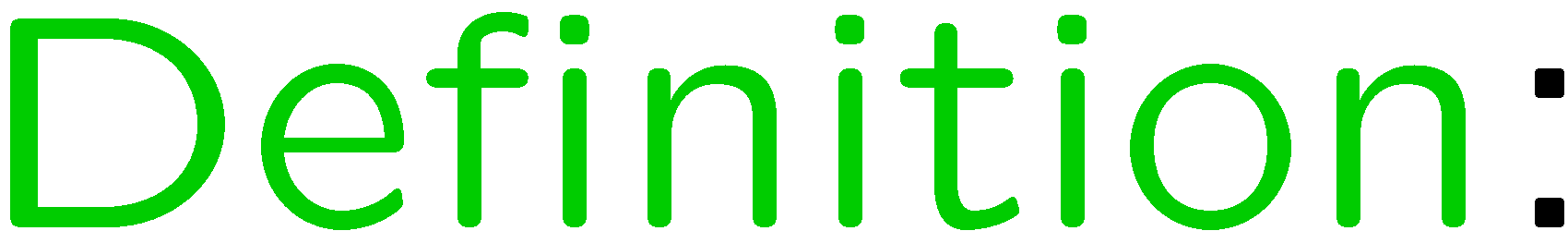 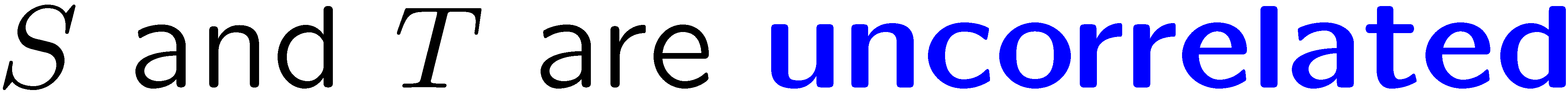 29
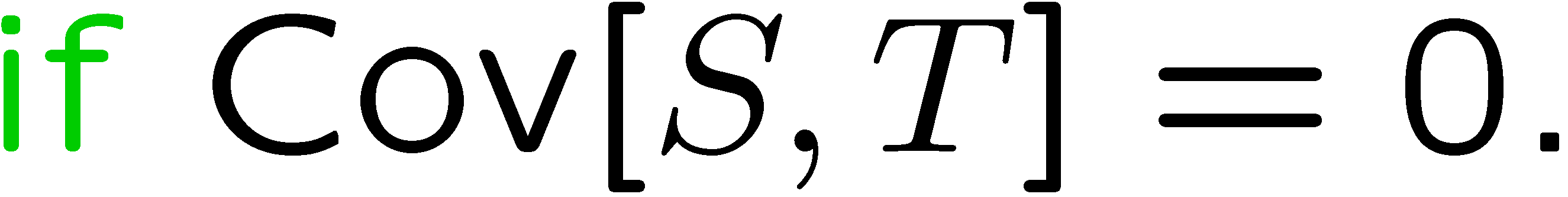 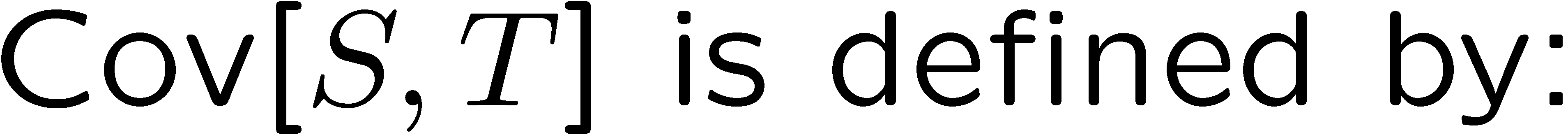 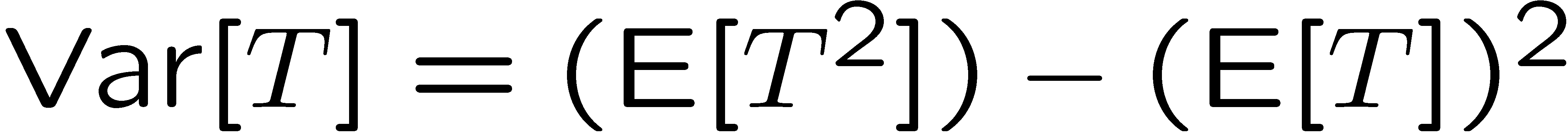 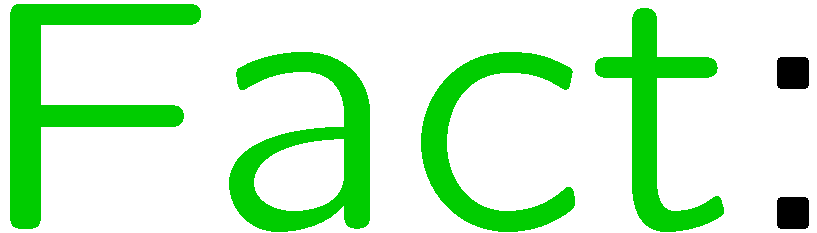 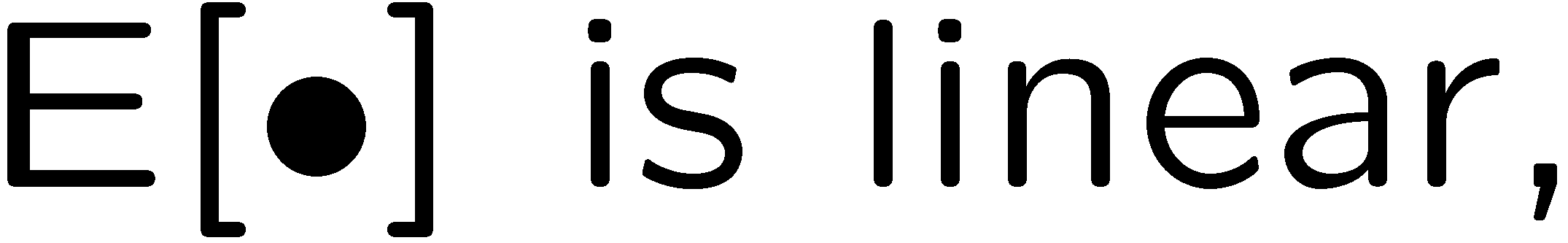 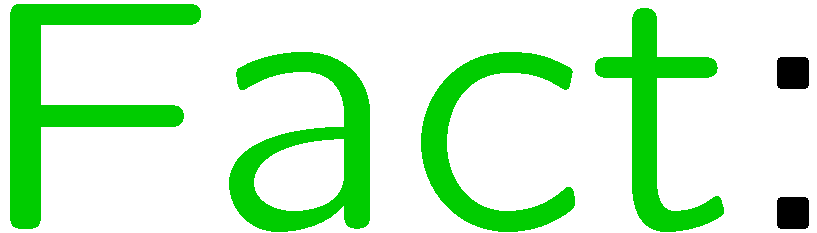 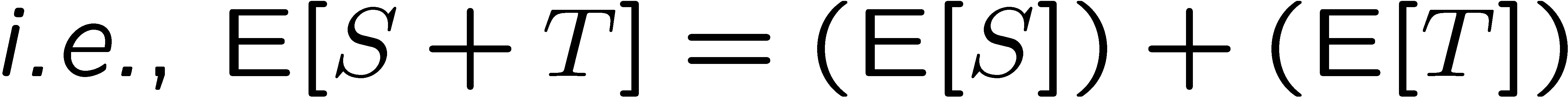 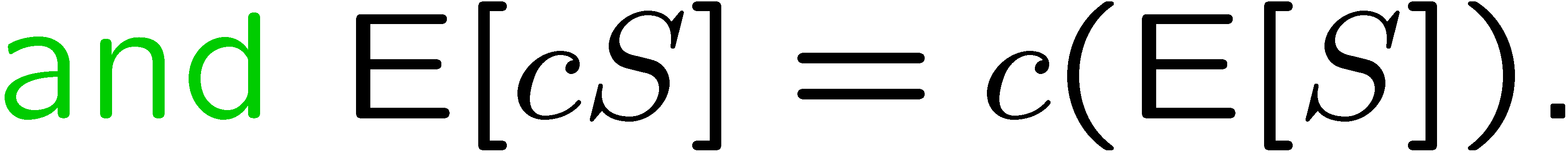 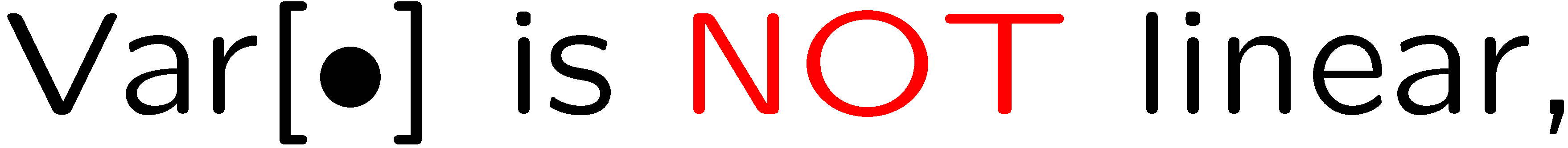 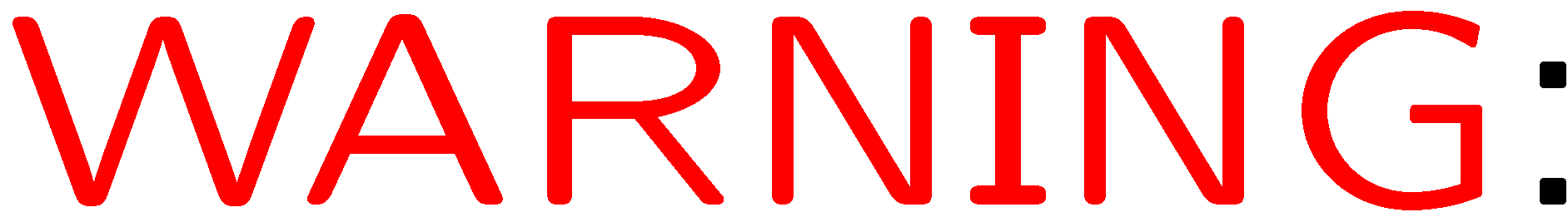 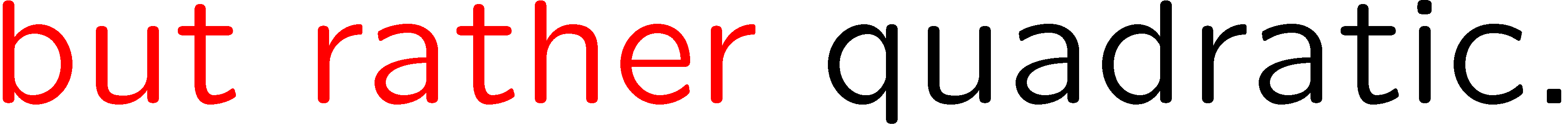 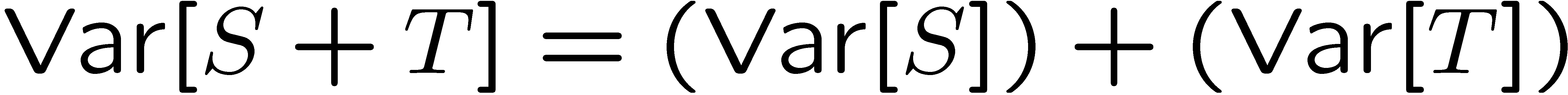 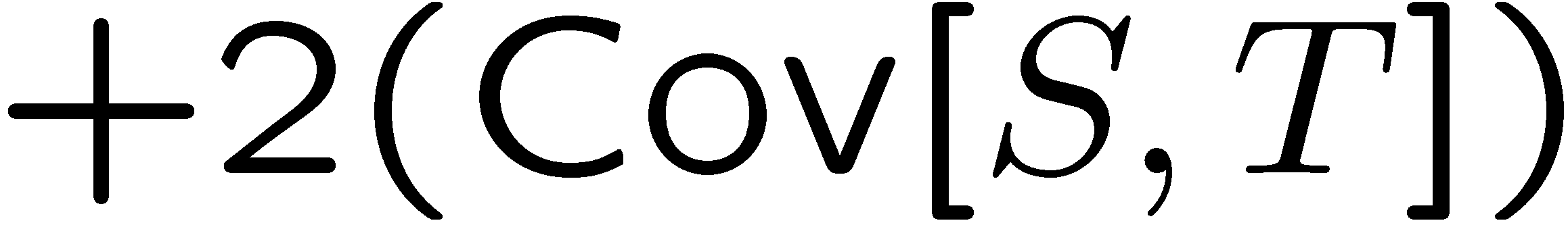 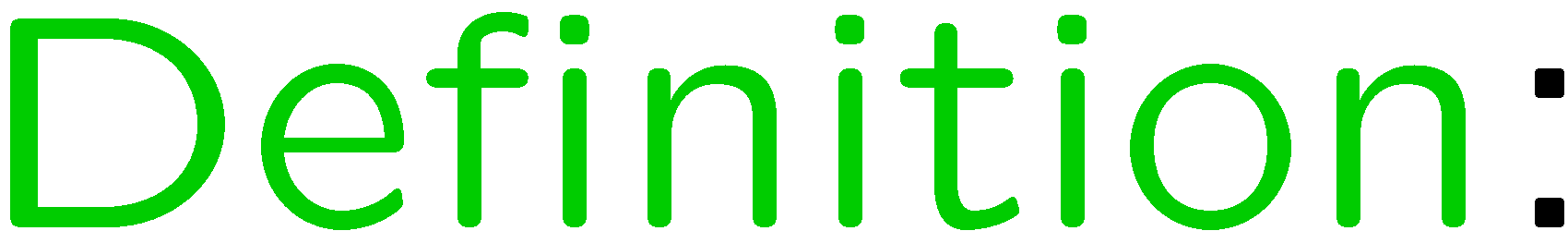 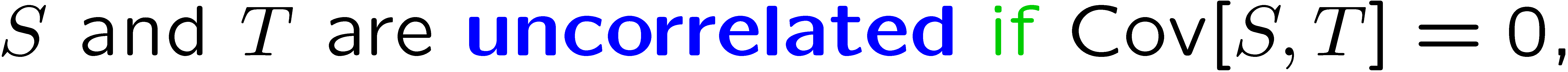 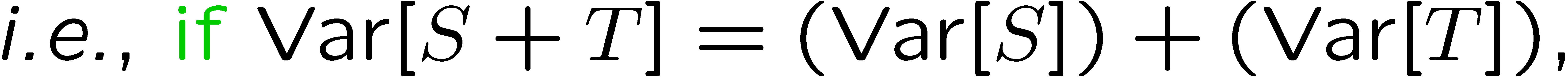 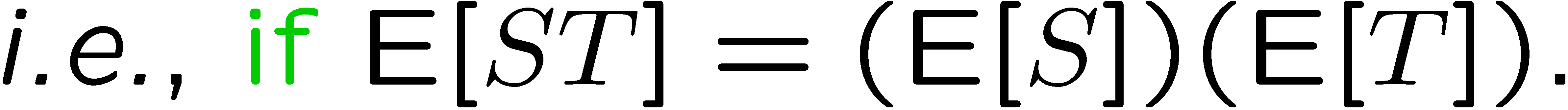 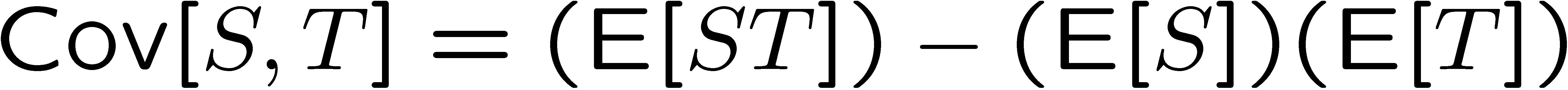 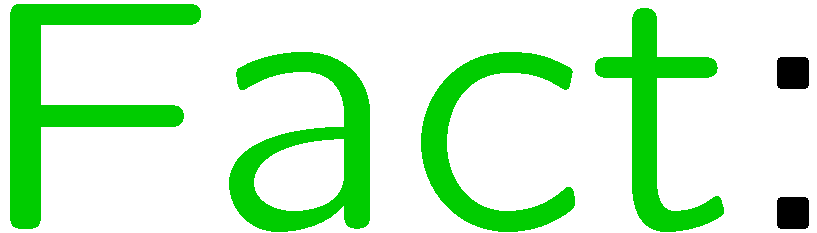 30
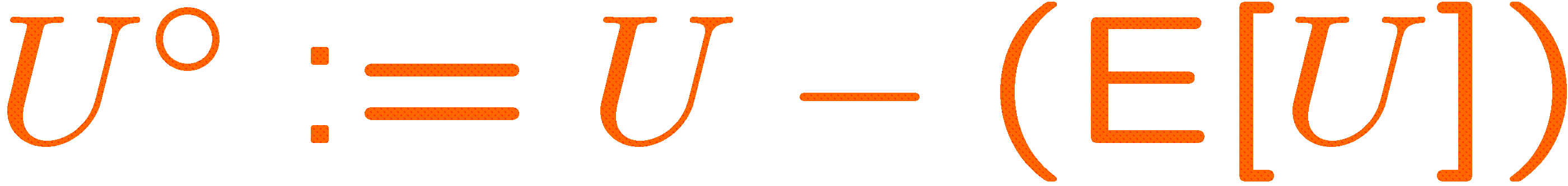 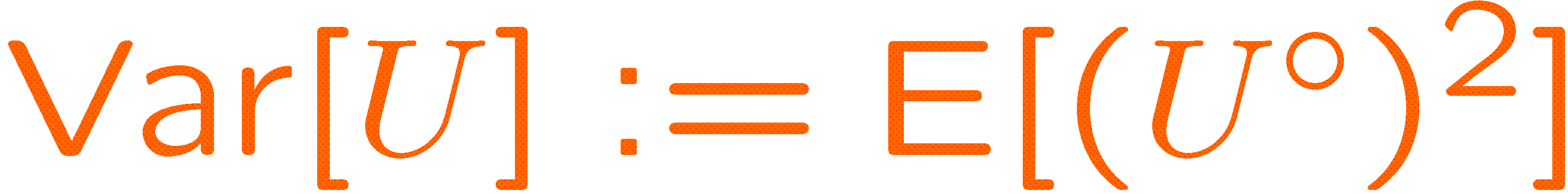 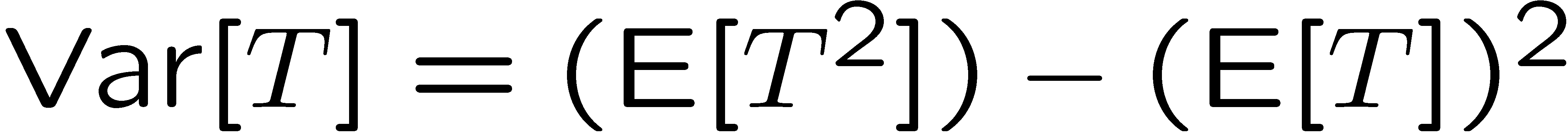 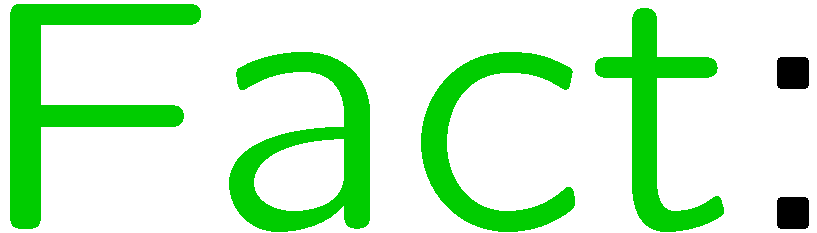 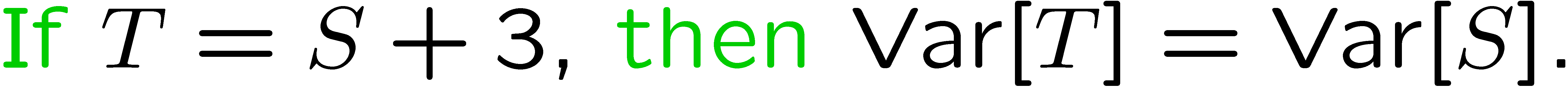 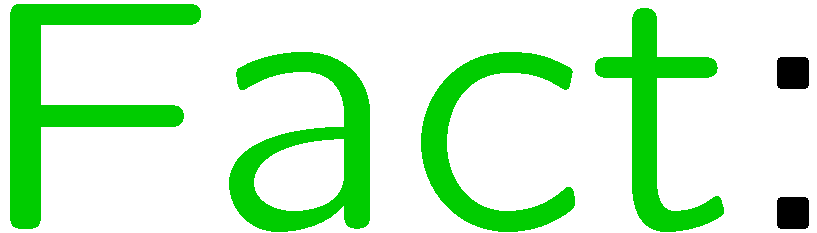 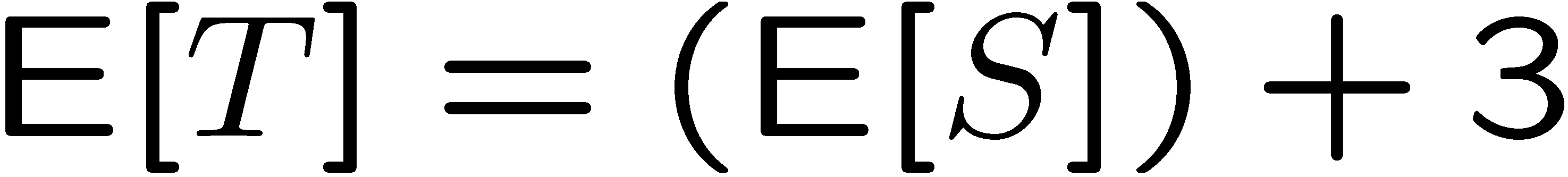 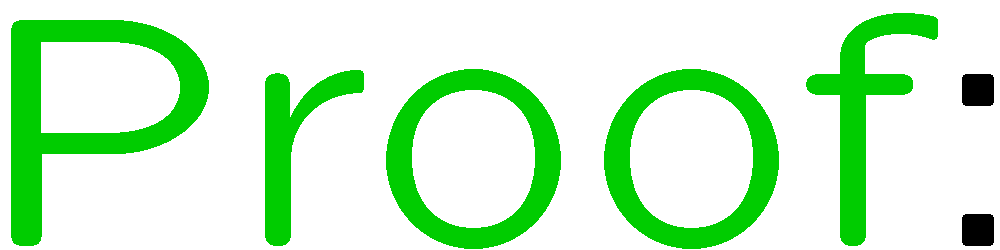 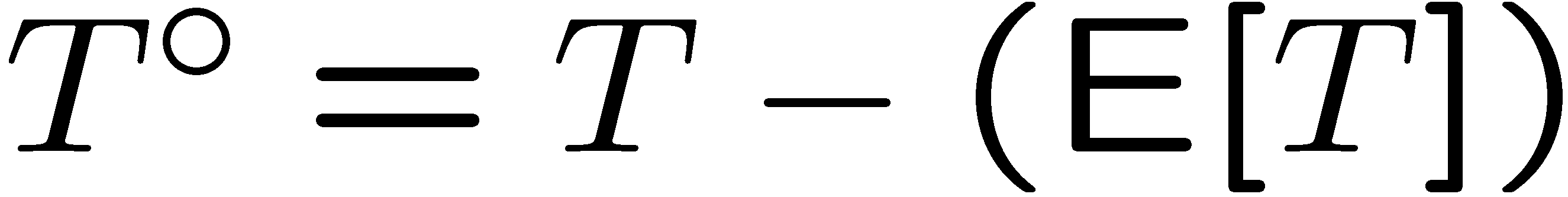 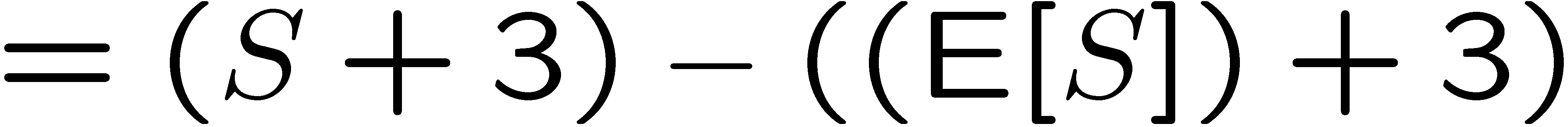 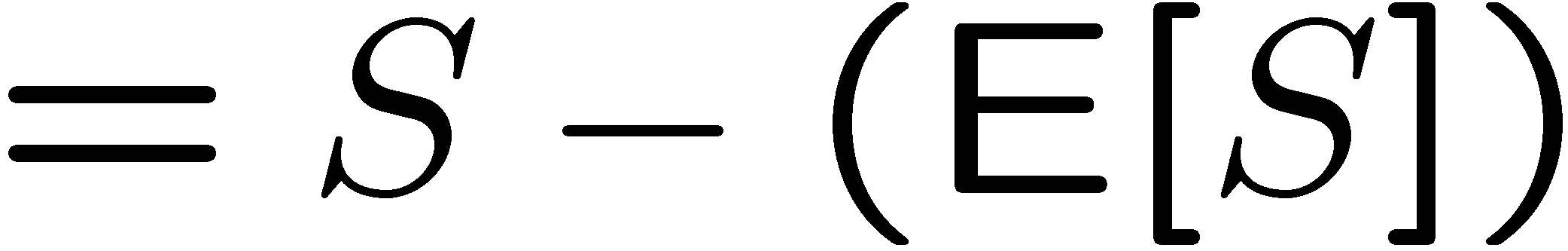 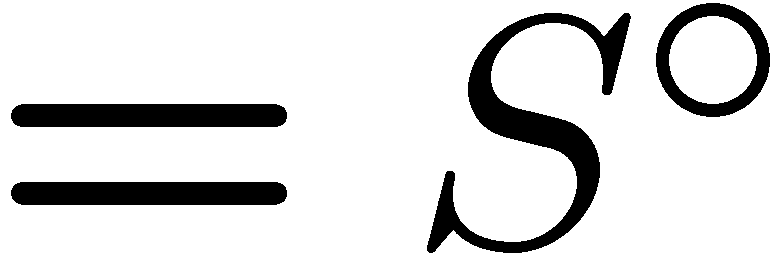 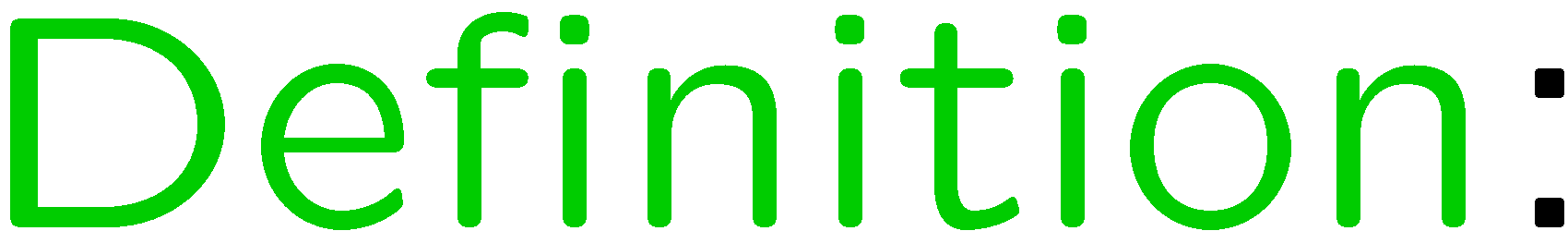 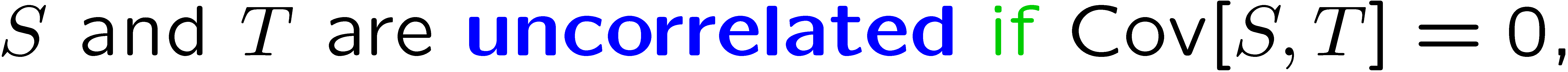 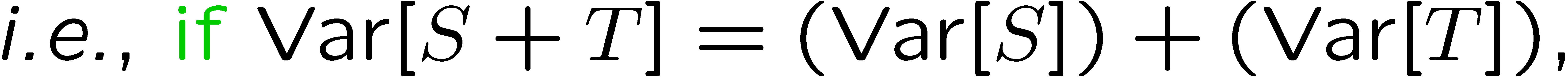 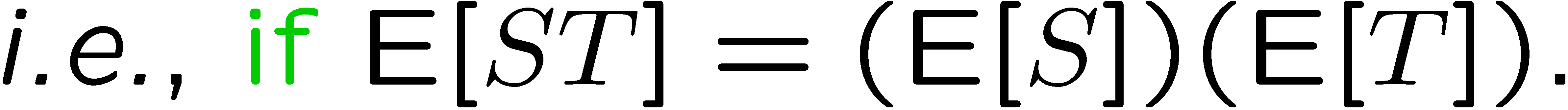 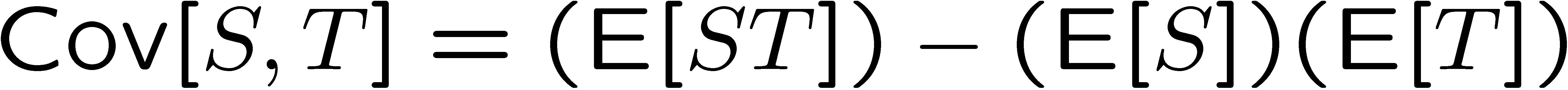 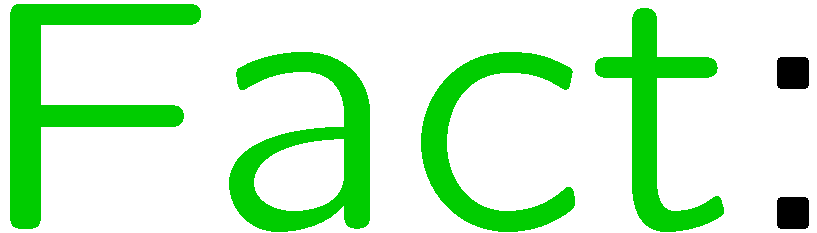 31
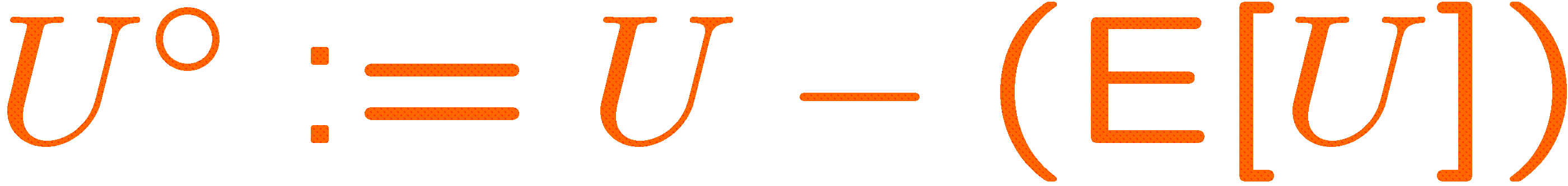 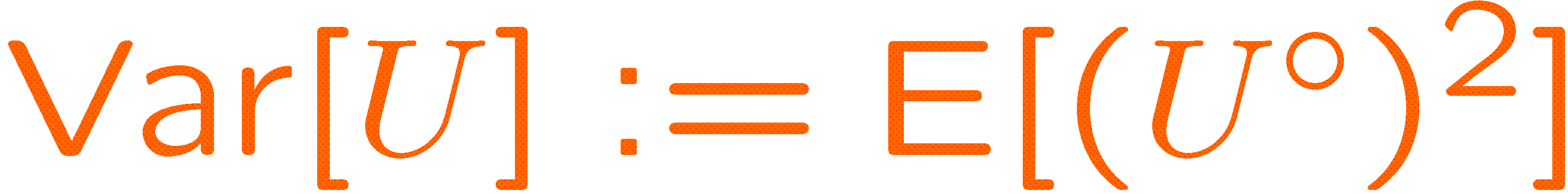 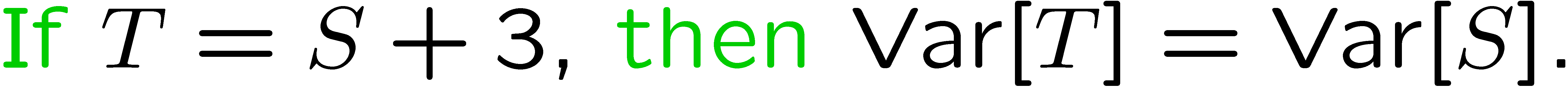 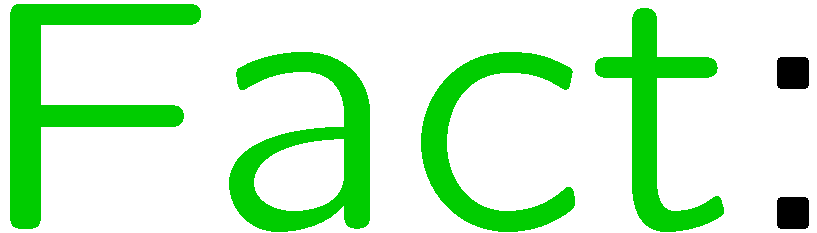 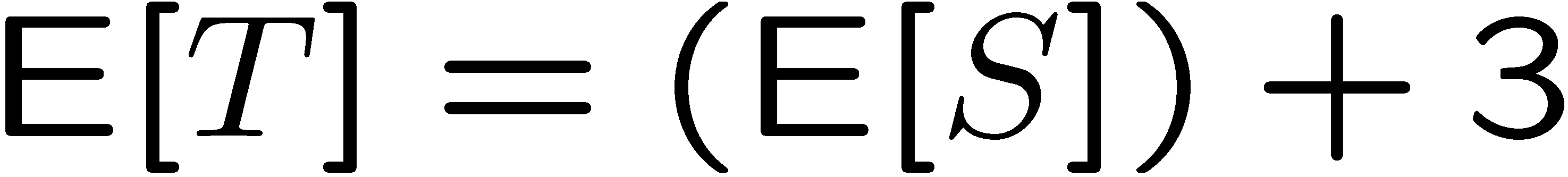 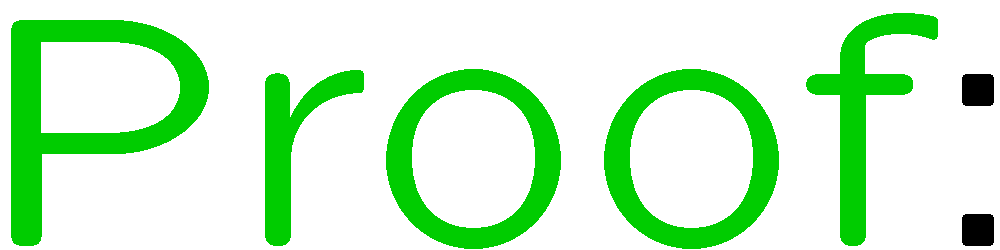 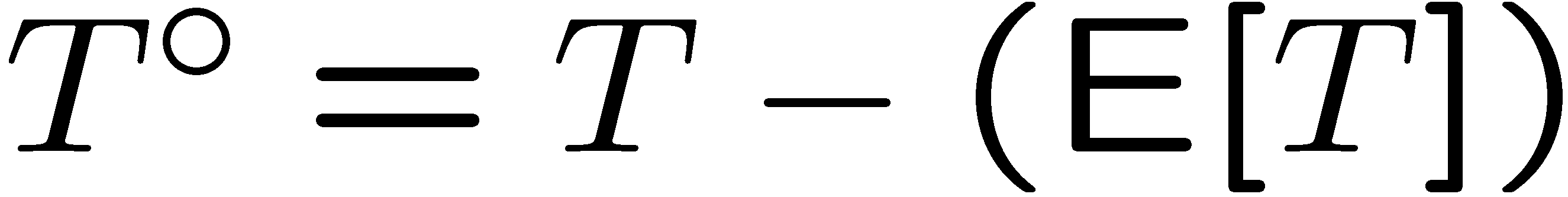 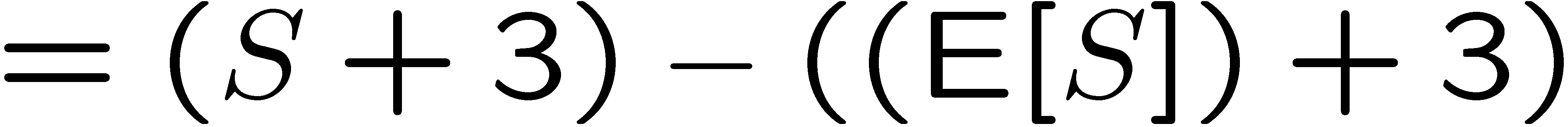 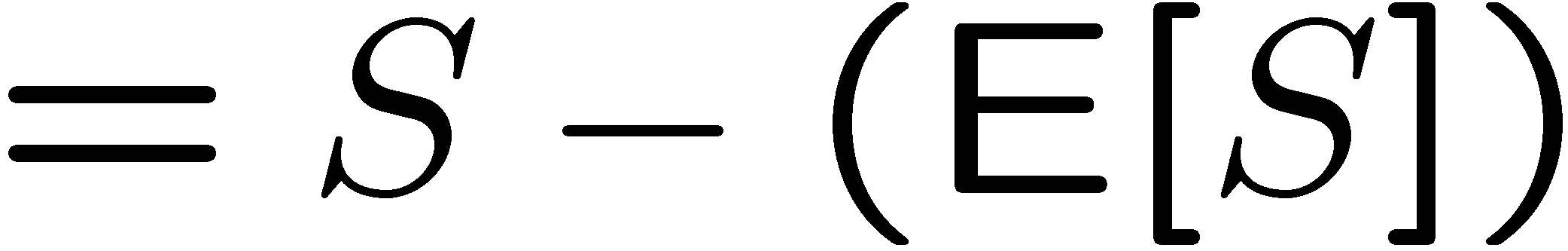 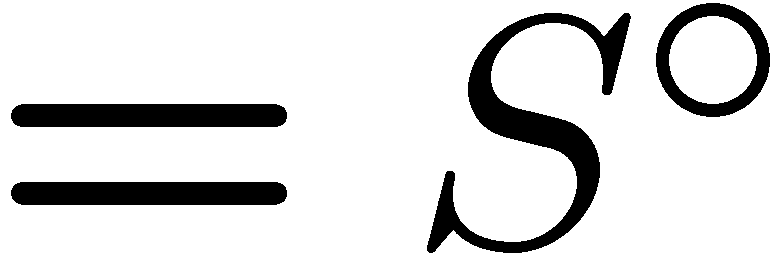 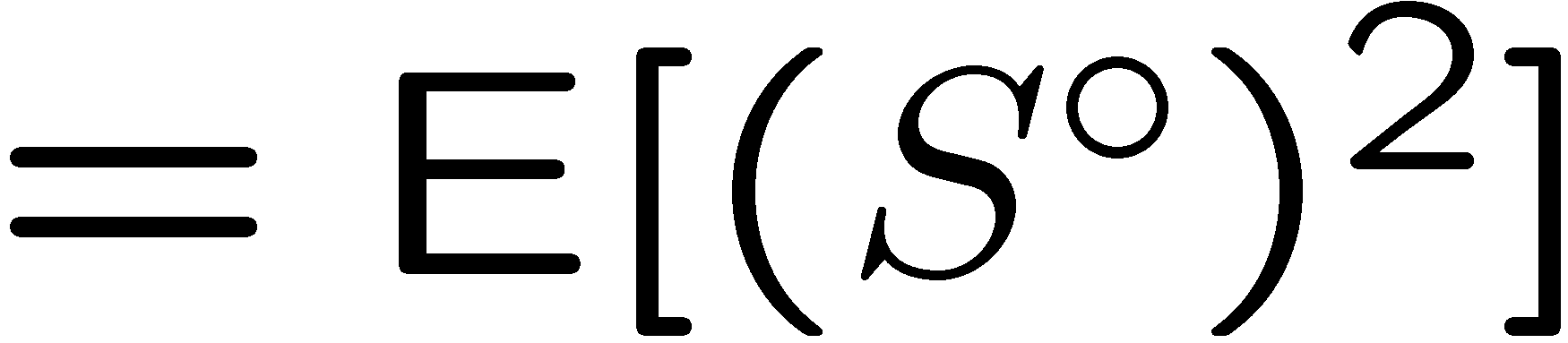 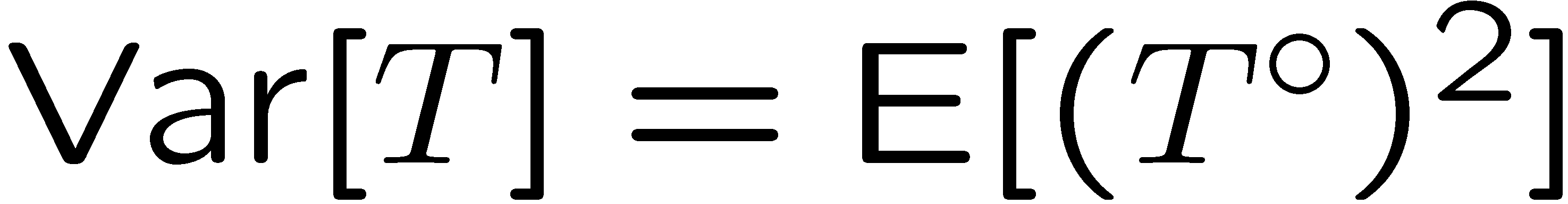 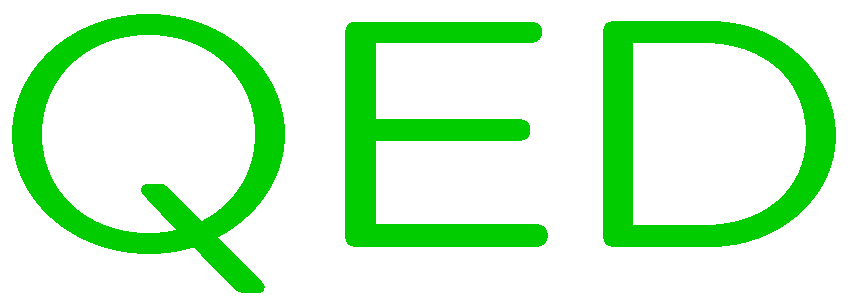 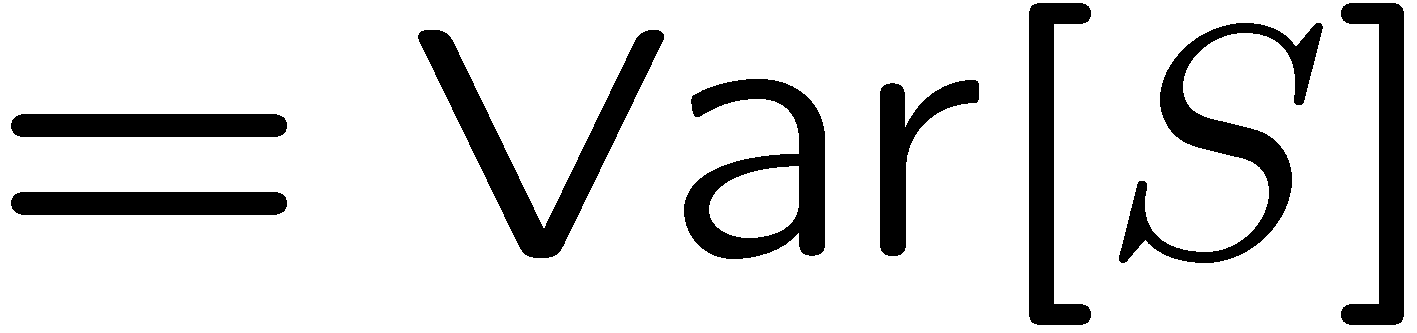 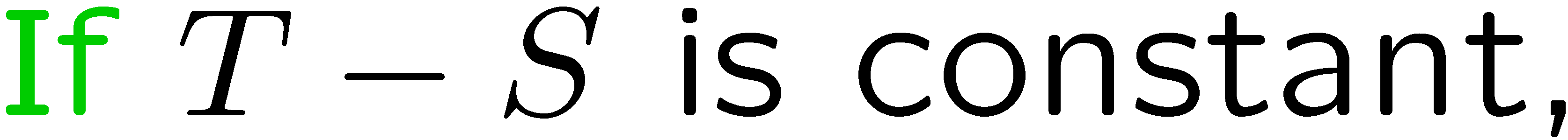 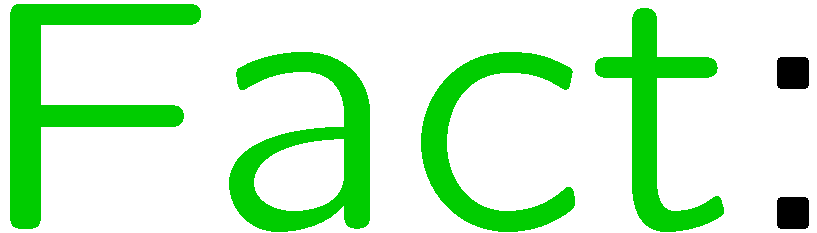 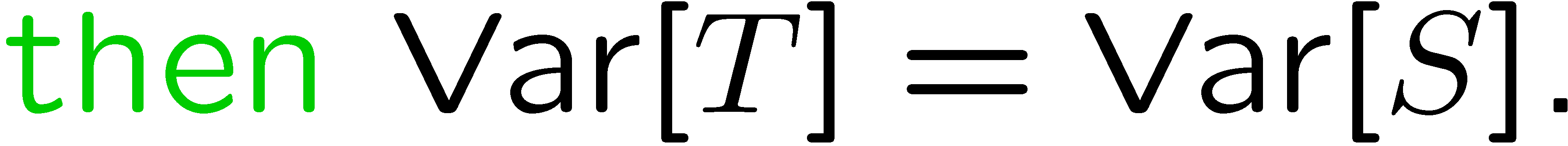 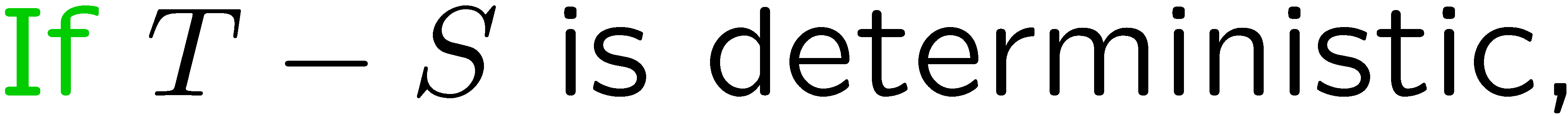 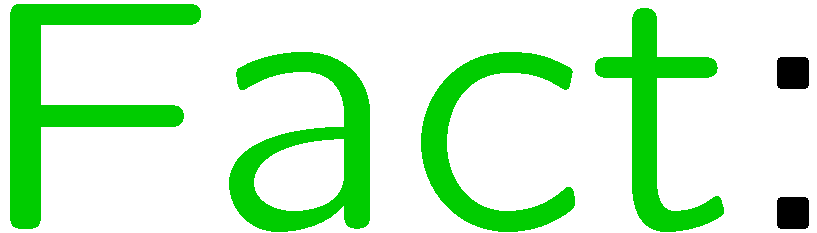 32
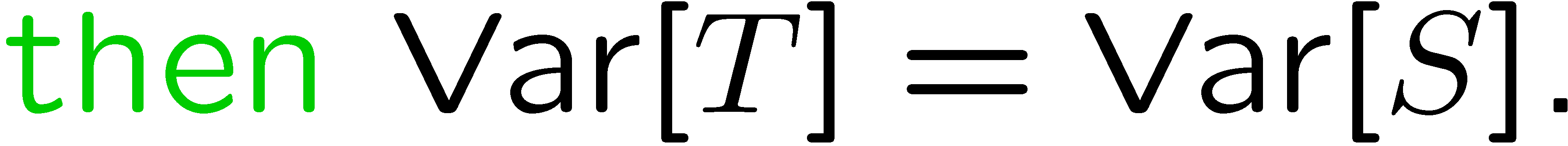 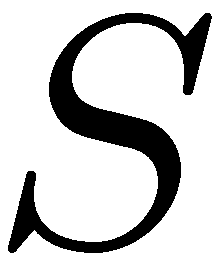 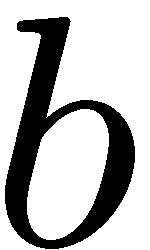 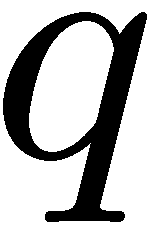 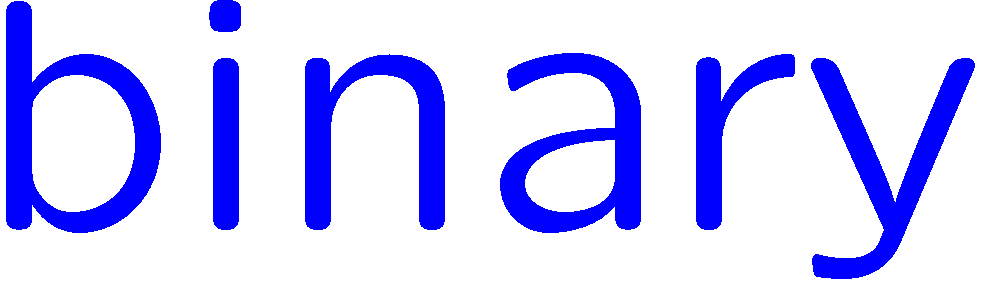 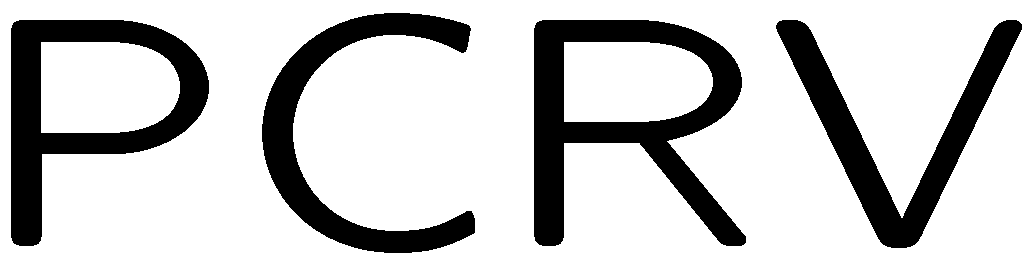 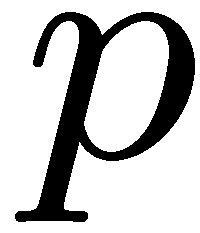 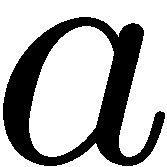 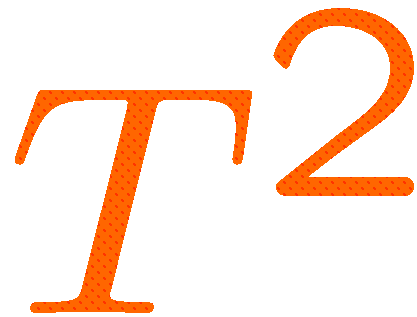 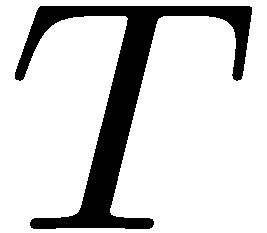 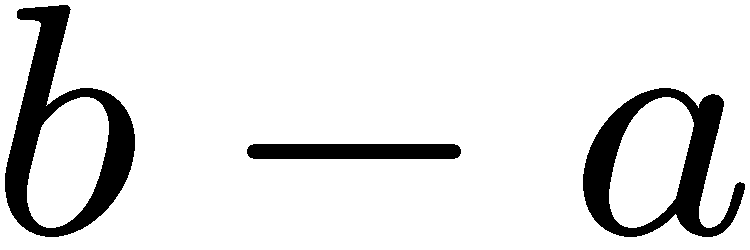 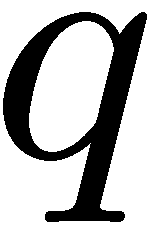 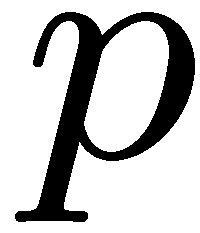 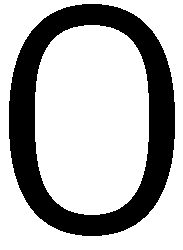 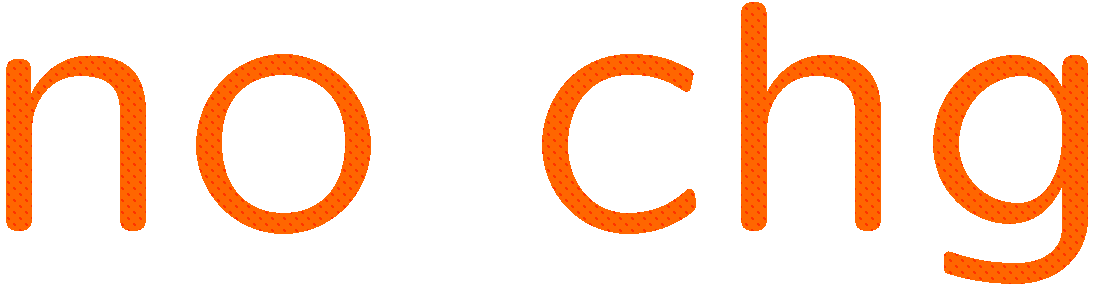 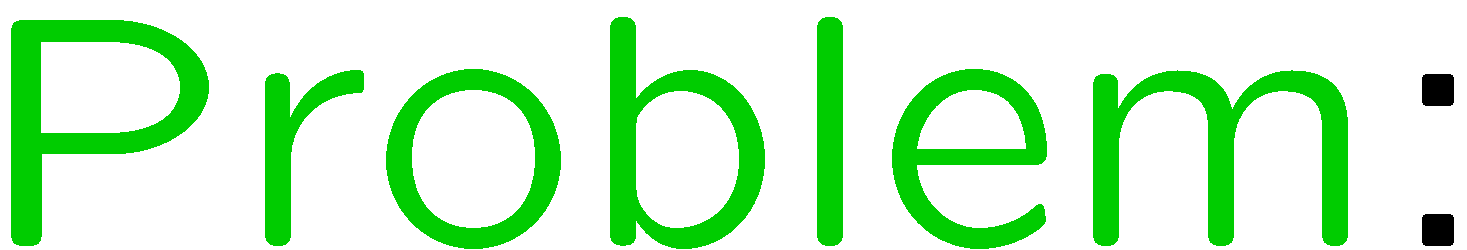 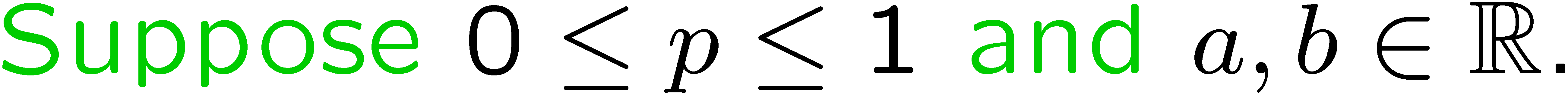 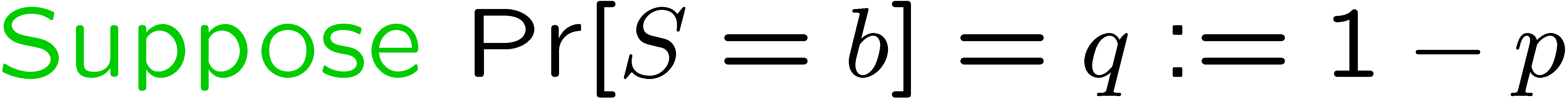 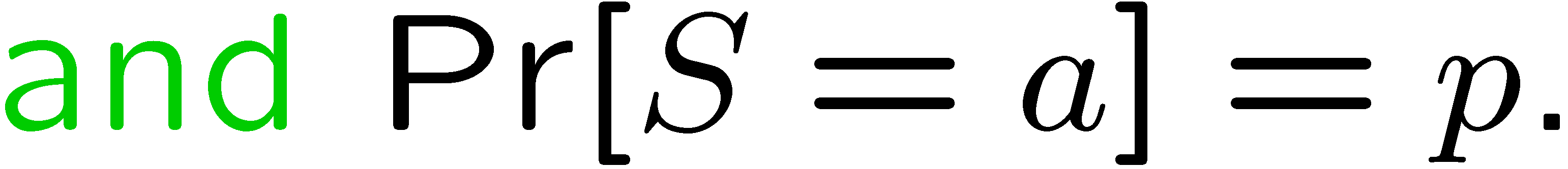 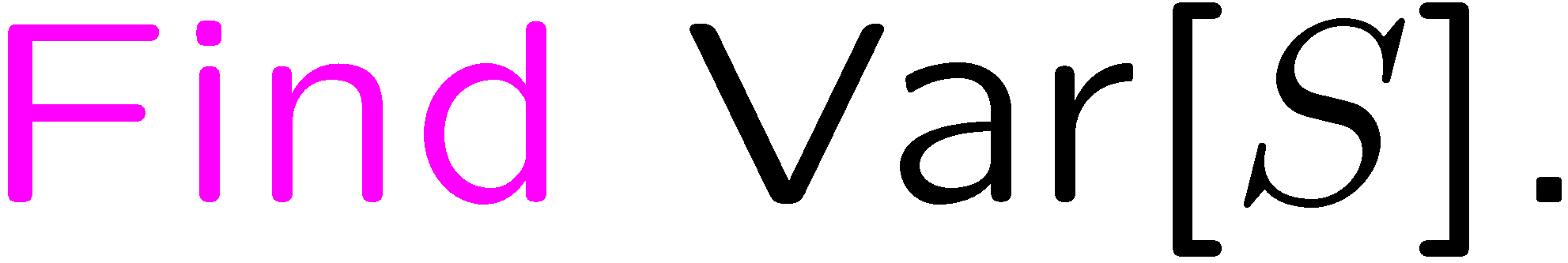 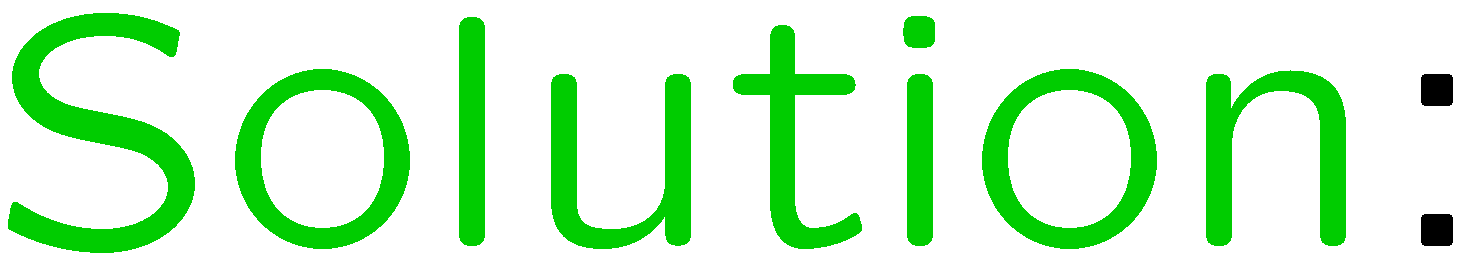 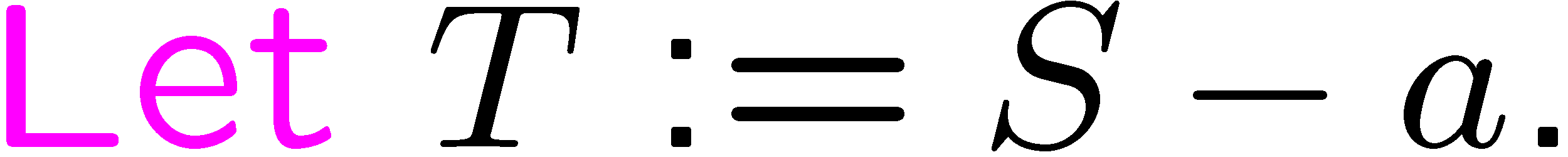 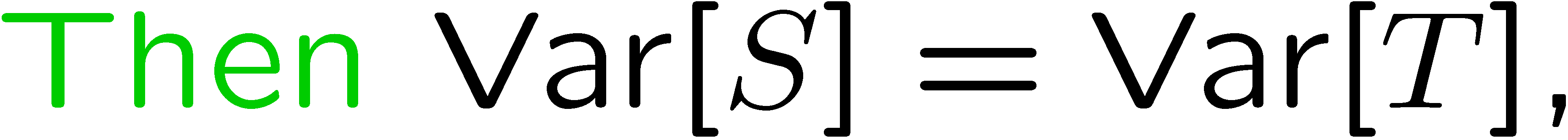 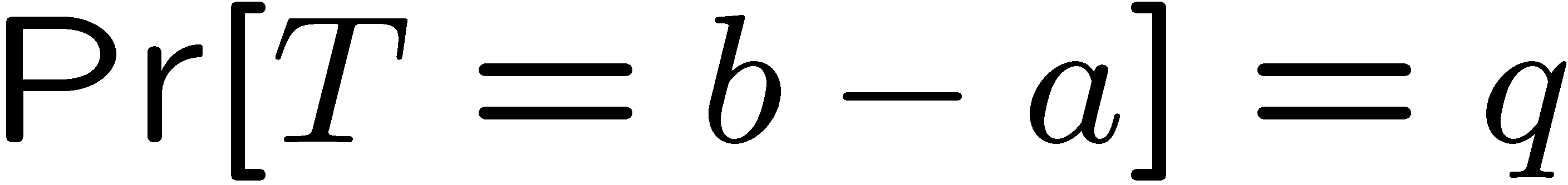 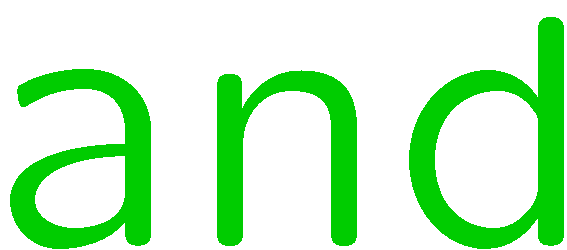 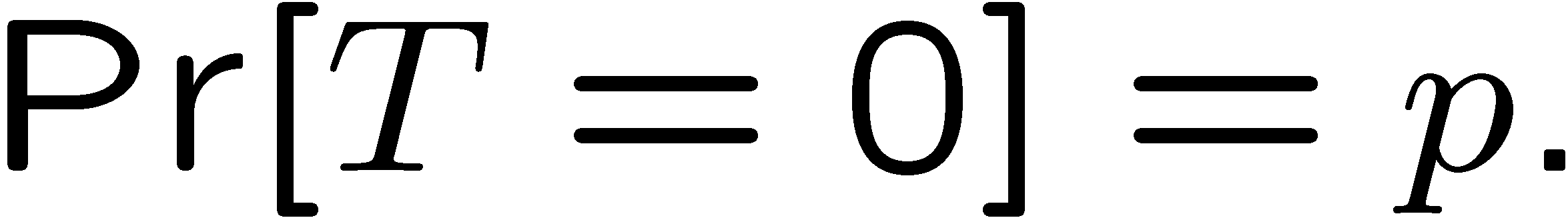 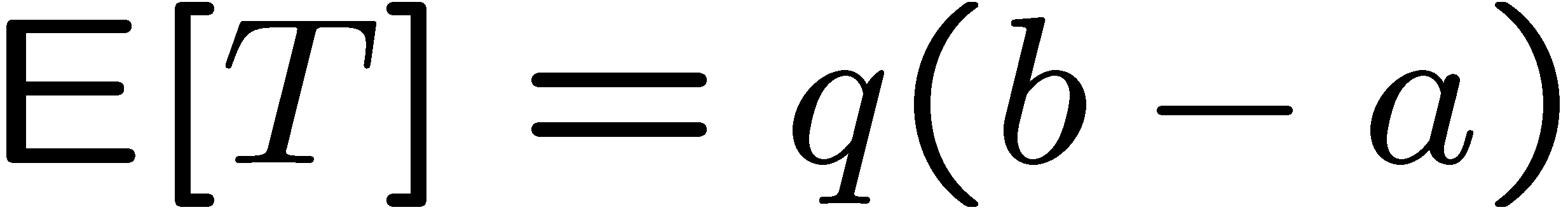 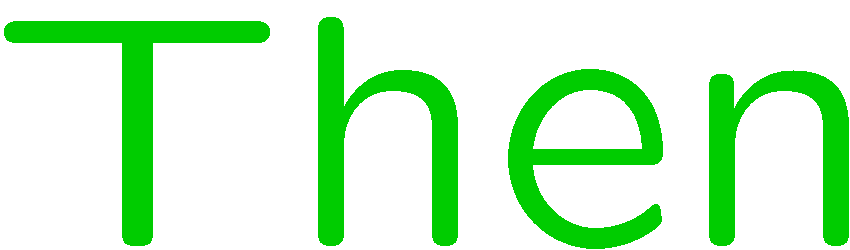 33
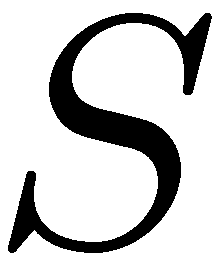 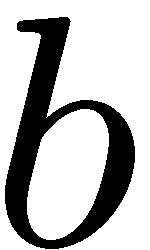 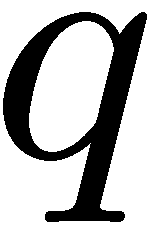 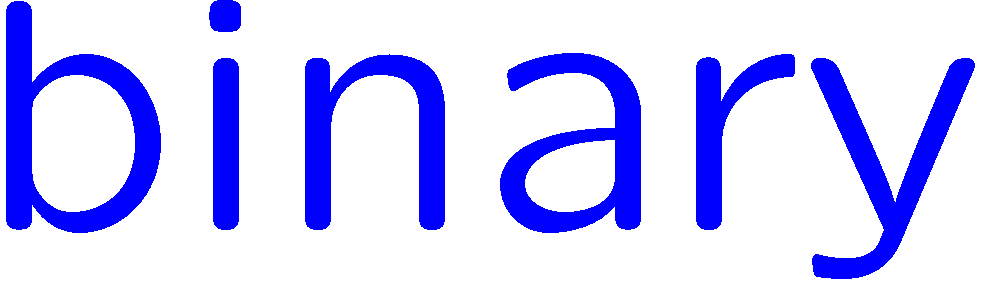 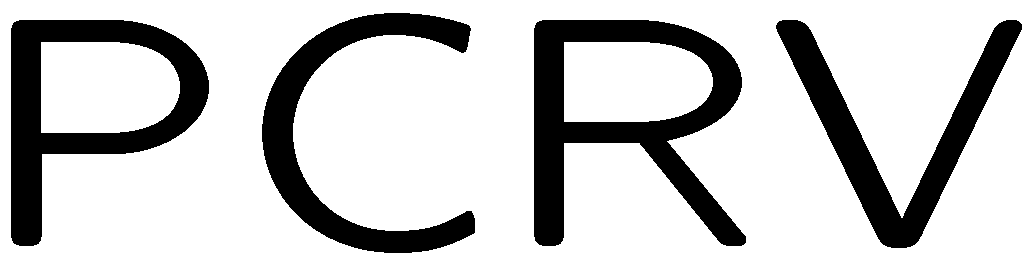 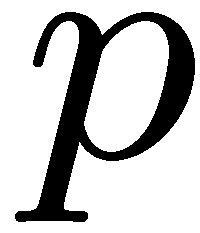 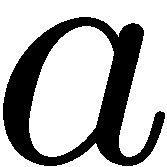 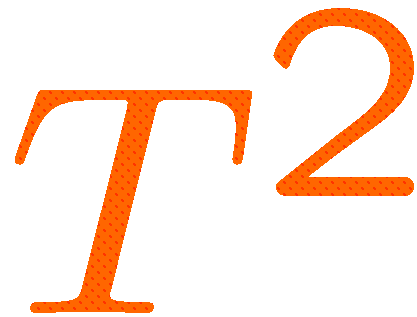 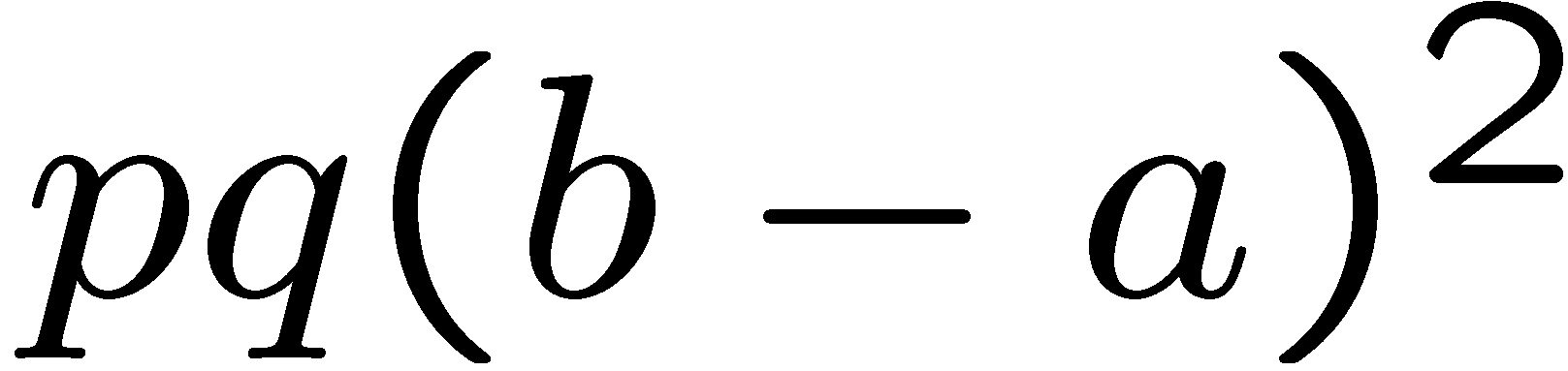 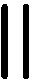 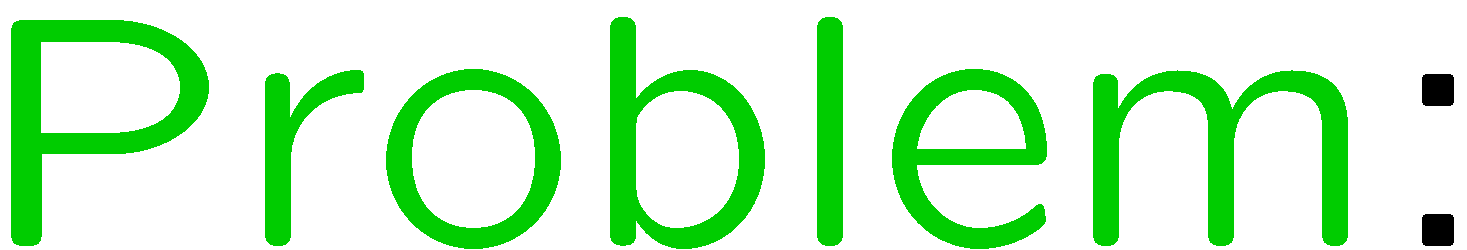 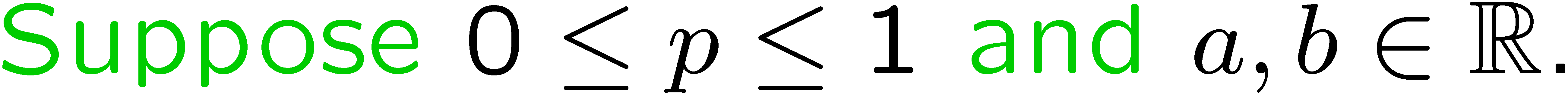 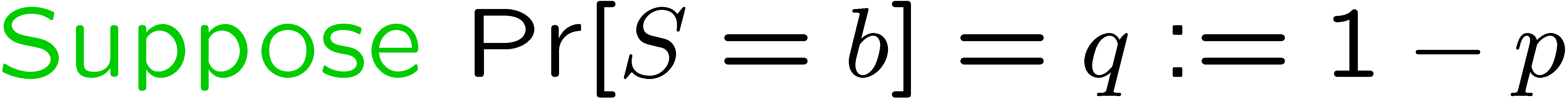 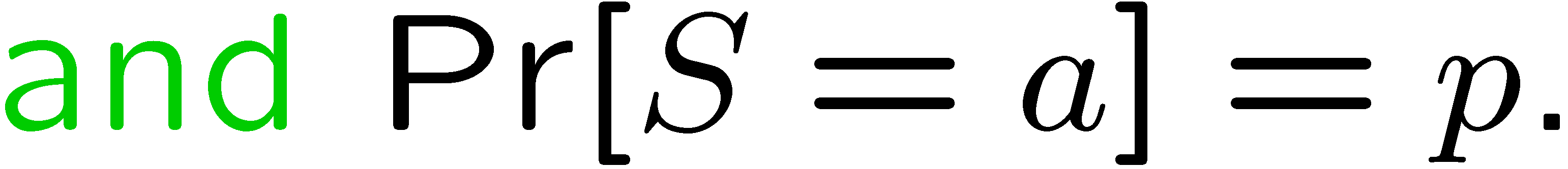 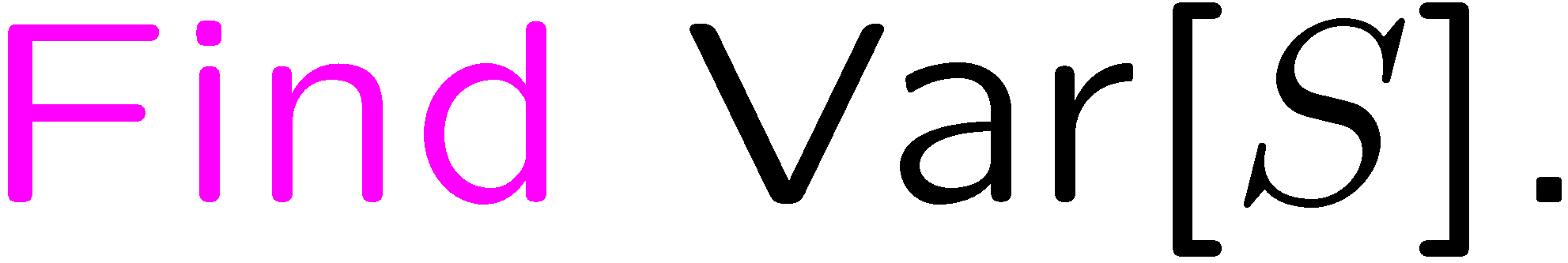 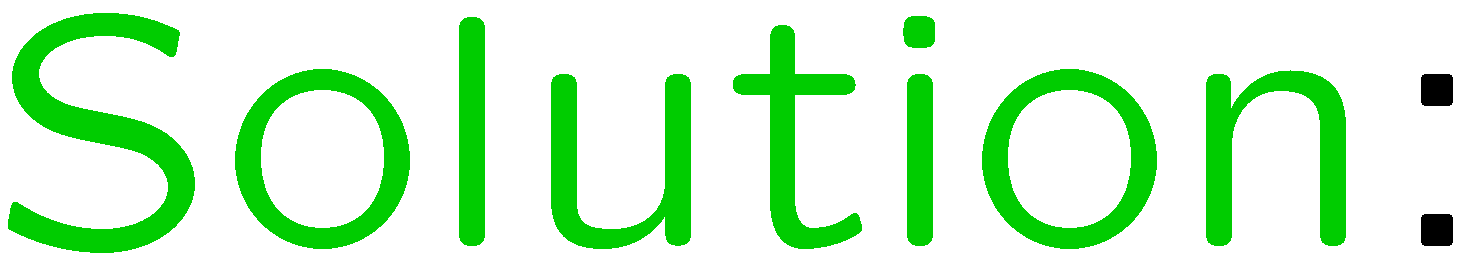 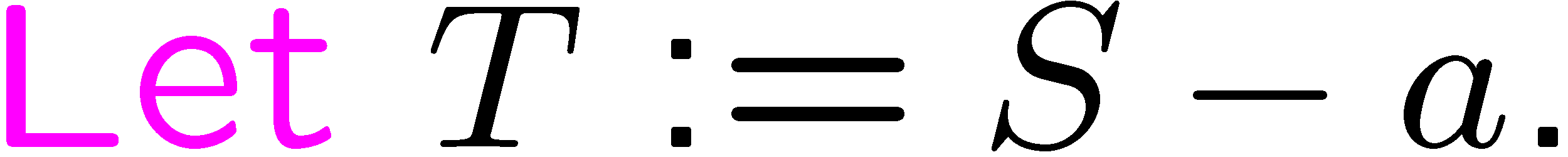 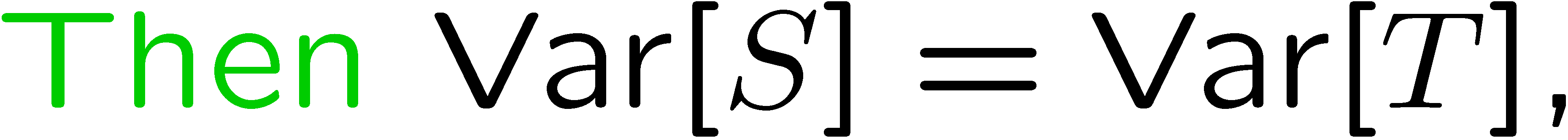 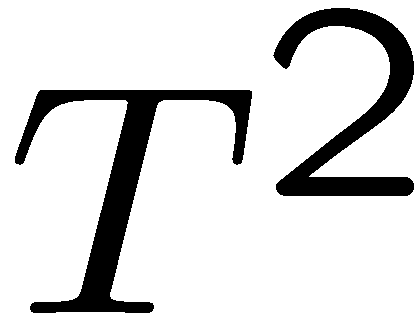 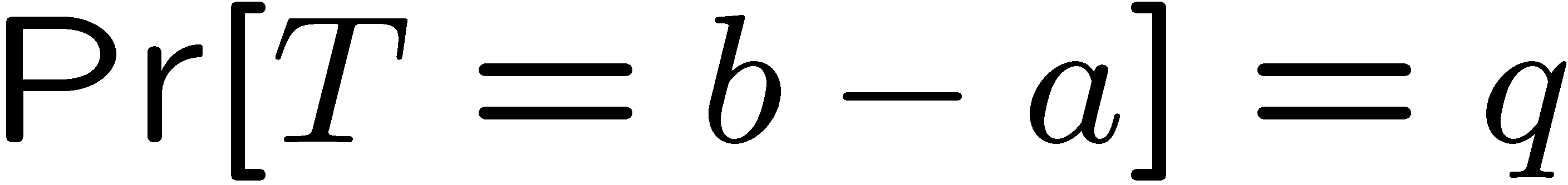 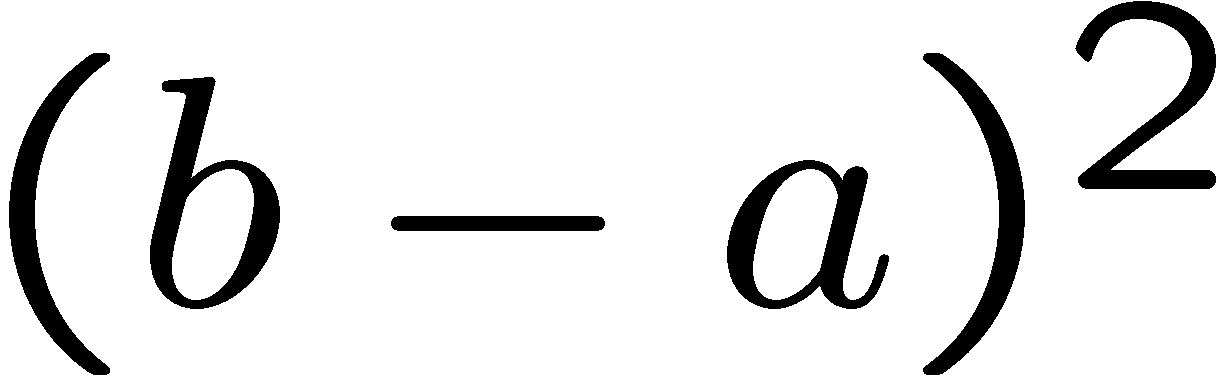 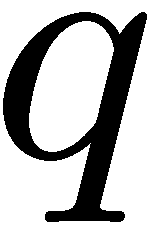 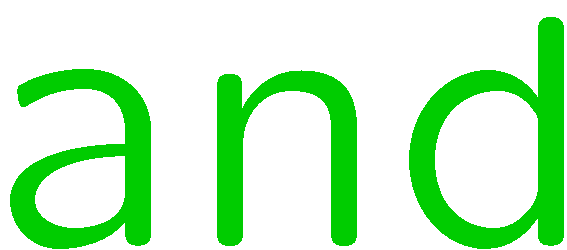 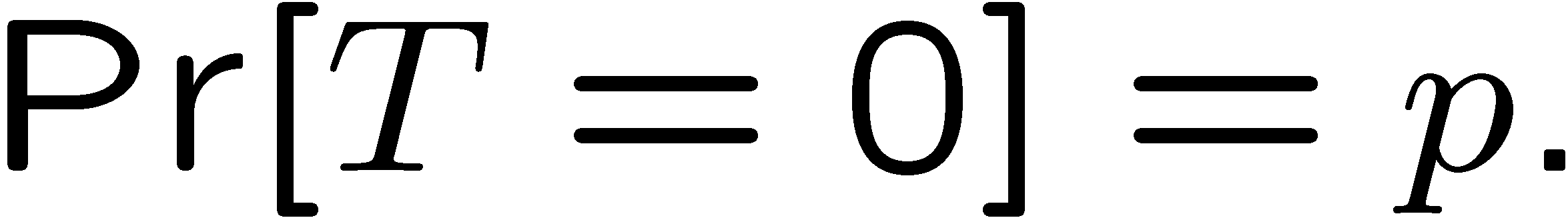 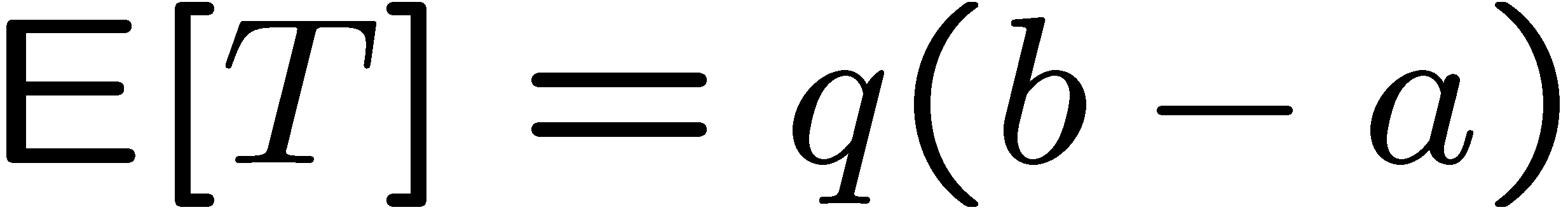 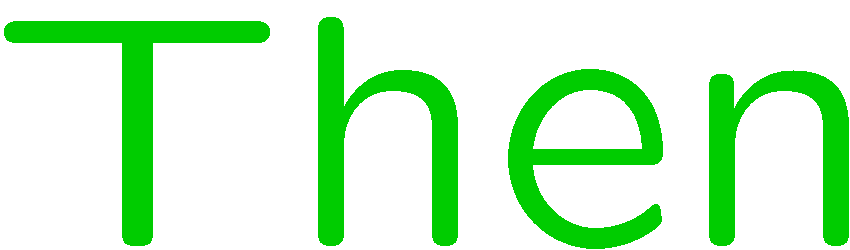 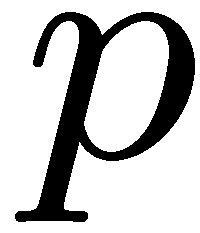 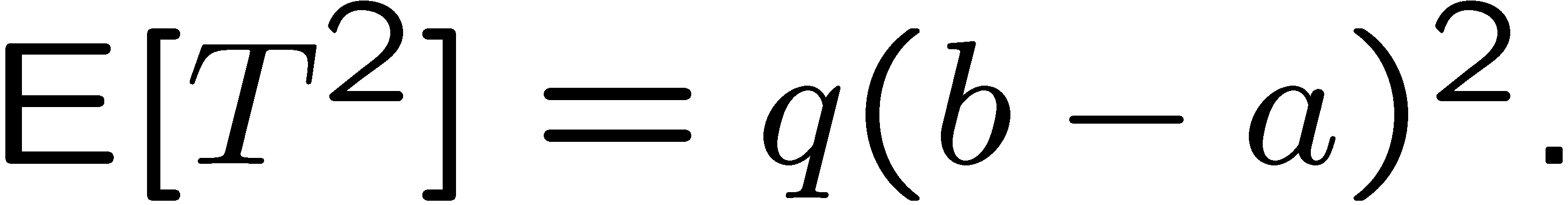 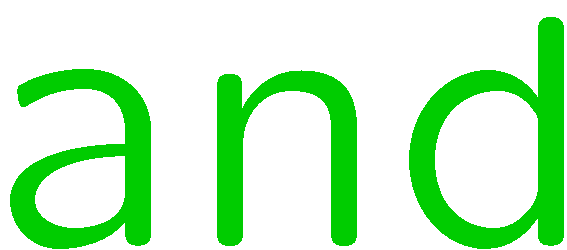 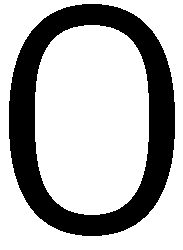 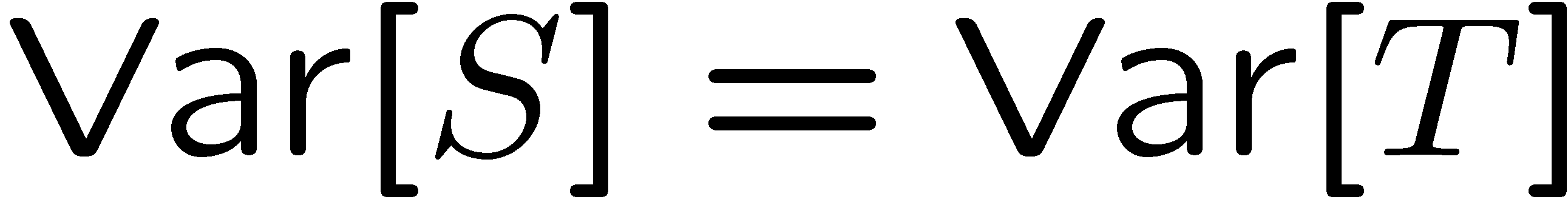 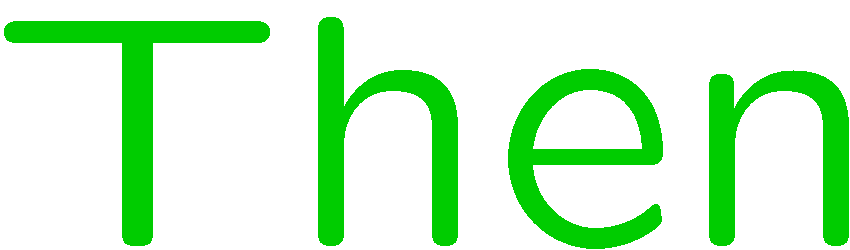 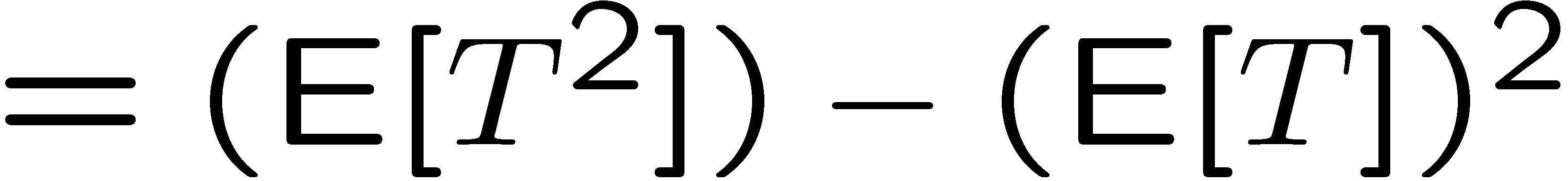 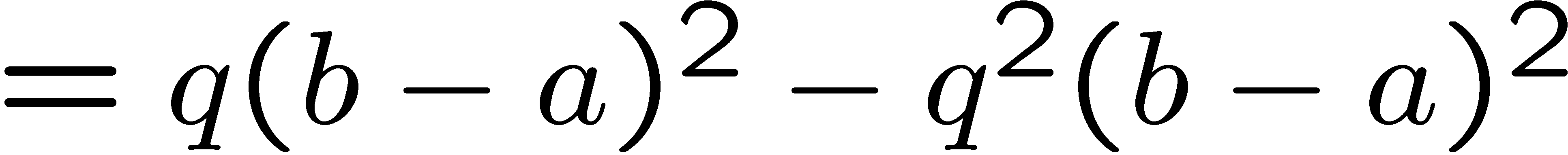 34
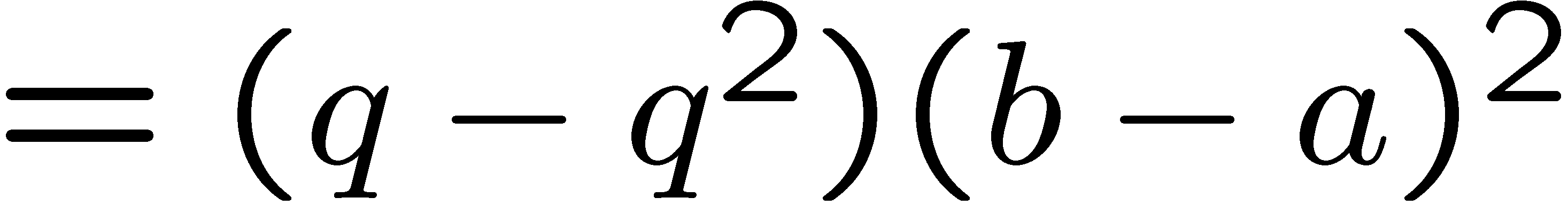 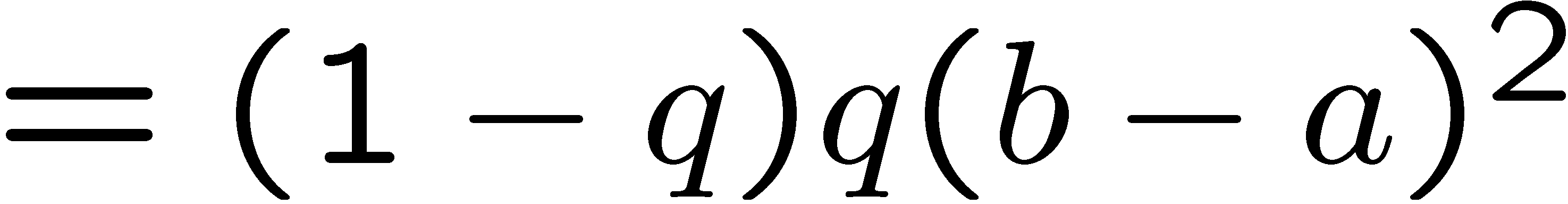 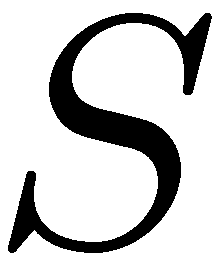 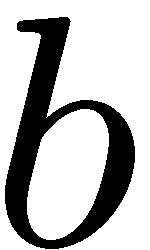 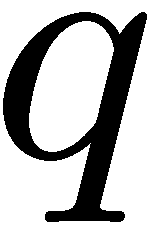 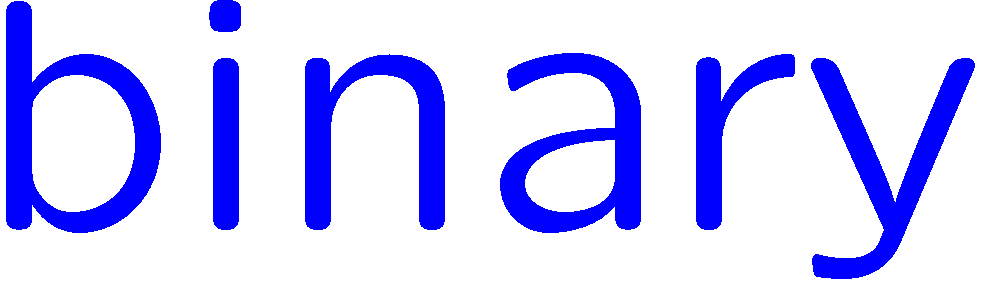 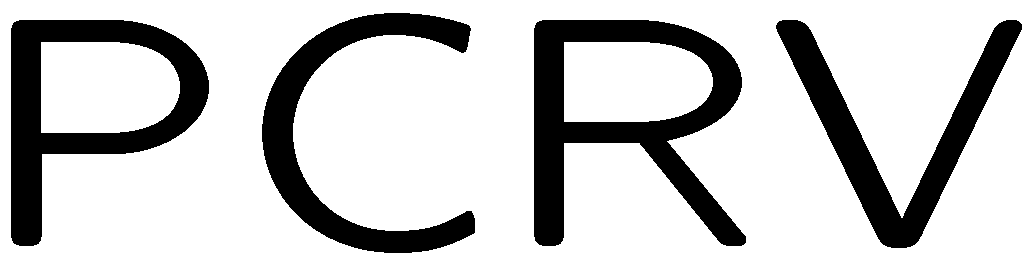 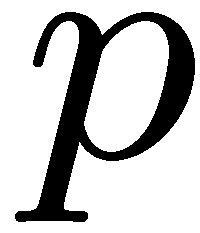 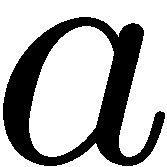 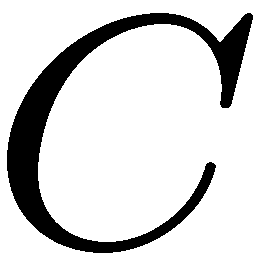 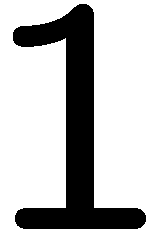 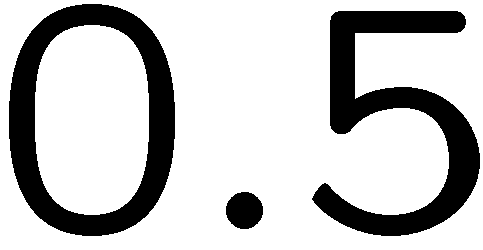 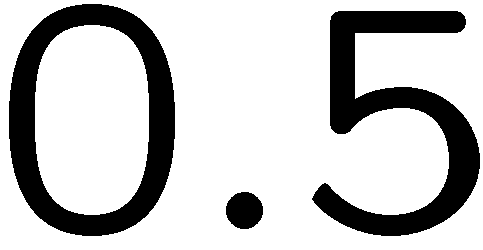 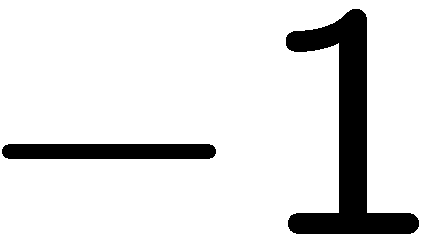 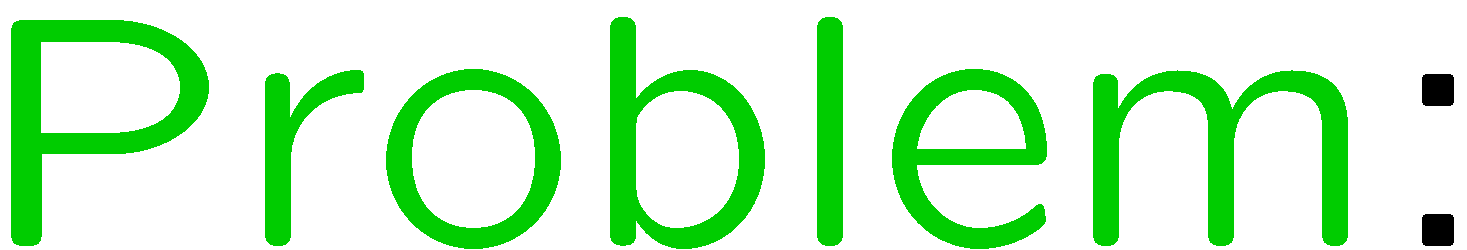 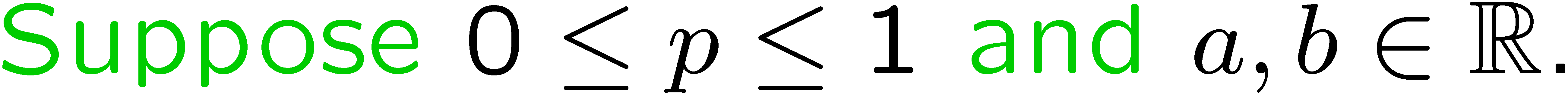 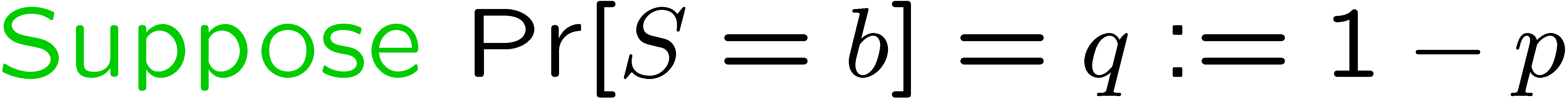 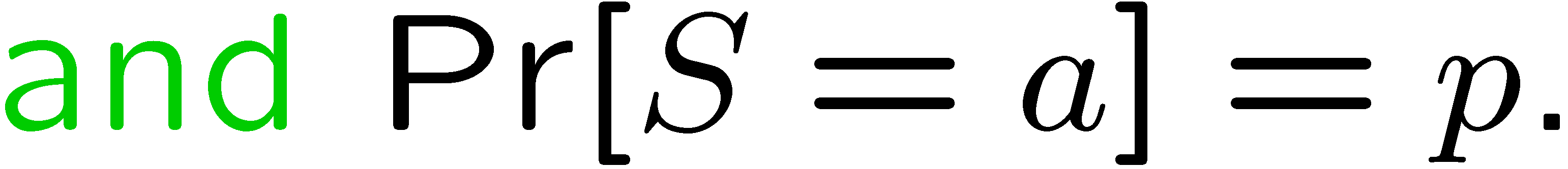 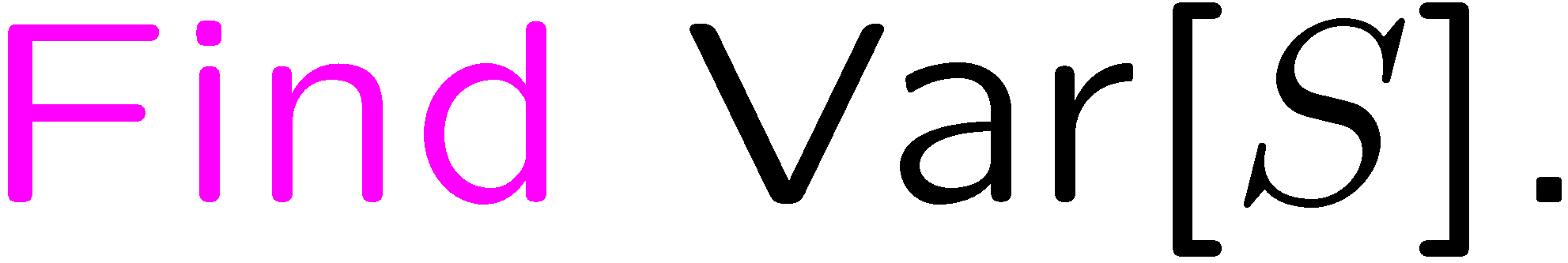 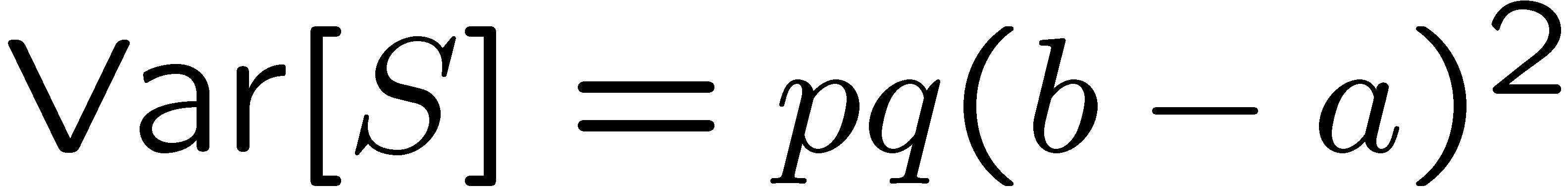 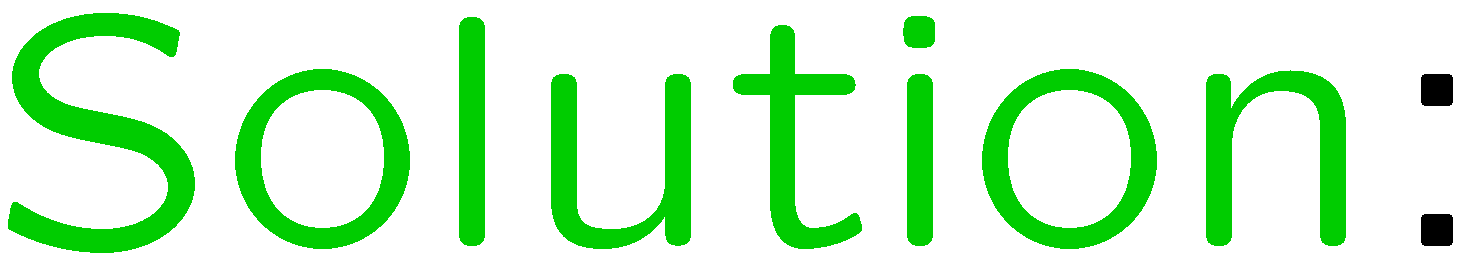 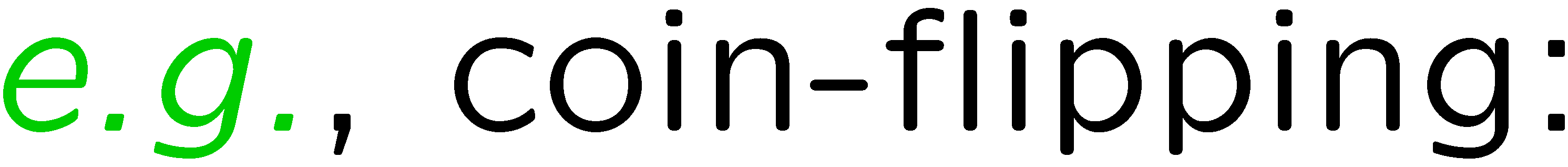 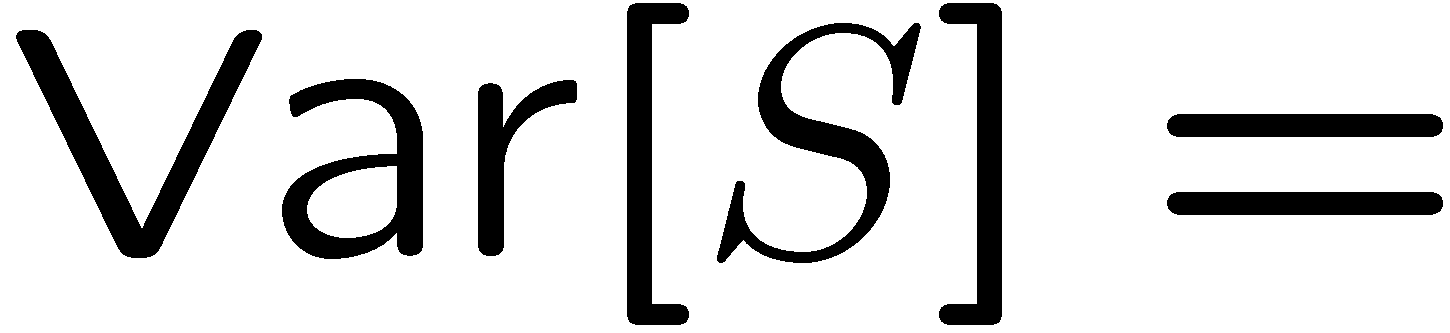 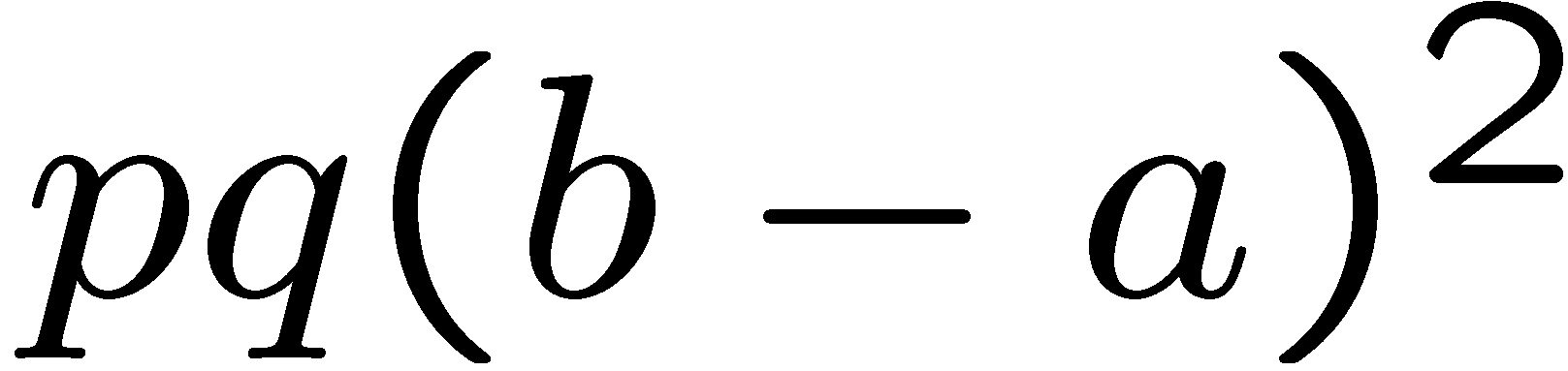 35
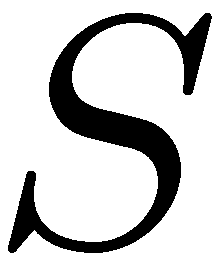 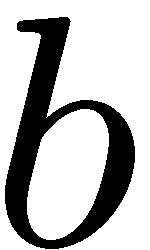 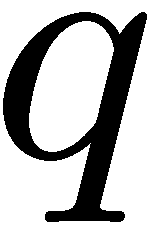 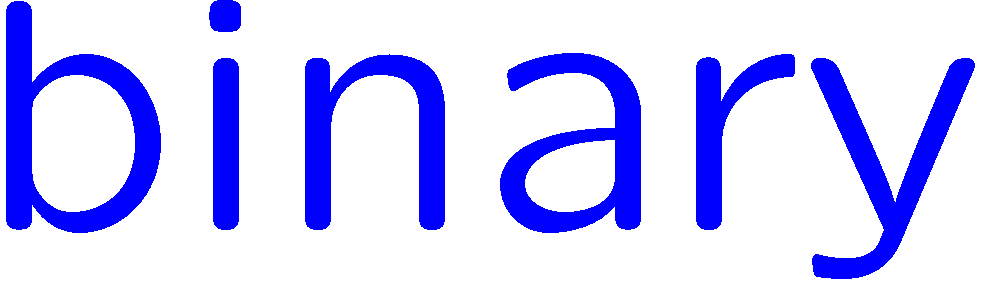 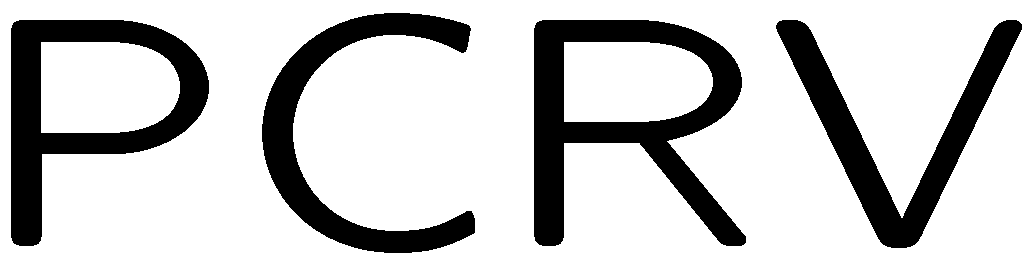 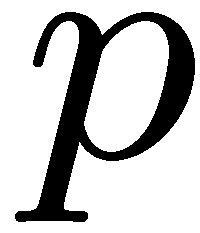 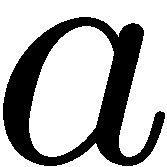 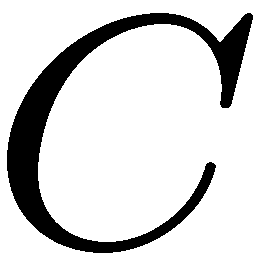 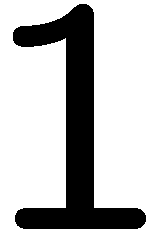 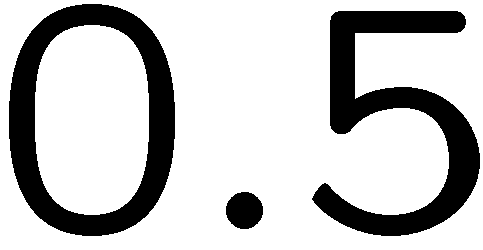 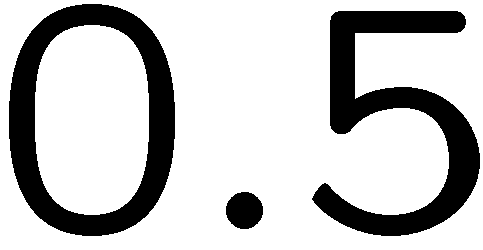 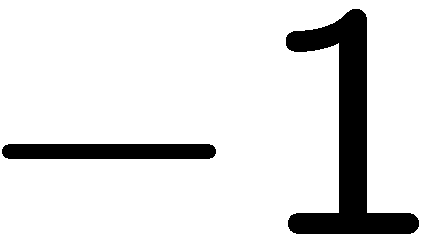 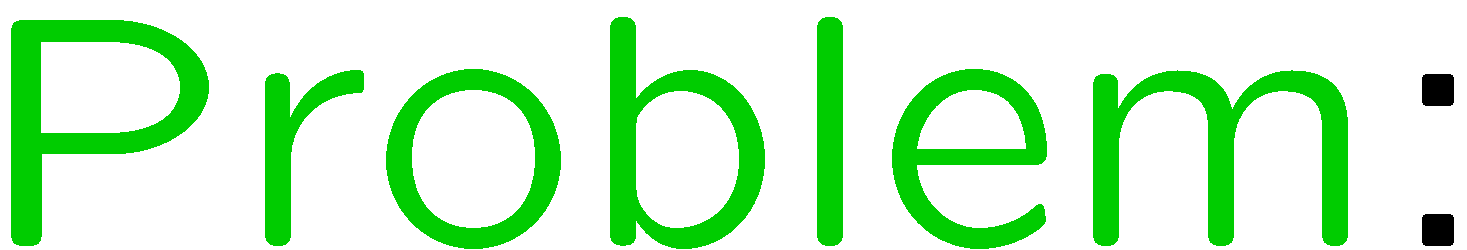 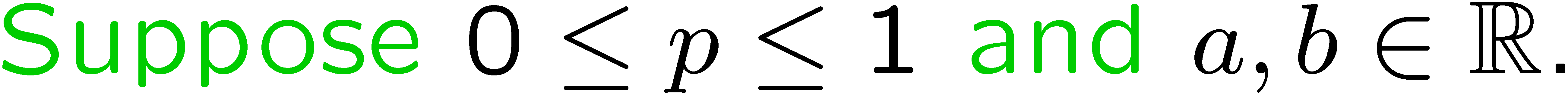 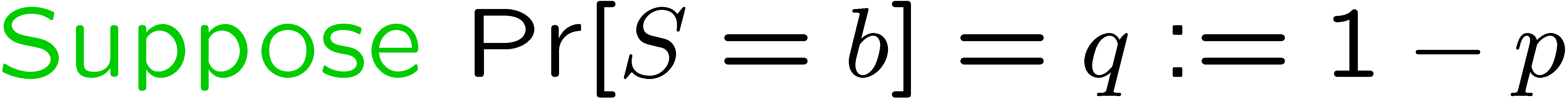 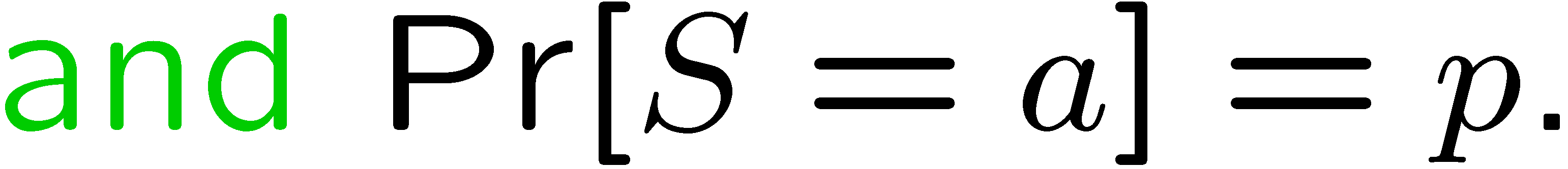 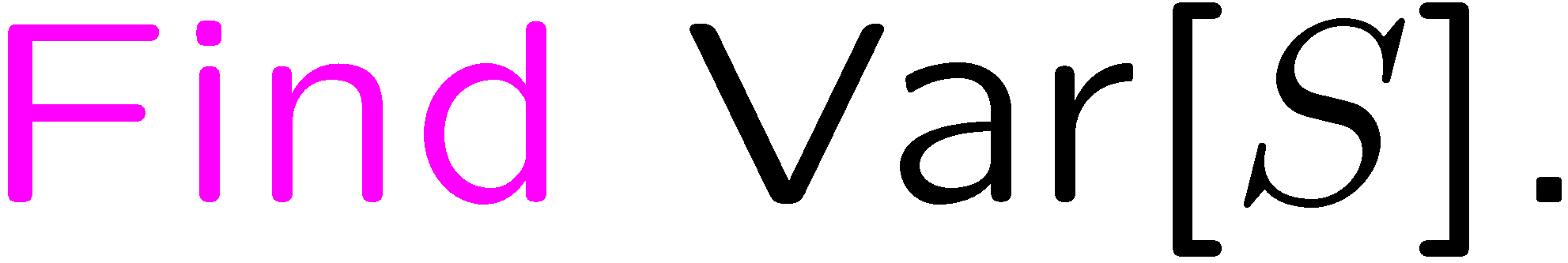 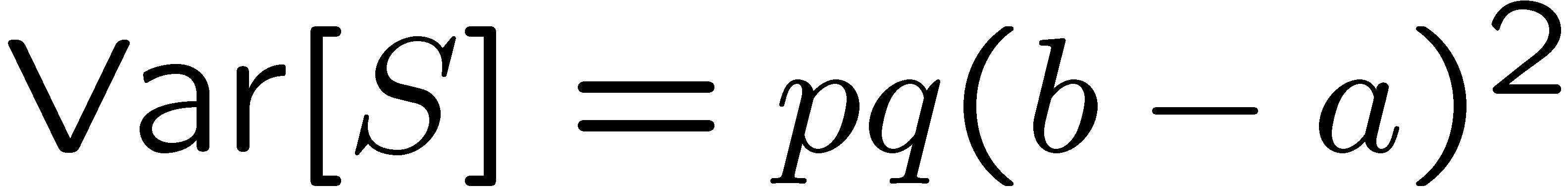 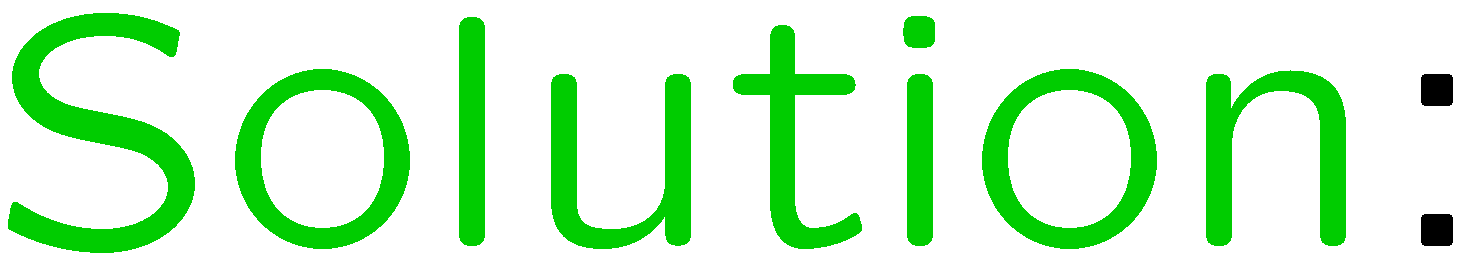 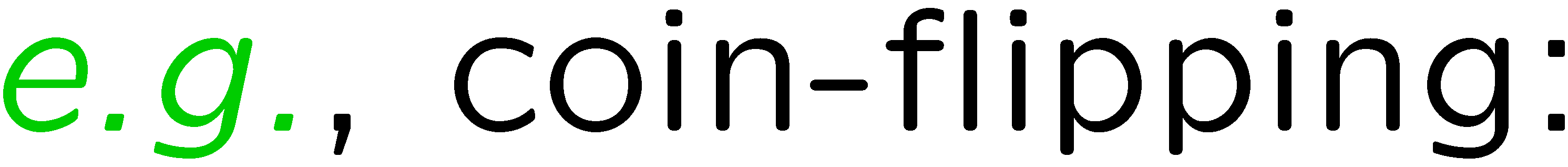 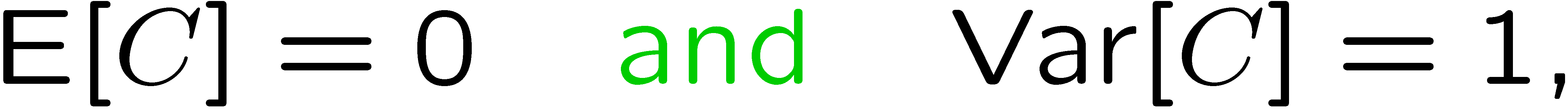 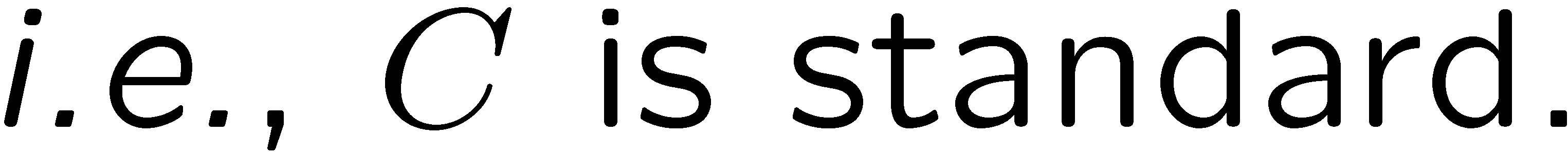 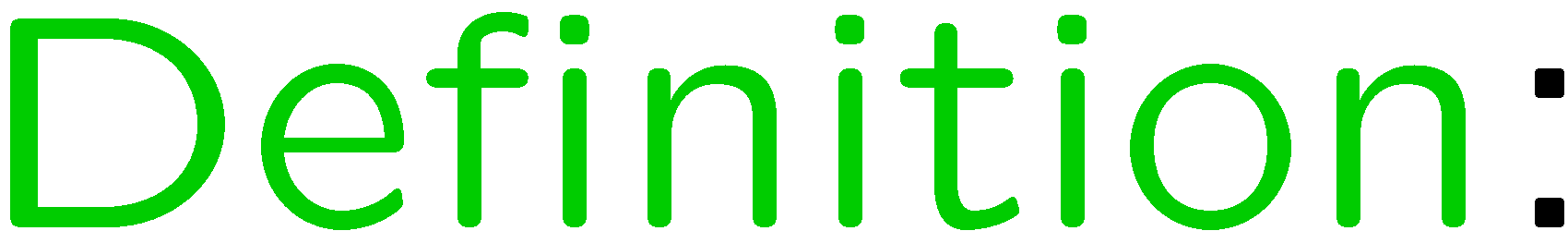 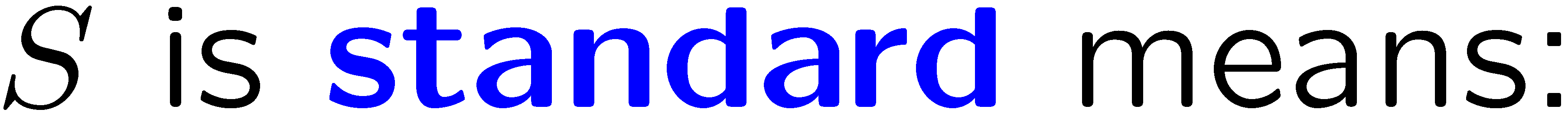 36
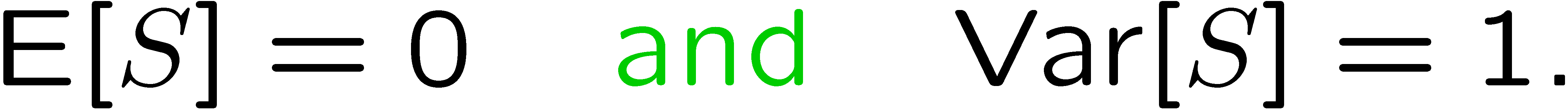 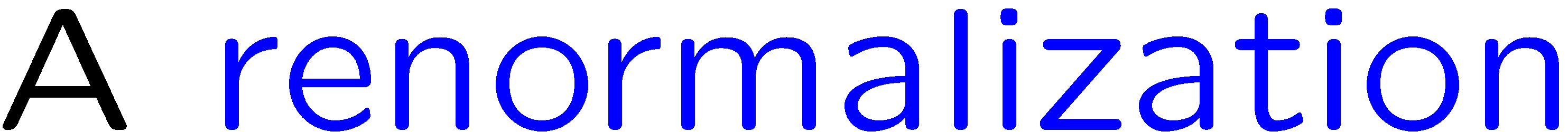 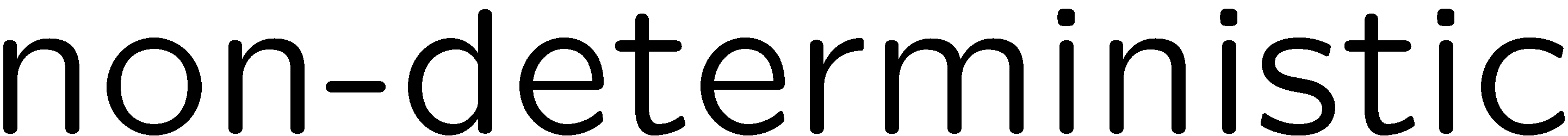 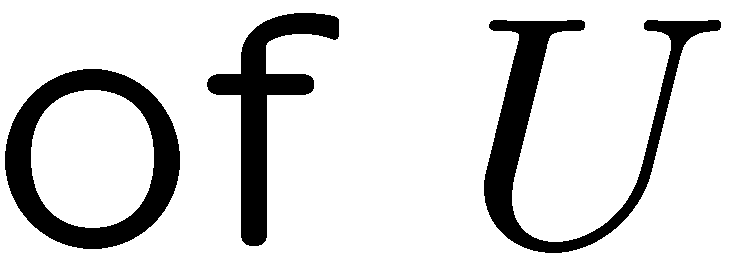 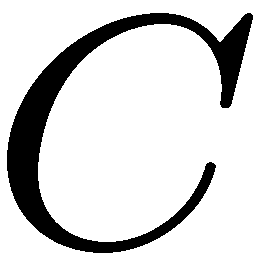 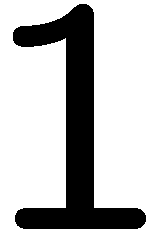 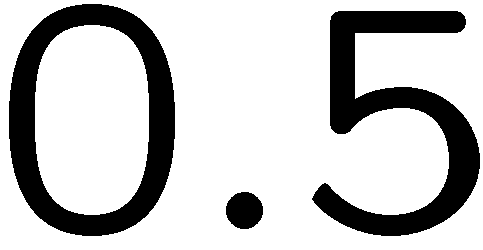 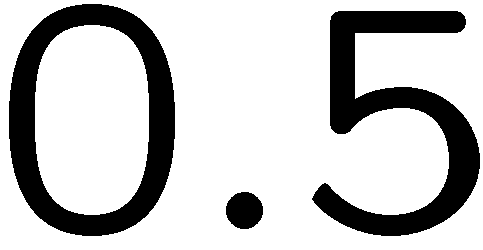 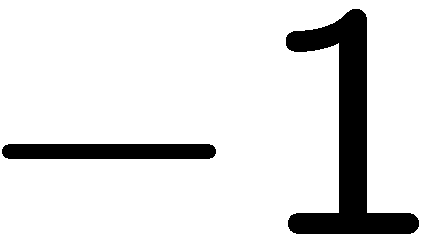 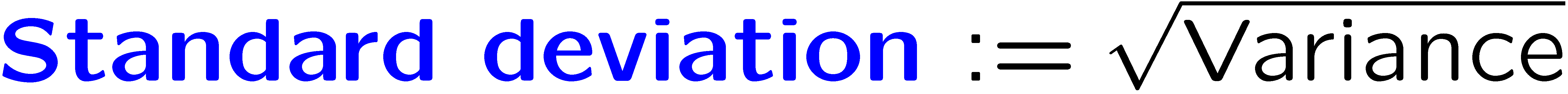 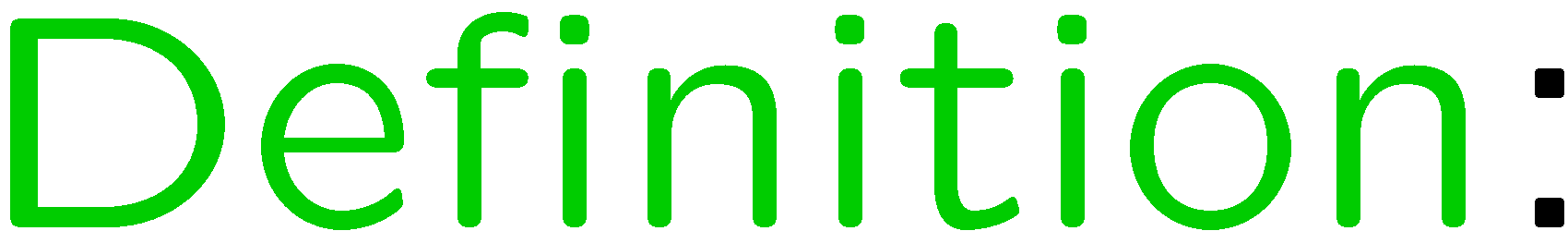 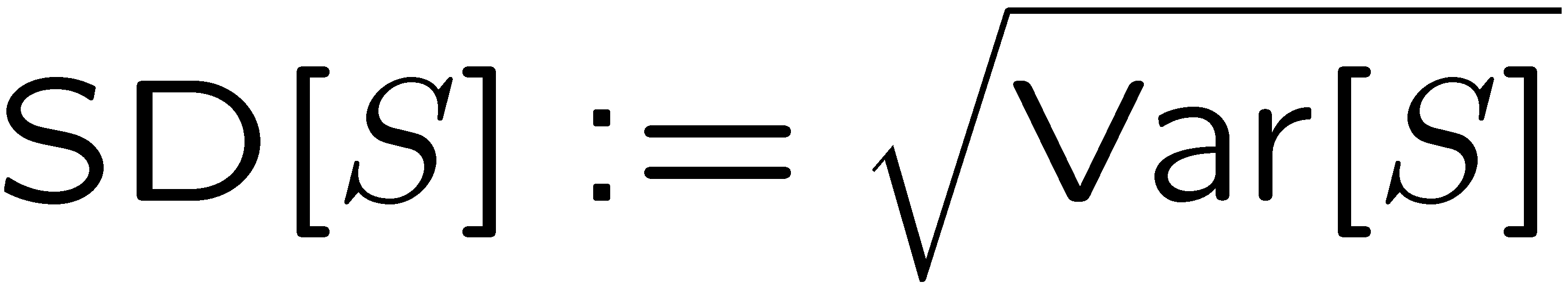 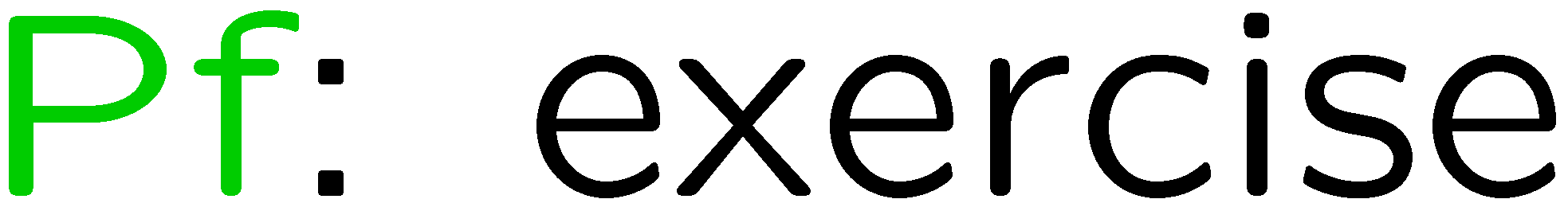 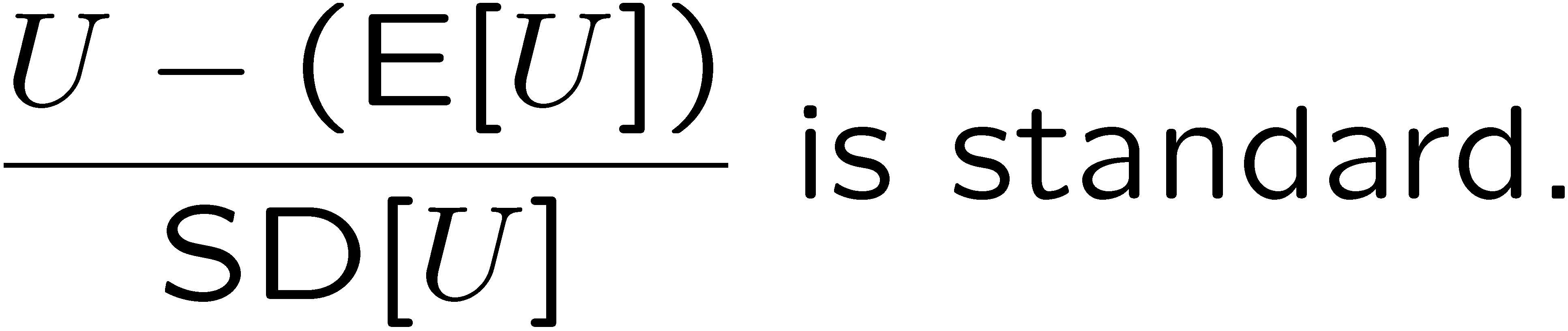 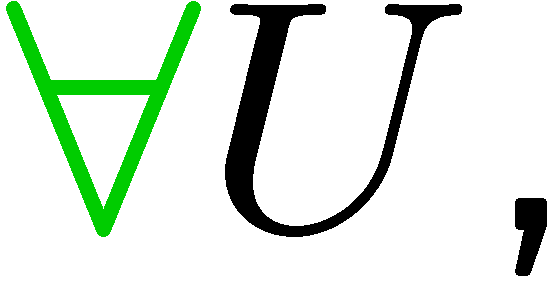 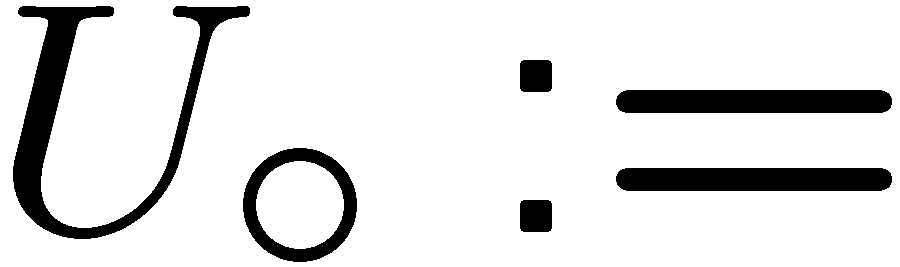 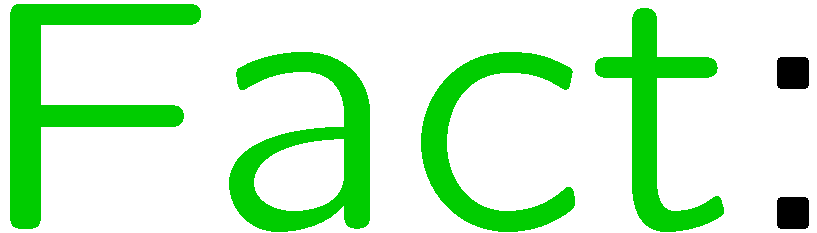 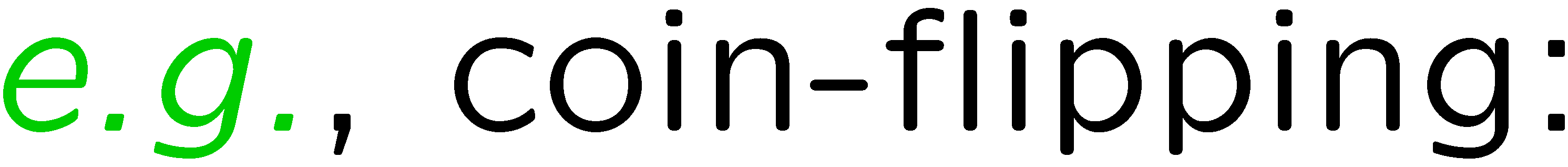 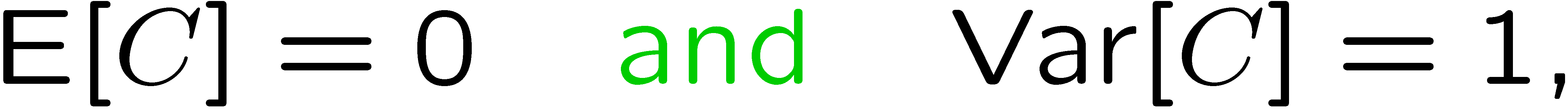 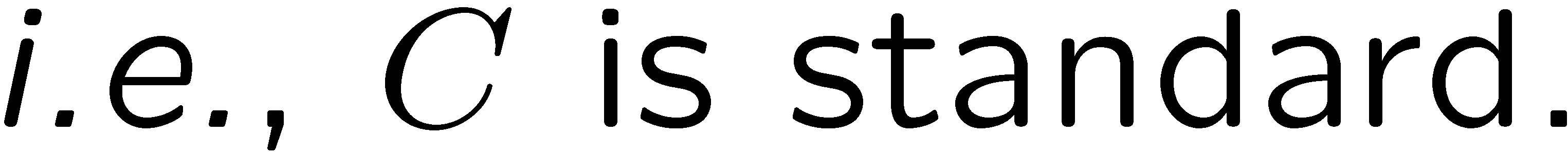 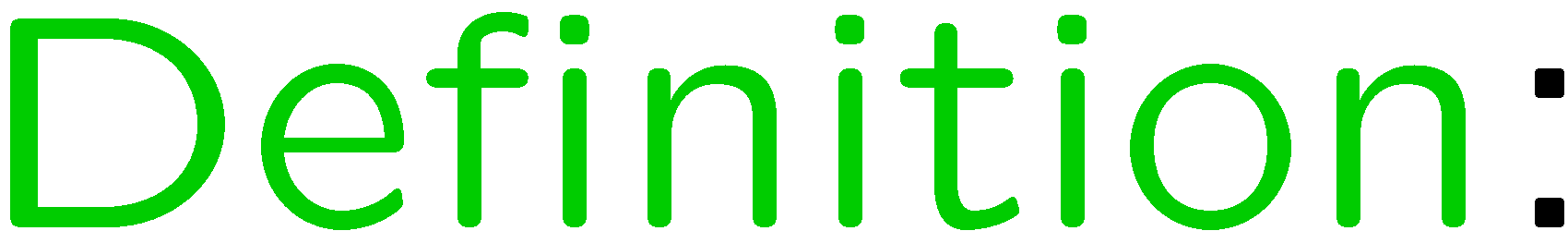 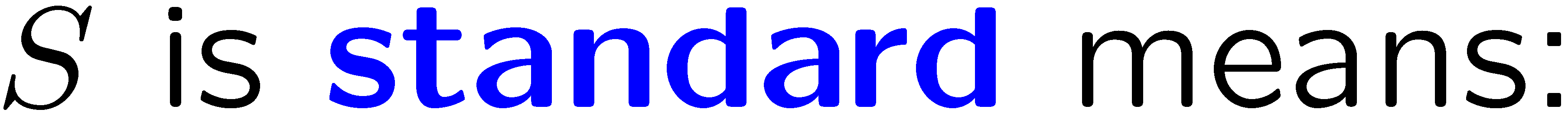 37
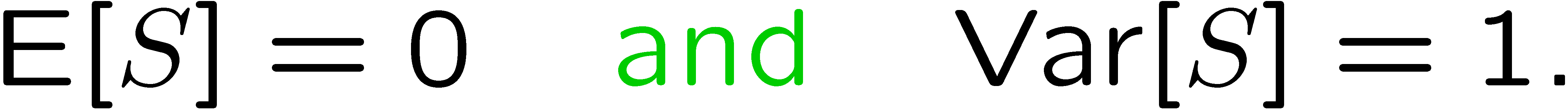 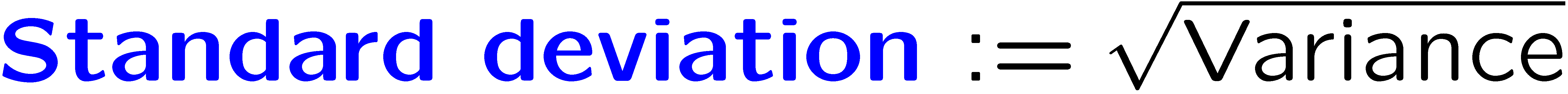 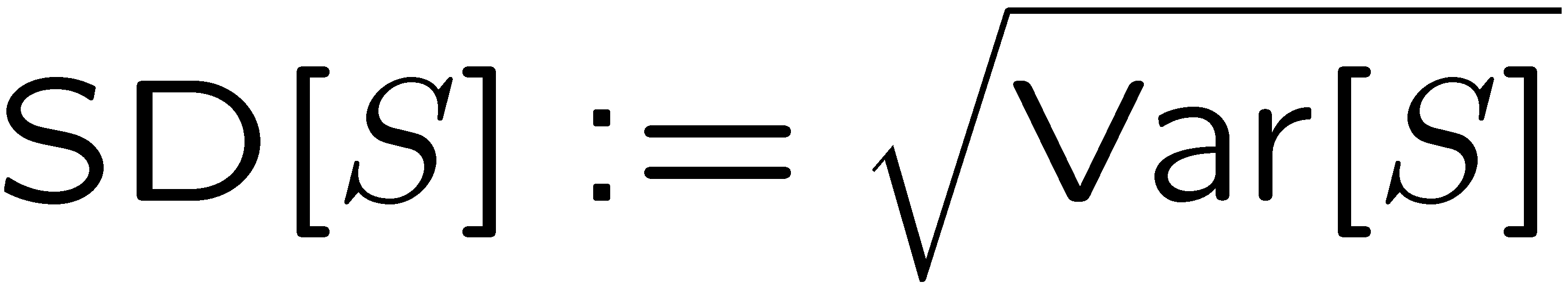 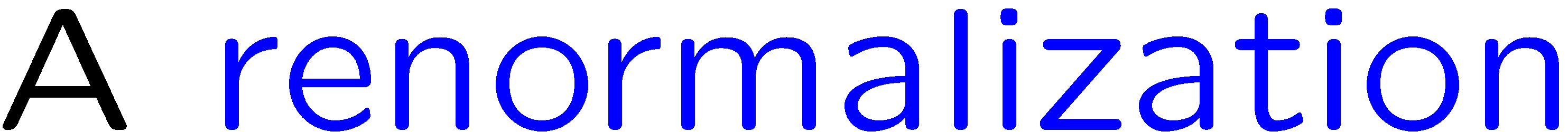 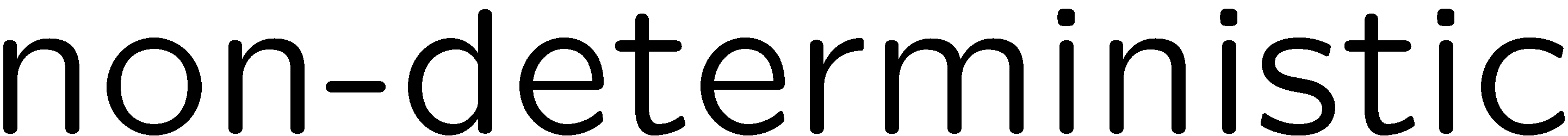 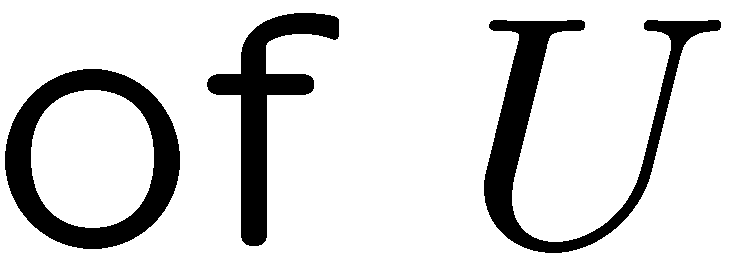 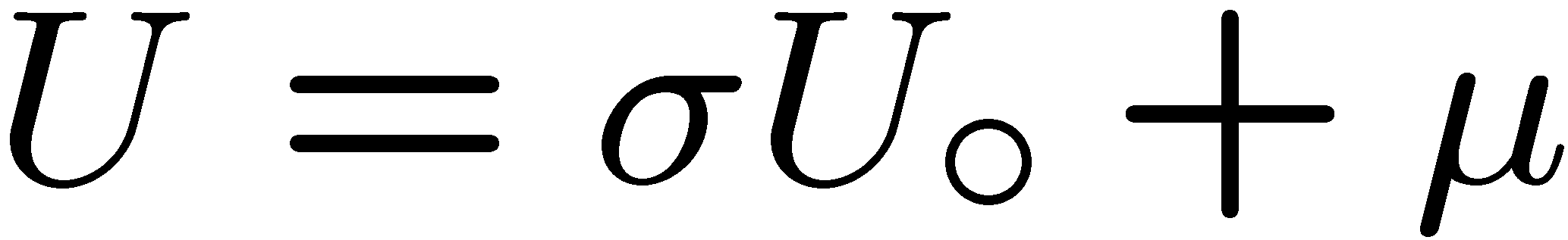 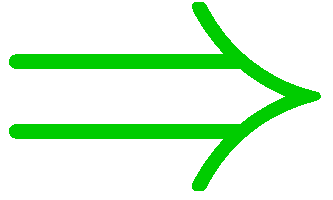 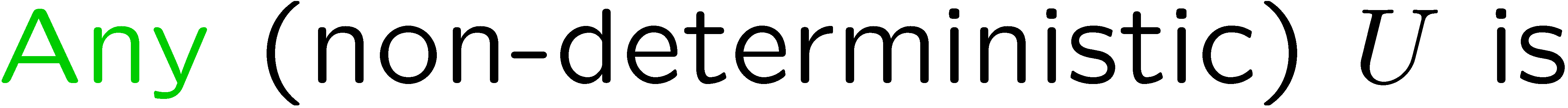 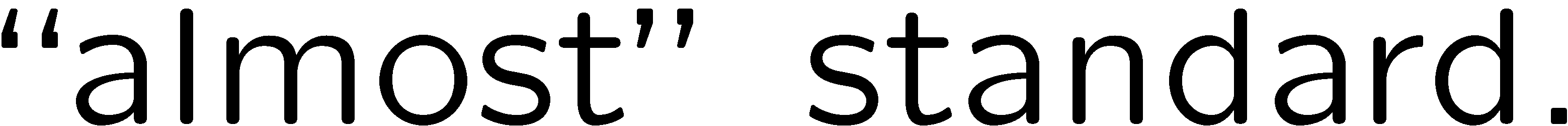 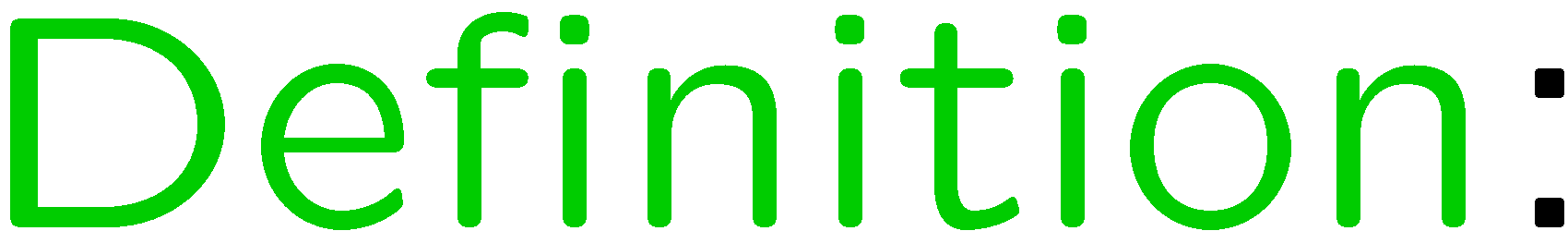 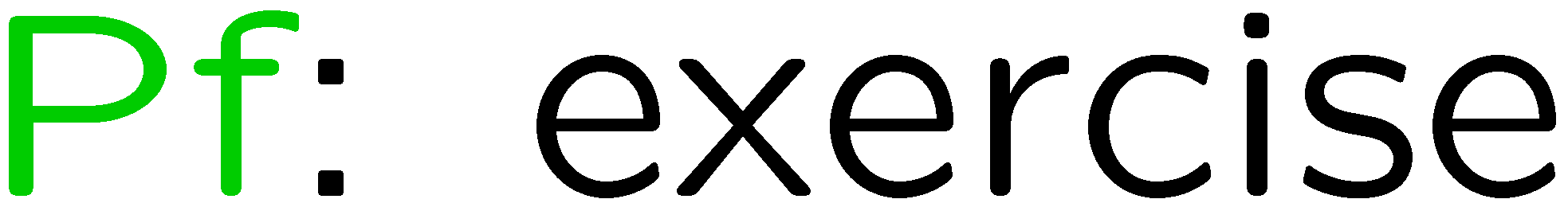 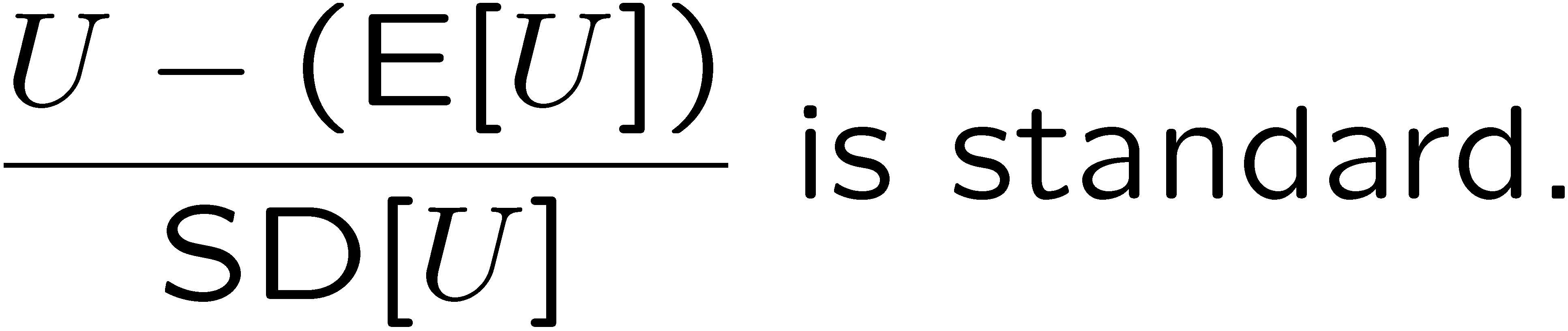 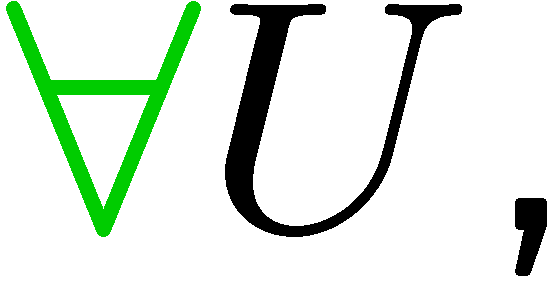 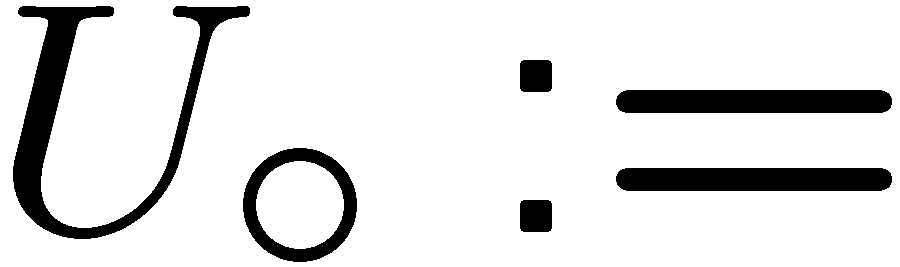 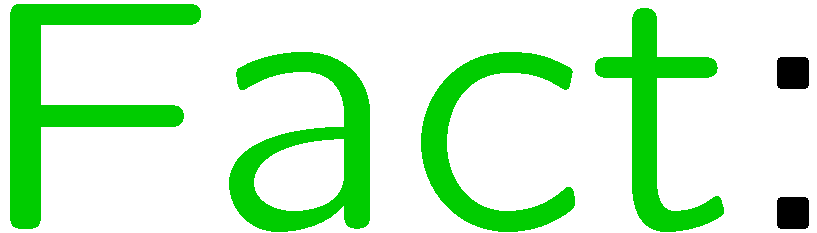 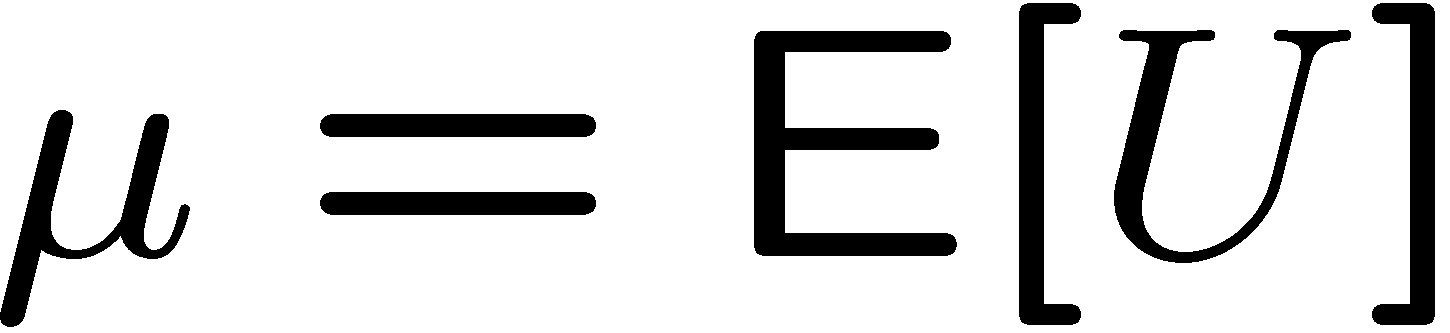 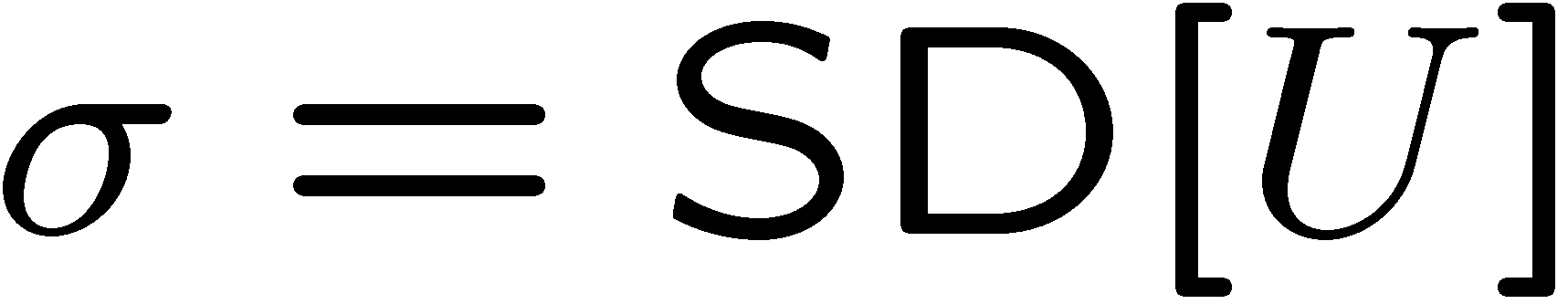 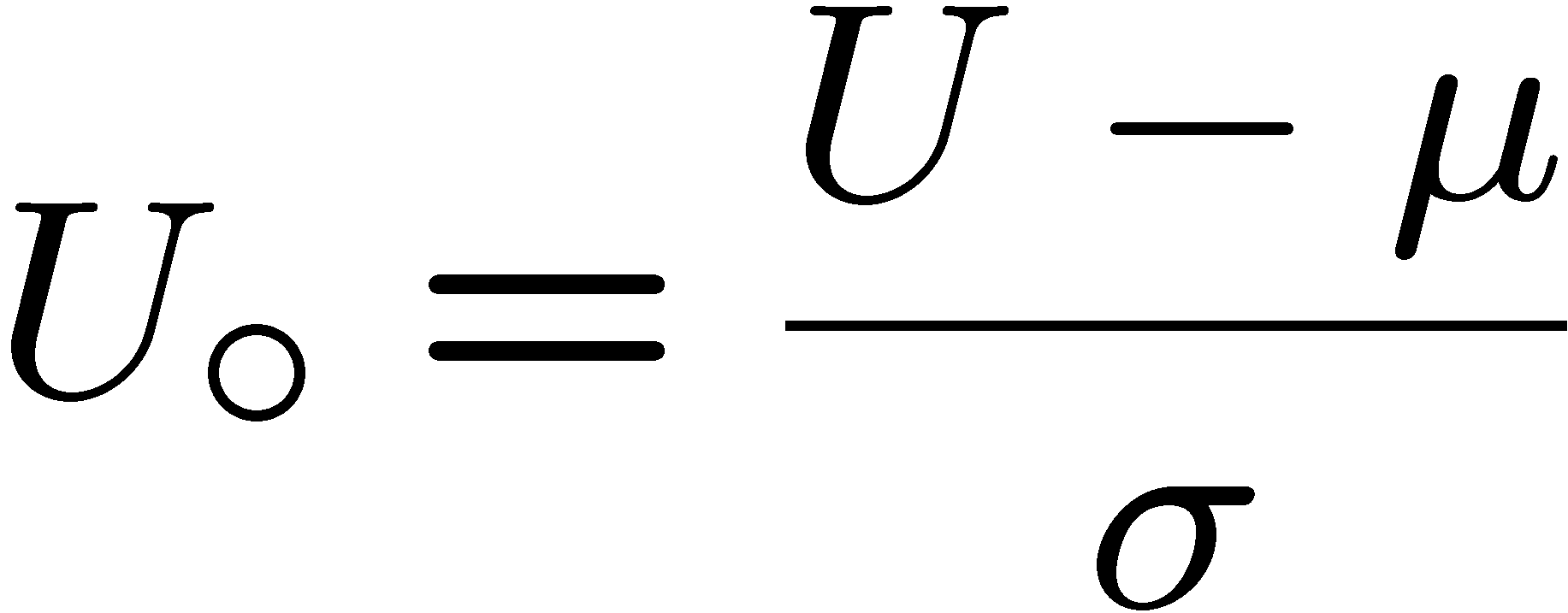 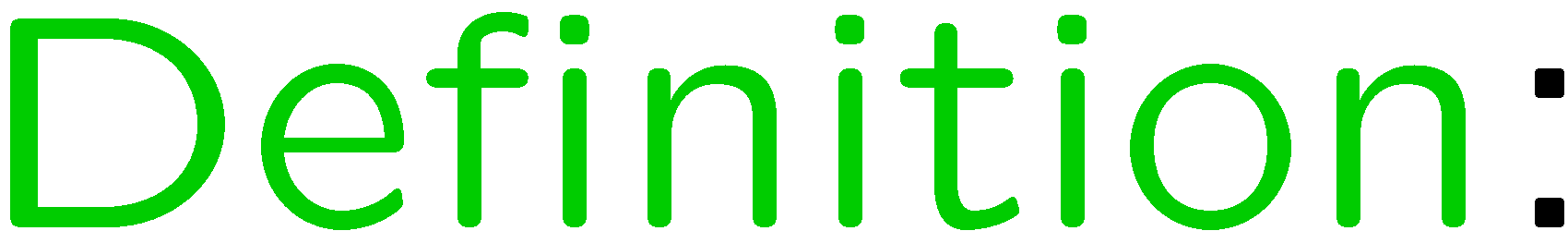 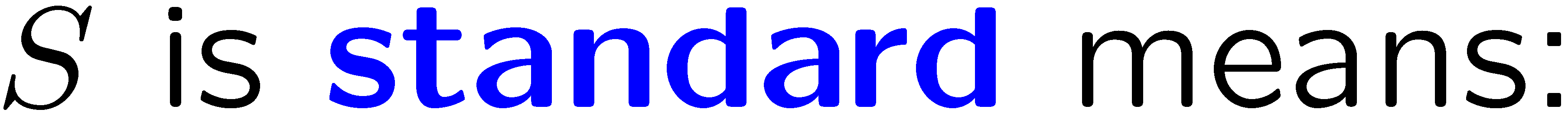 38
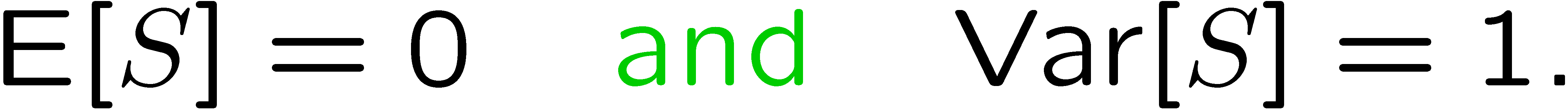 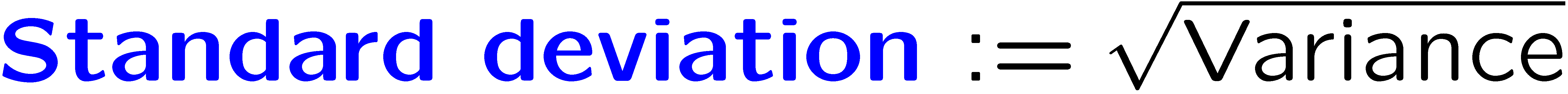 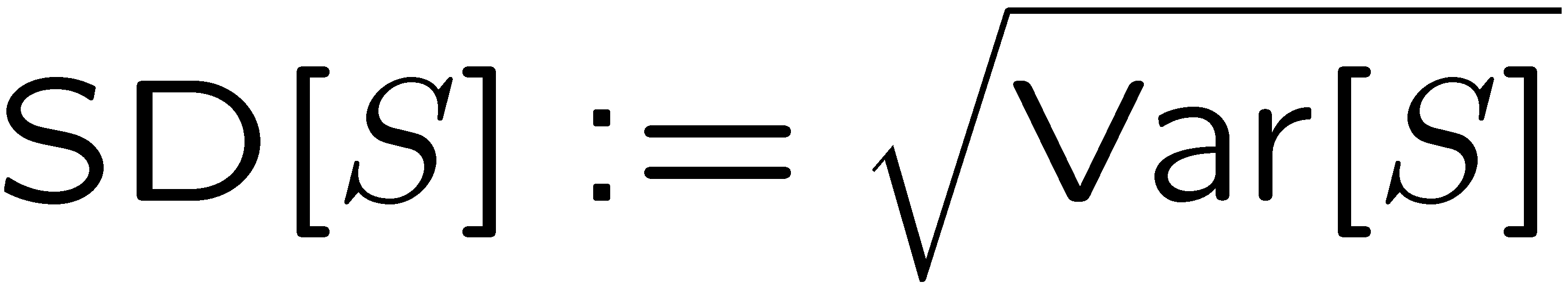 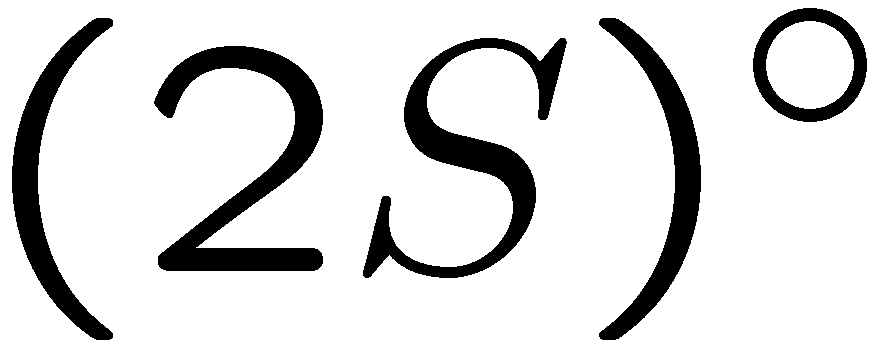 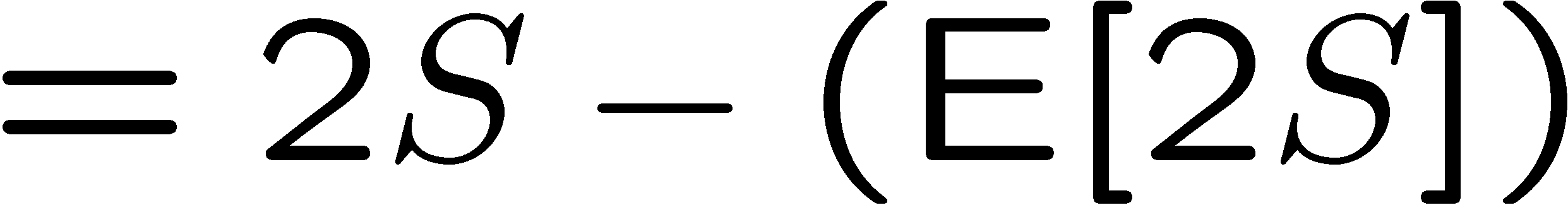 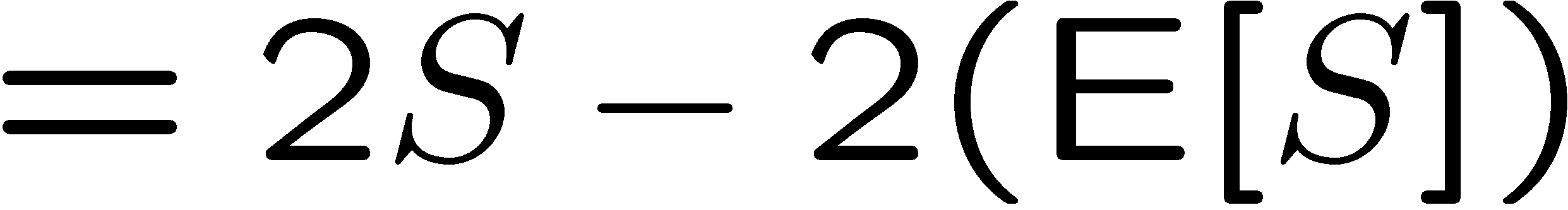 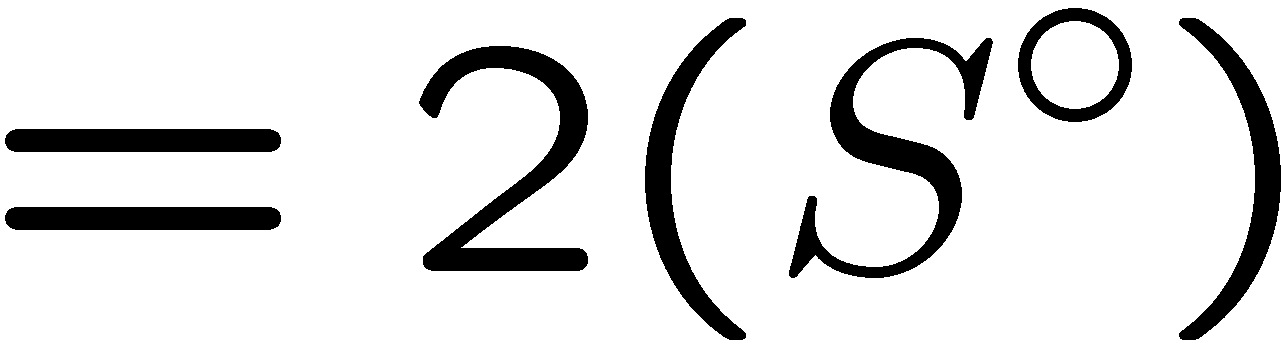 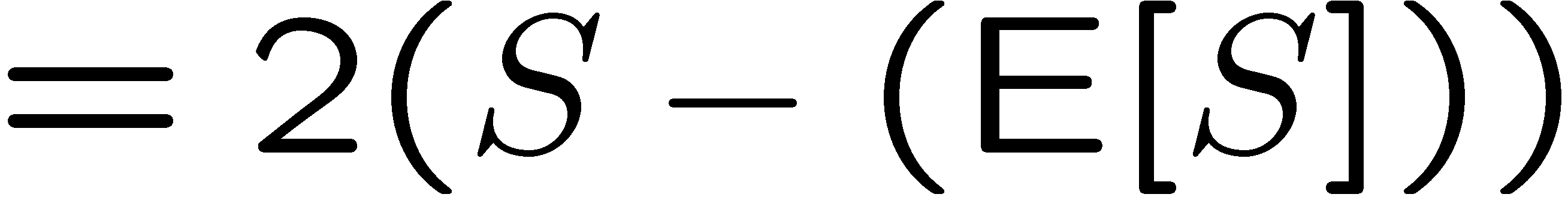 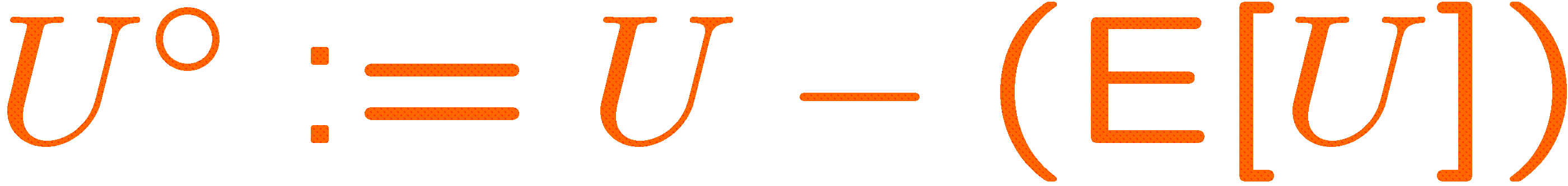 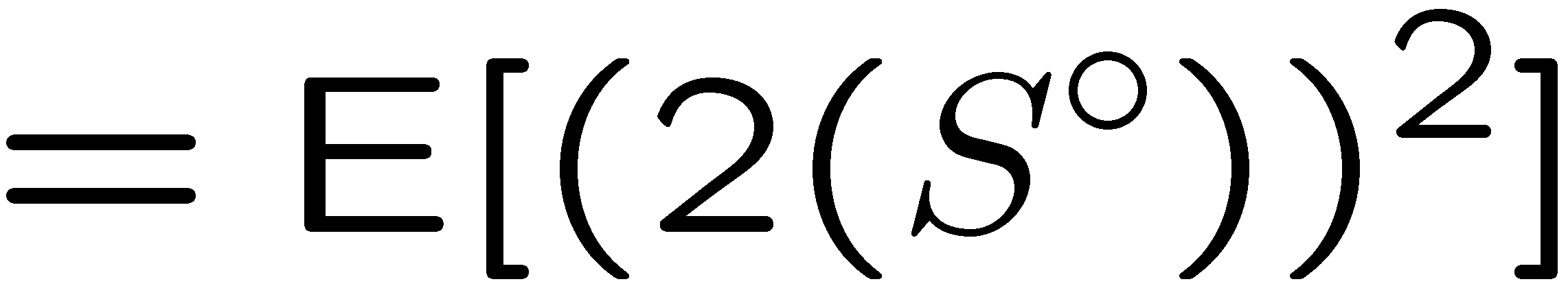 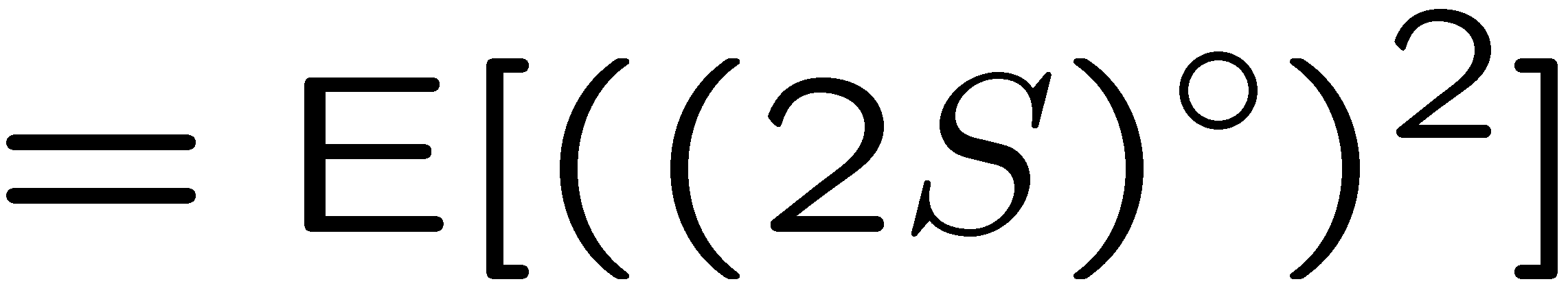 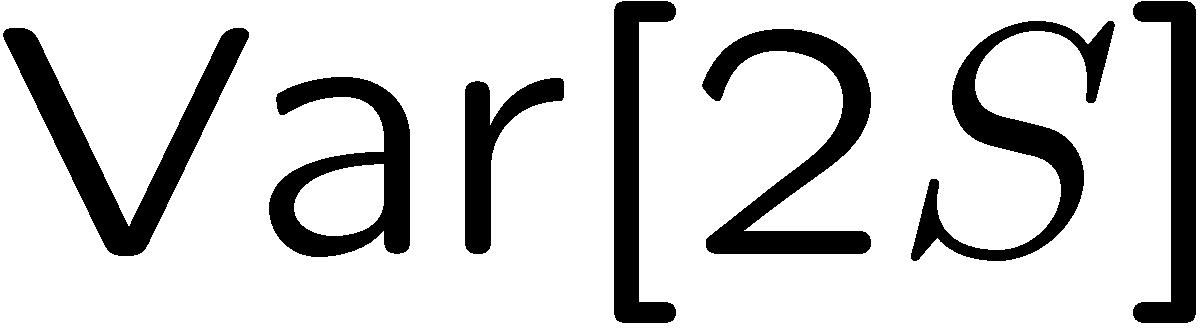 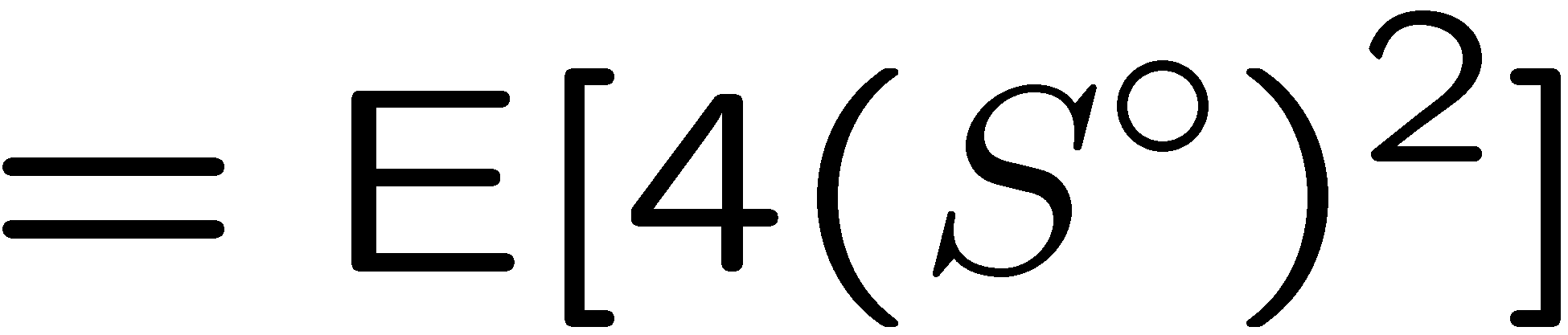 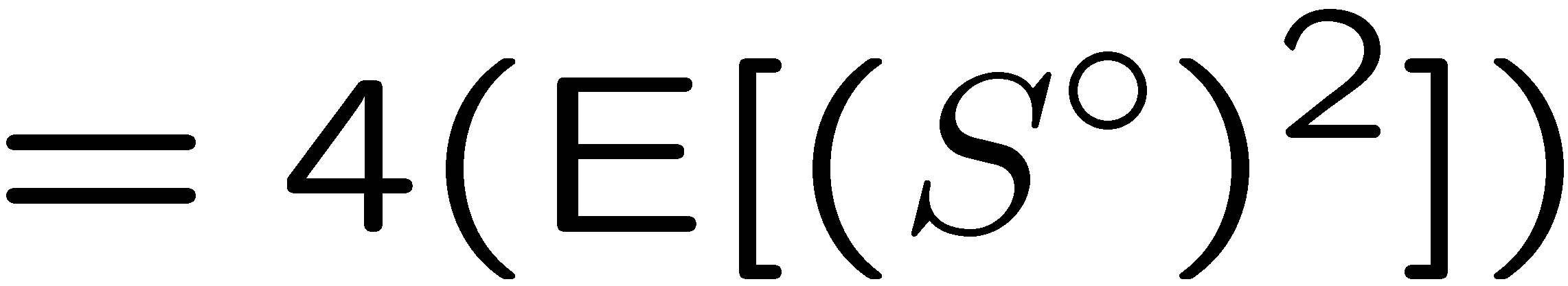 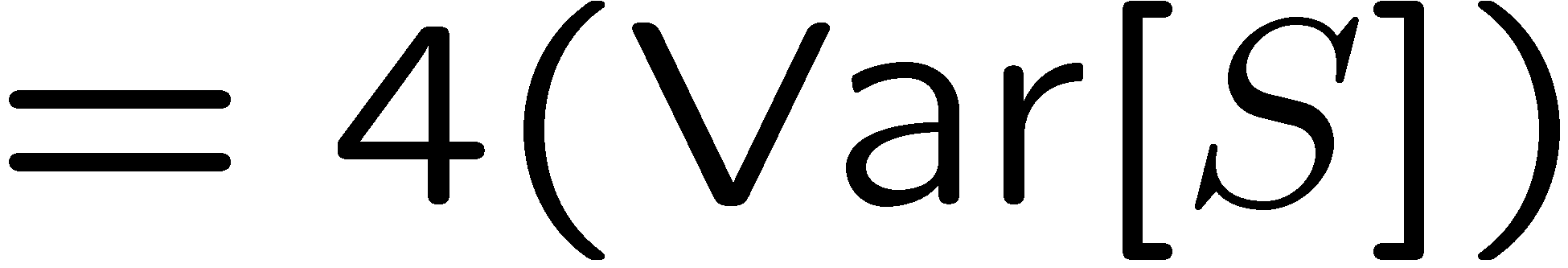 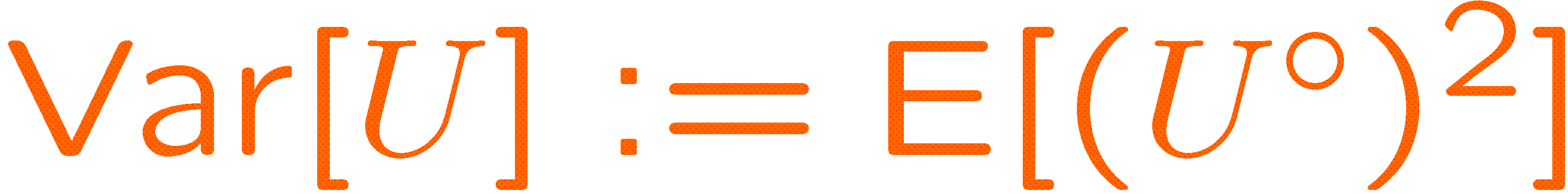 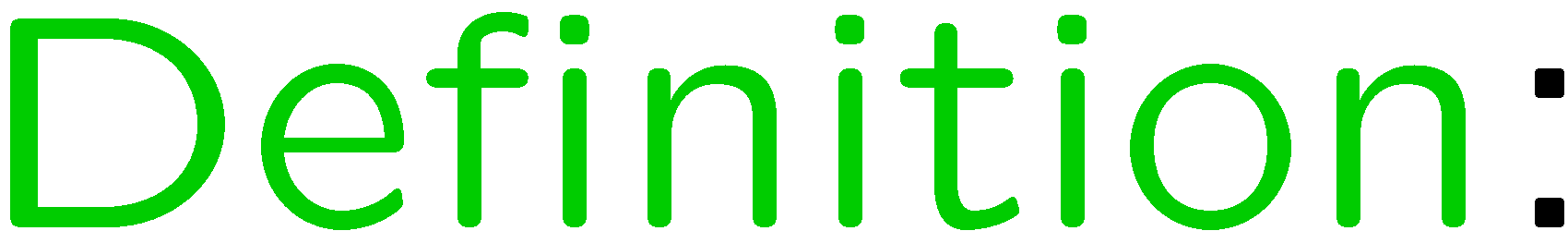 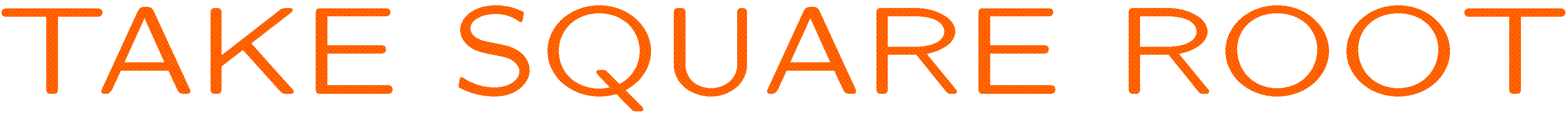 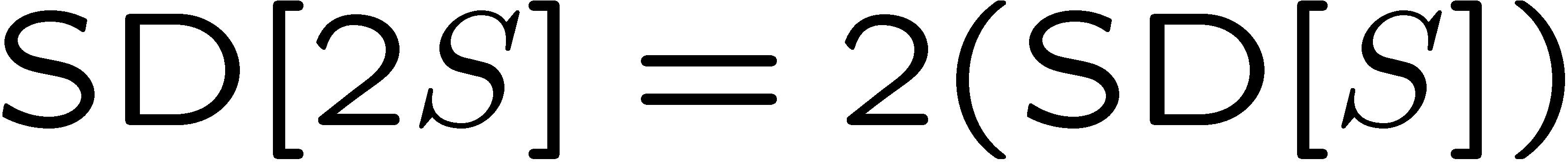 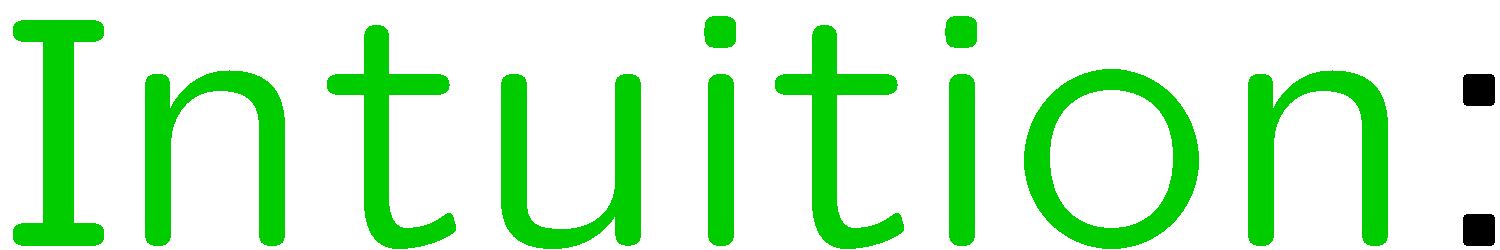 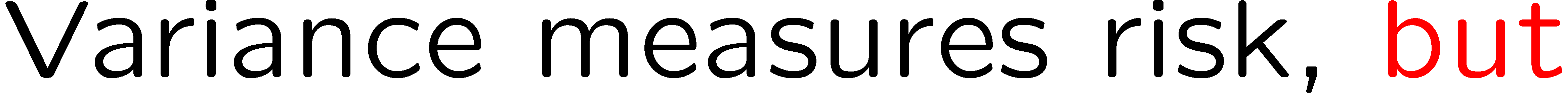 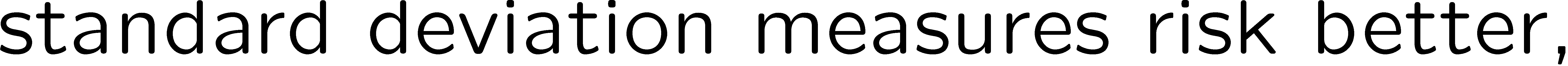 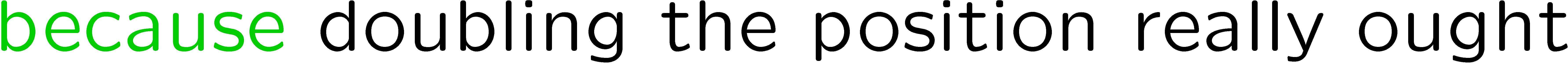 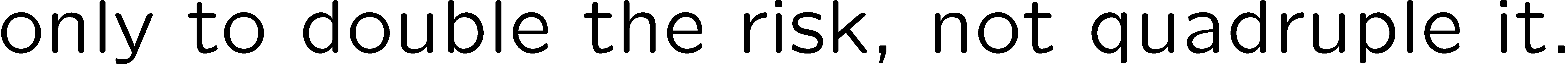 39
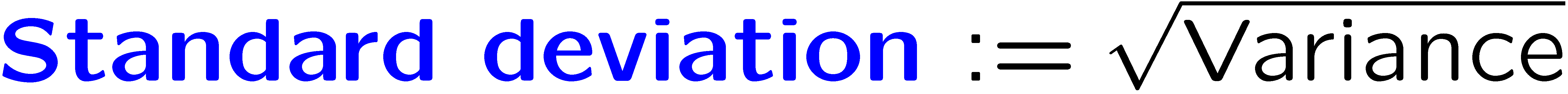 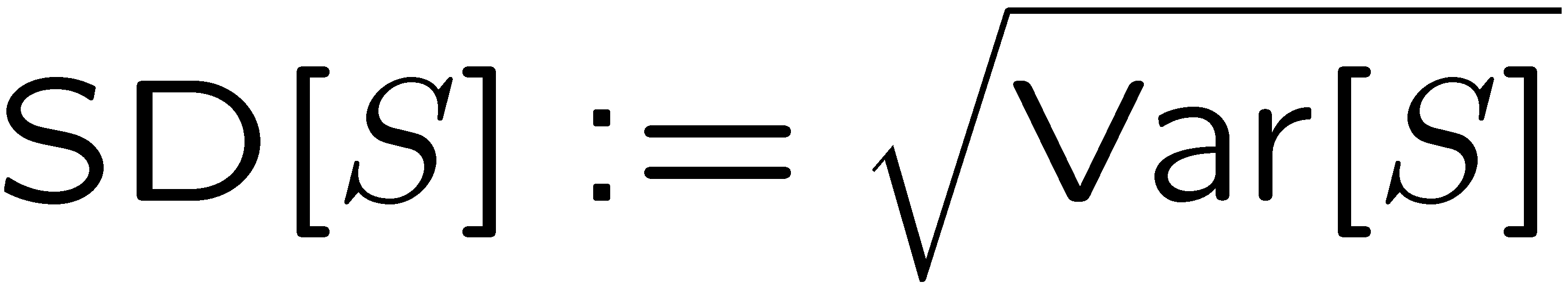 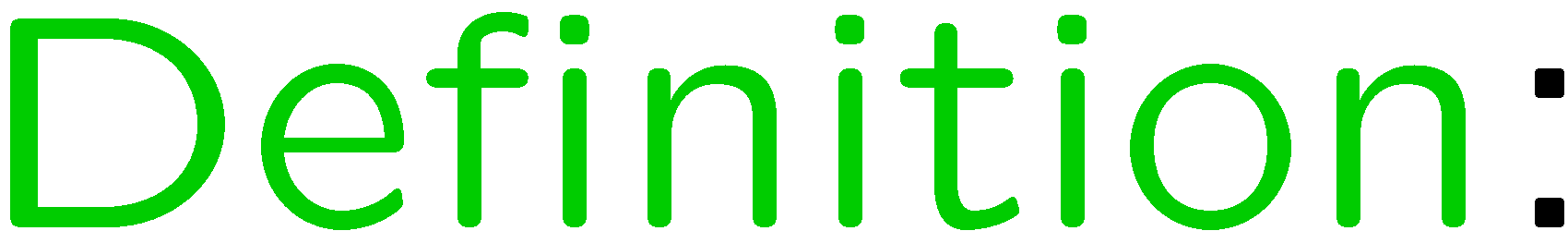 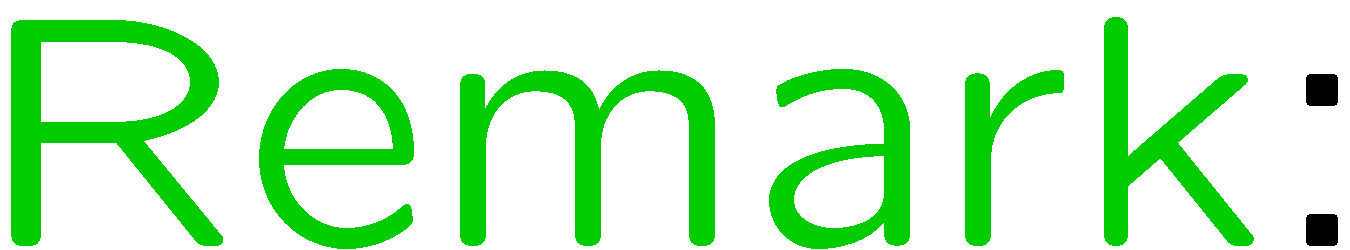 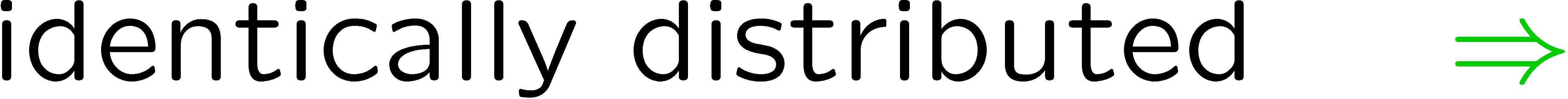 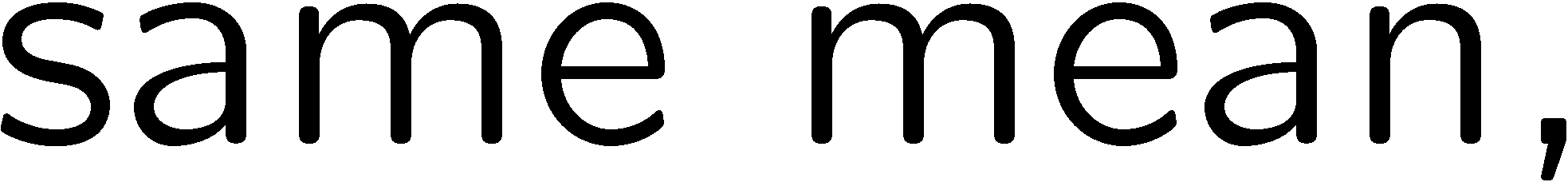 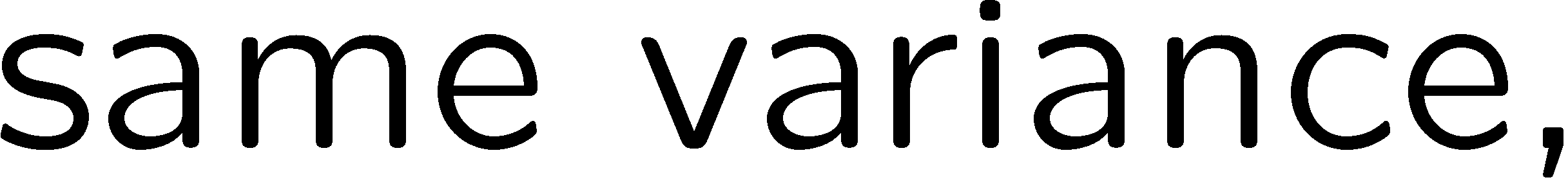 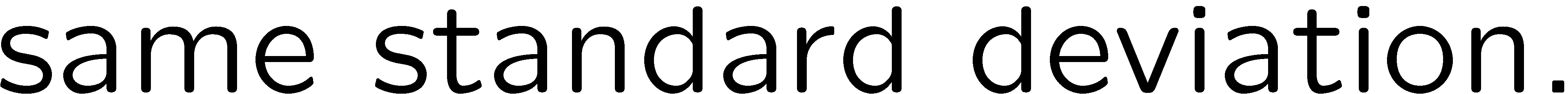 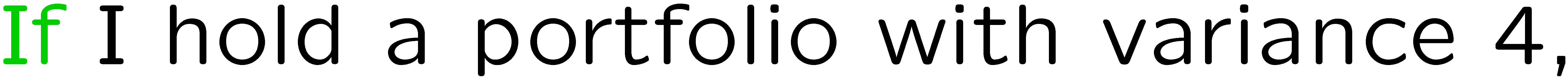 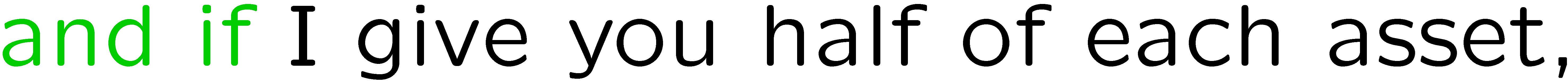 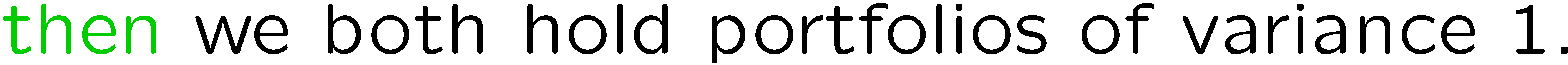 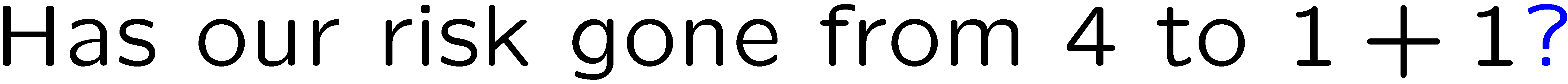 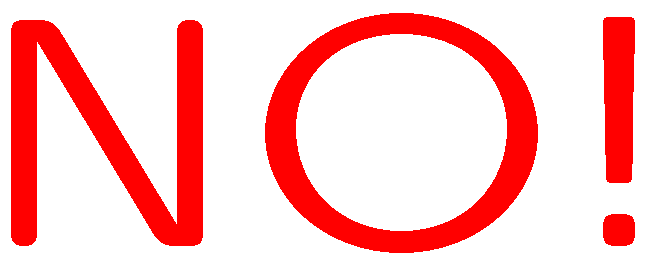 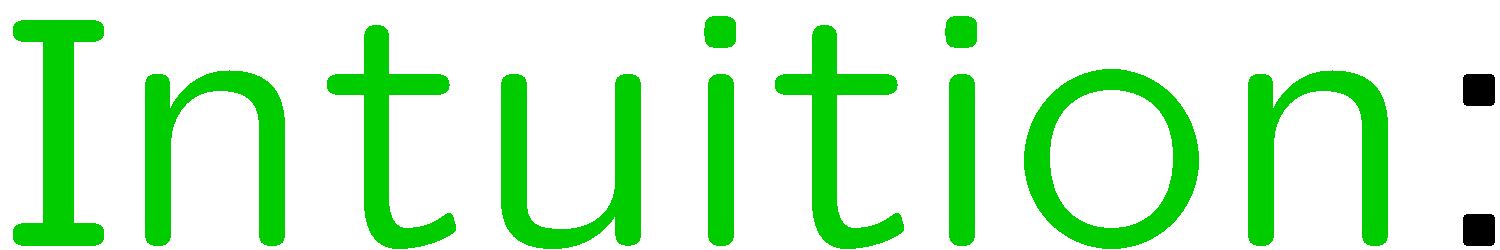 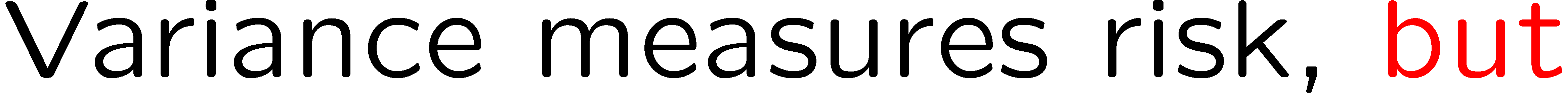 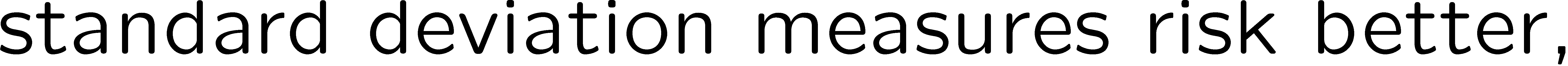 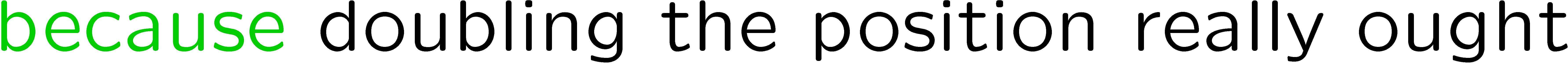 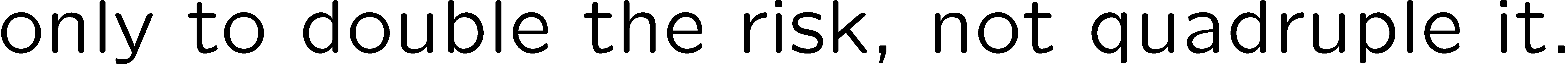 40
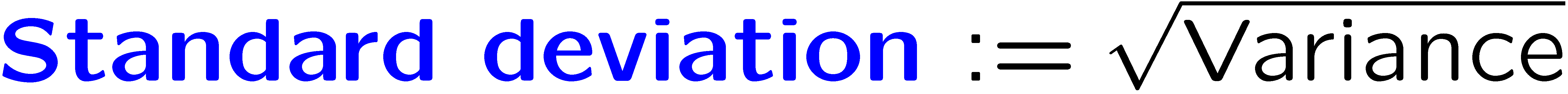 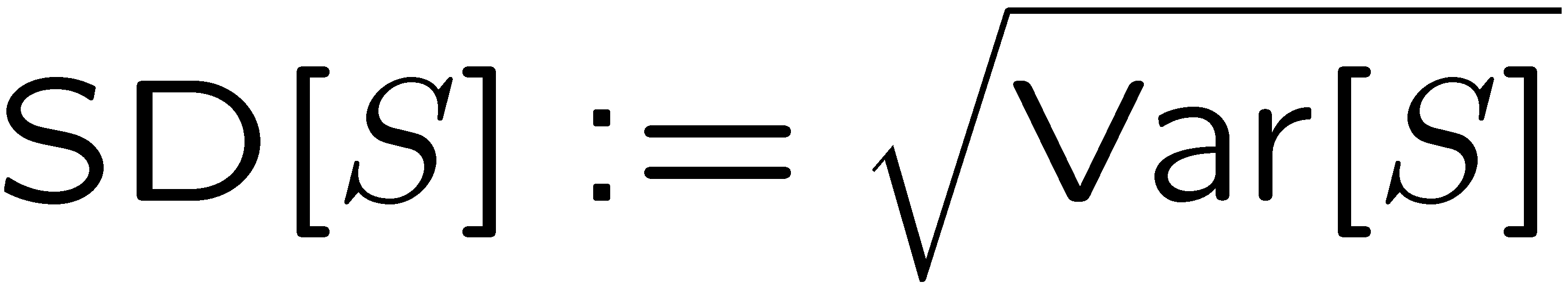 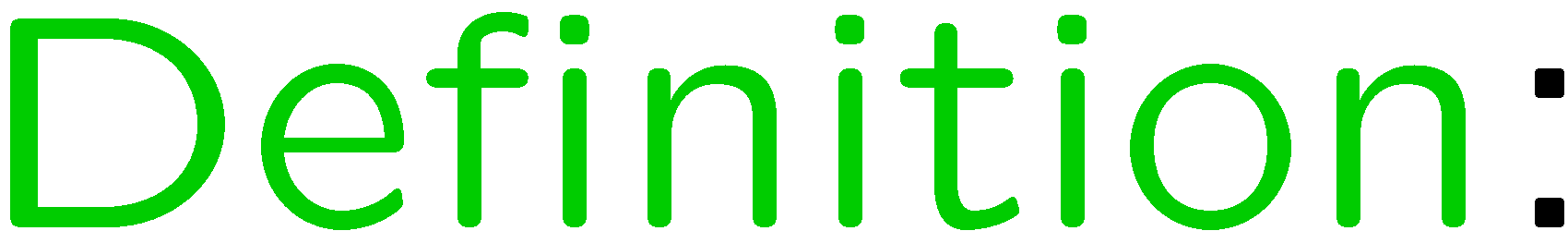 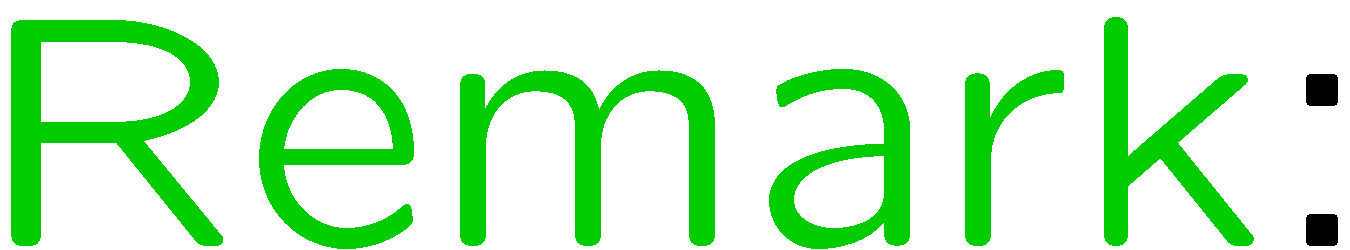 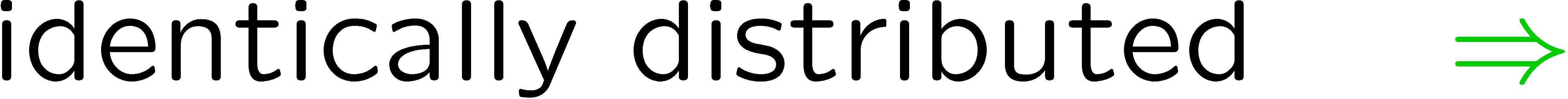 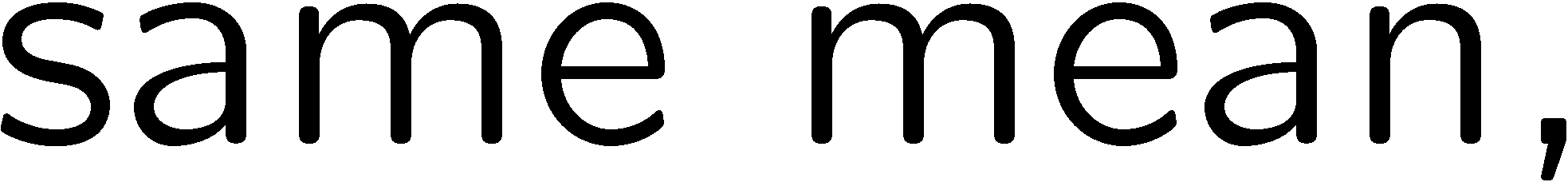 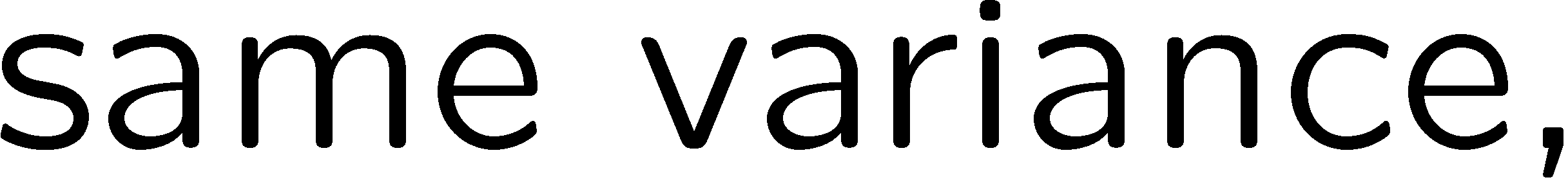 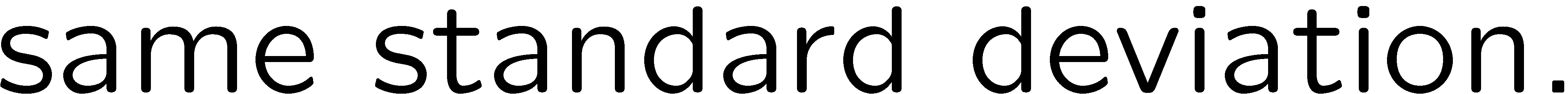 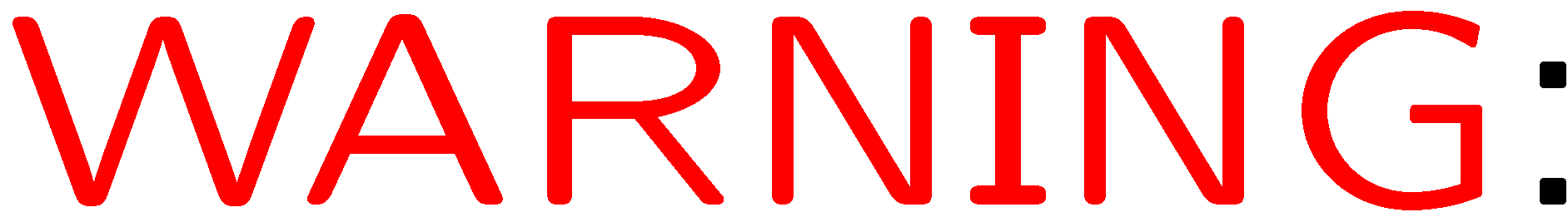 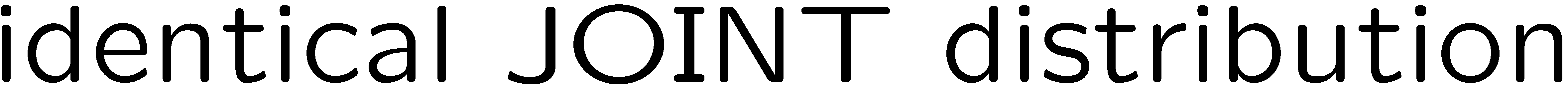 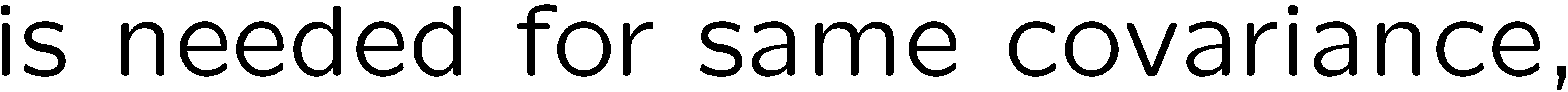 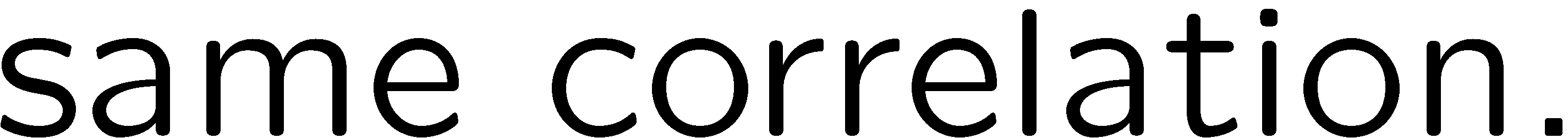 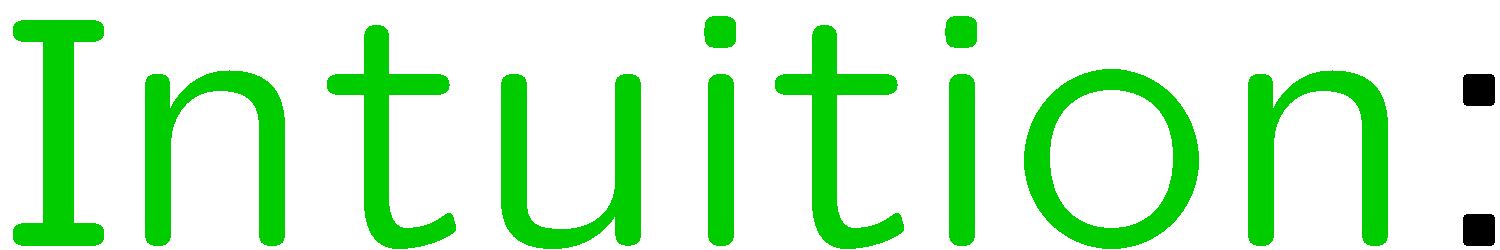 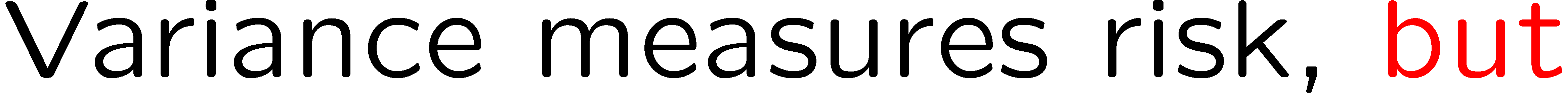 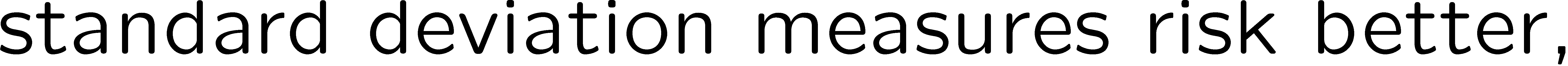 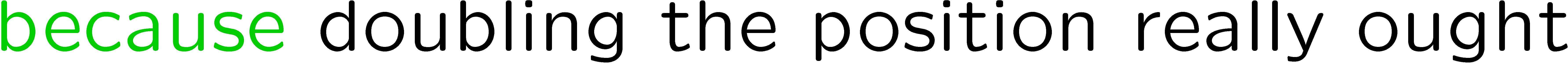 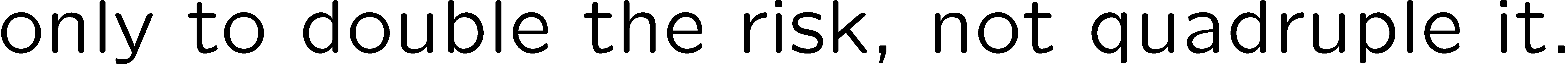 41
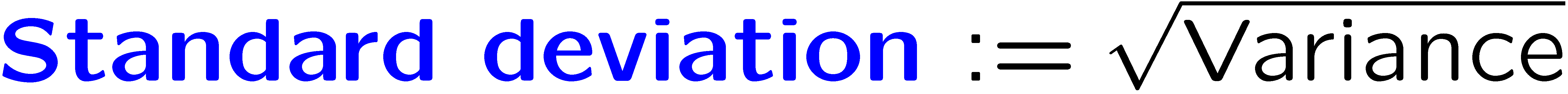 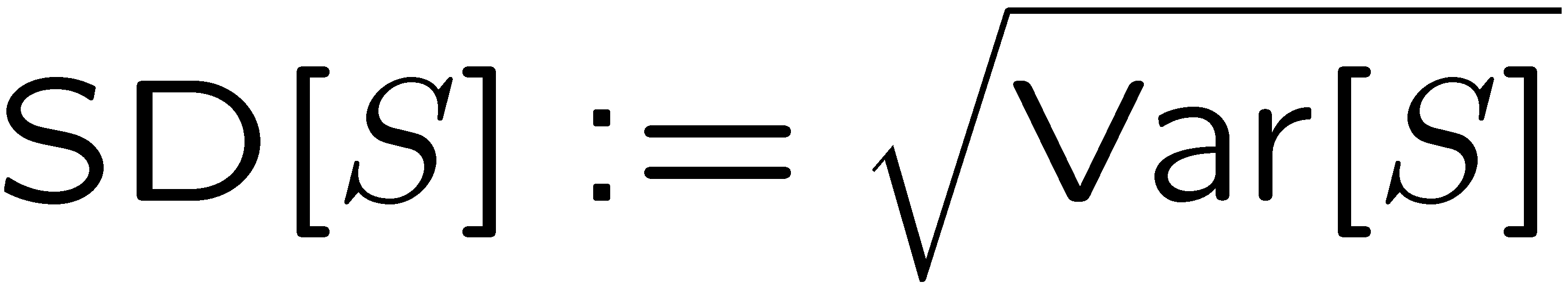 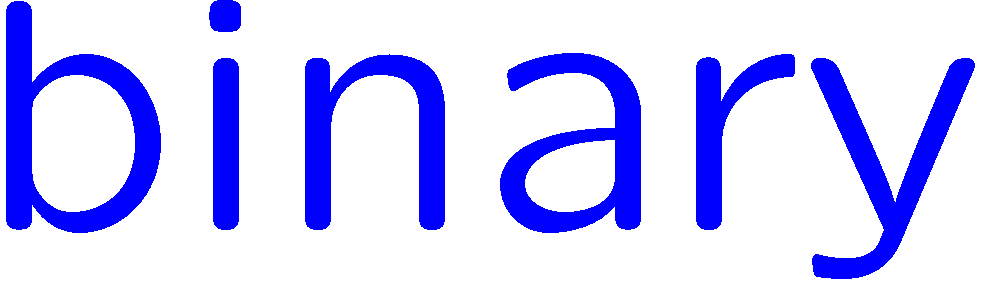 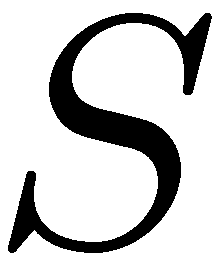 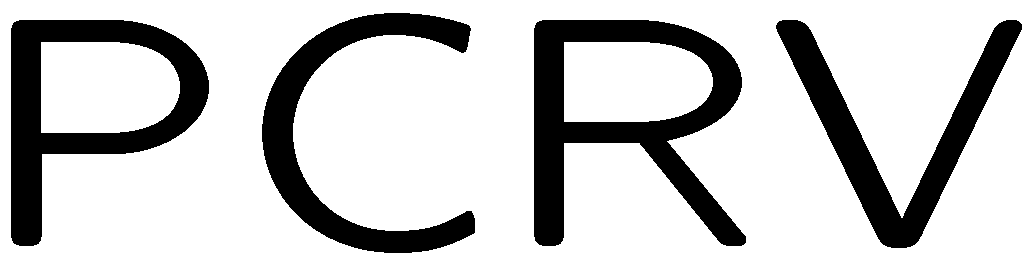 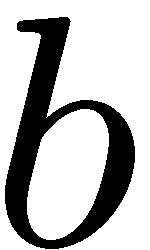 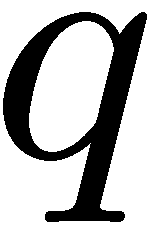 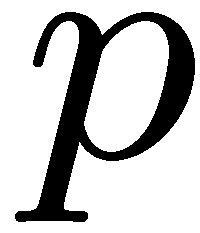 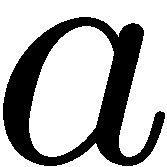 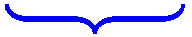 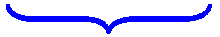 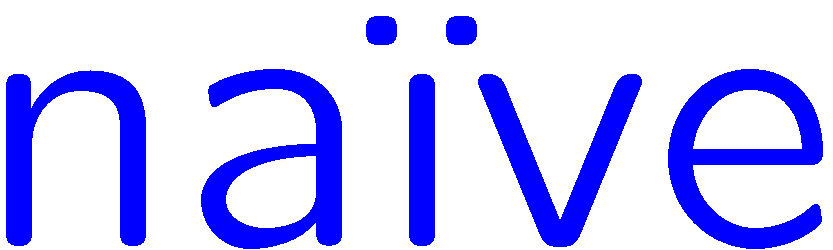 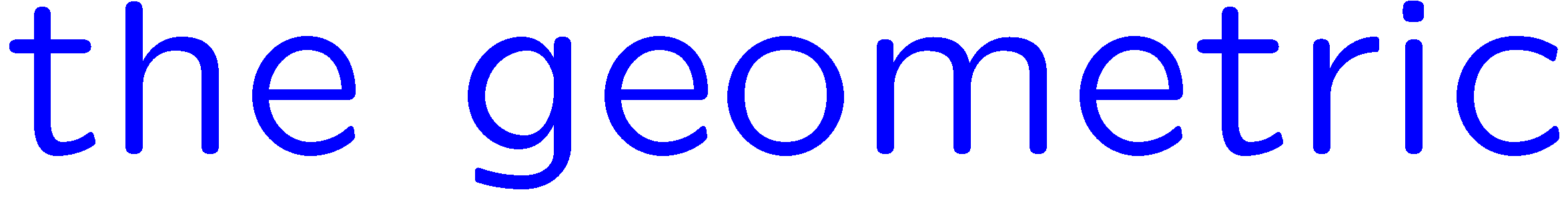 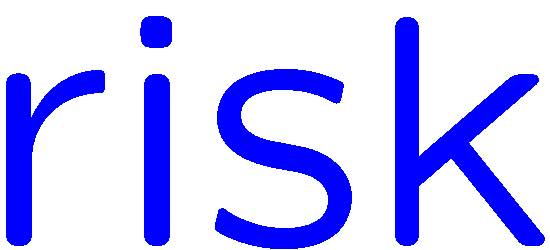 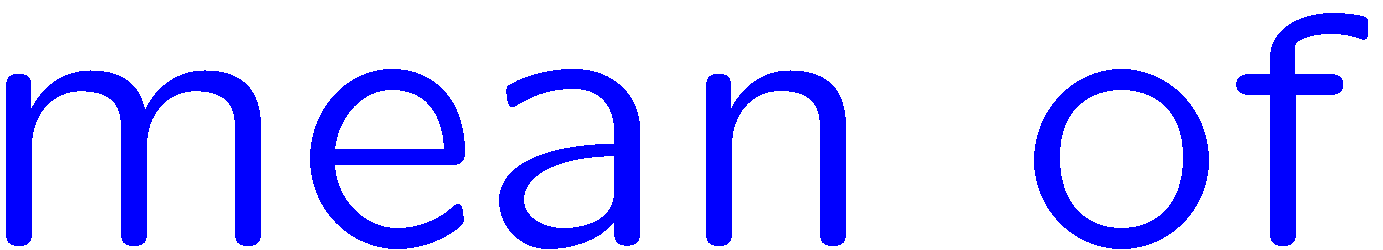 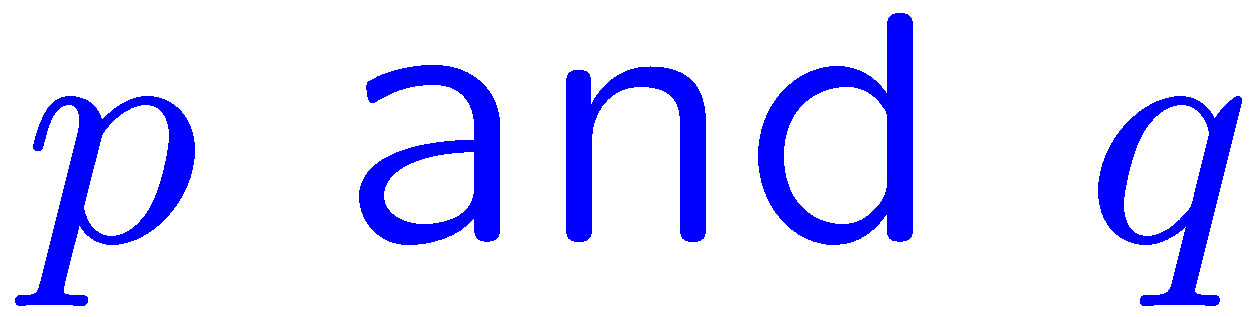 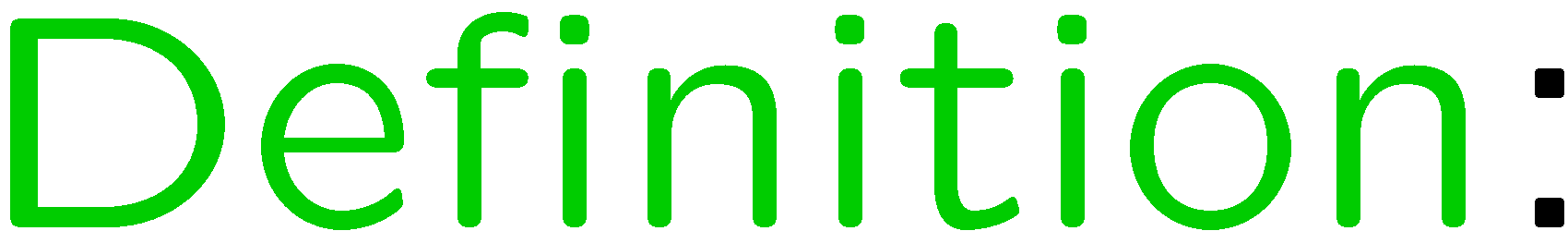 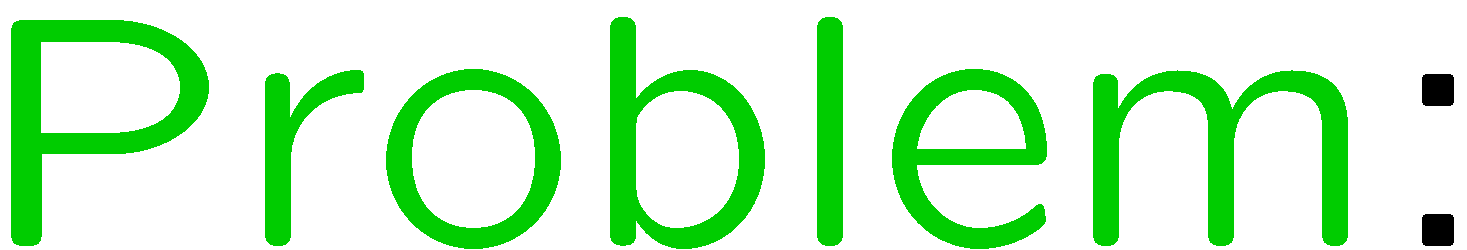 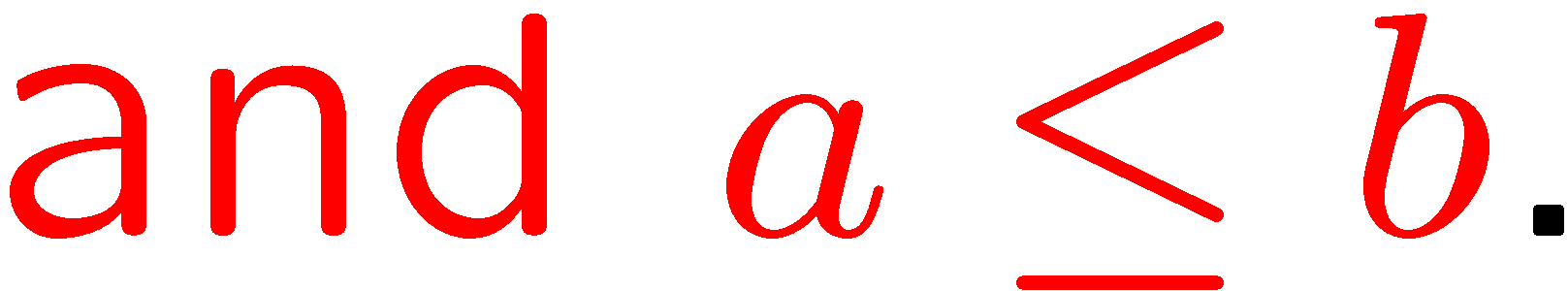 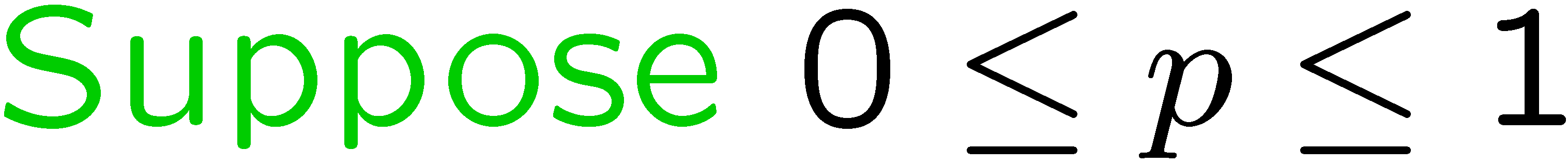 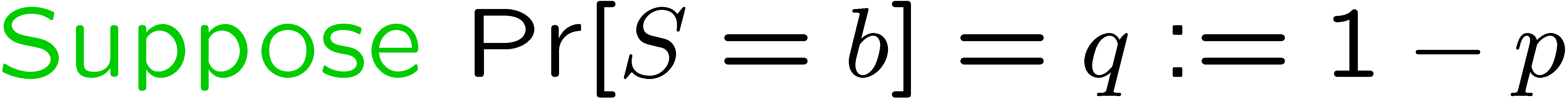 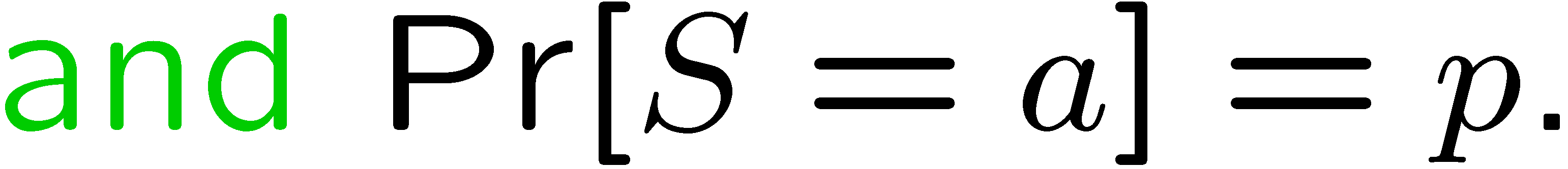 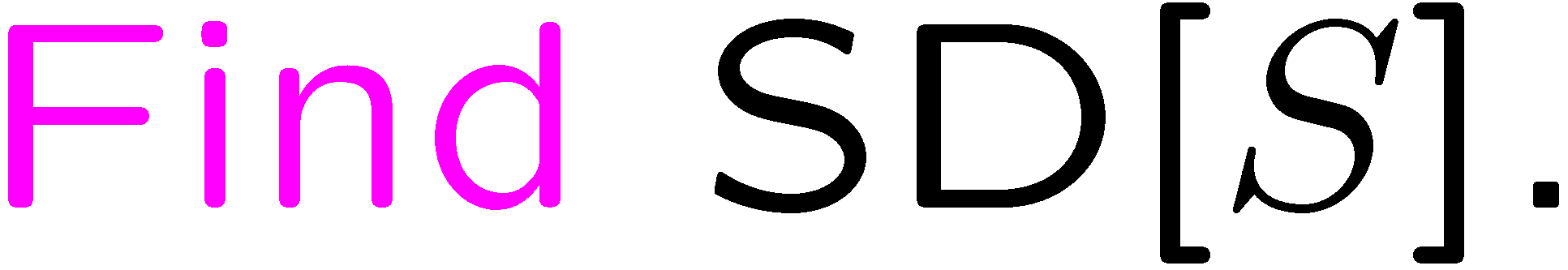 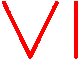 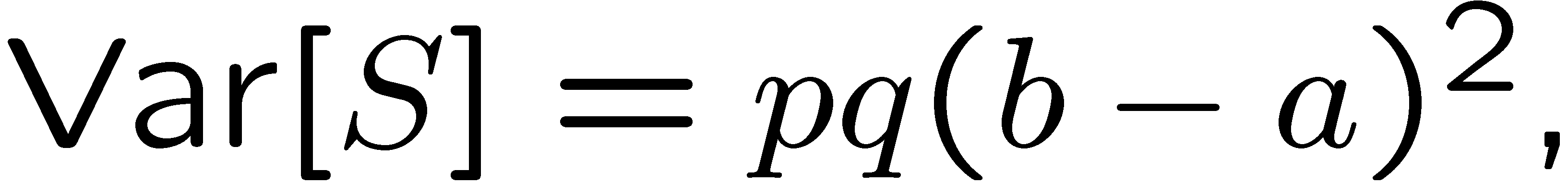 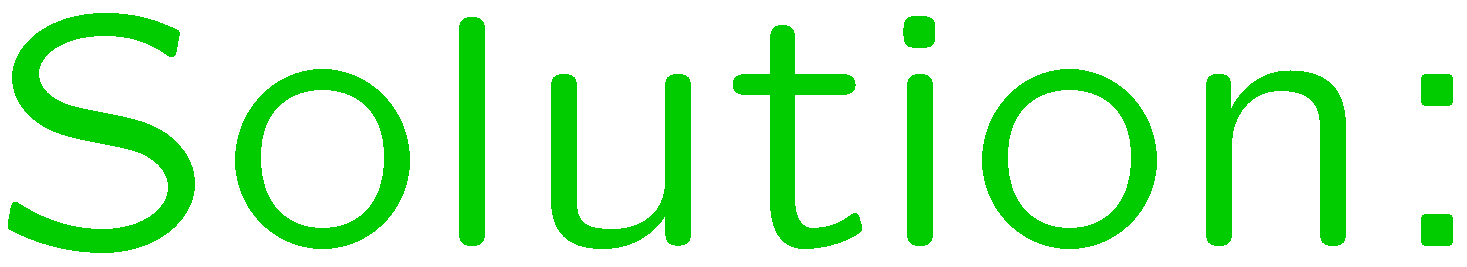 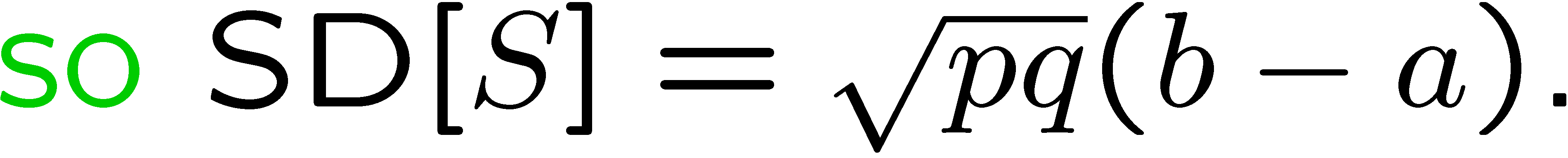 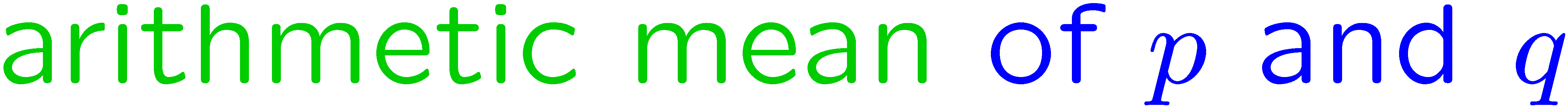 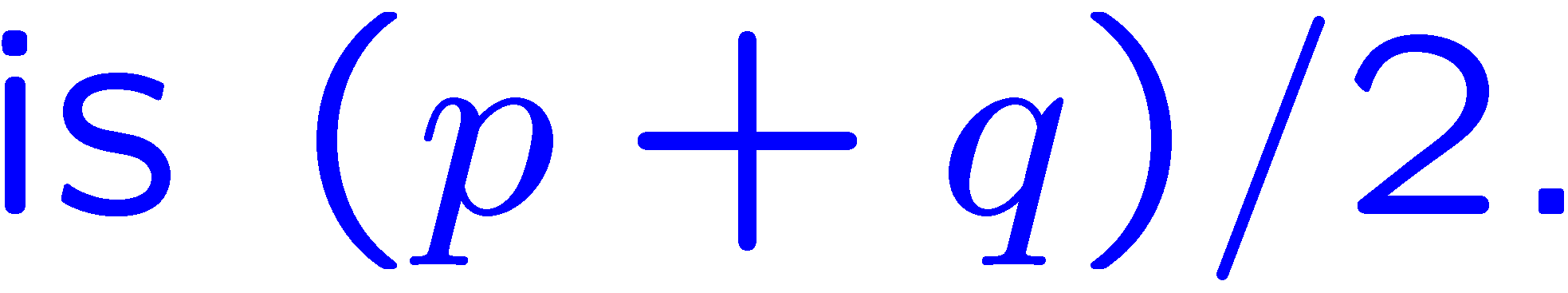 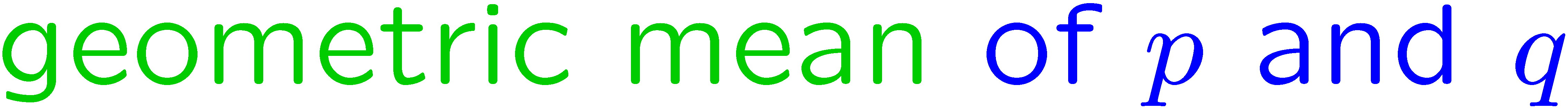 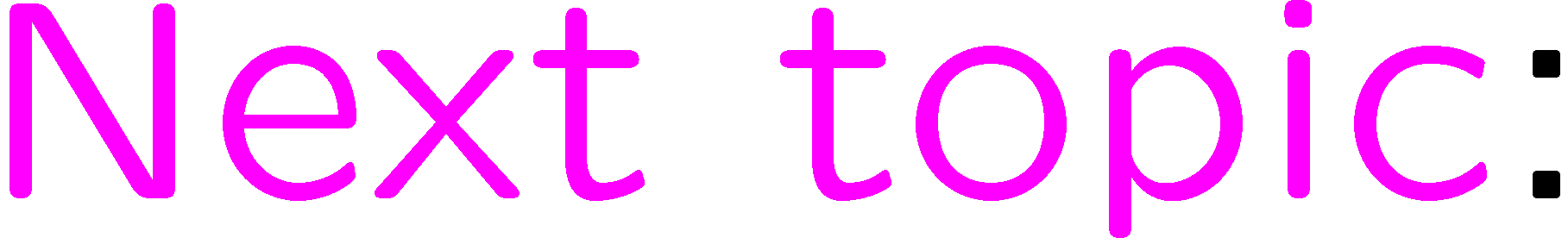 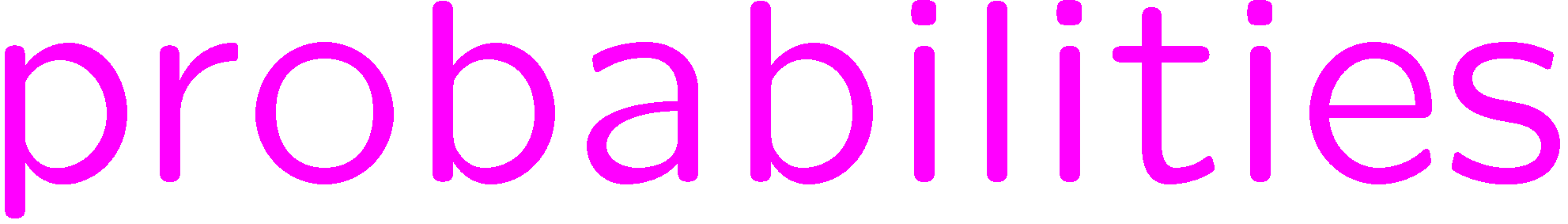 42
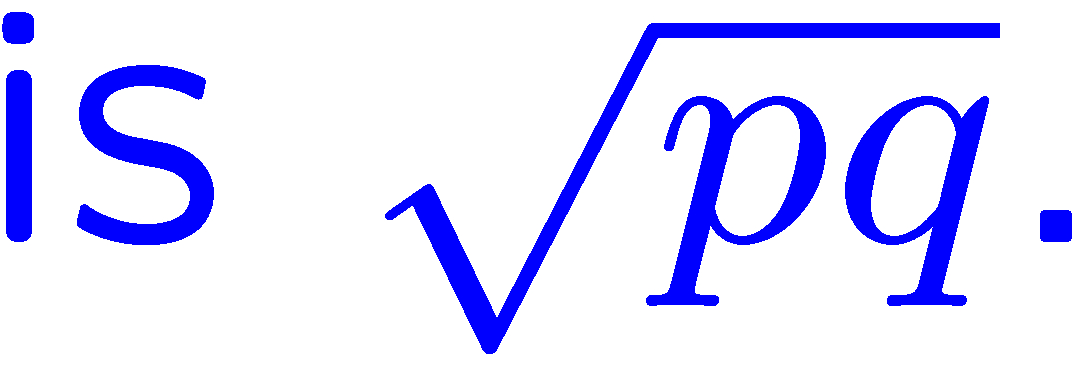 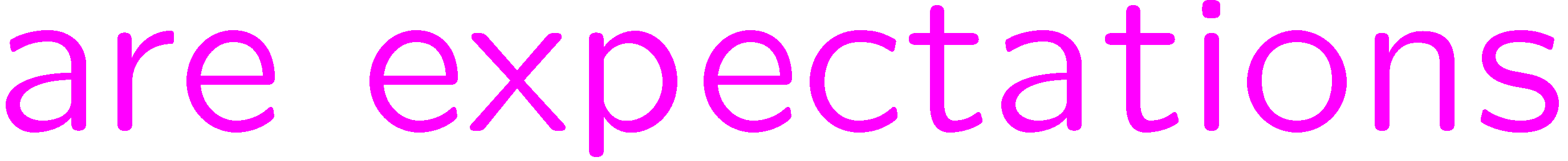 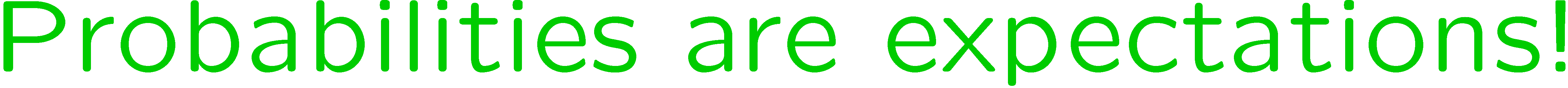 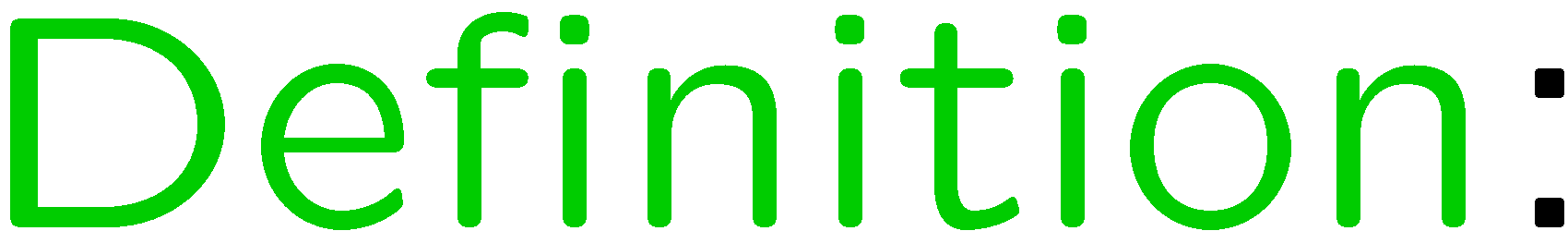 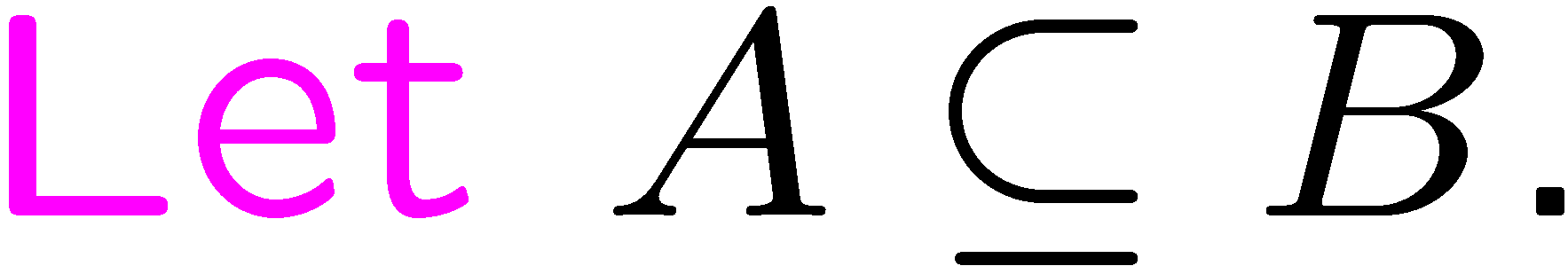 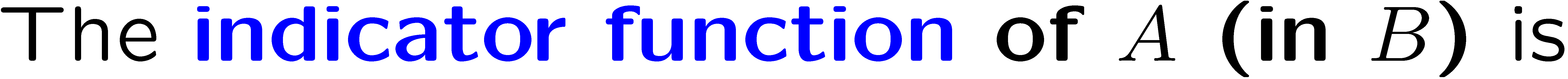 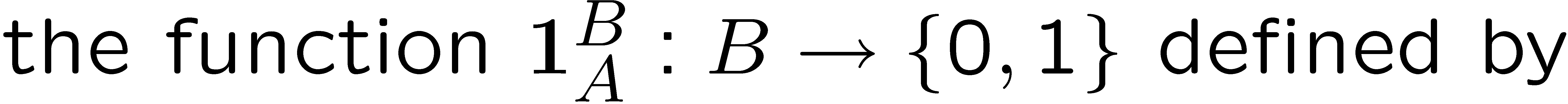 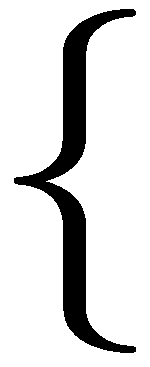 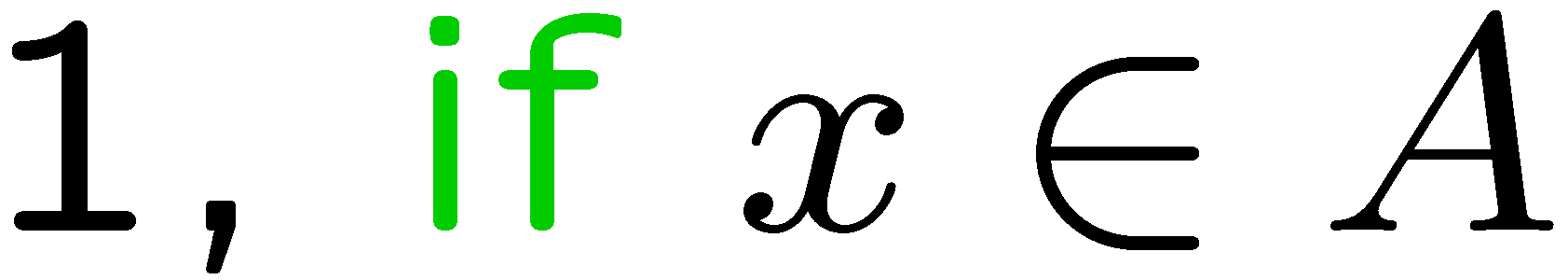 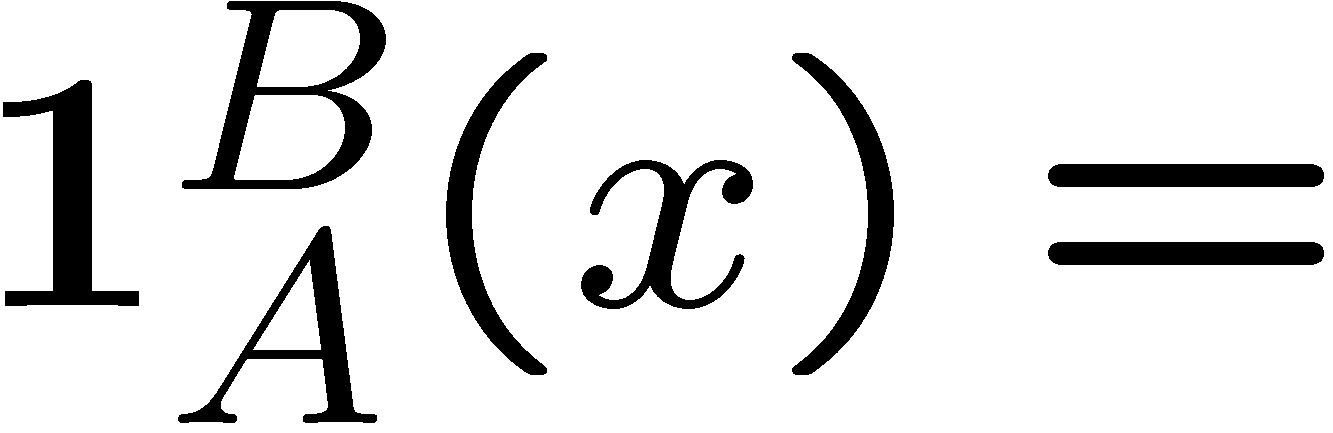 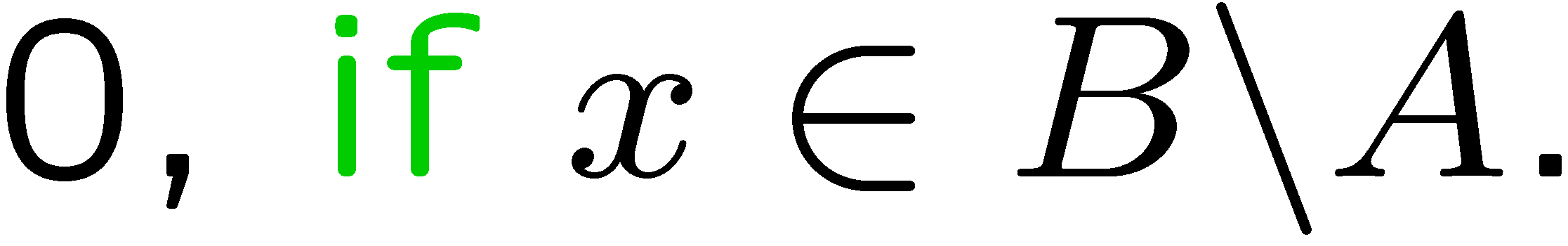 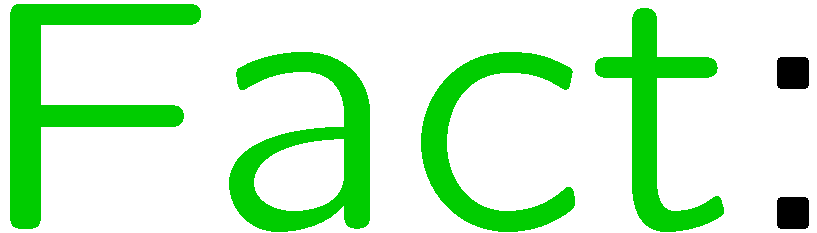 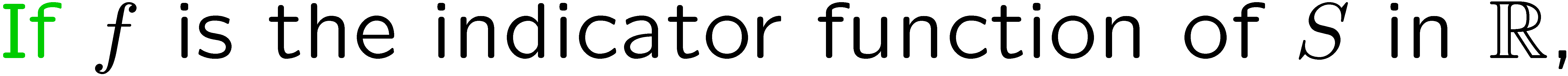 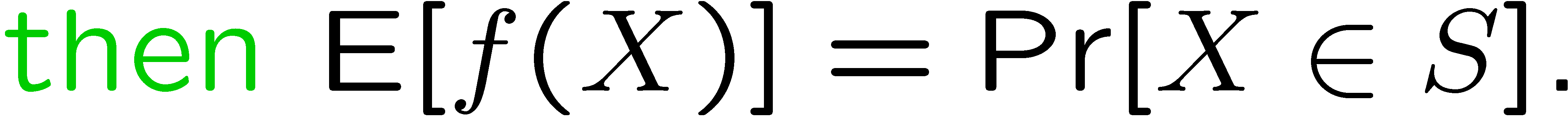 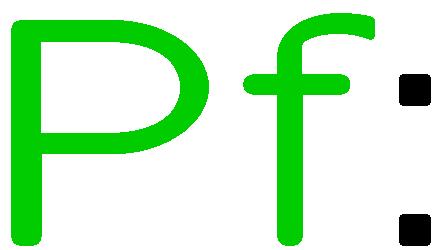 43
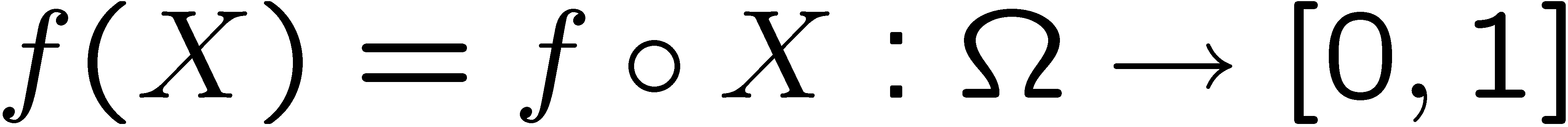 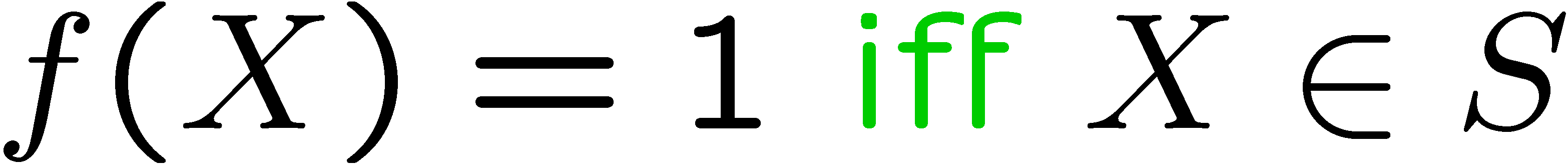 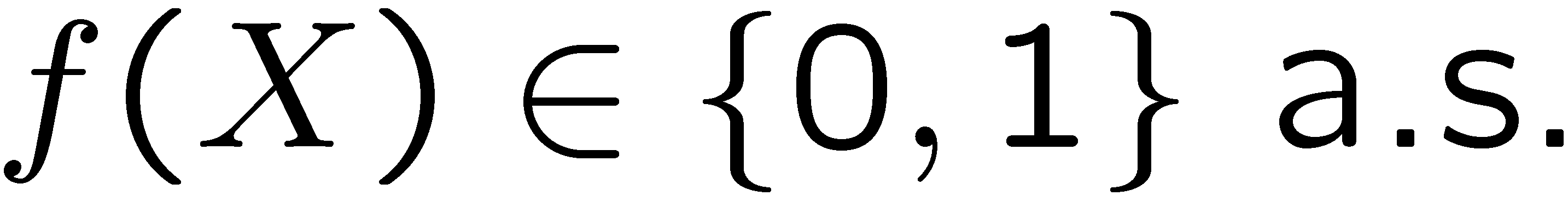 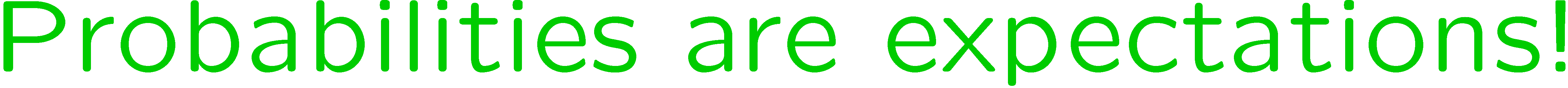 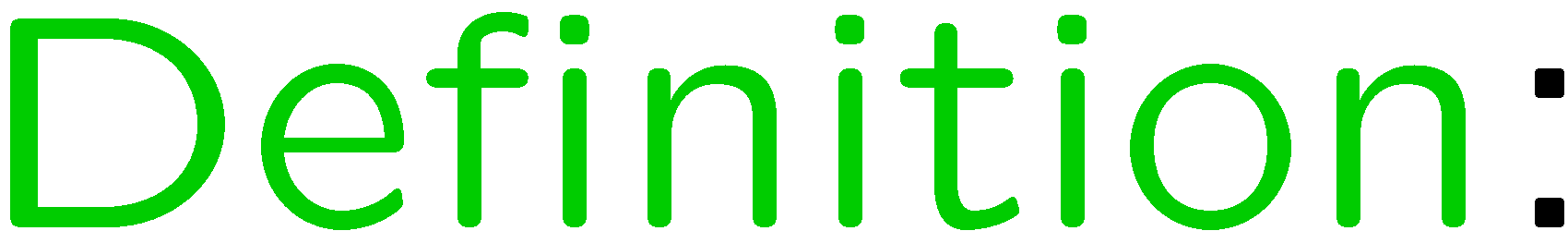 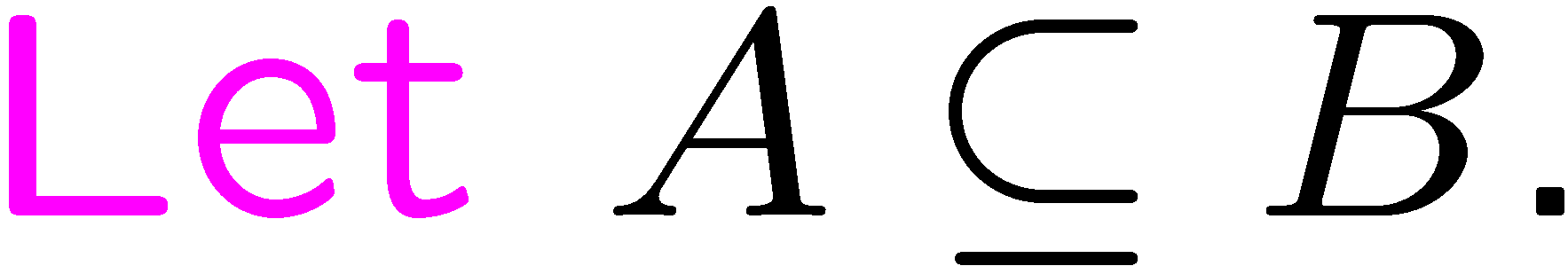 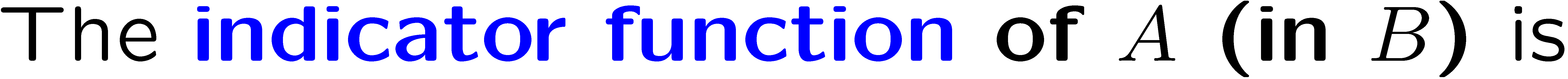 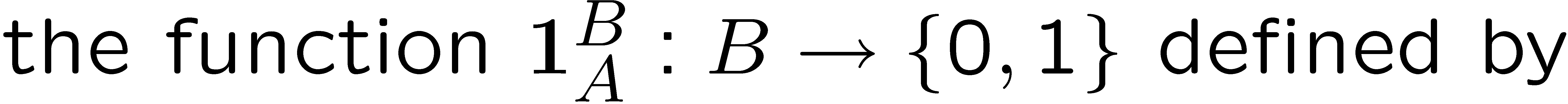 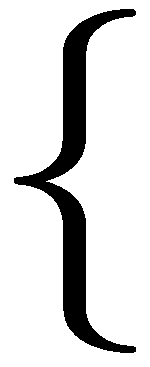 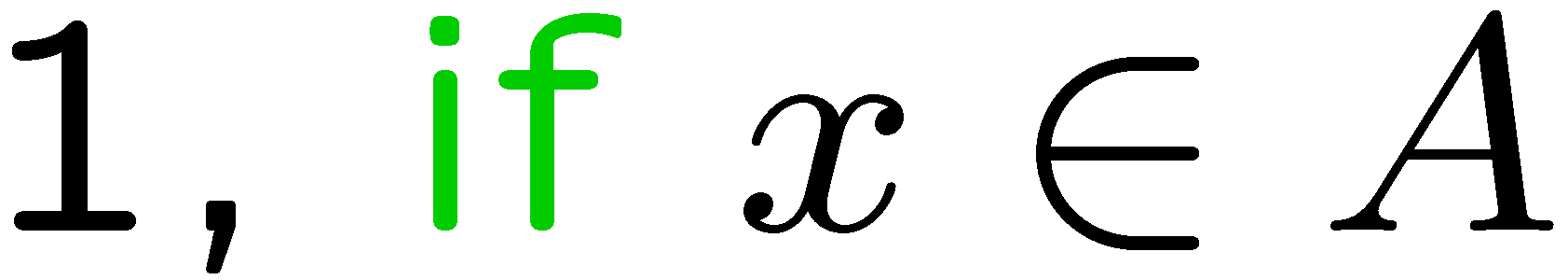 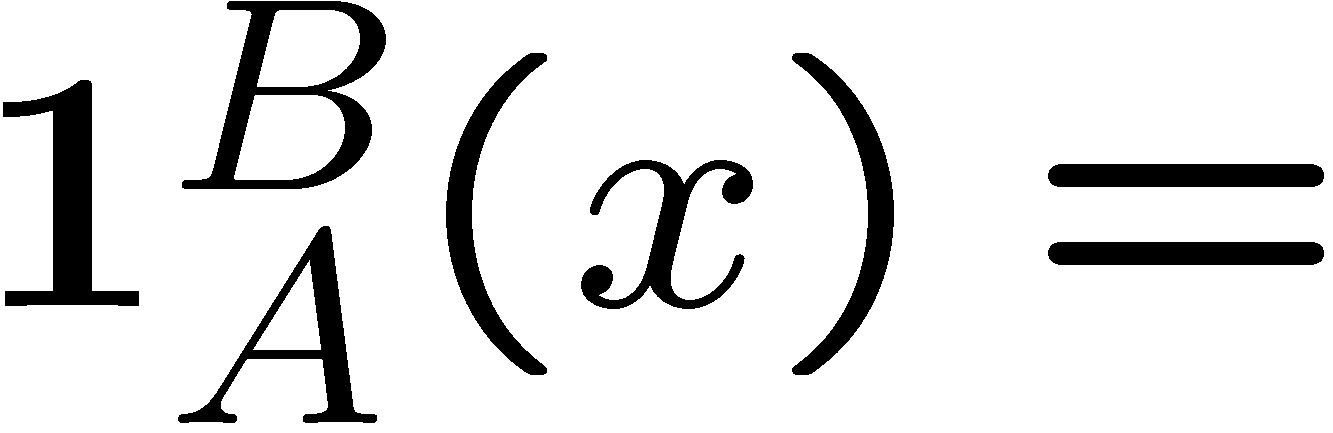 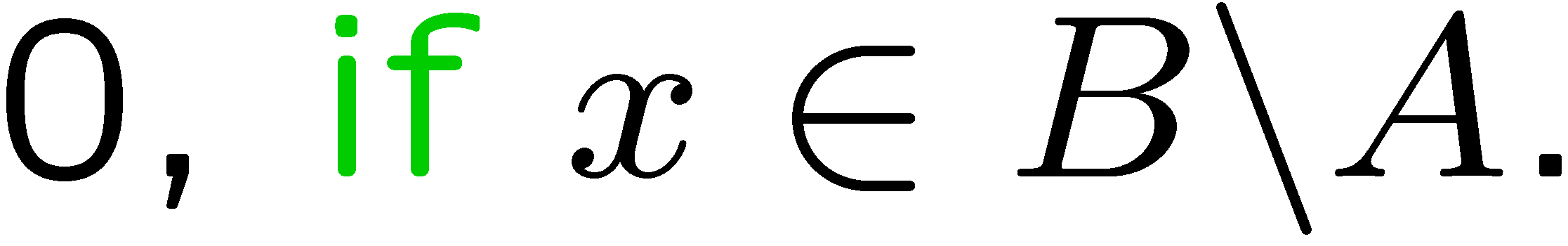 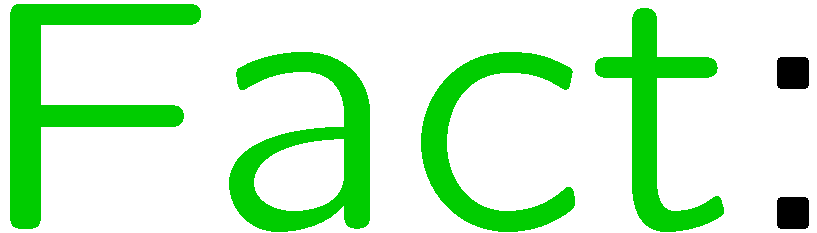 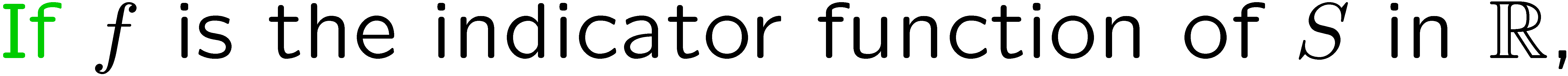 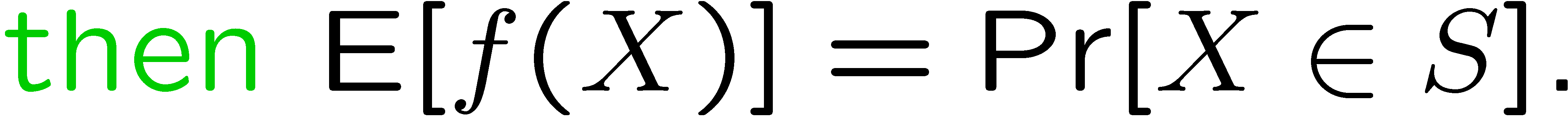 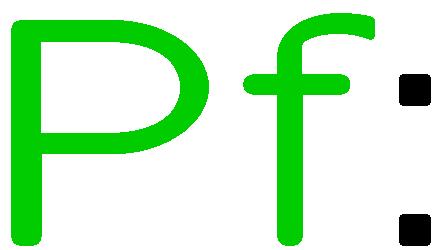 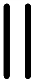 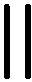 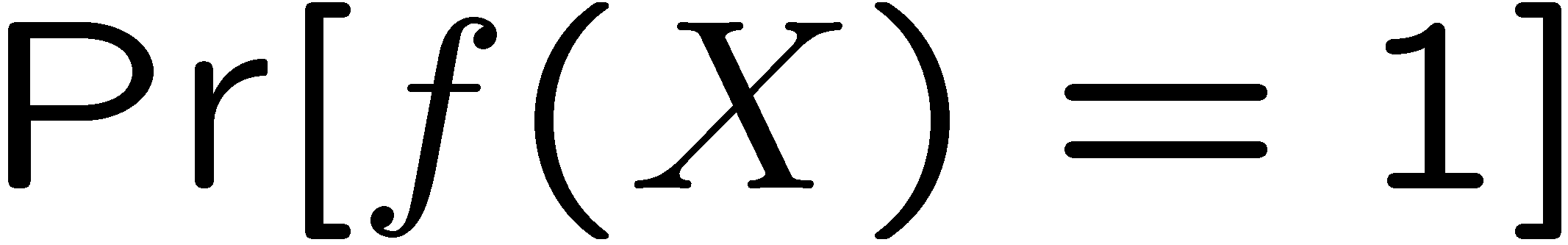 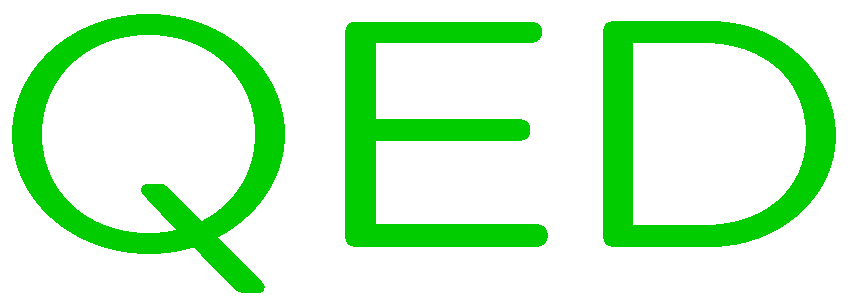 44
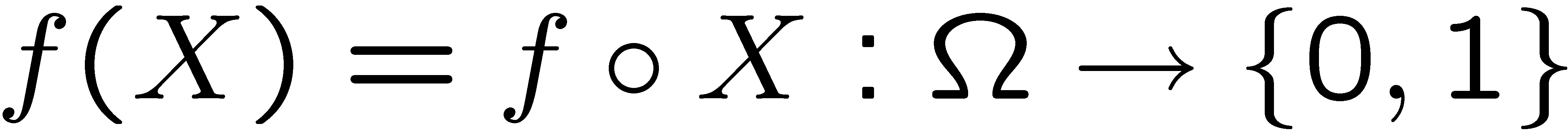 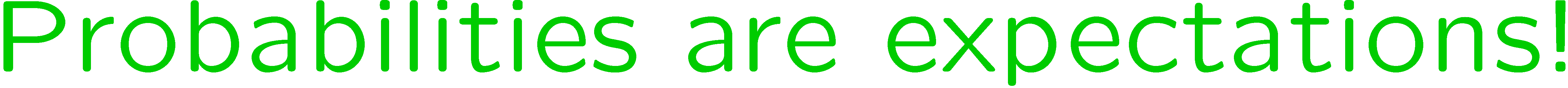 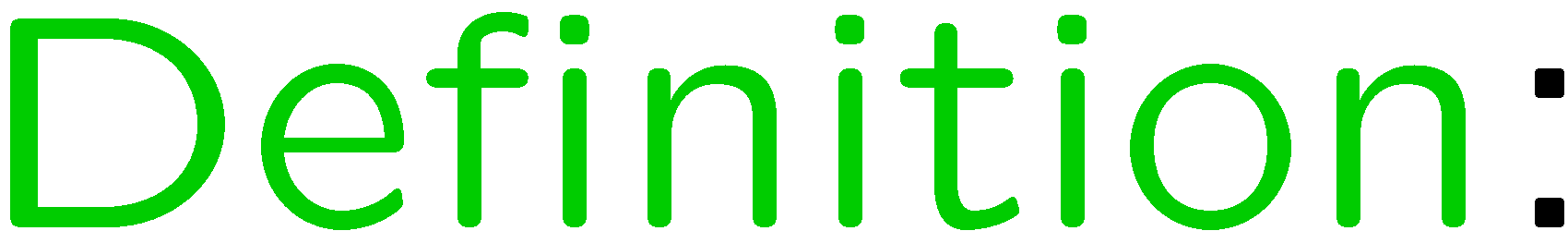 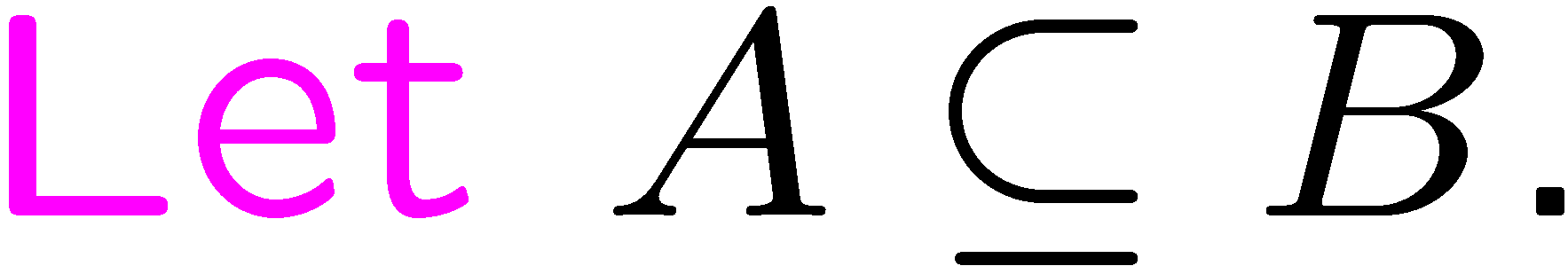 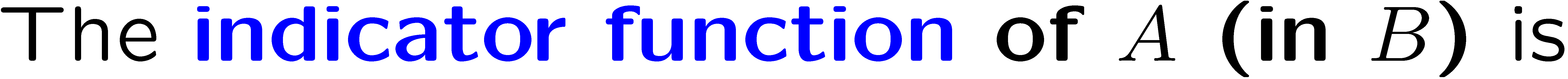 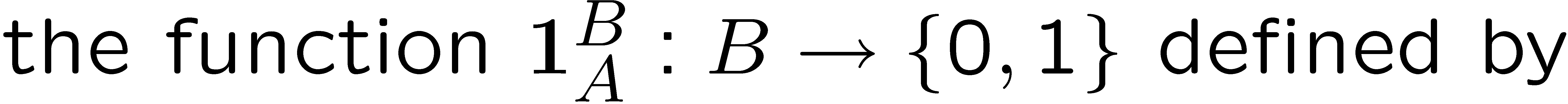 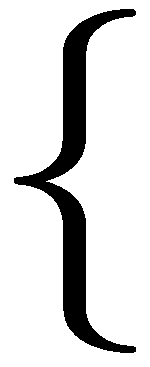 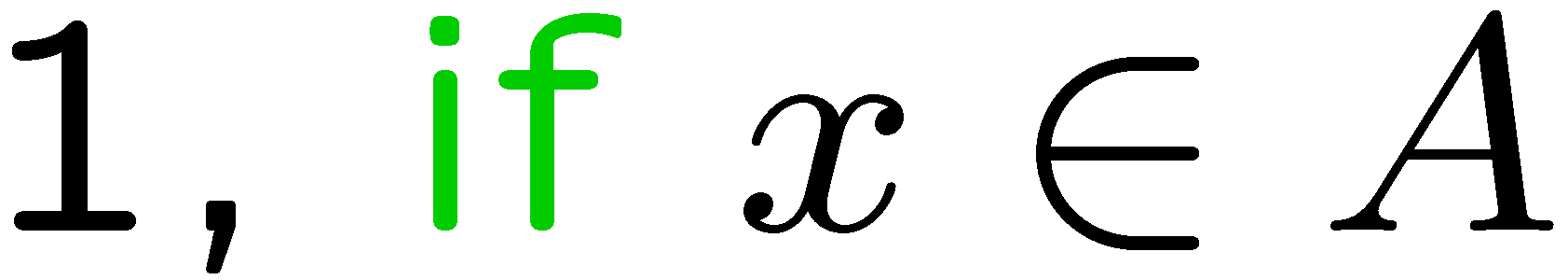 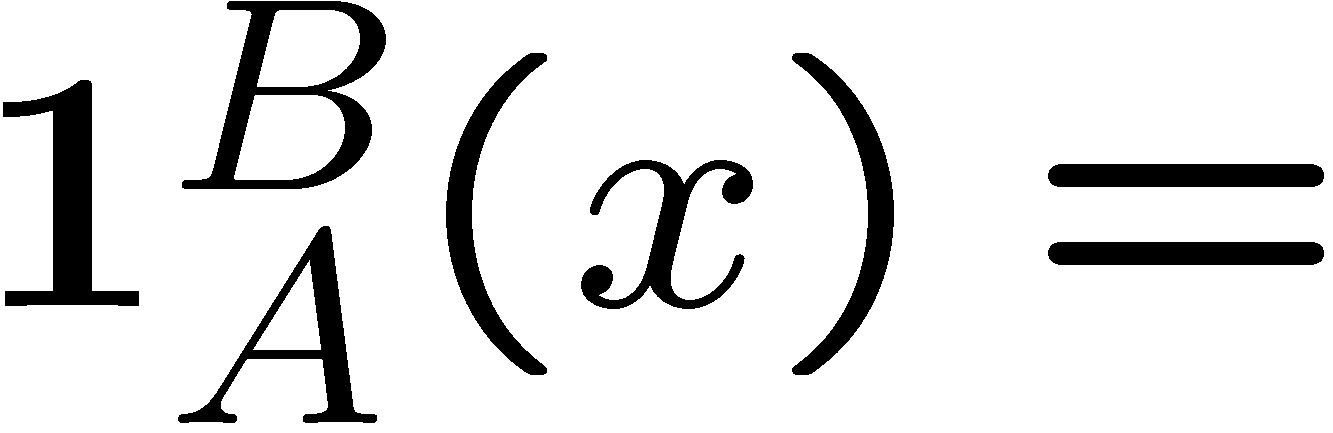 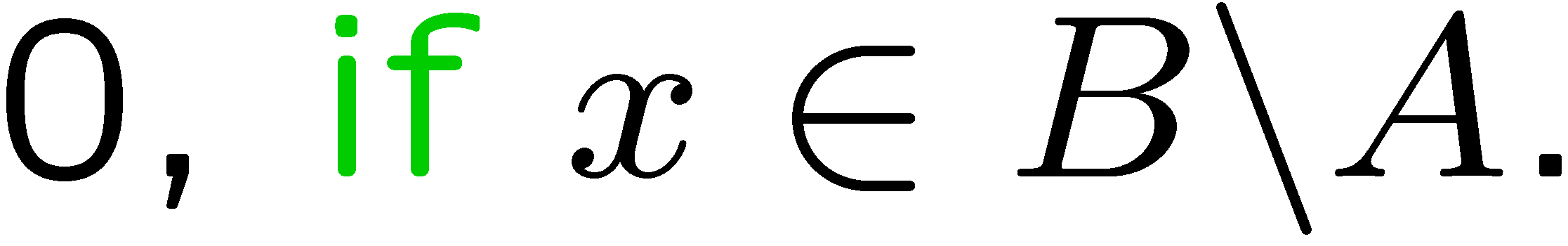 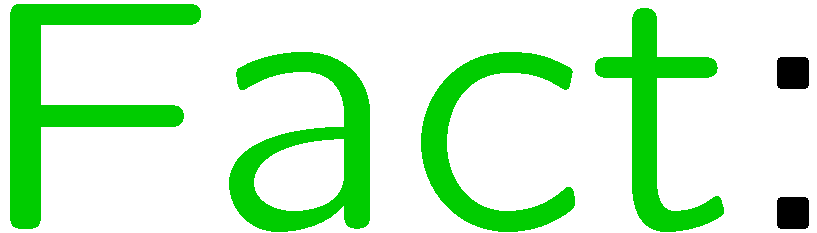 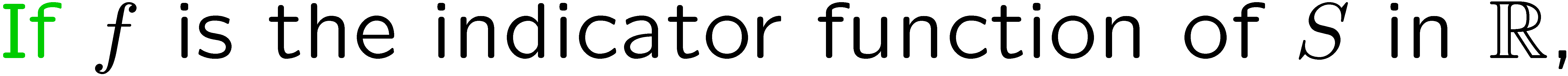 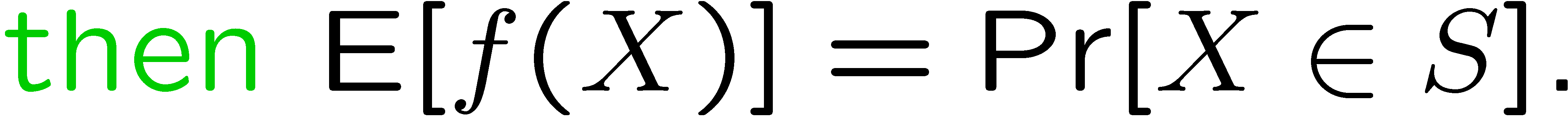 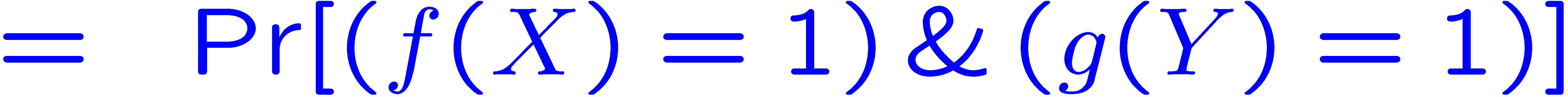 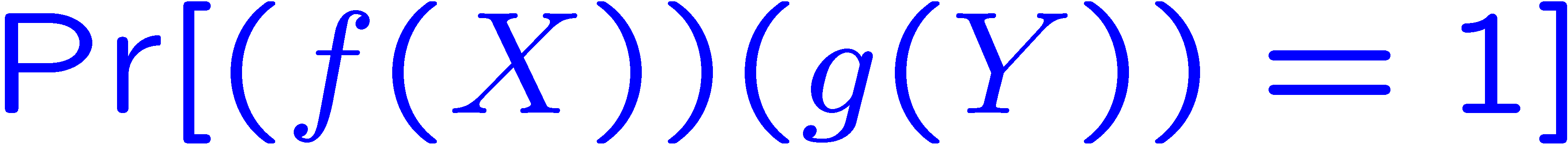 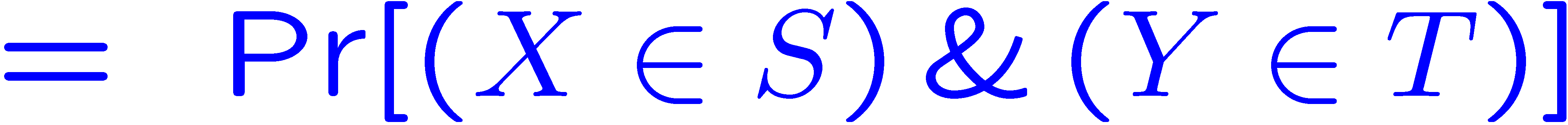 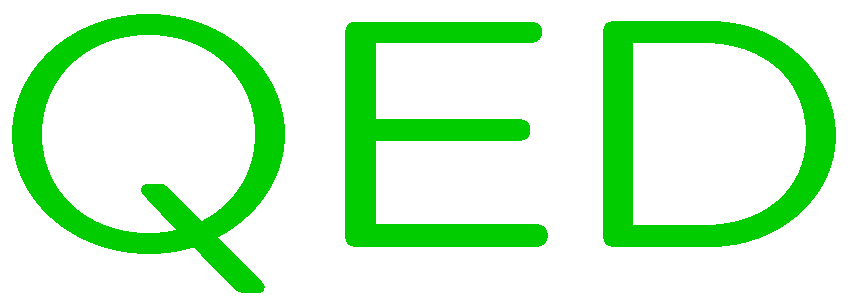 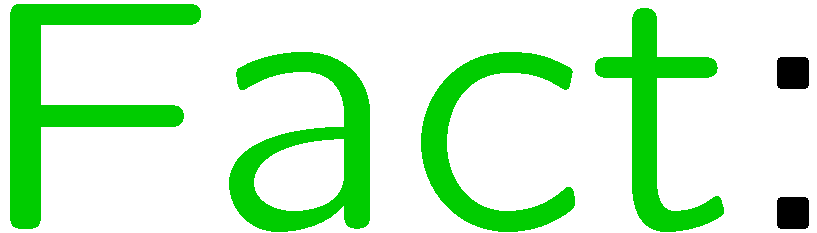 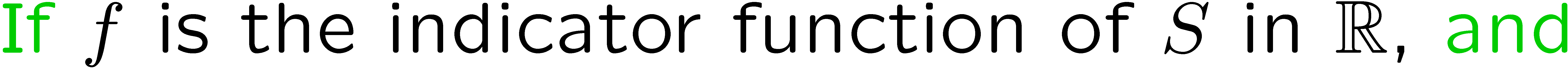 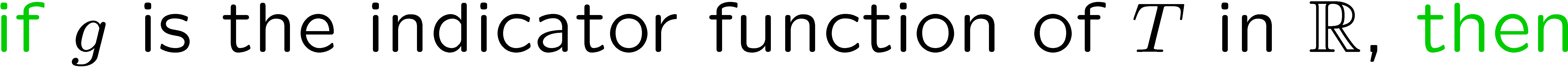 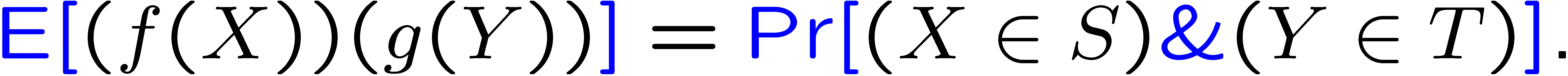 45
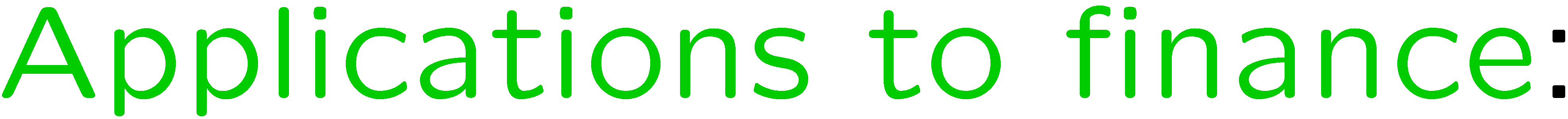 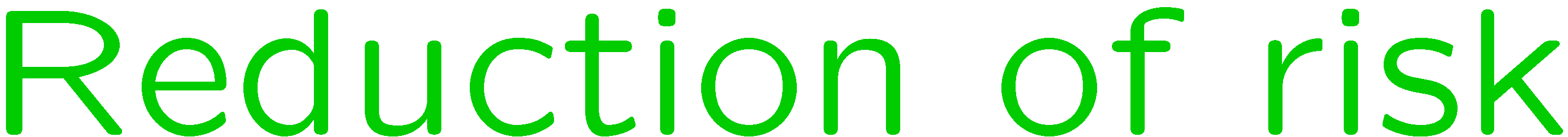 46
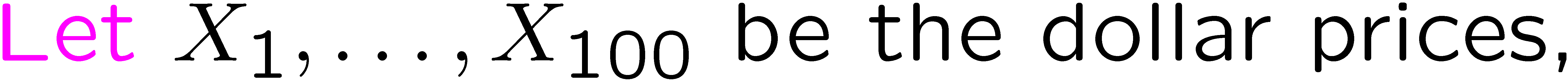 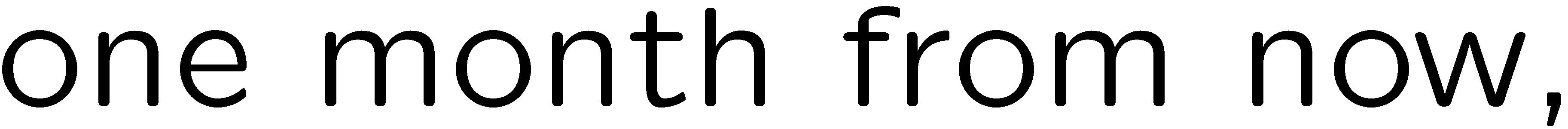 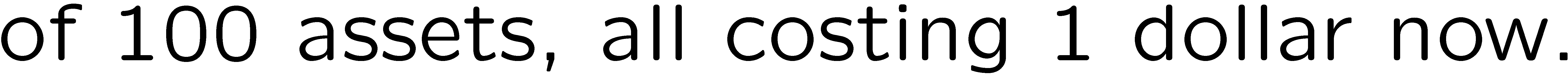 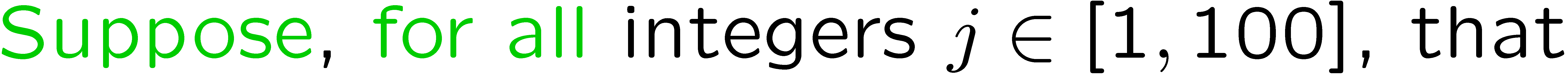 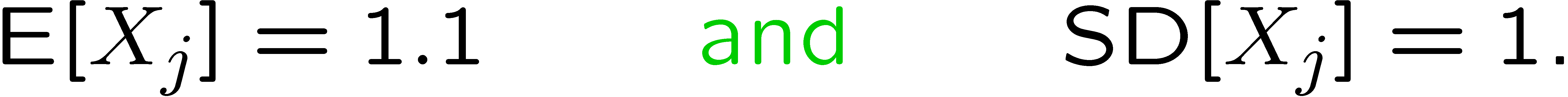 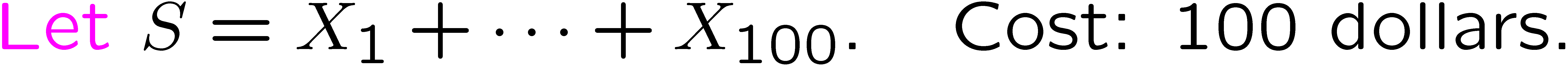 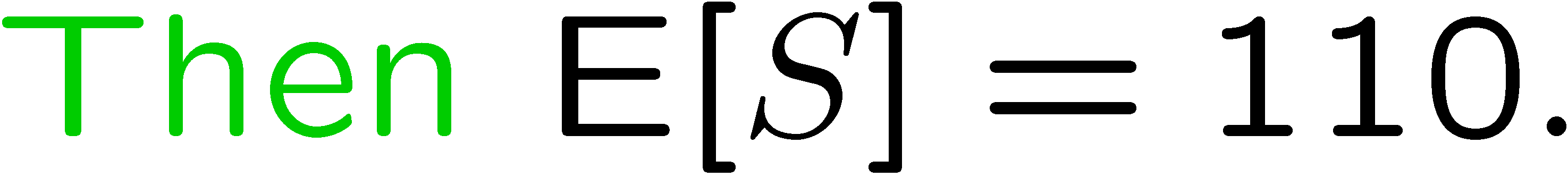 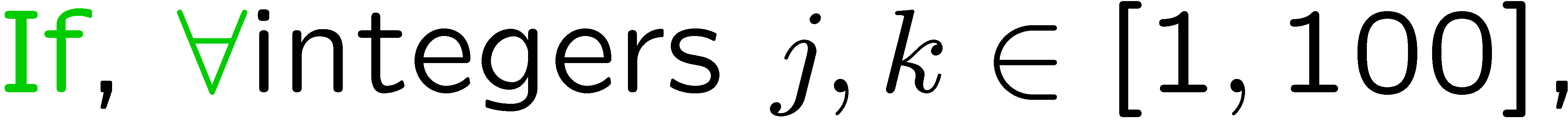 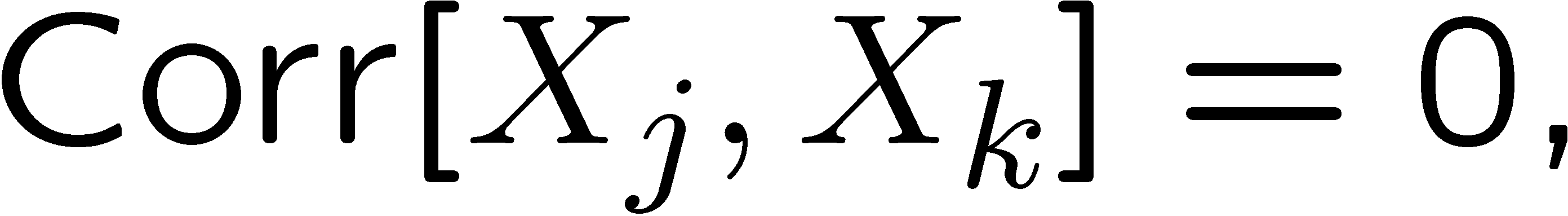 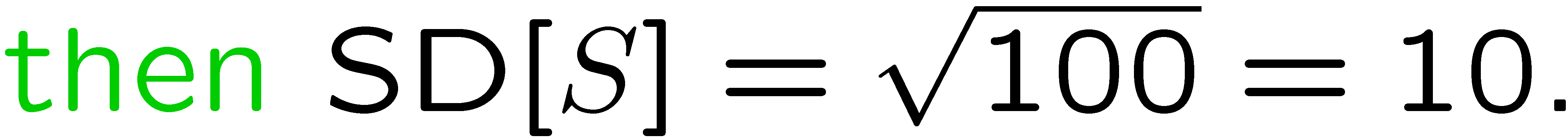 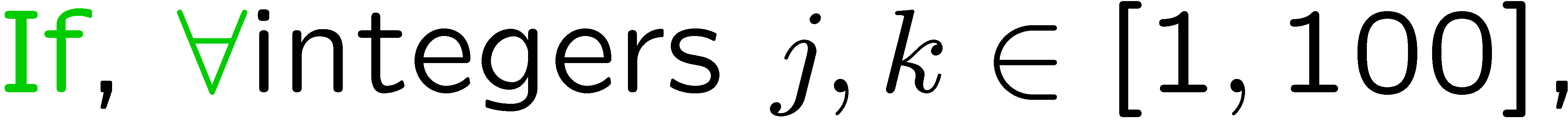 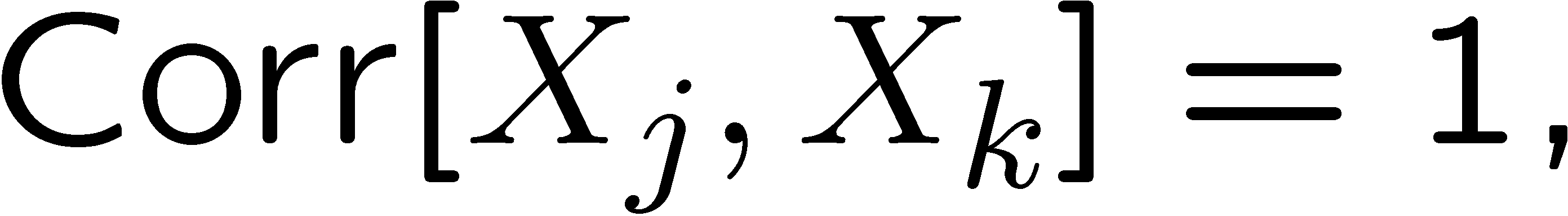 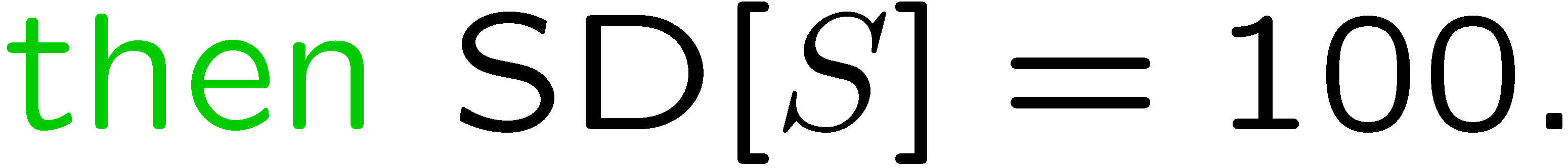 47
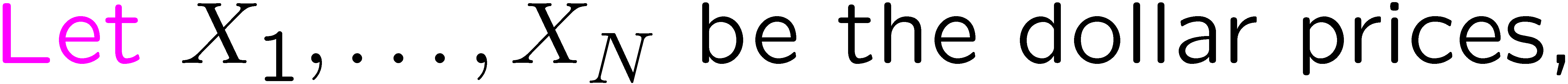 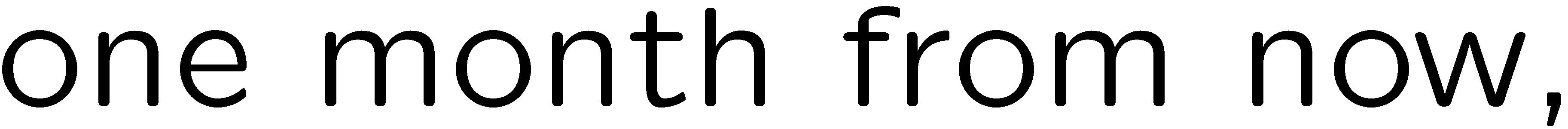 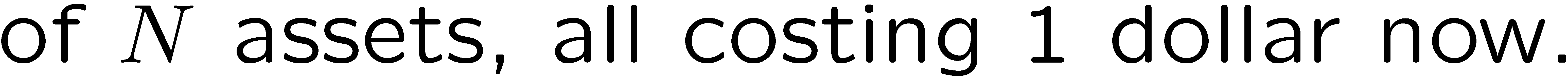 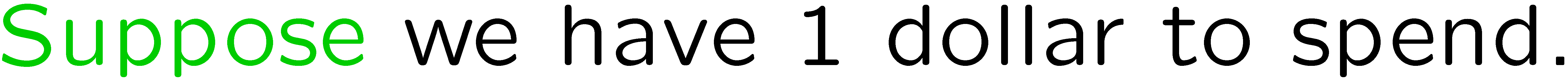 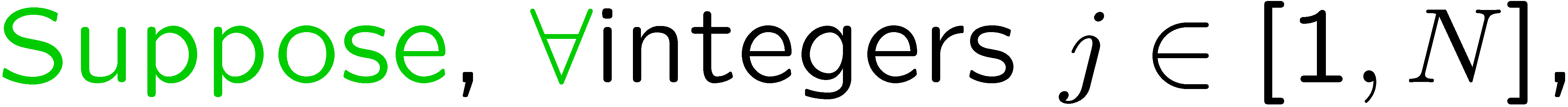 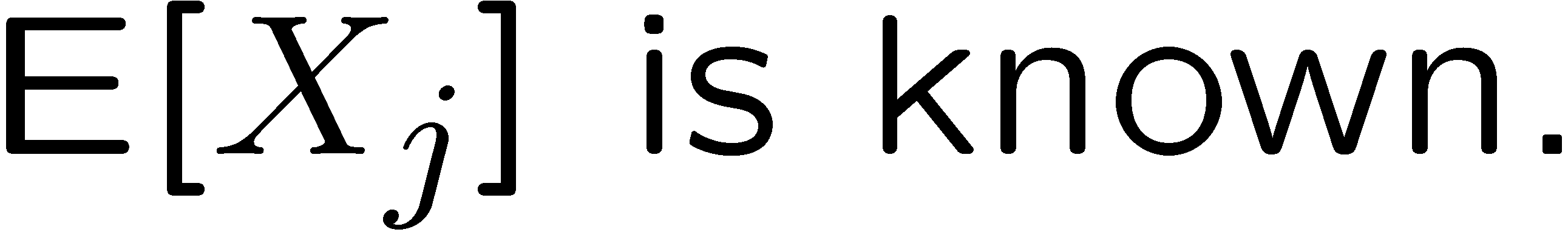 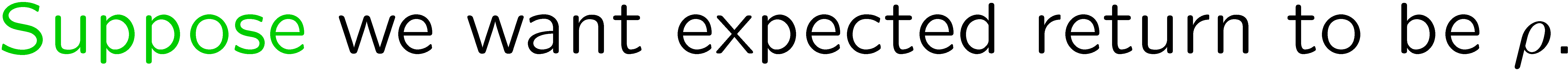 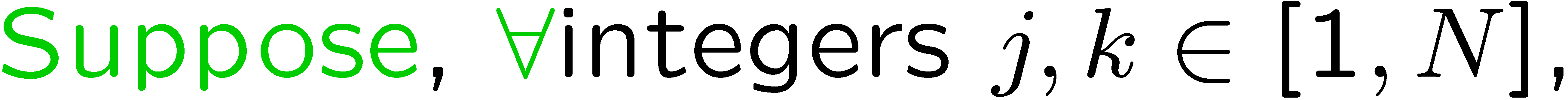 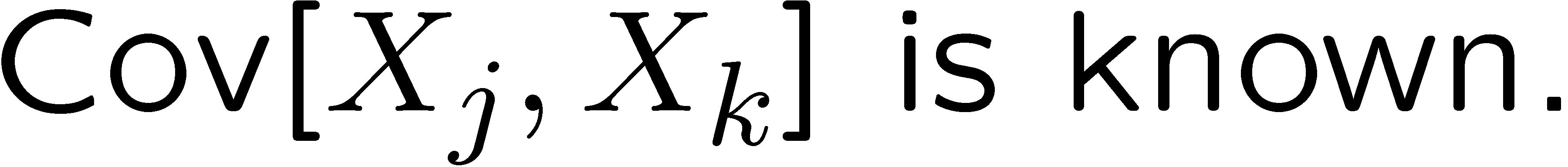 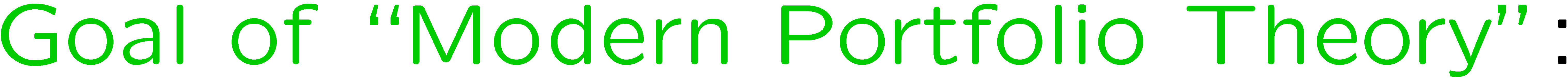 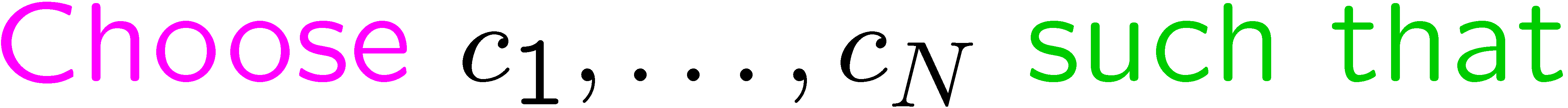 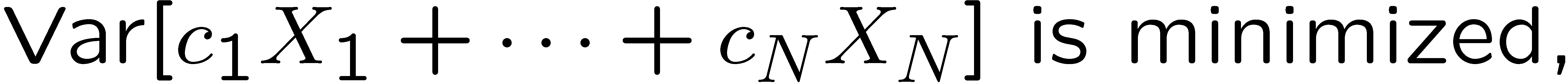 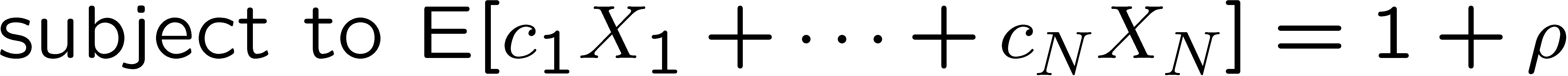 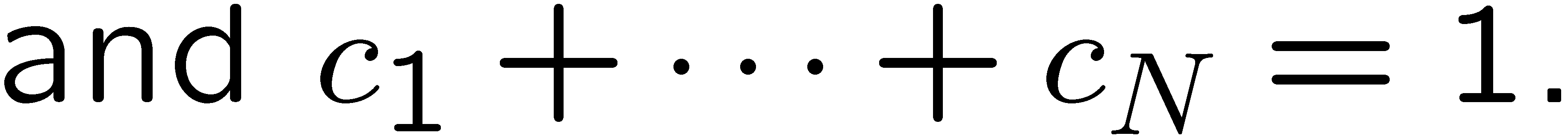 48
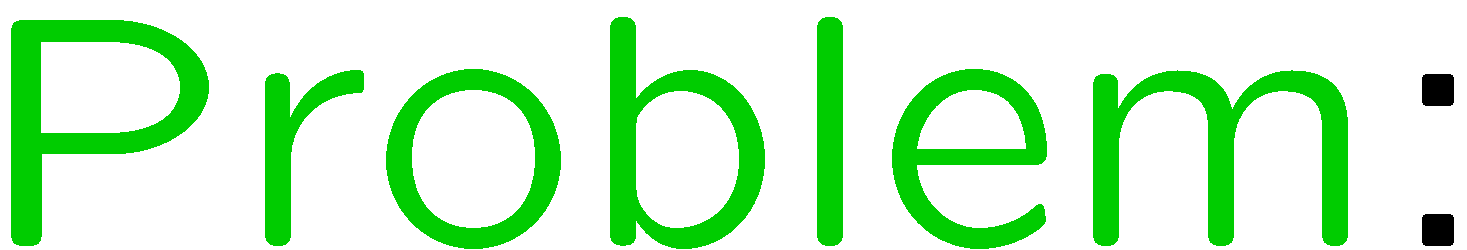 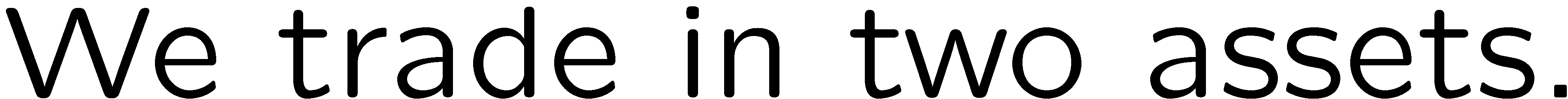 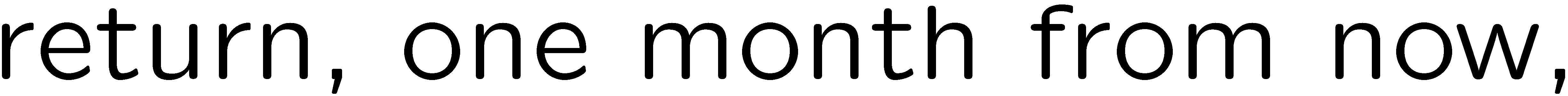 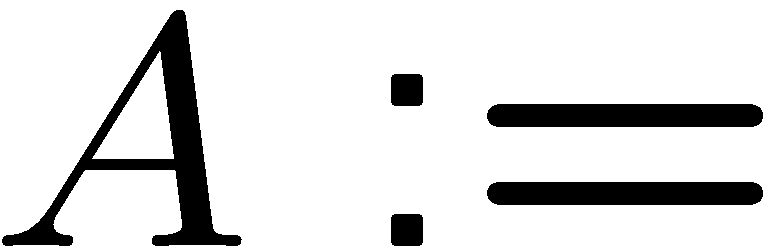 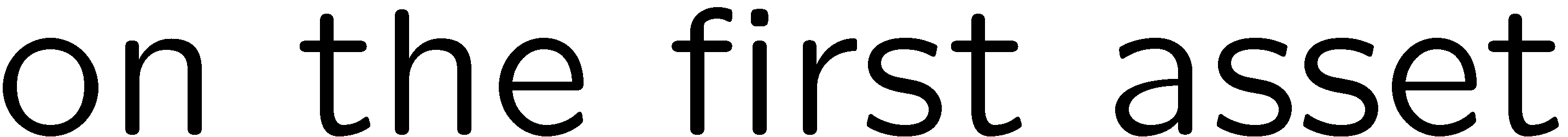 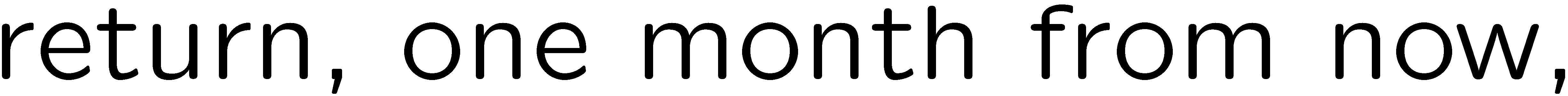 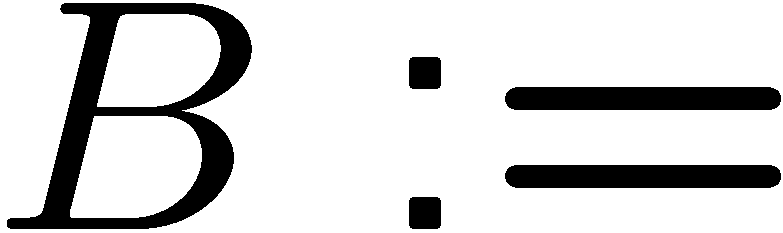 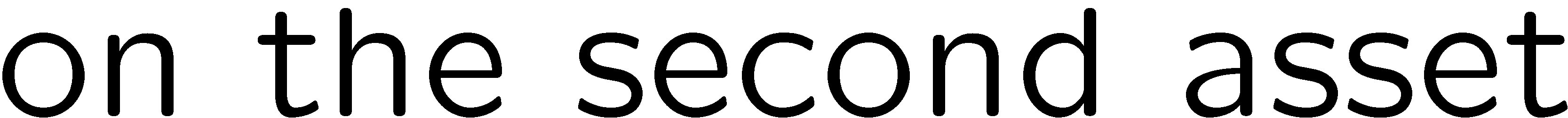 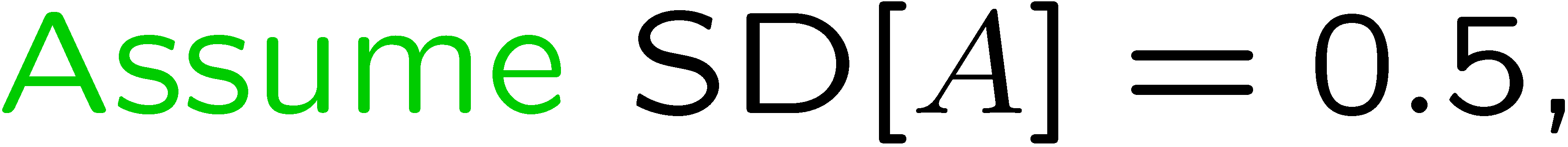 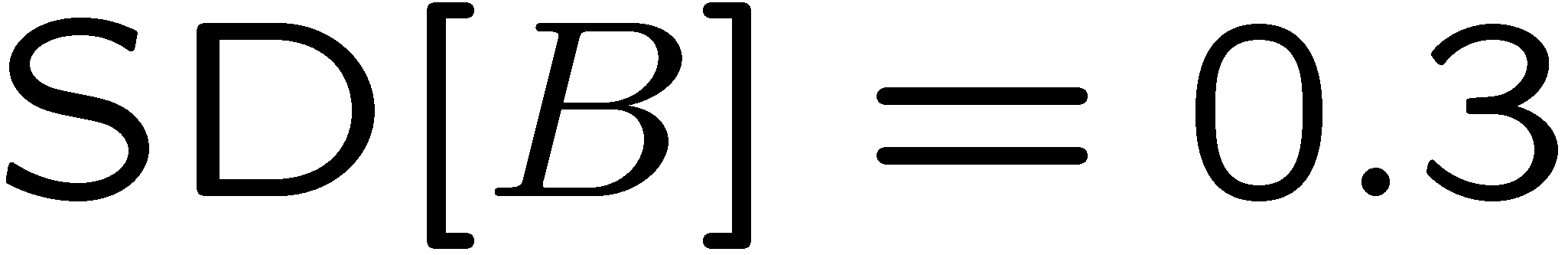 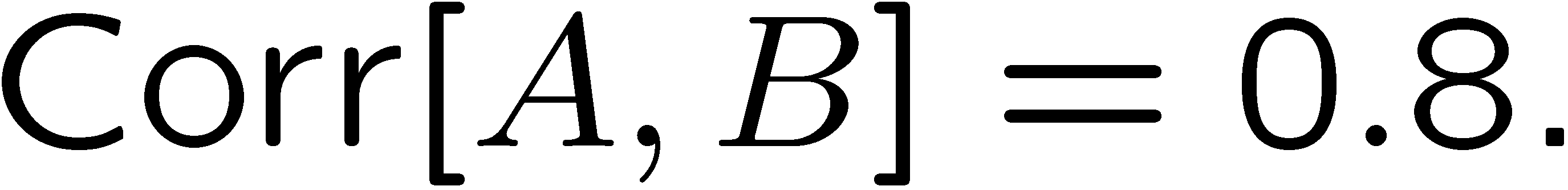 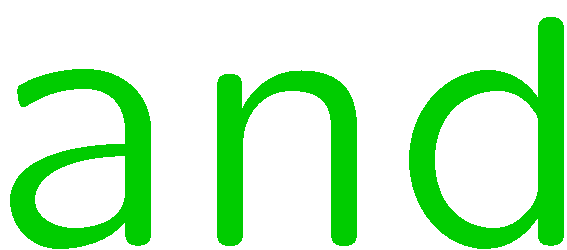 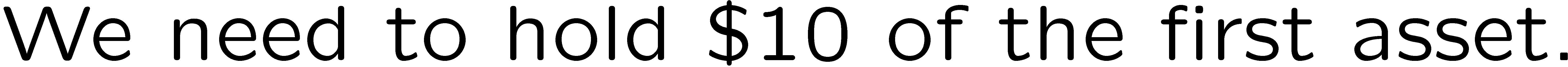 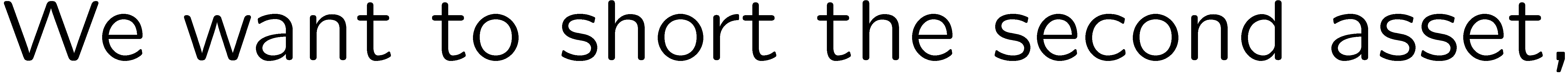 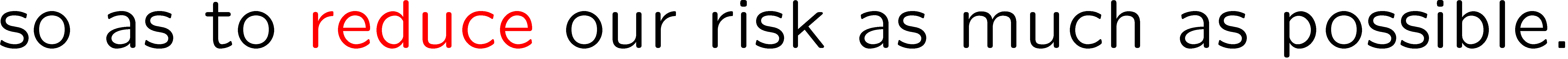 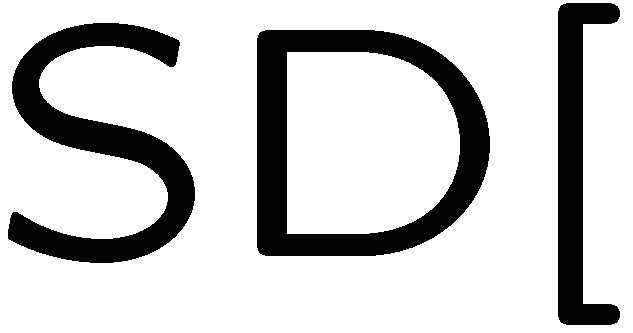 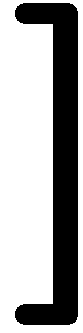 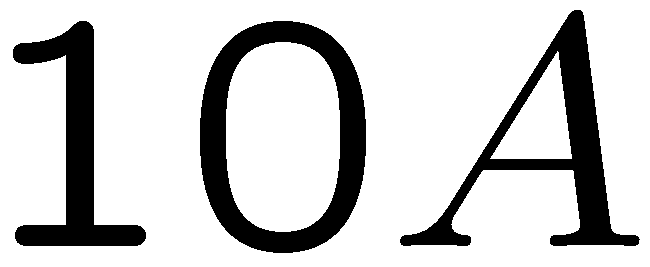 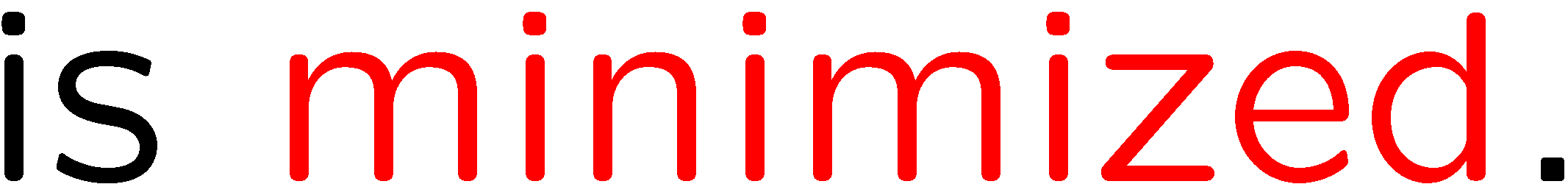 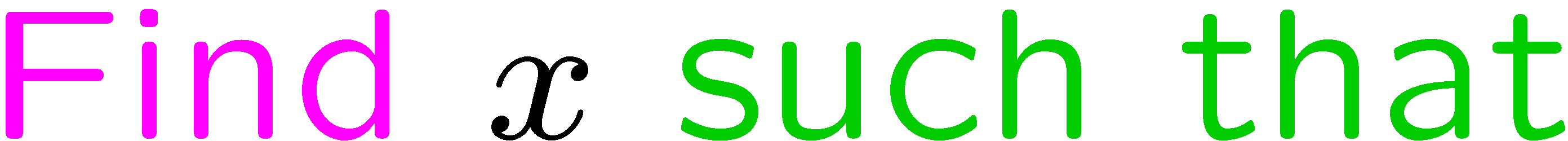 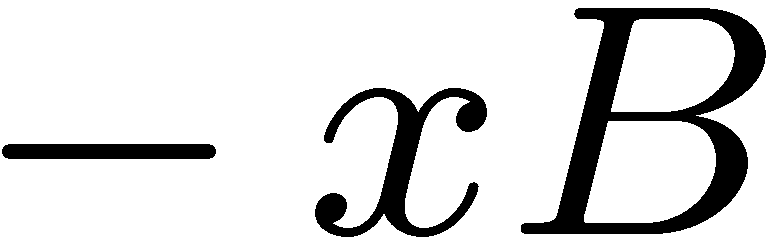 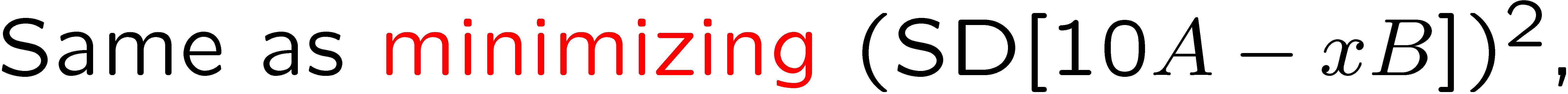 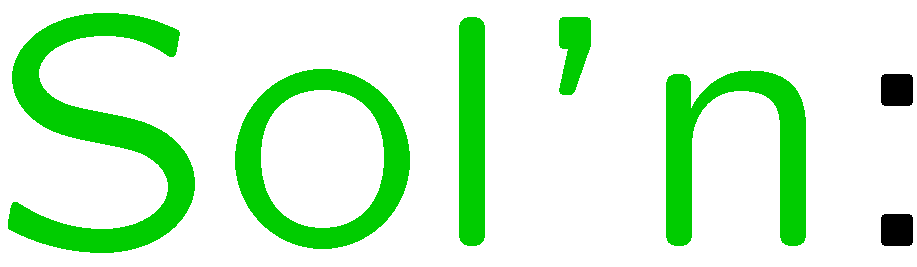 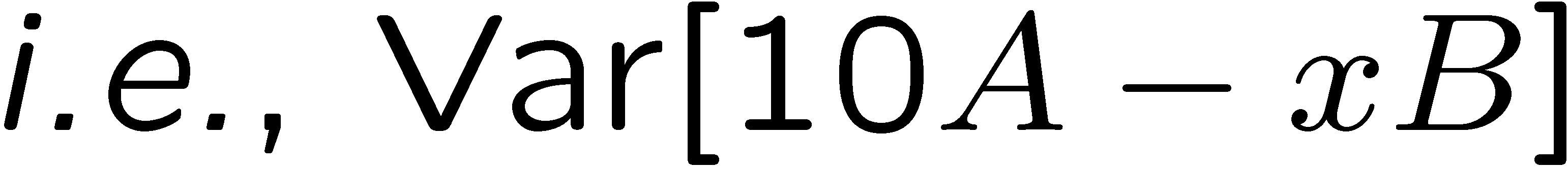 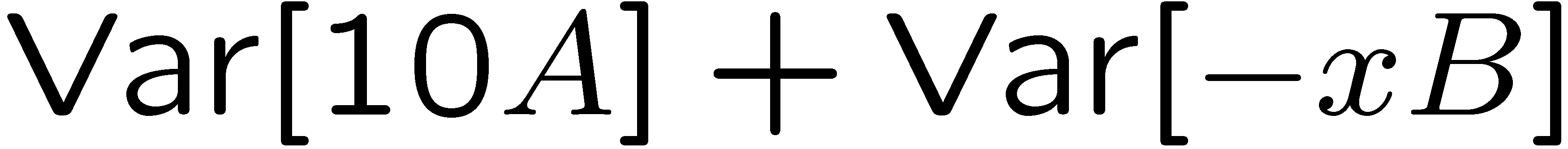 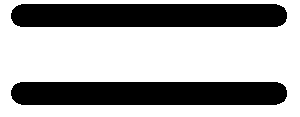 49
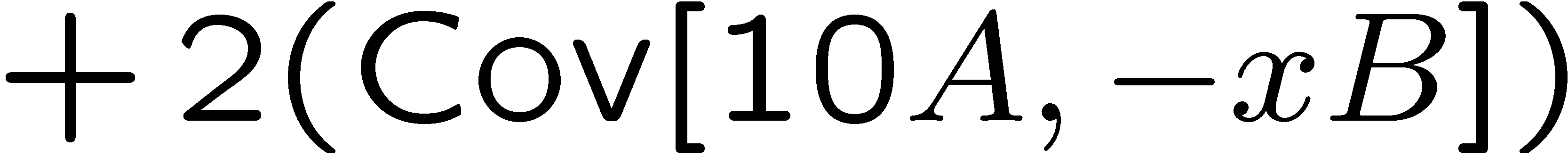 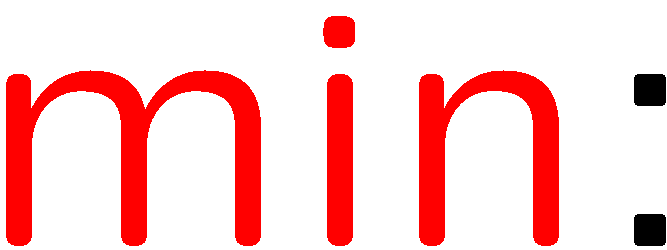 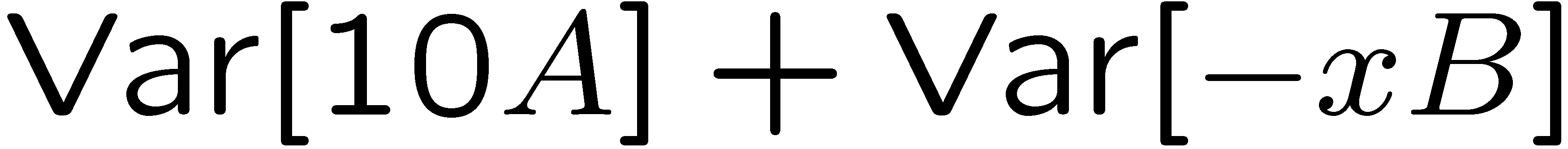 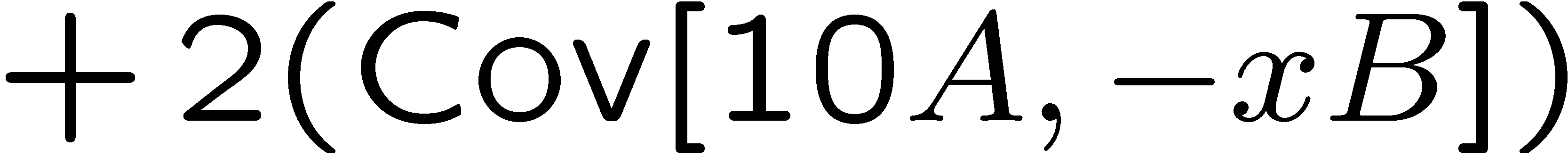 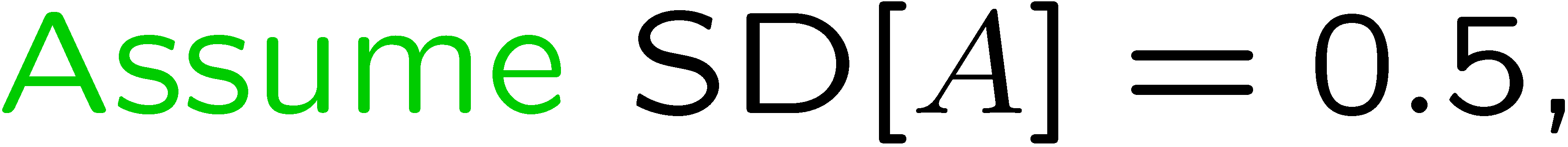 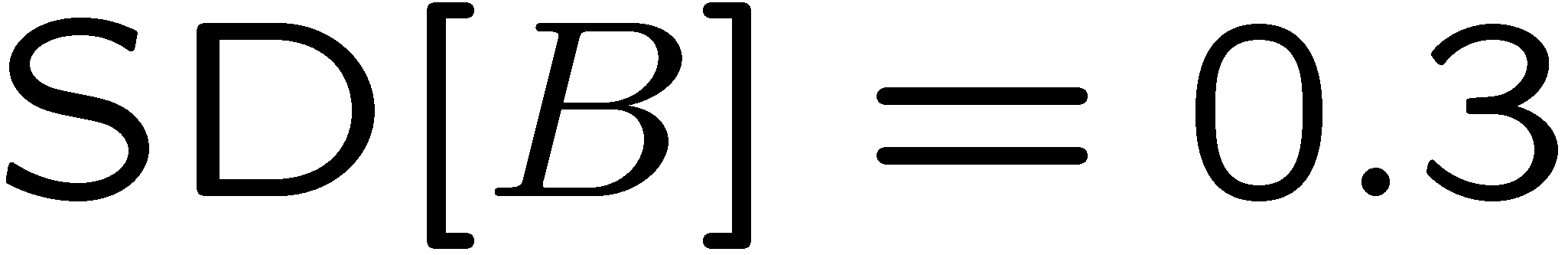 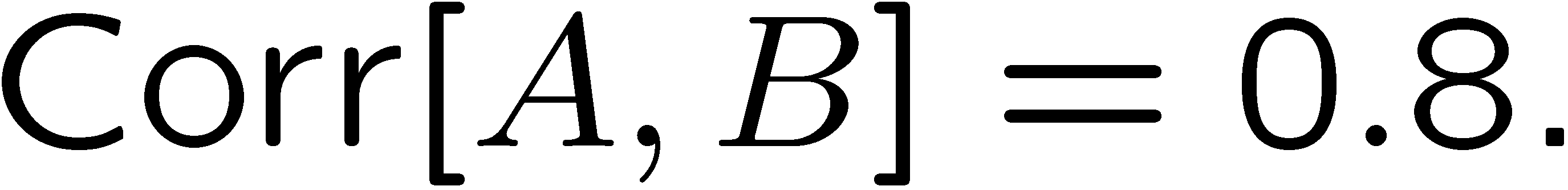 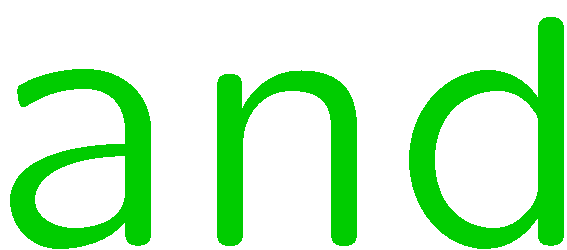 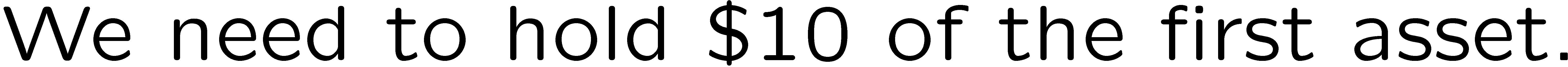 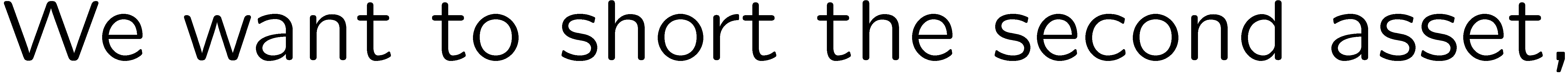 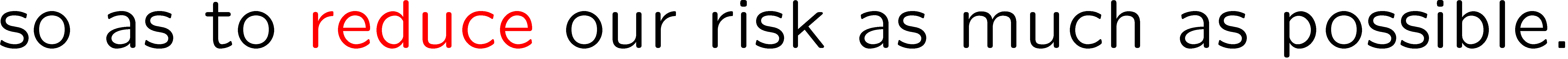 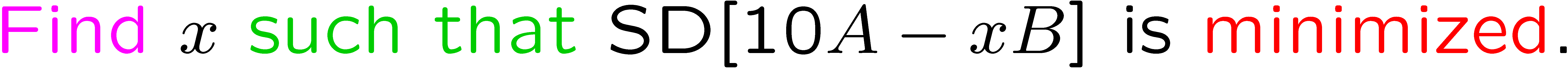 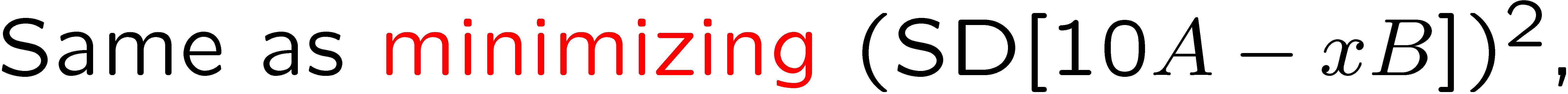 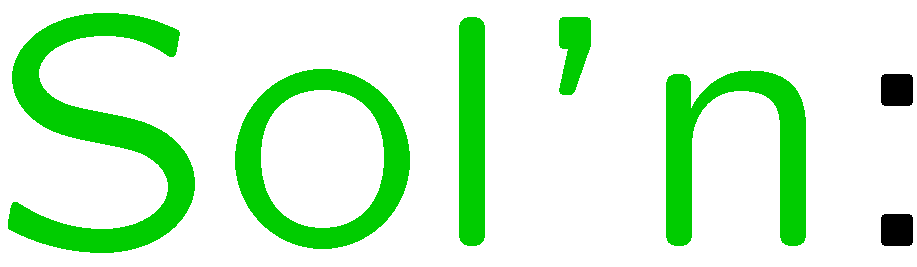 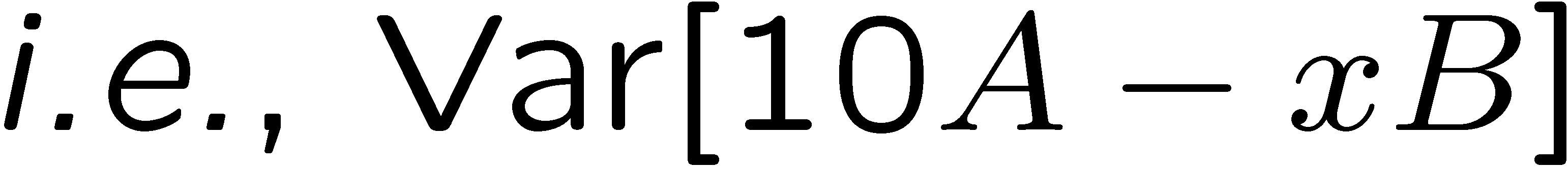 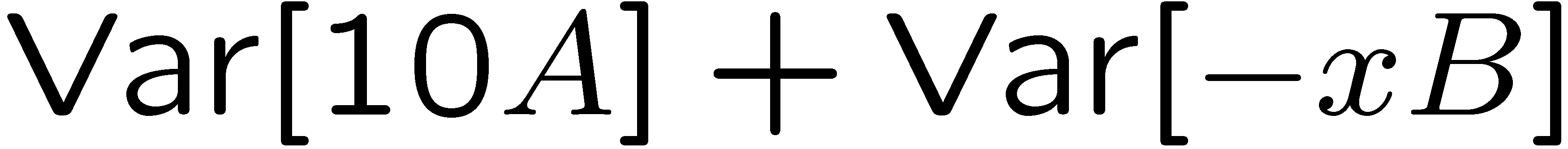 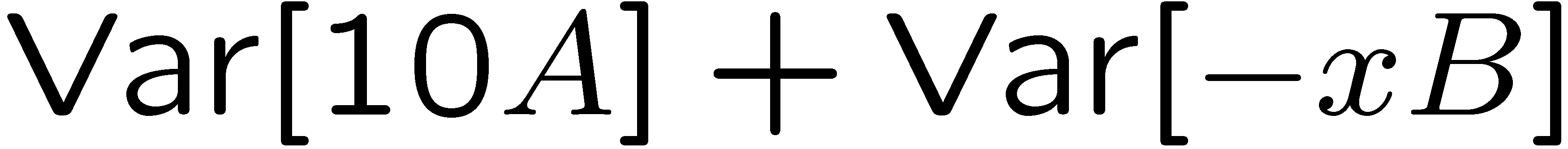 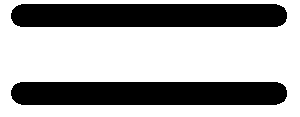 50
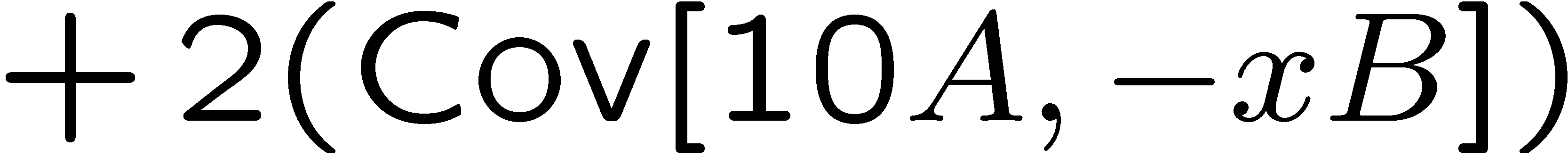 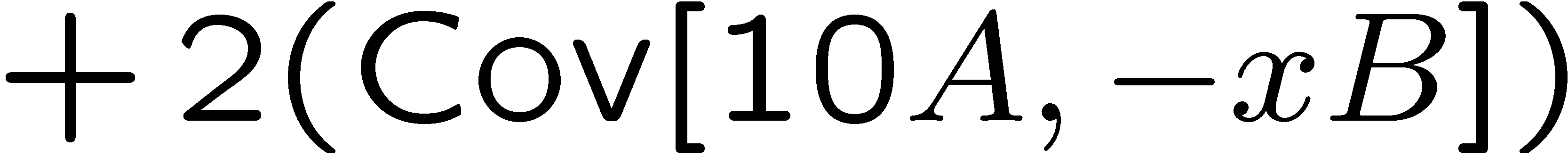 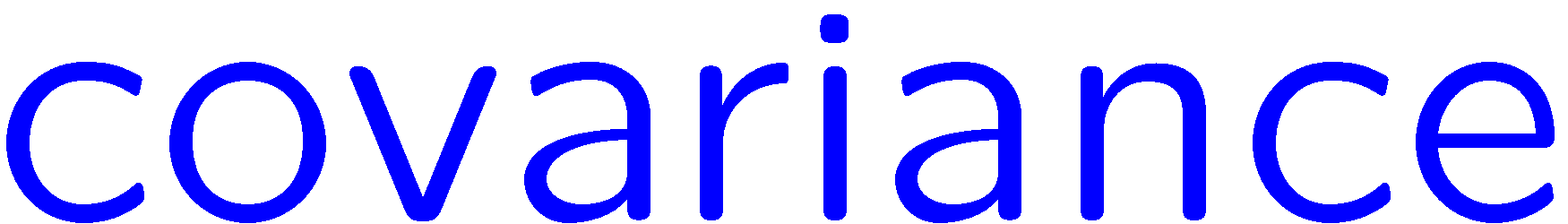 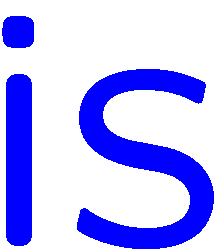 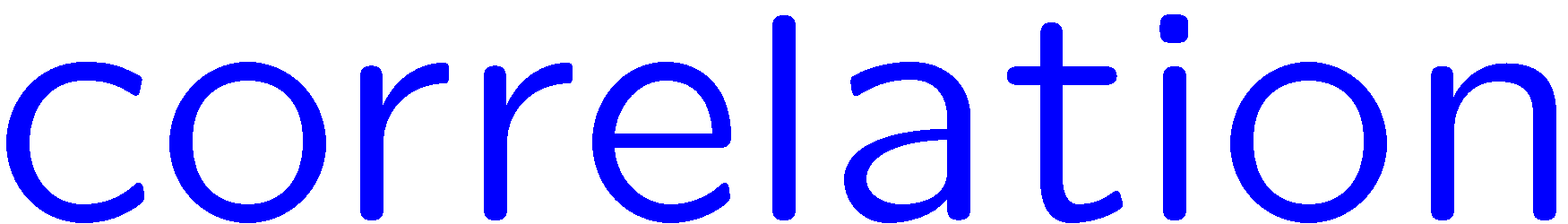 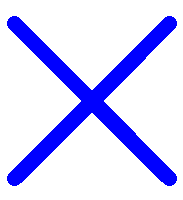 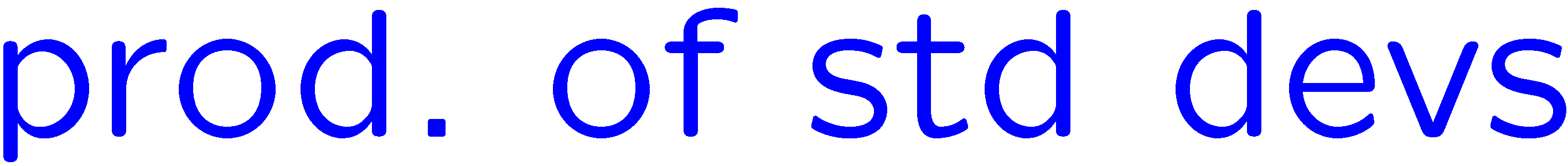 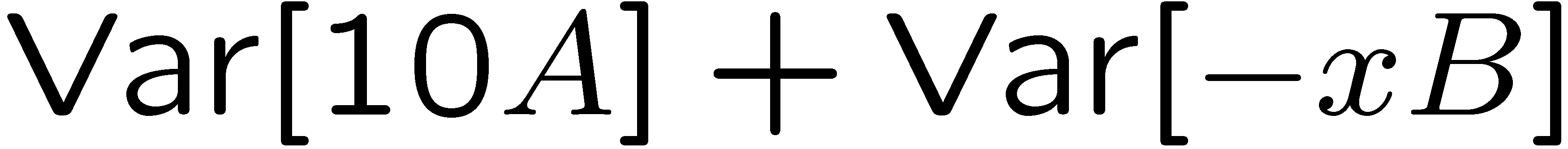 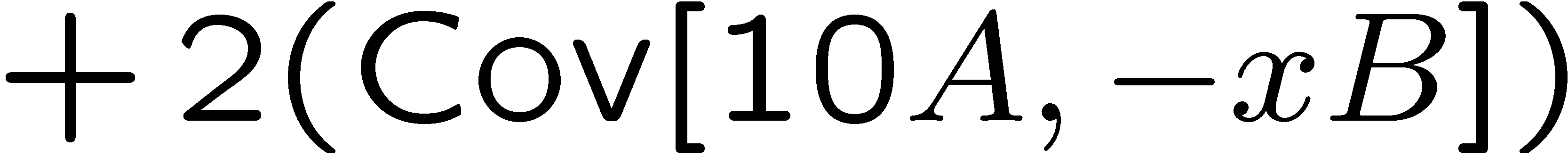 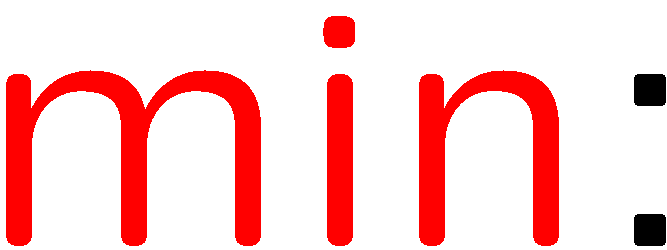 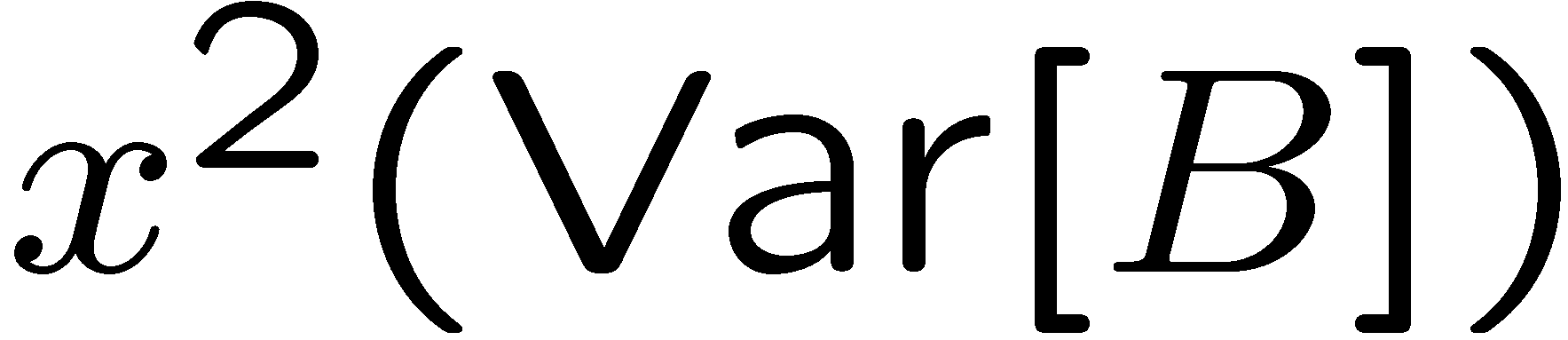 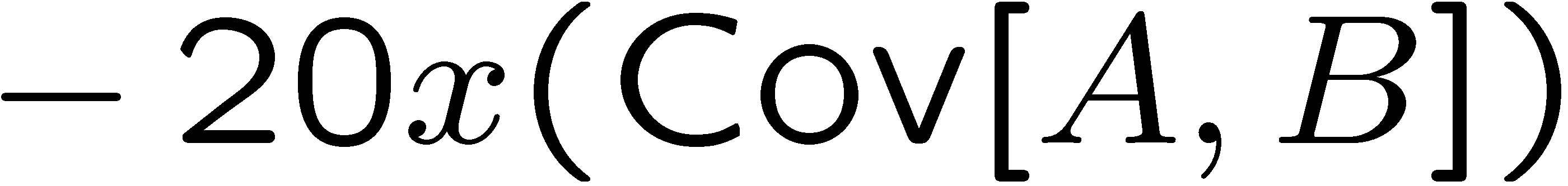 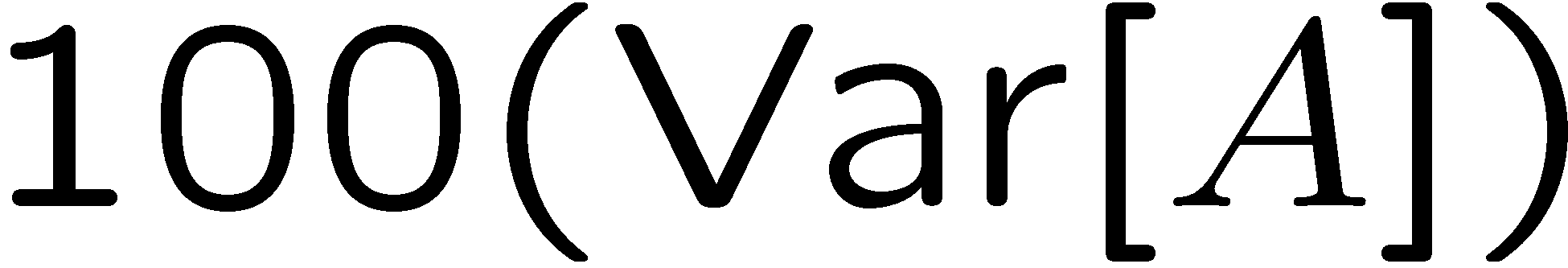 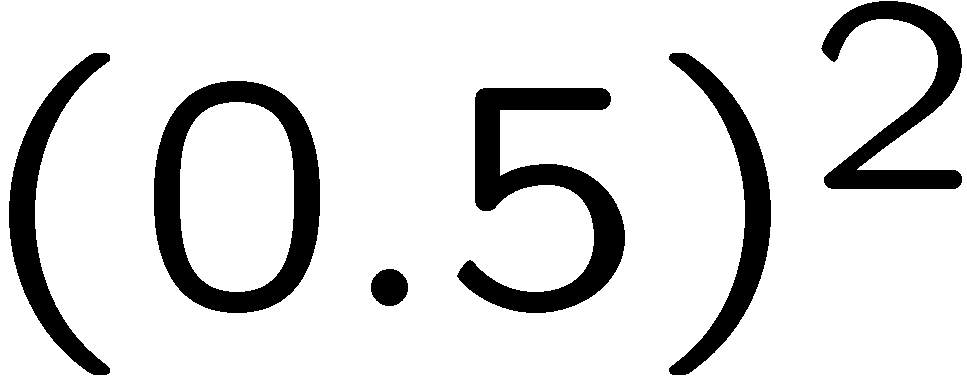 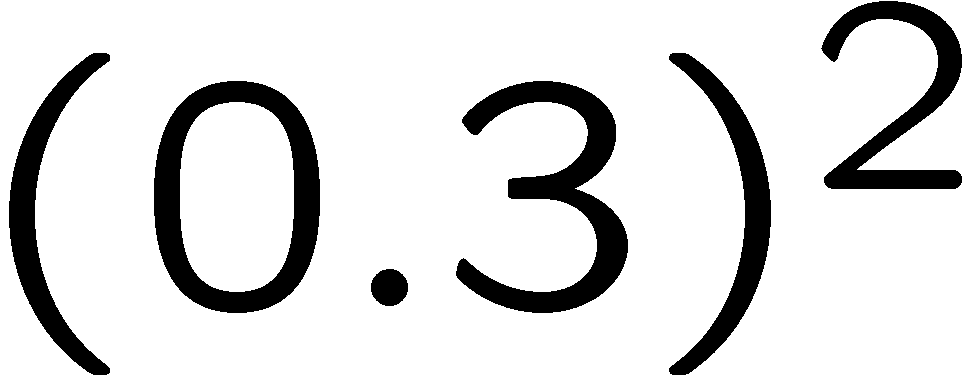 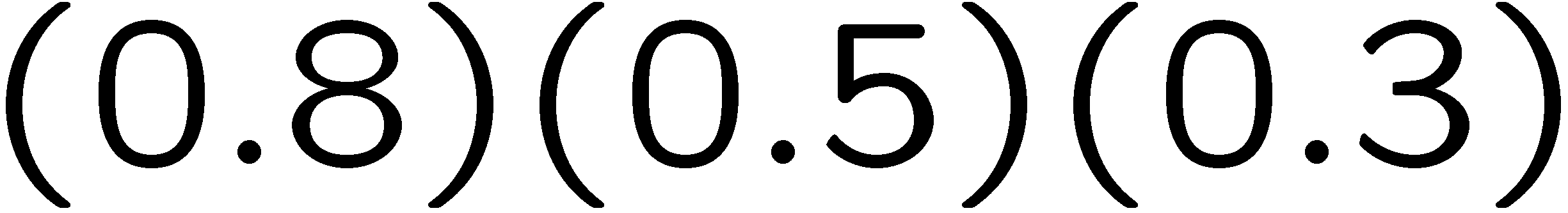 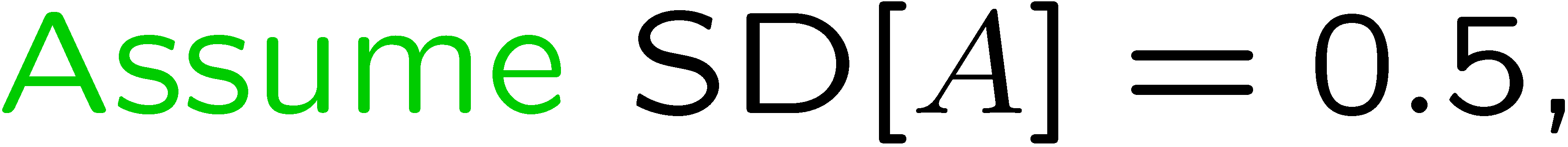 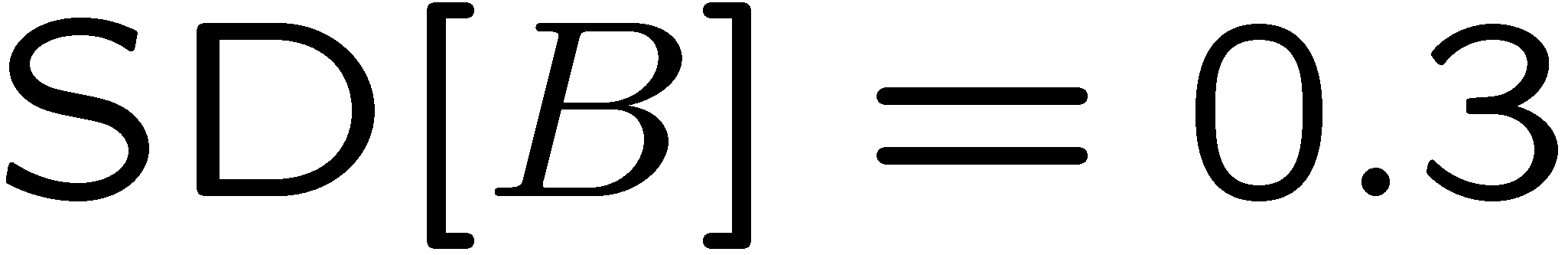 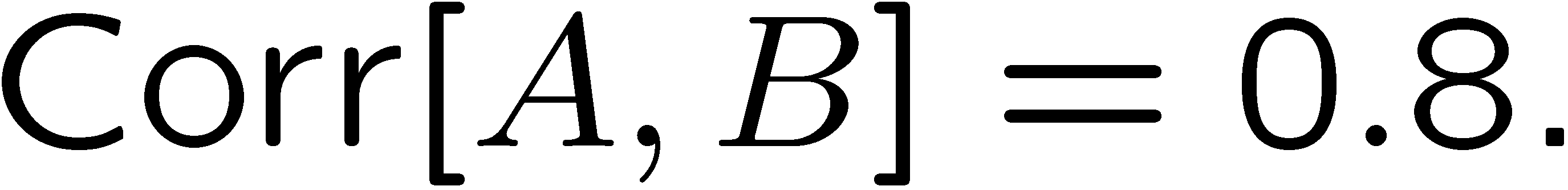 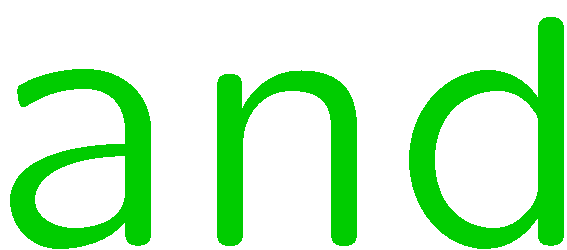 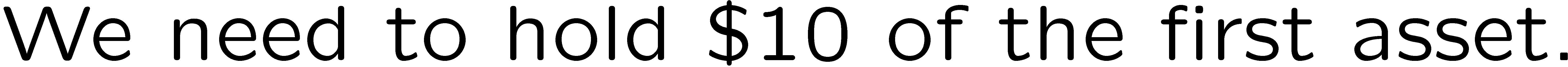 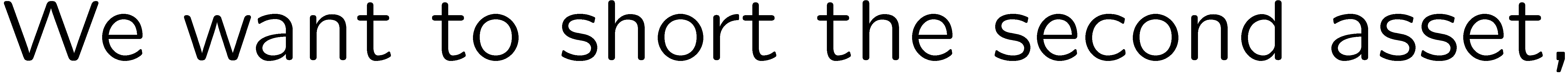 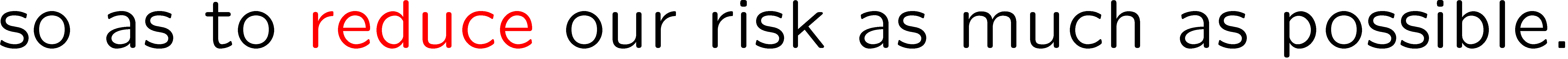 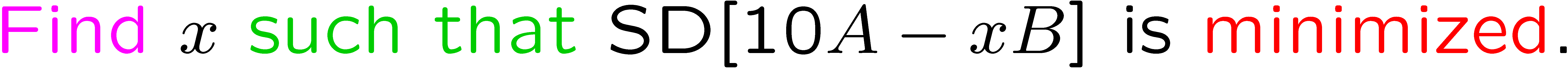 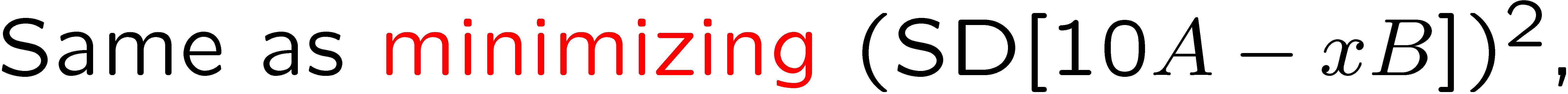 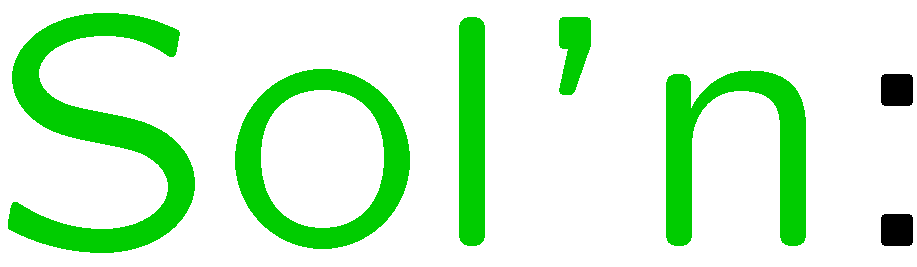 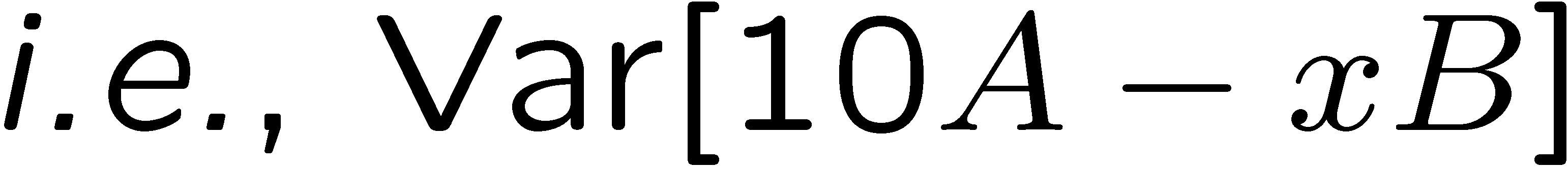 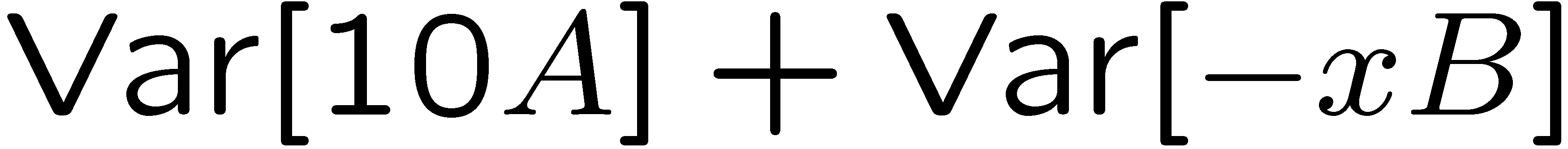 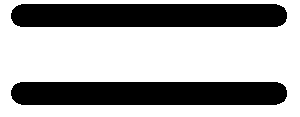 51
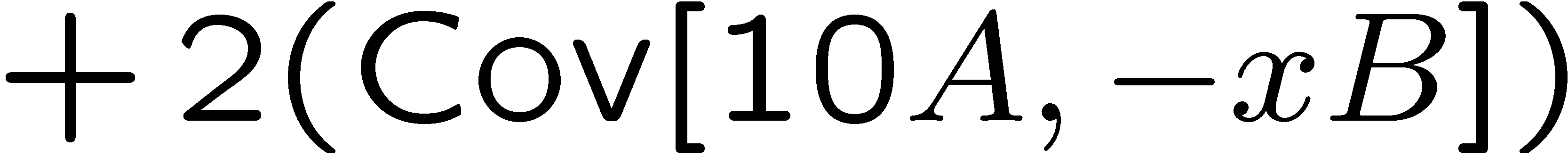 STOP
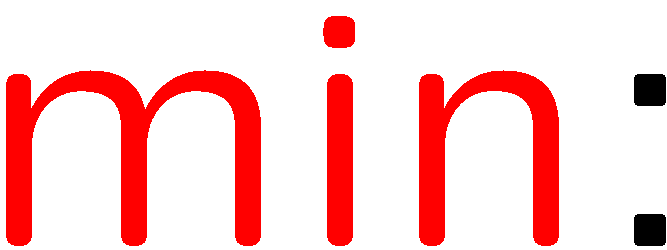 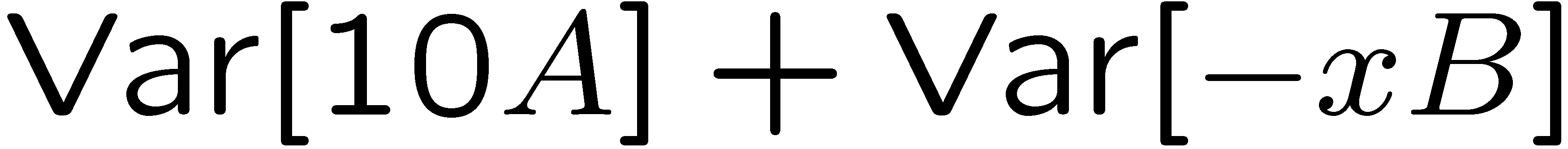 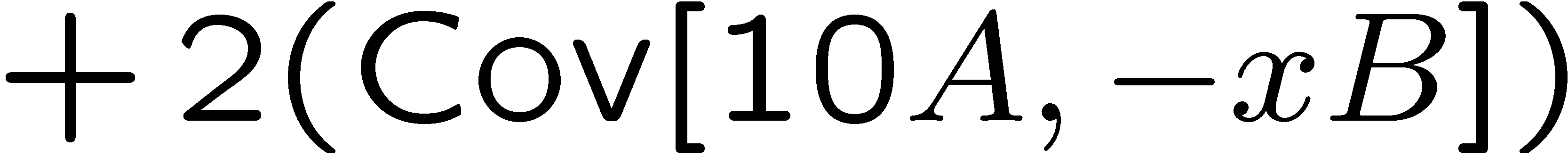 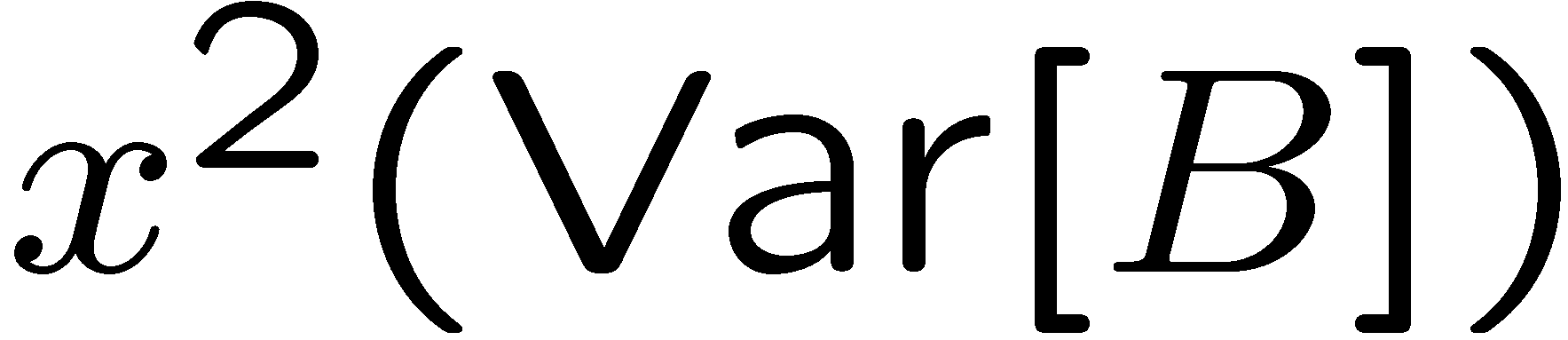 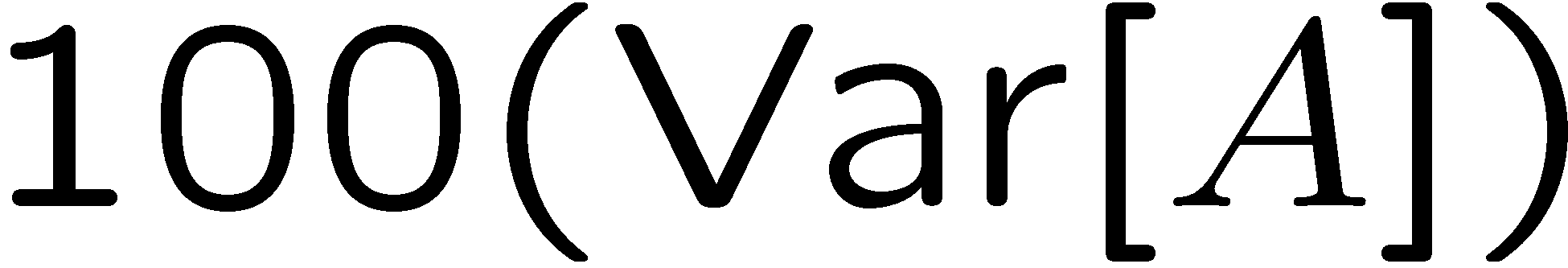 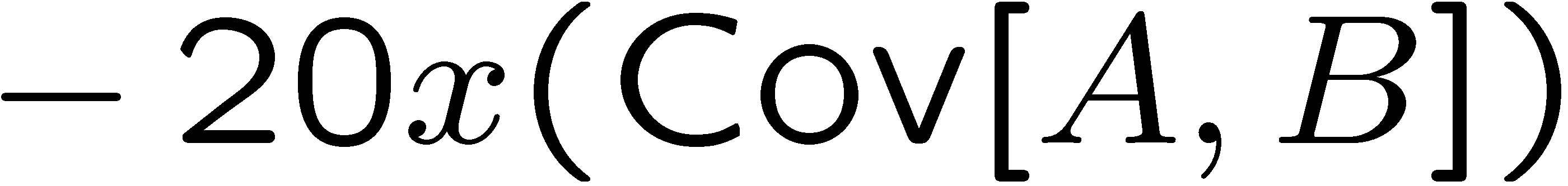 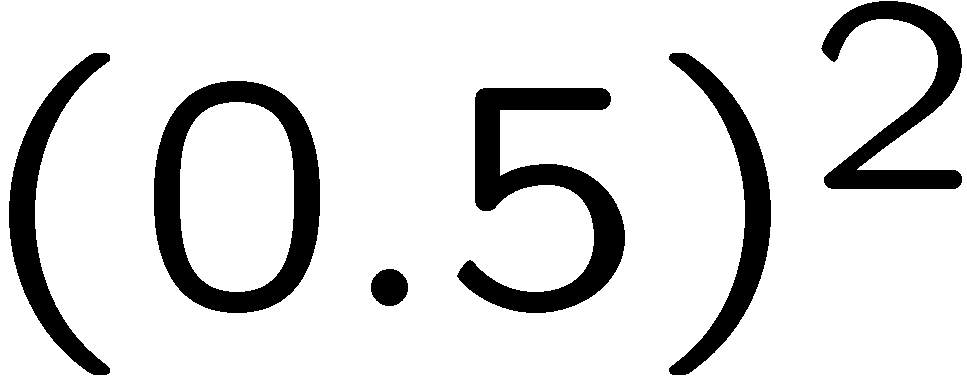 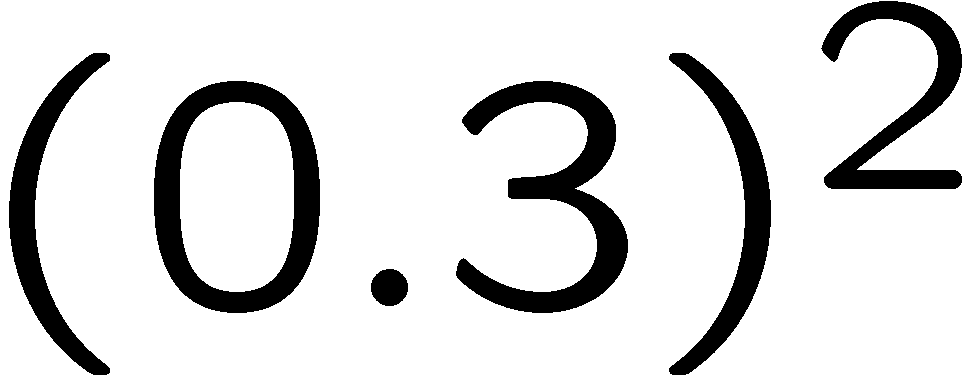 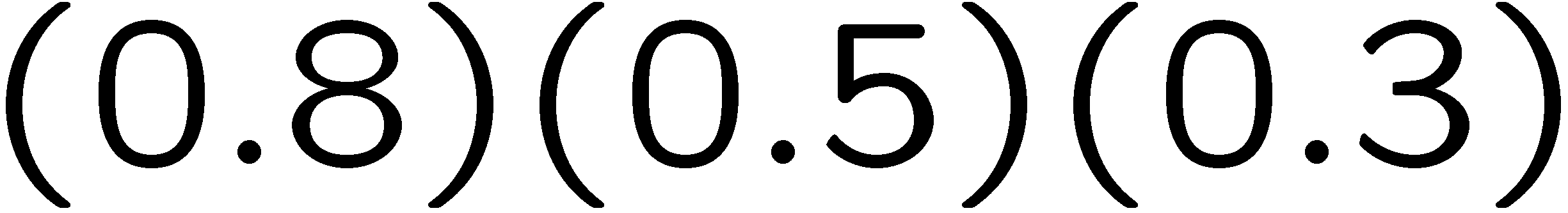 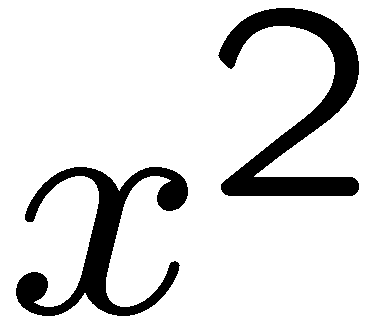 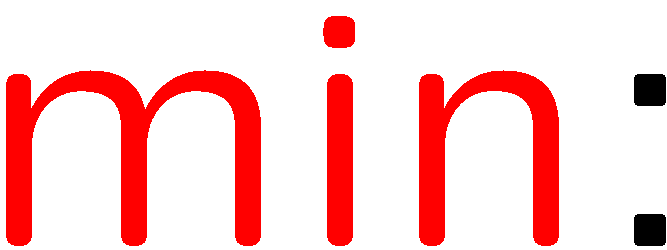 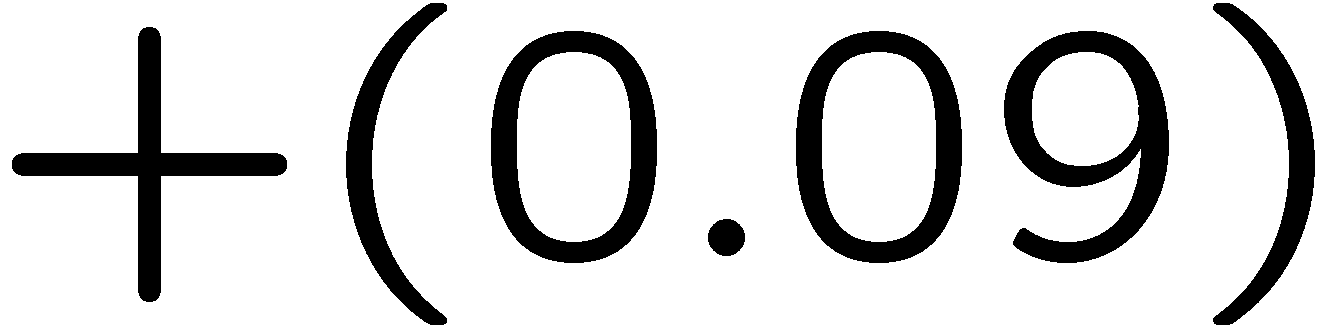 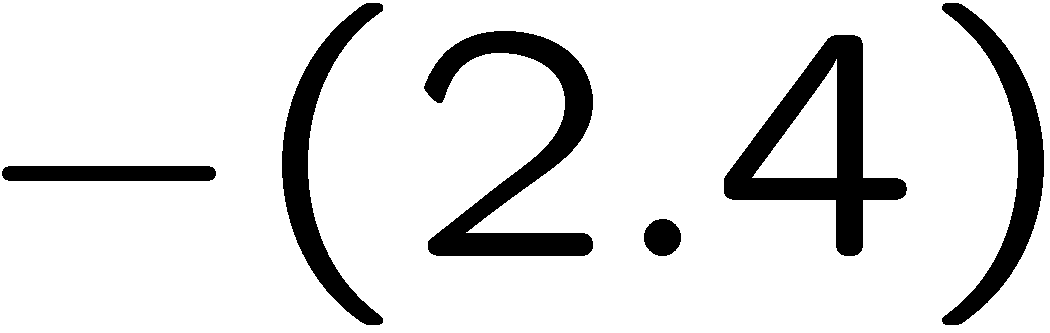 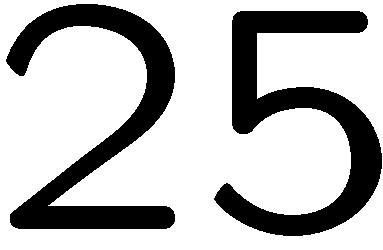 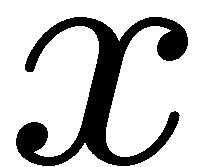 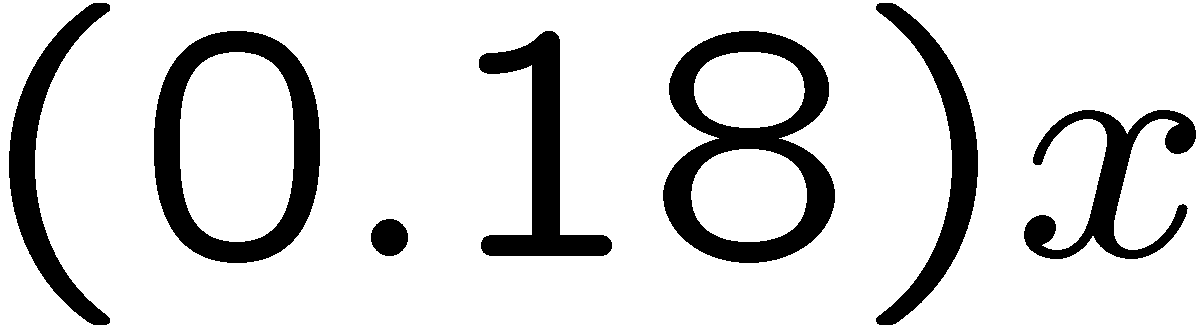 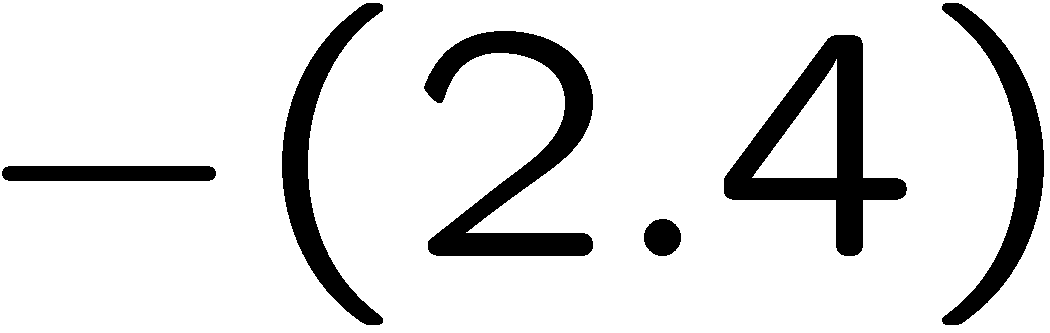 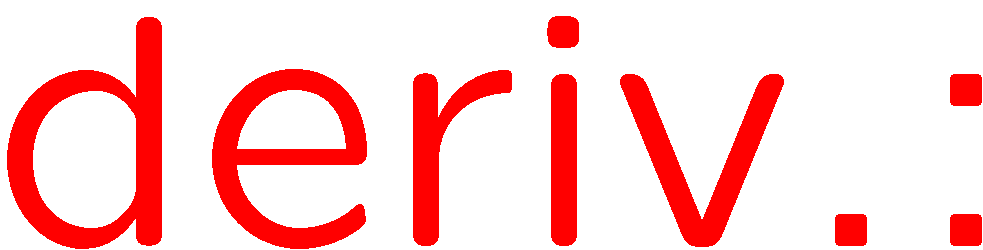 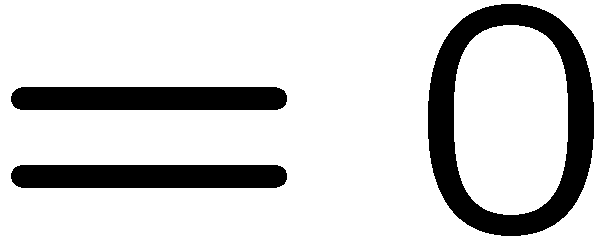 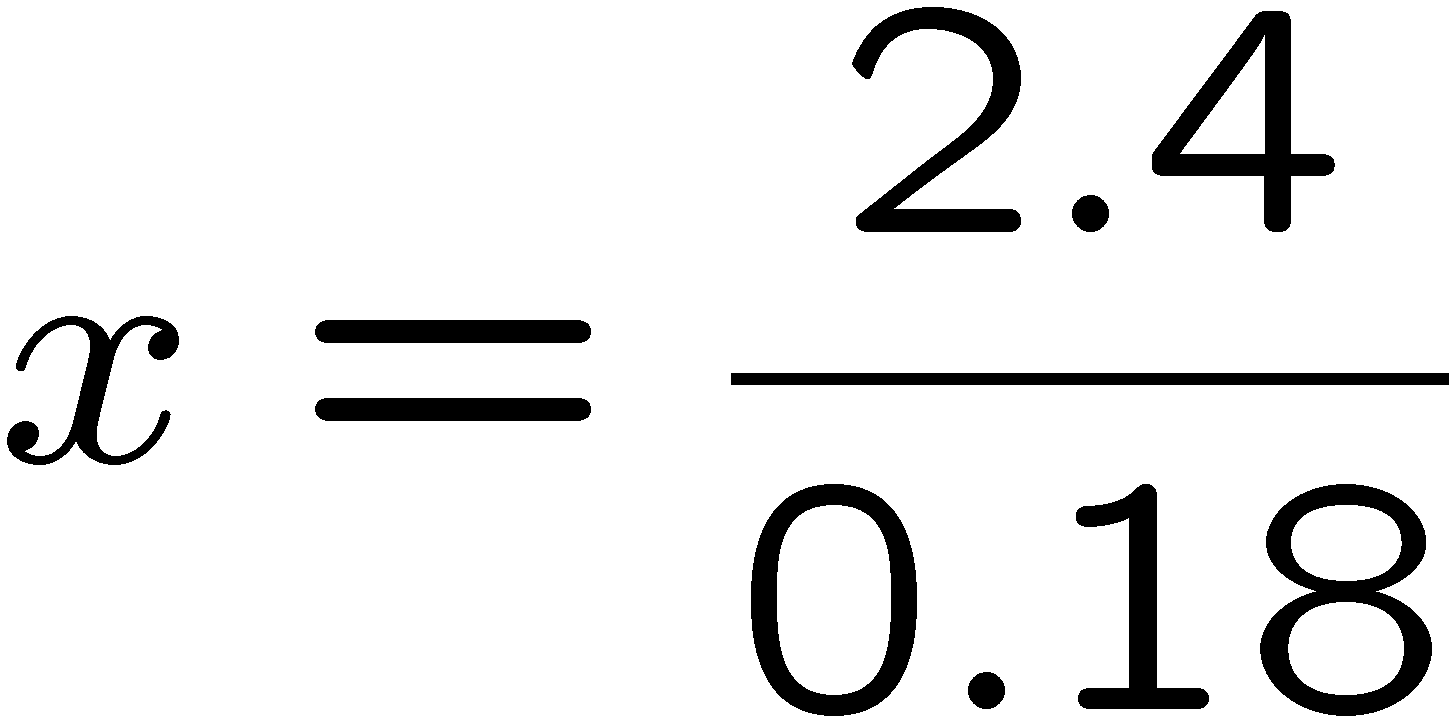 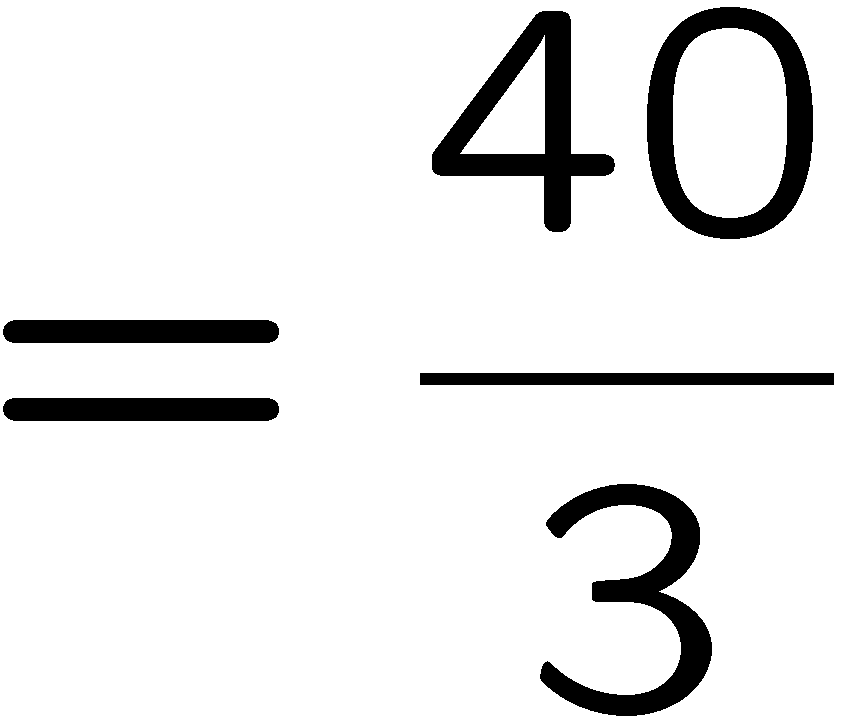 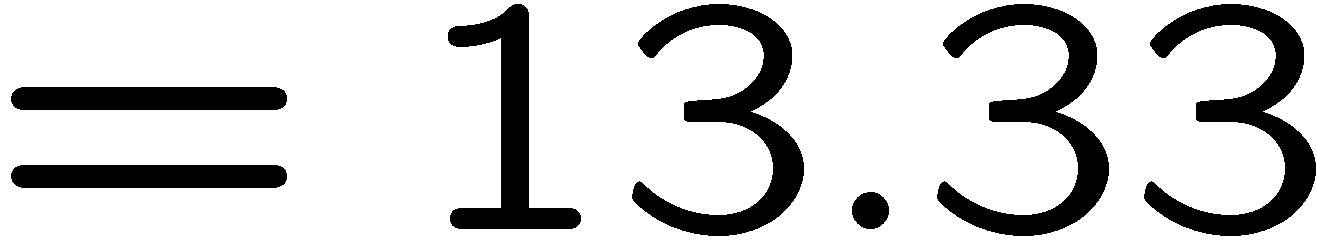 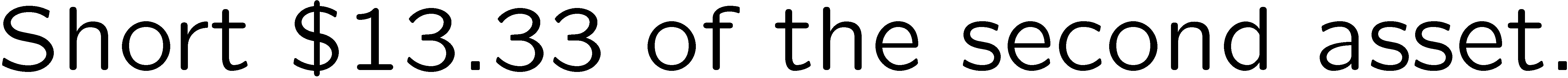 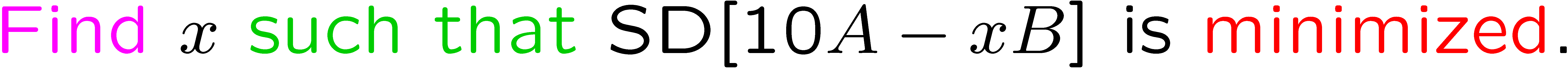 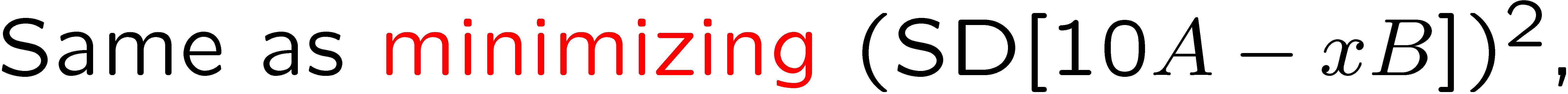 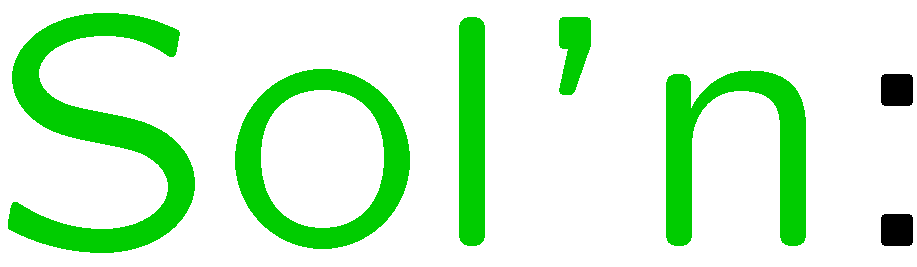 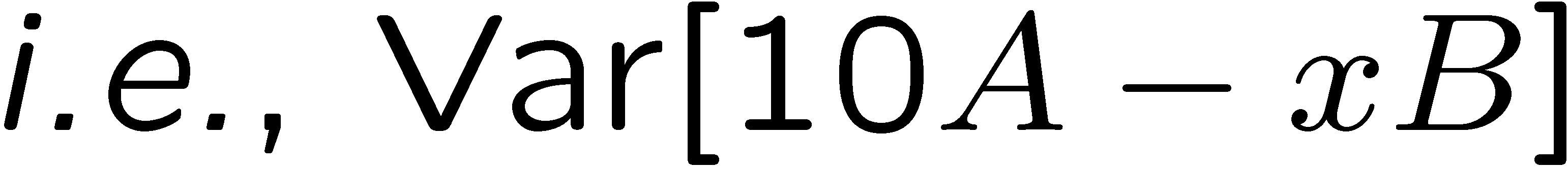 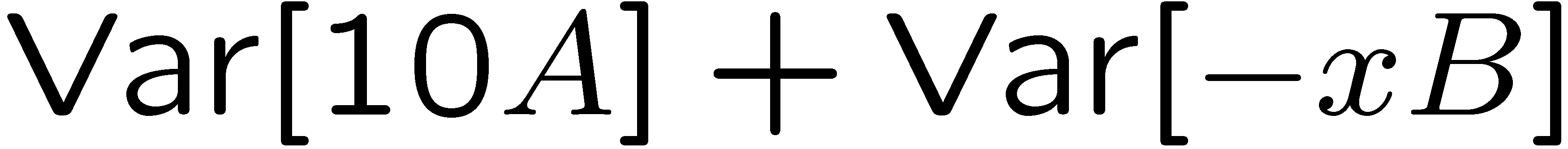 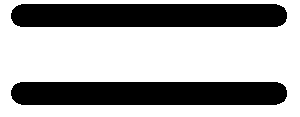 52